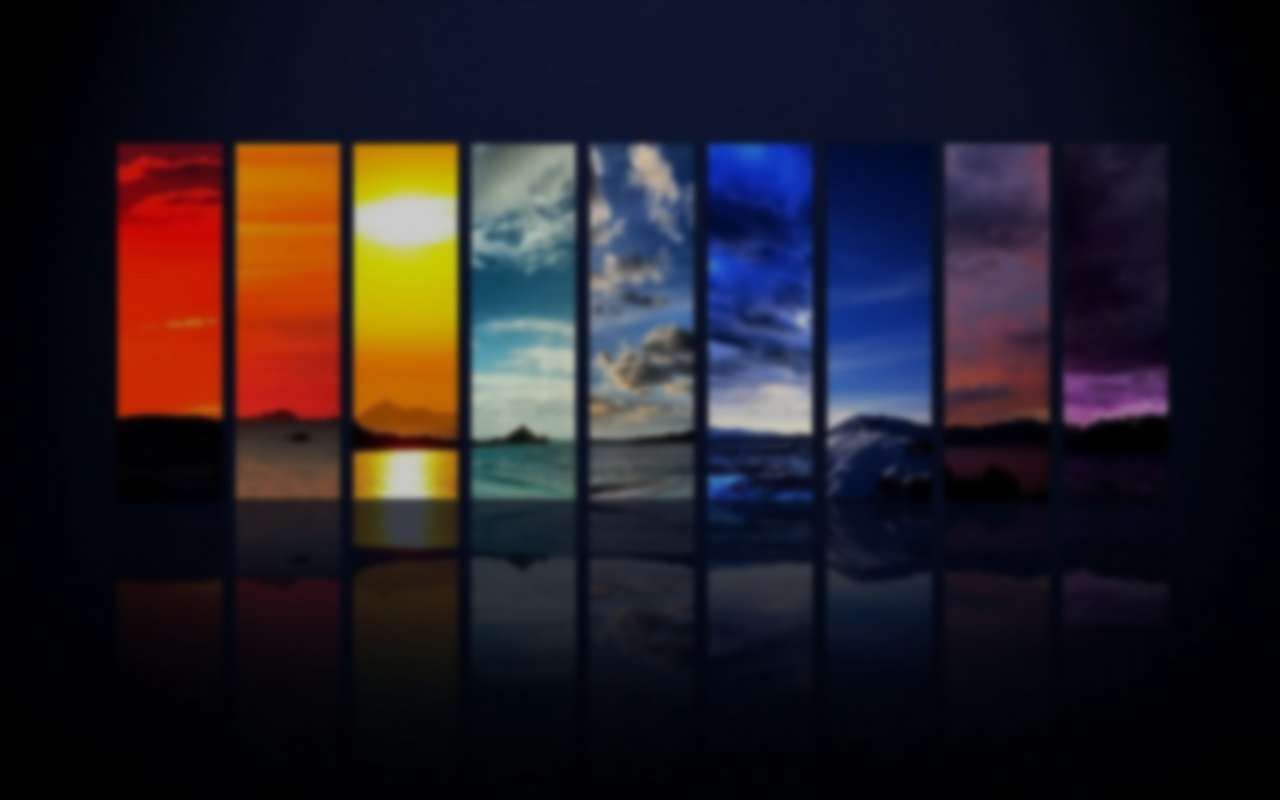 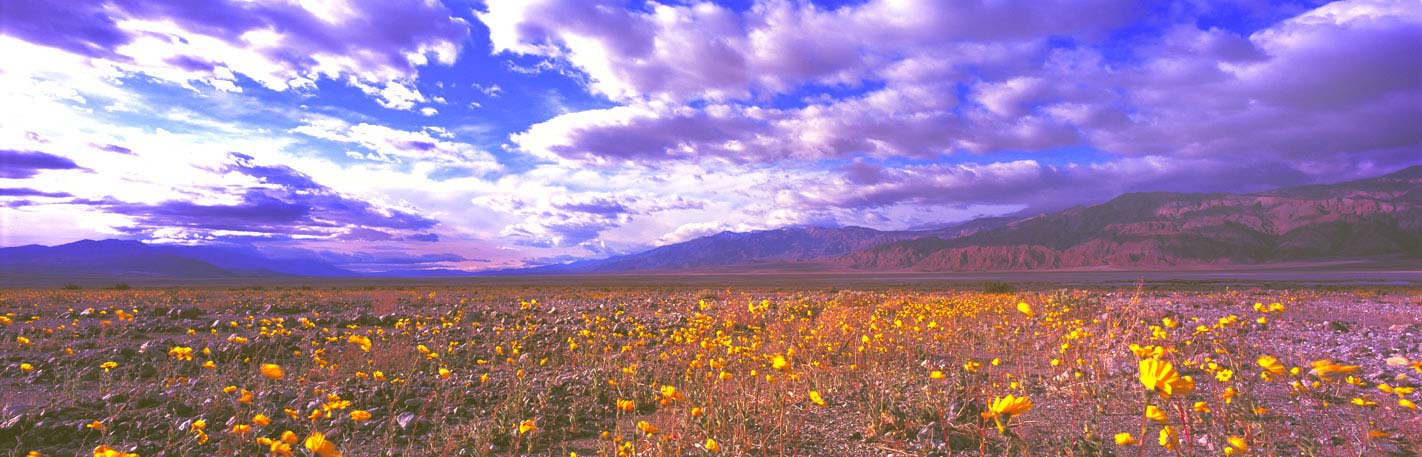 Weather the WeatherWho Has Seen the Wind? Part 1Who has See the Wind? Part 2Singin’ In the RainListen to the RainCold SnapI Wandered Lonely As a CloudMeteor ShowerThunder Part 1Thunder Part 2Lightning!TwisterStormLet the Sun Shine Down
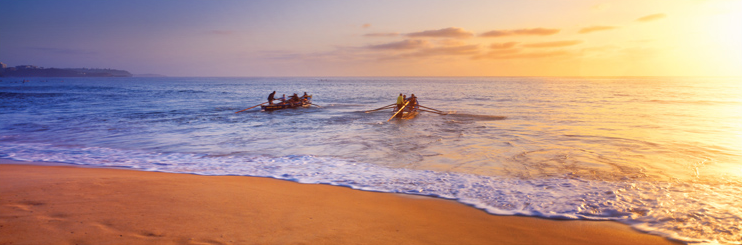 Weather the Weather
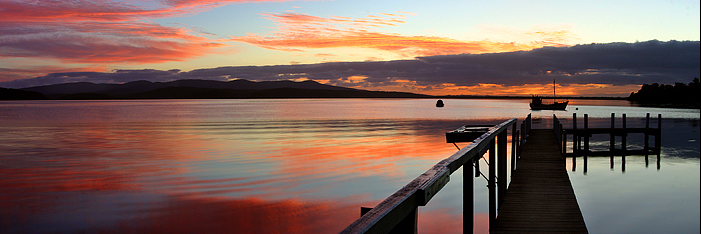 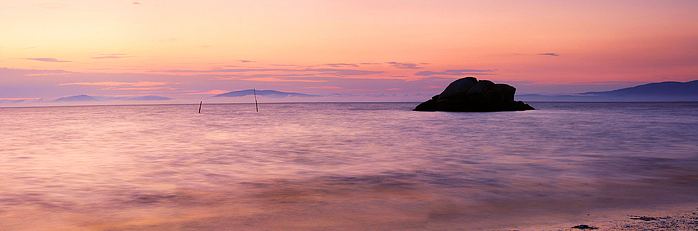 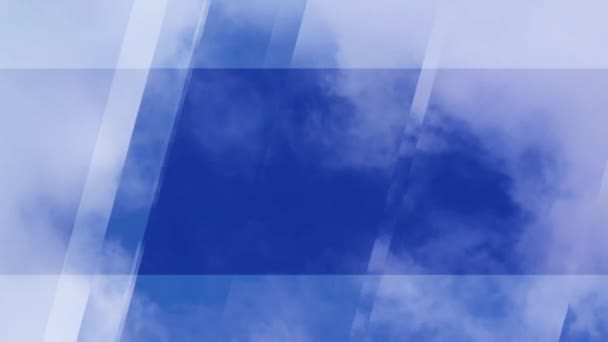 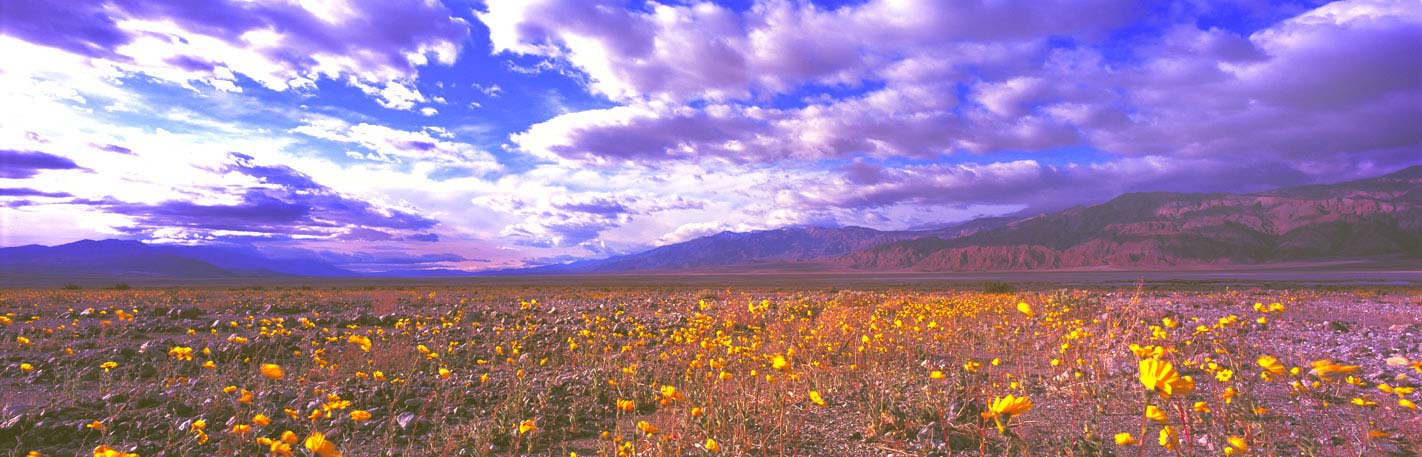 Weather the Weather
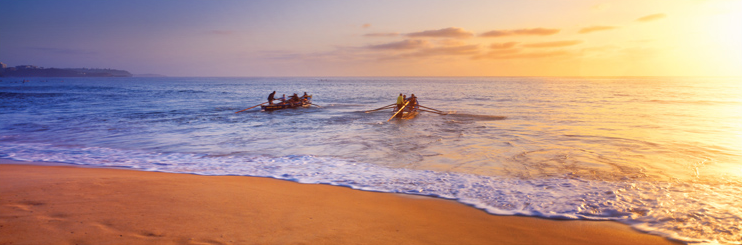 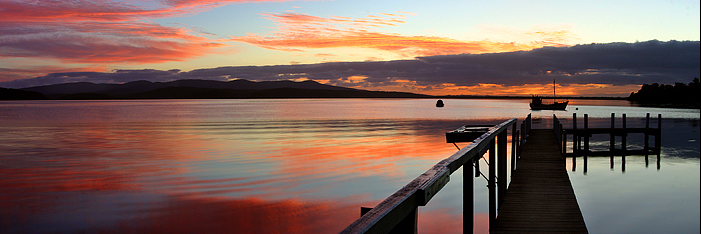 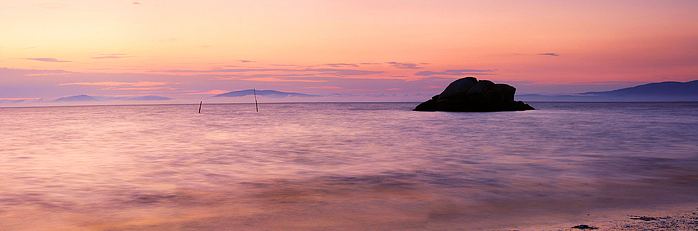 HOME
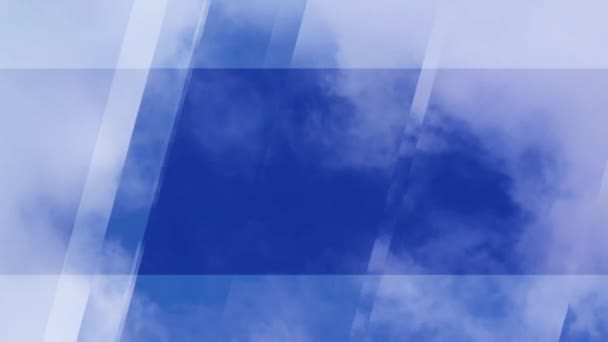 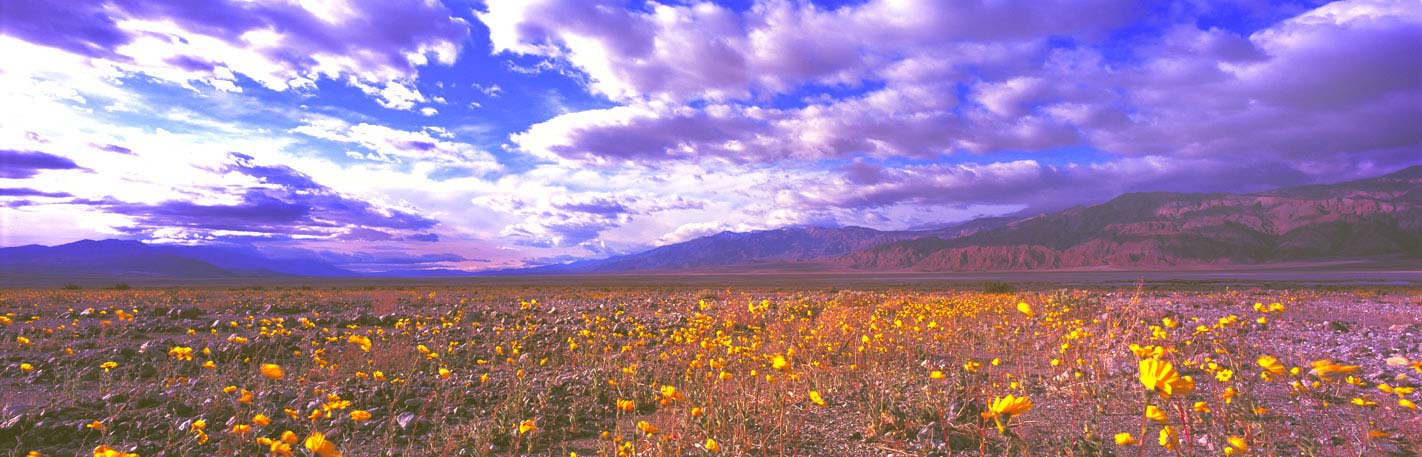 Whether the weather is sunny and bright,Whether the weather is bleak,Whether conditions are gonna be right,How should we plan for the week?
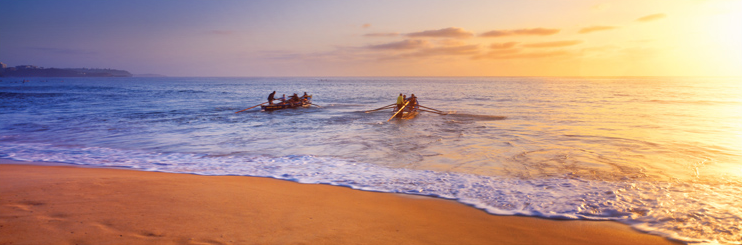 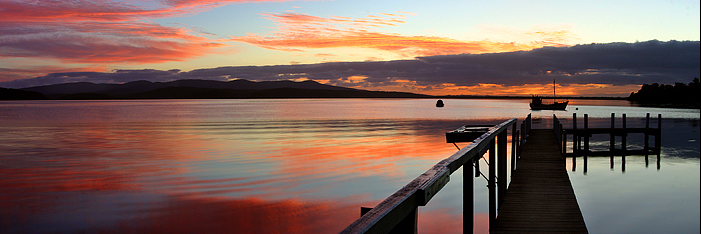 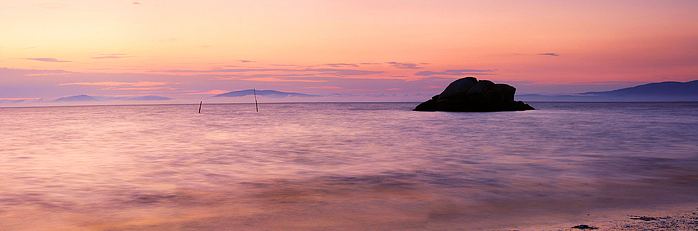 HOME
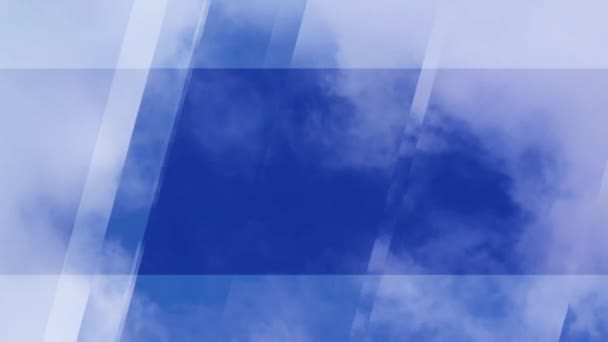 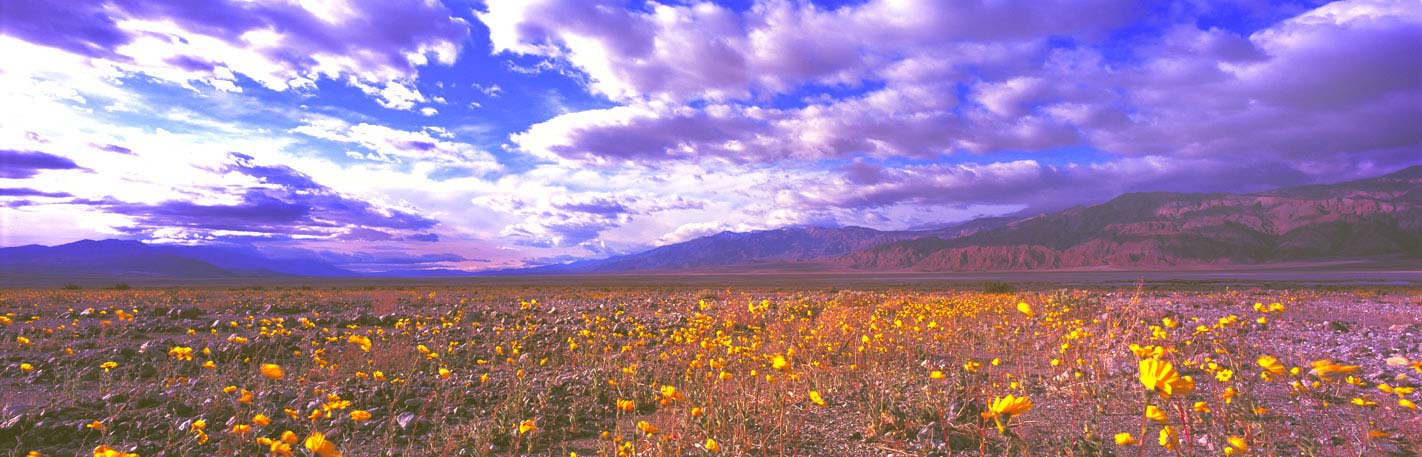 Whether the mercury’s up at the topOr falling to twenty below,Whether the temperature’s hot or cold,We’ll weather the weather, we know!
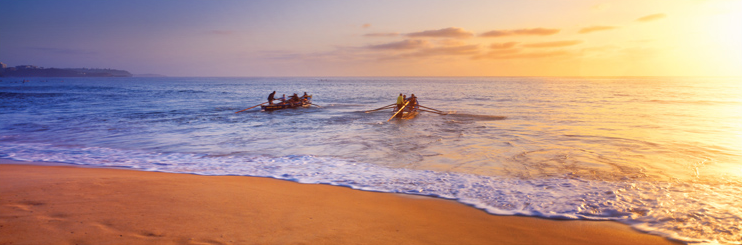 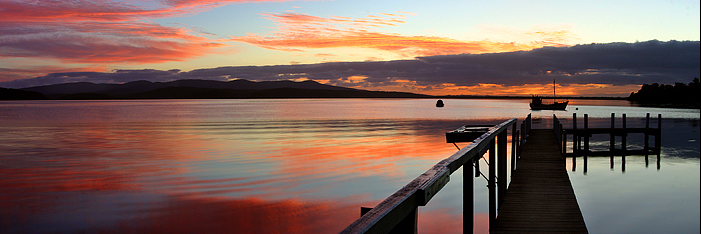 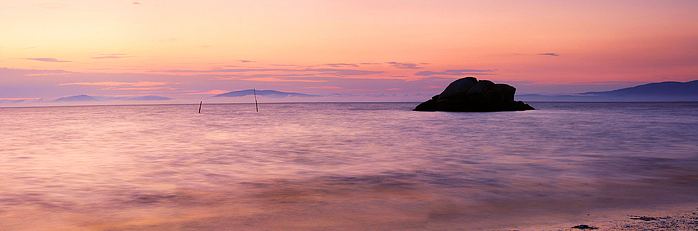 HOME
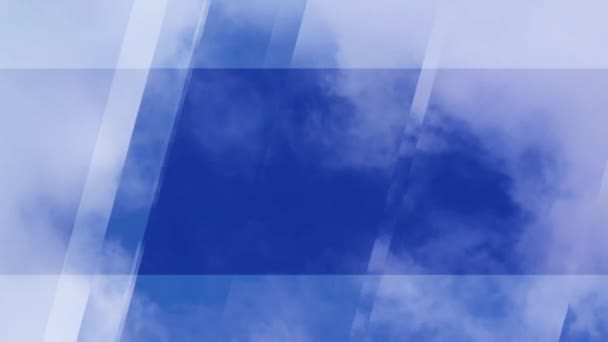 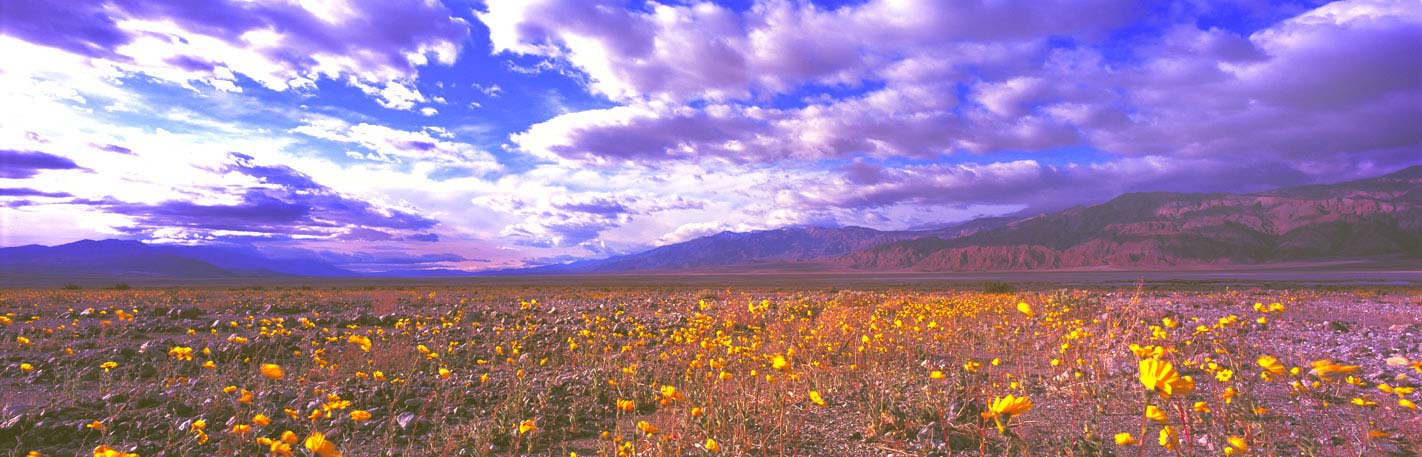 Some days, it may be sunny.Some days, it may be warm.Some days, it isn’t funny.Some days, it’s gonna storm!
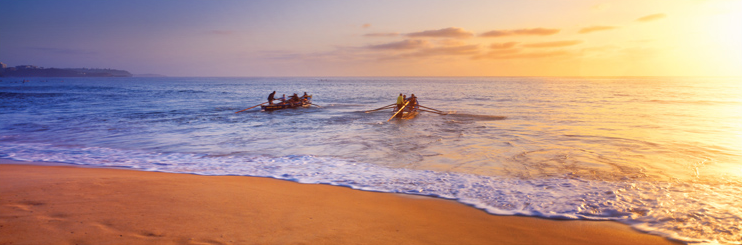 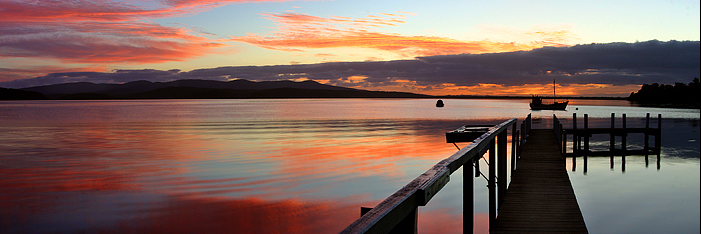 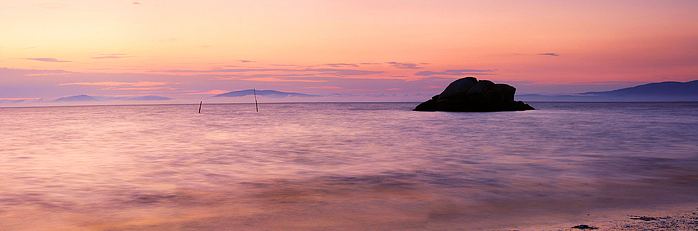 HOME
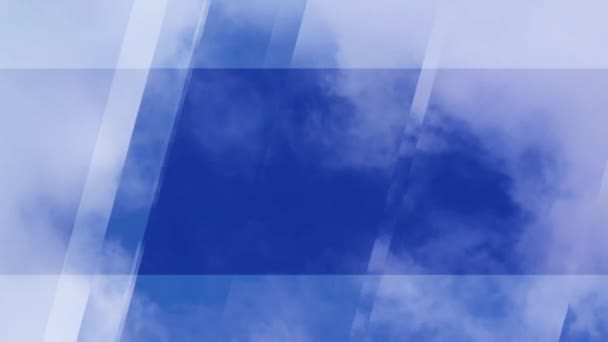 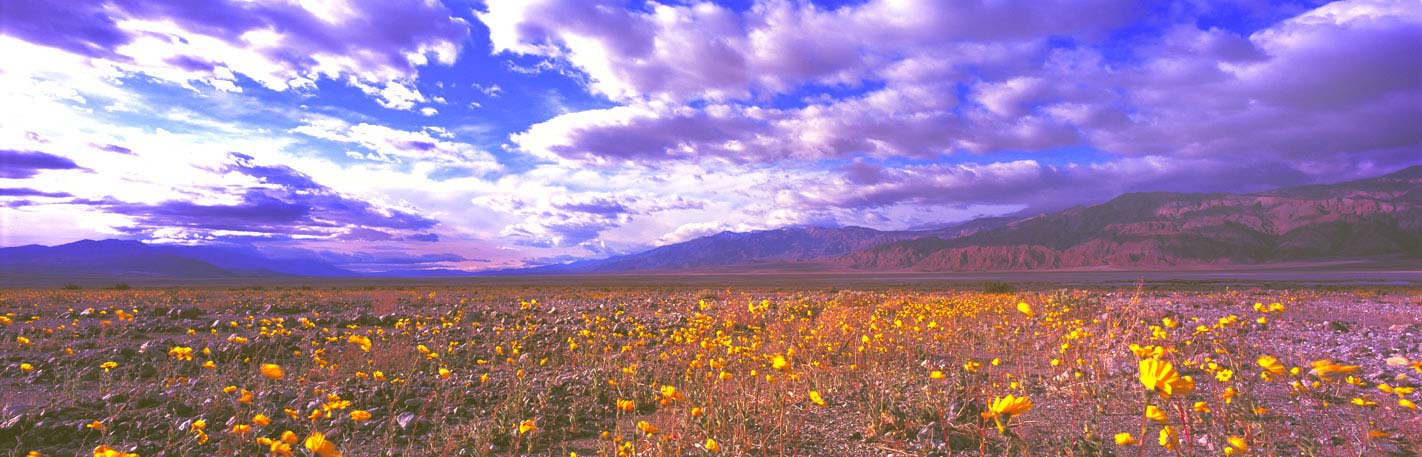 Whether the weather is mild or severe,The meteorologists say,That whether the weather brings rain or shine,We’ll weather the weather today.
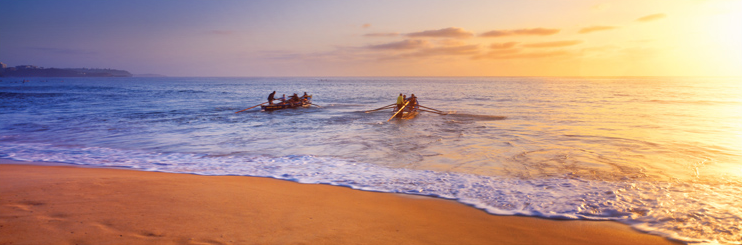 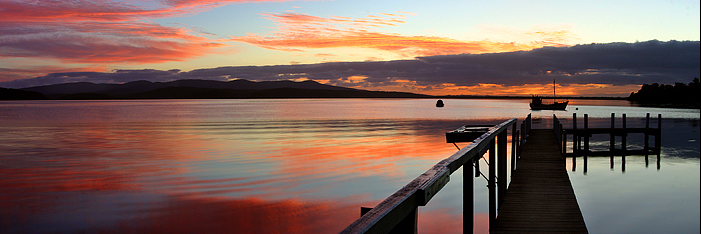 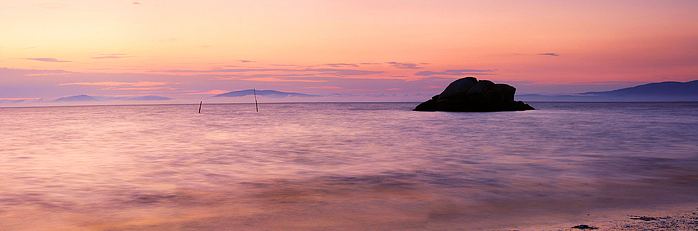 HOME
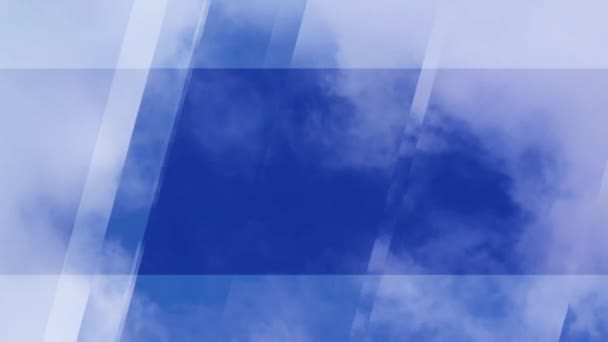 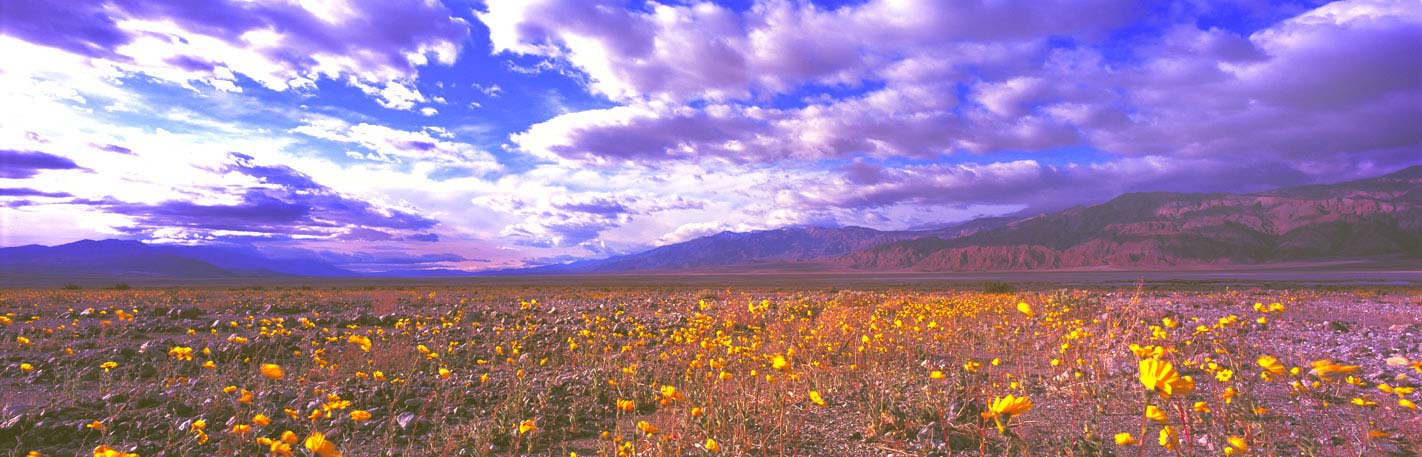 Weather the weather okay.Weather… the weather… today!
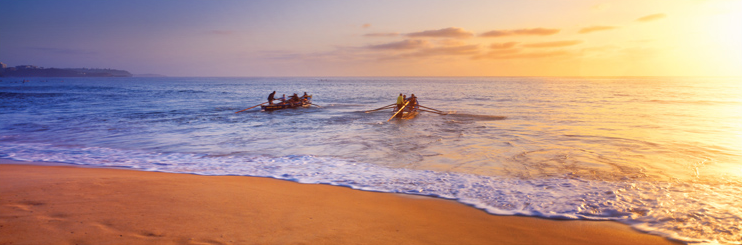 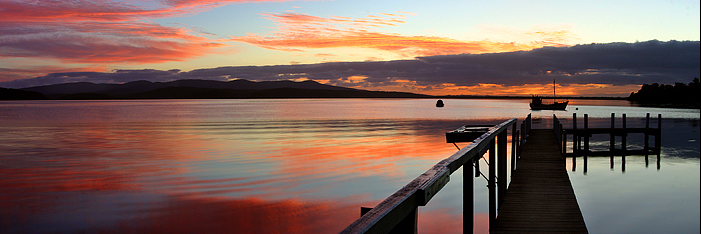 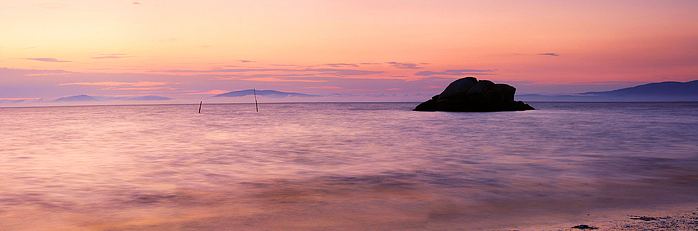 HOME
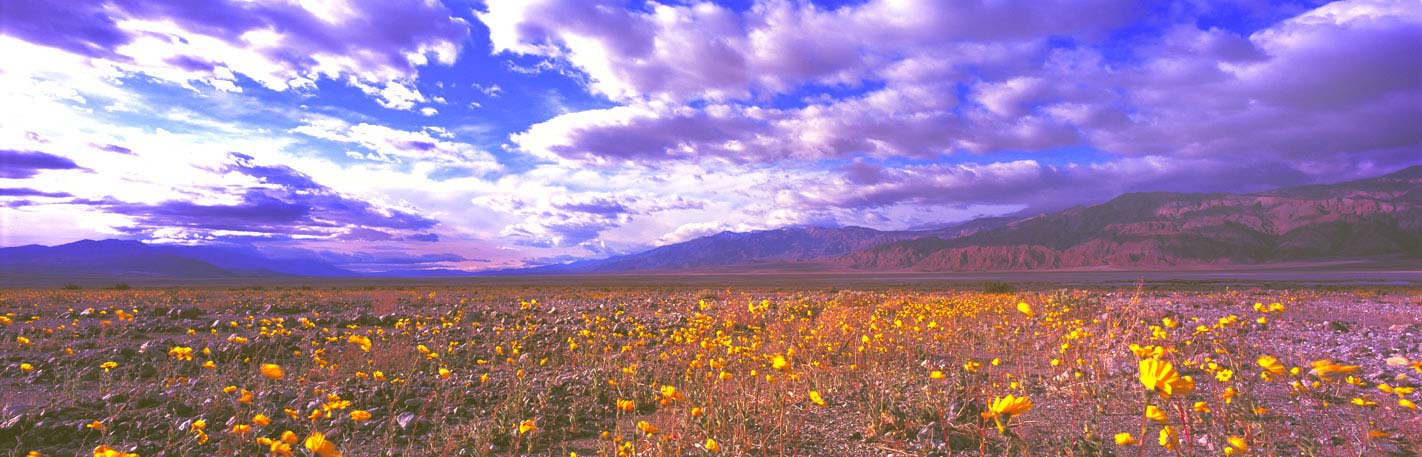 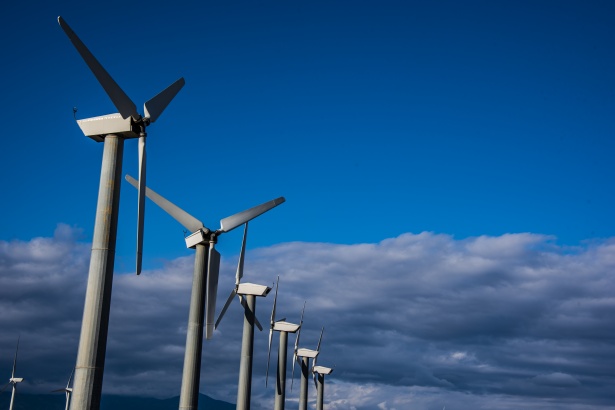 Who Has Seen the Wind?Part 1
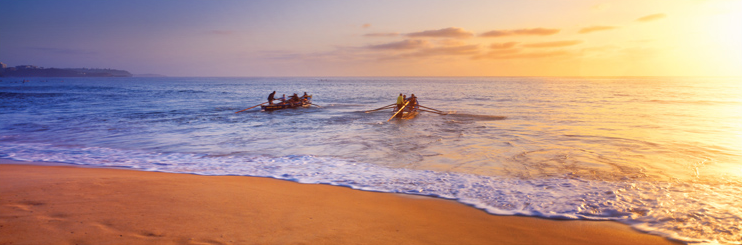 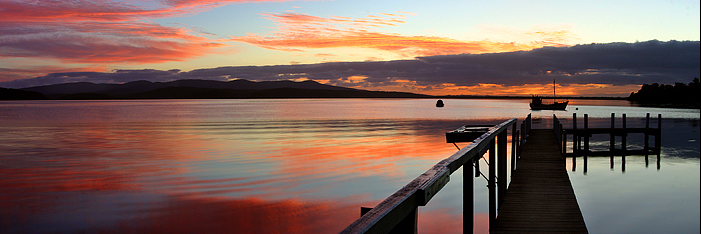 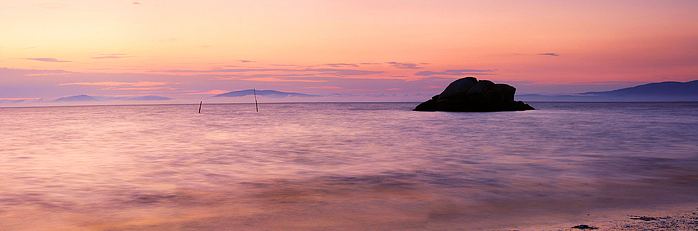 HOME
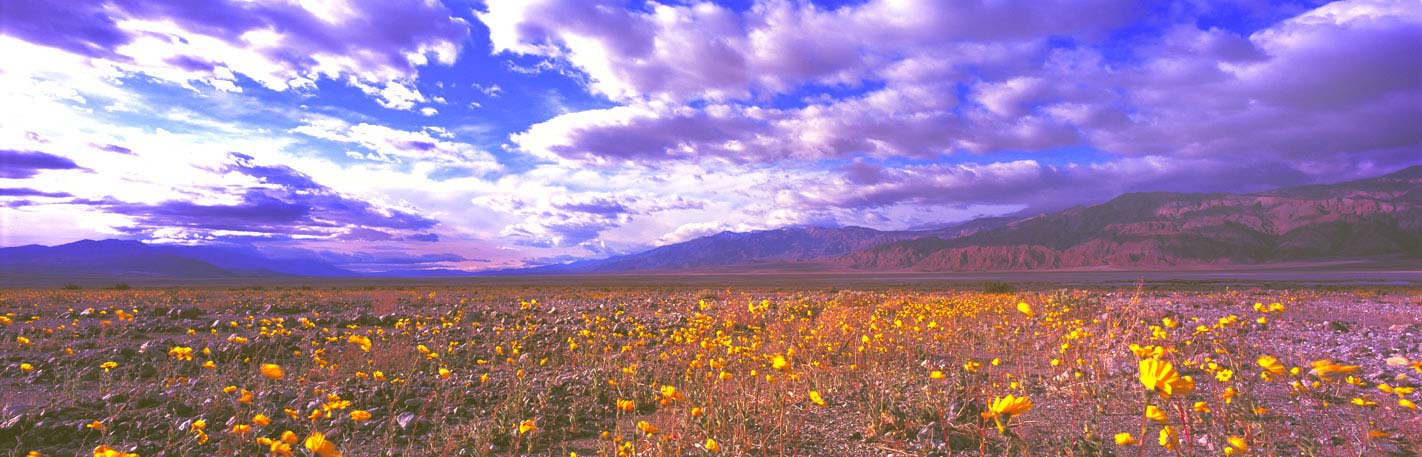 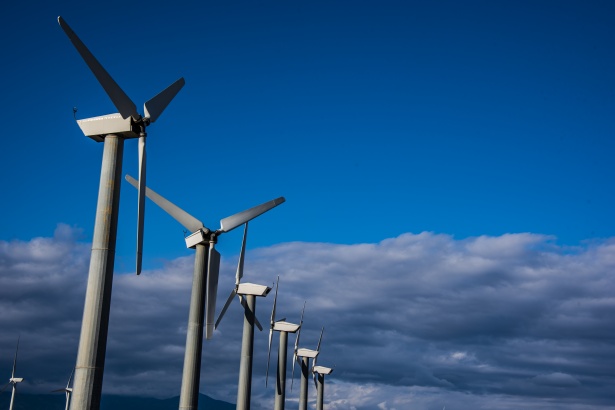 Passing through, The wind is passing through.Passing through,The wind is passing through.
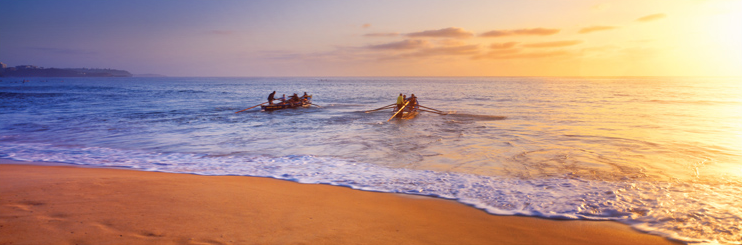 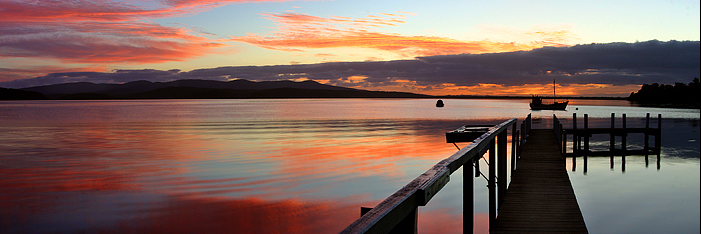 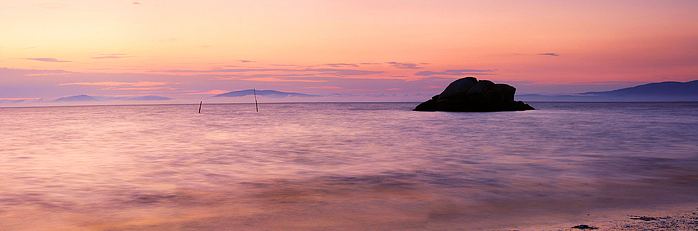 HOME
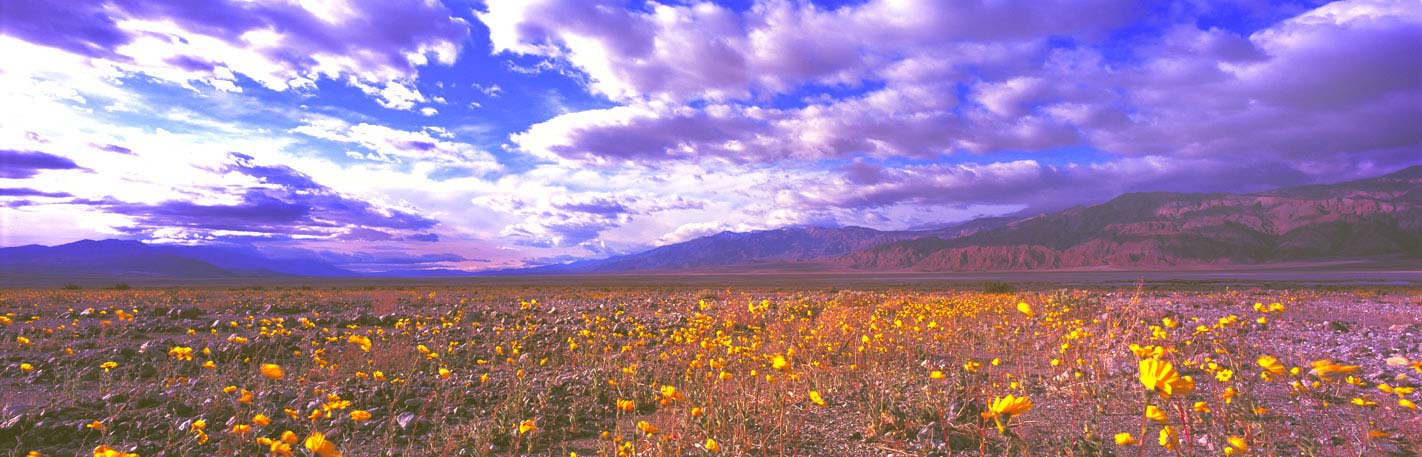 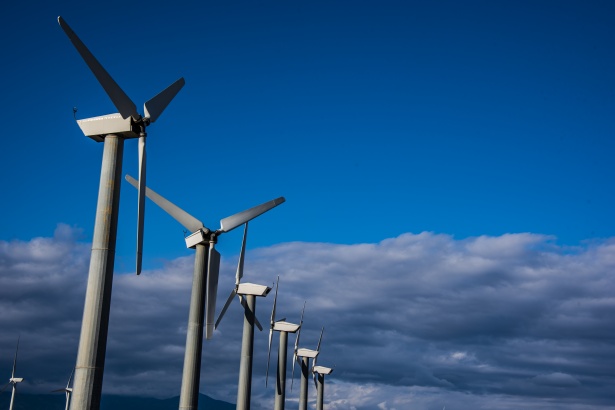 Who has seen the wind?Neither I nor you;But when the leaves hang trembling,The wind is passing through.
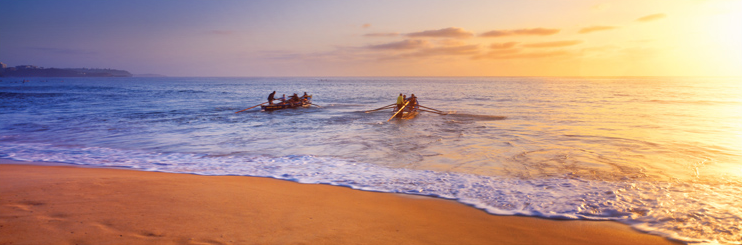 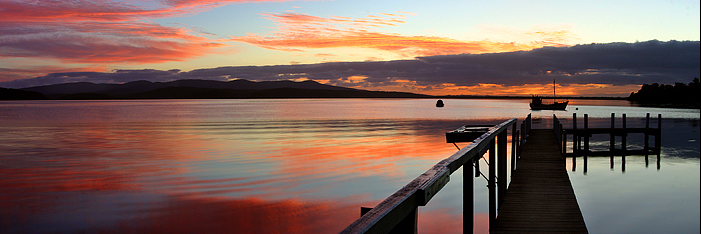 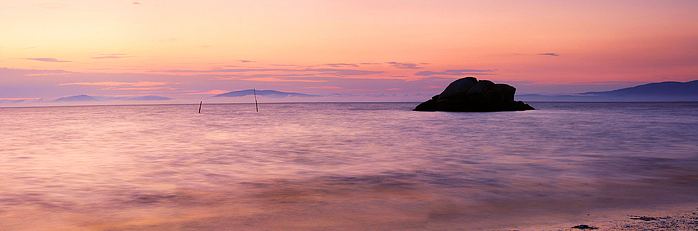 HOME
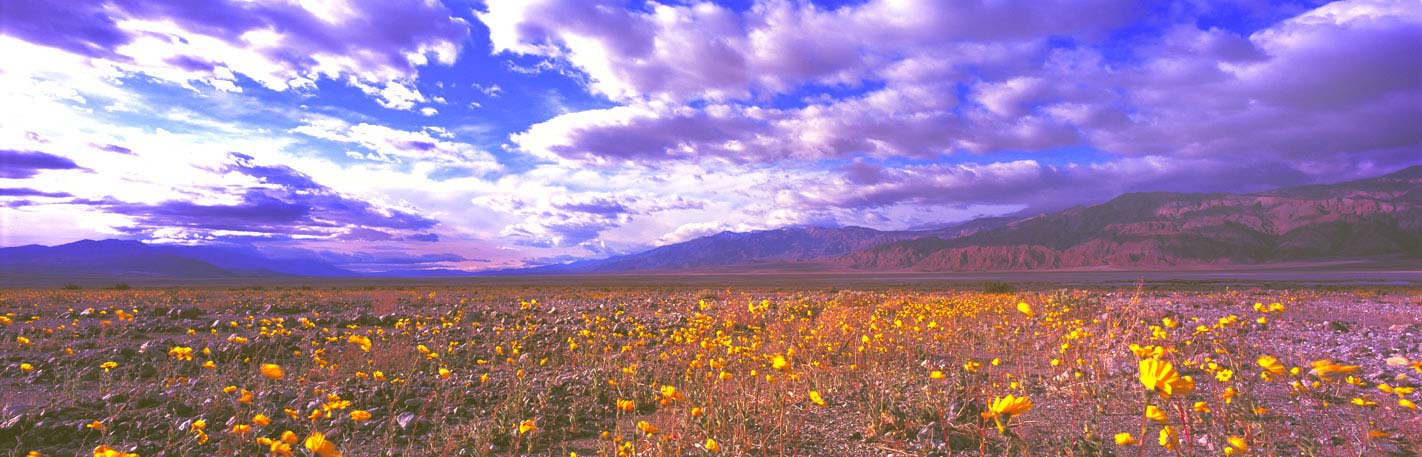 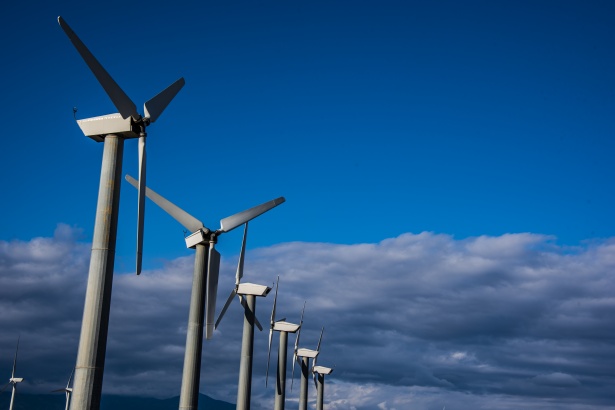 Who has seen the wind?Neither you nor I;But when the treesbow down their heads,The wind is passing by.
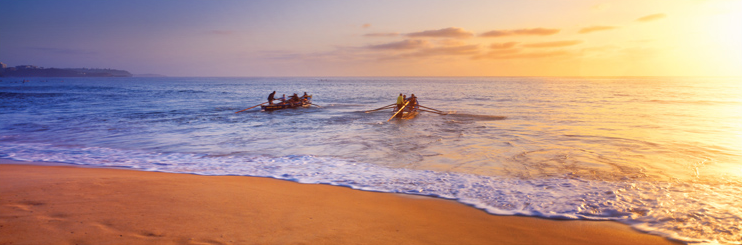 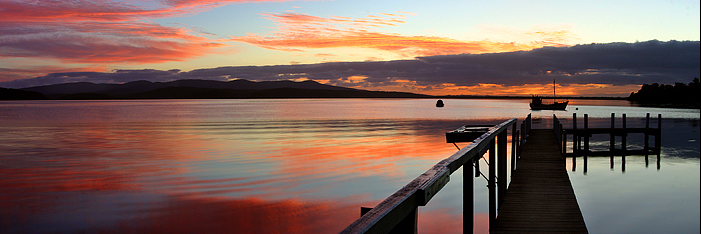 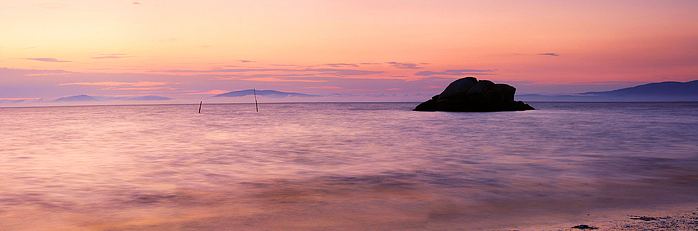 HOME
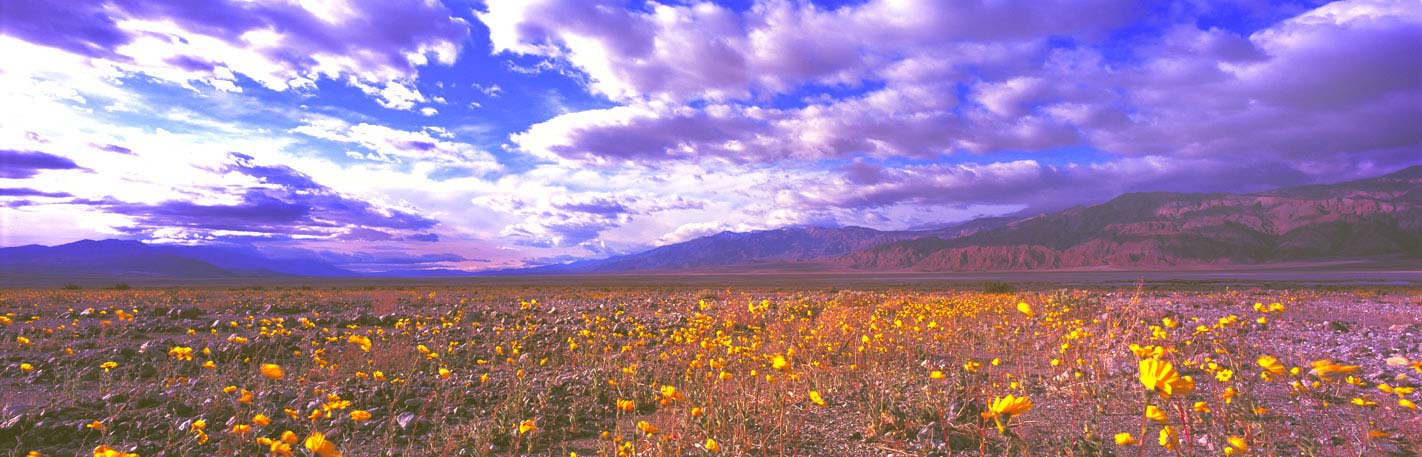 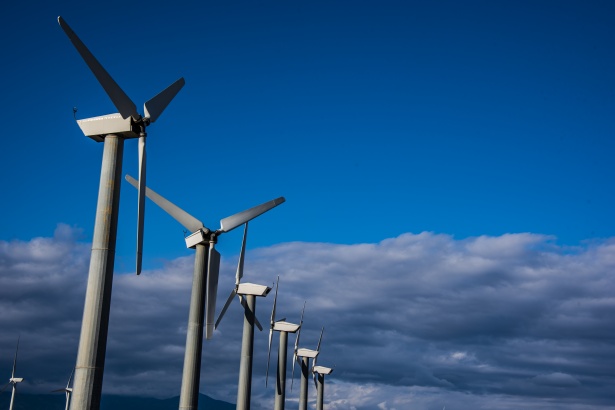 …And where have you been?Will we feel a gentle breezeWhen you visit once again?
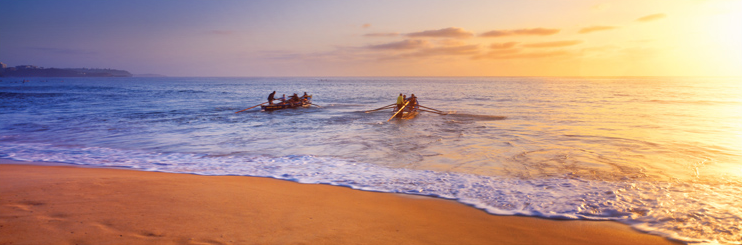 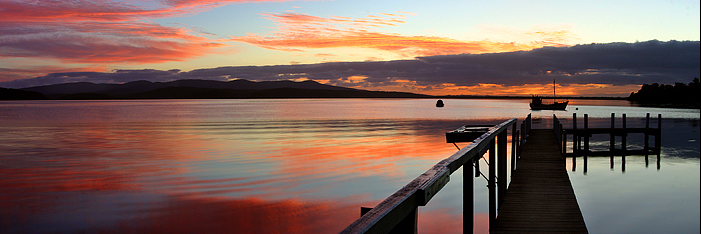 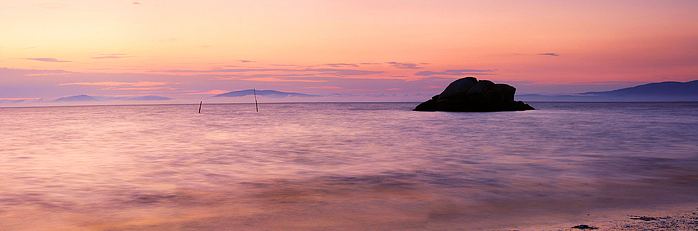 HOME
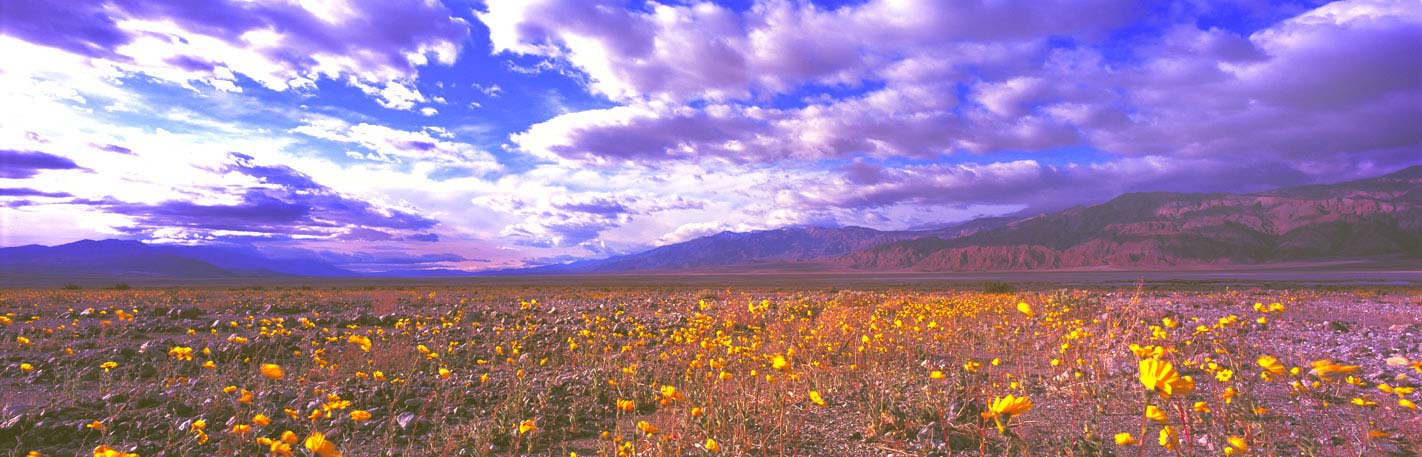 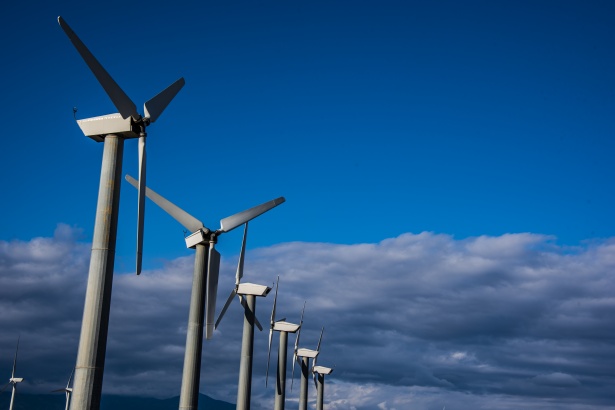 Passing through, The wind is passing through.Passing through,The wind is passing through.
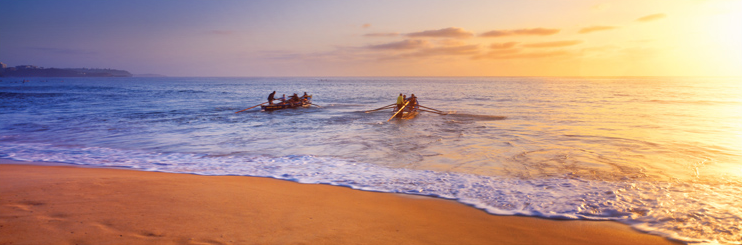 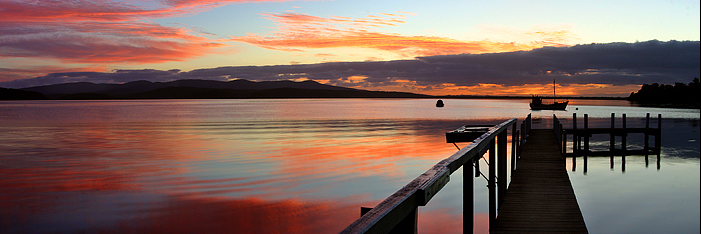 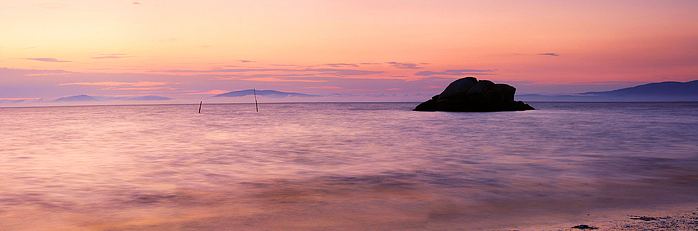 HOME
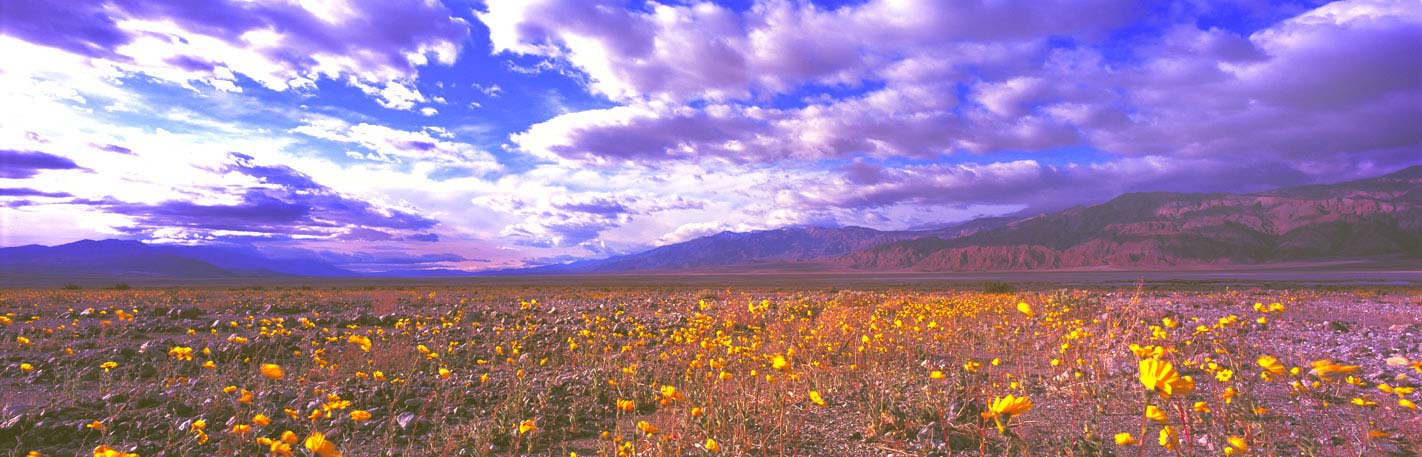 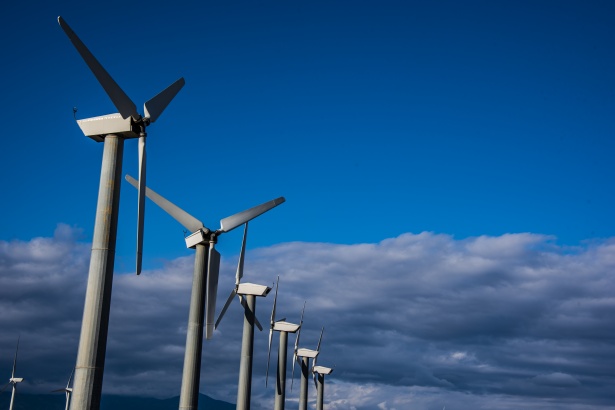 …Who has seen the wind?Who has seen the wind?Who has seen the wind?Neither I nor you.
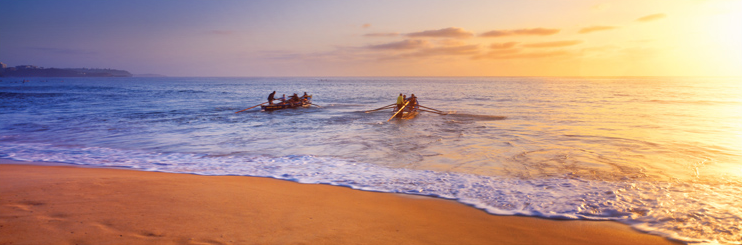 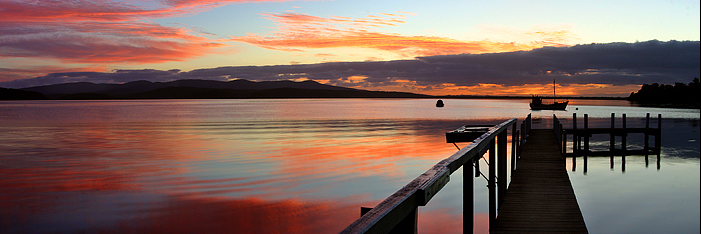 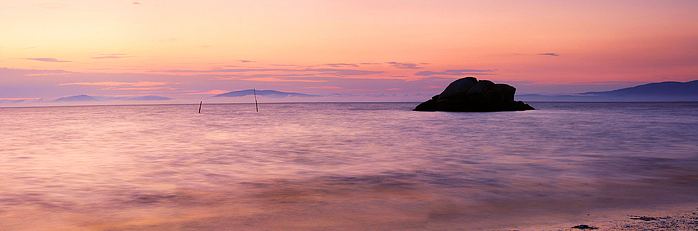 HOME
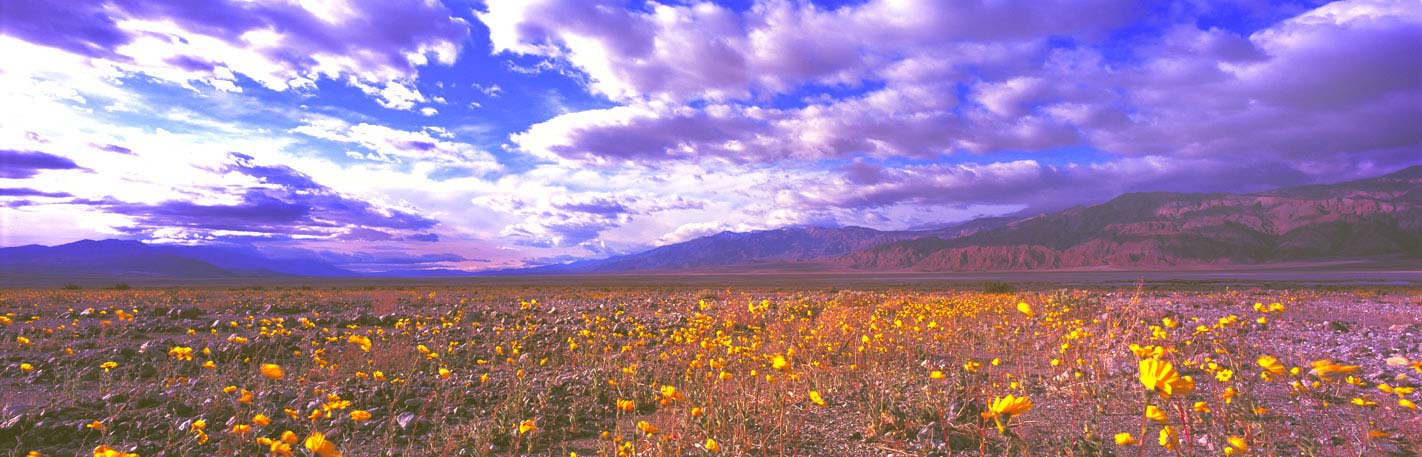 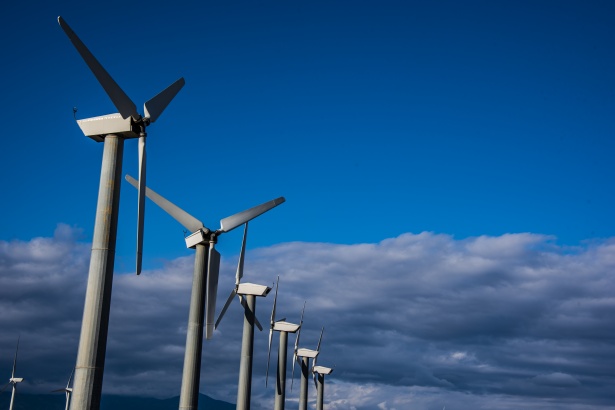 Who Has Seen the Wind?Part 2
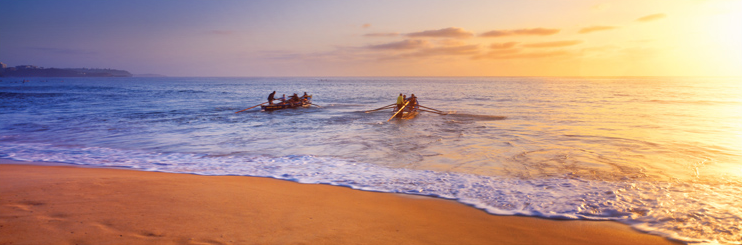 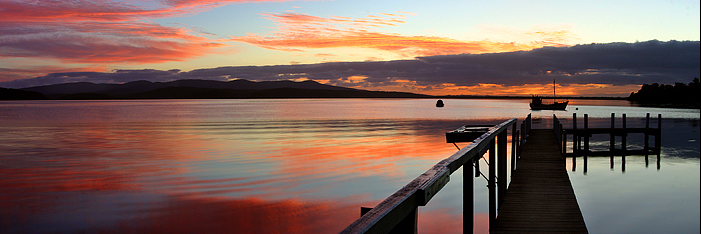 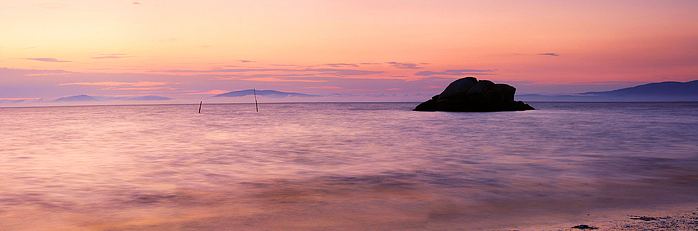 HOME
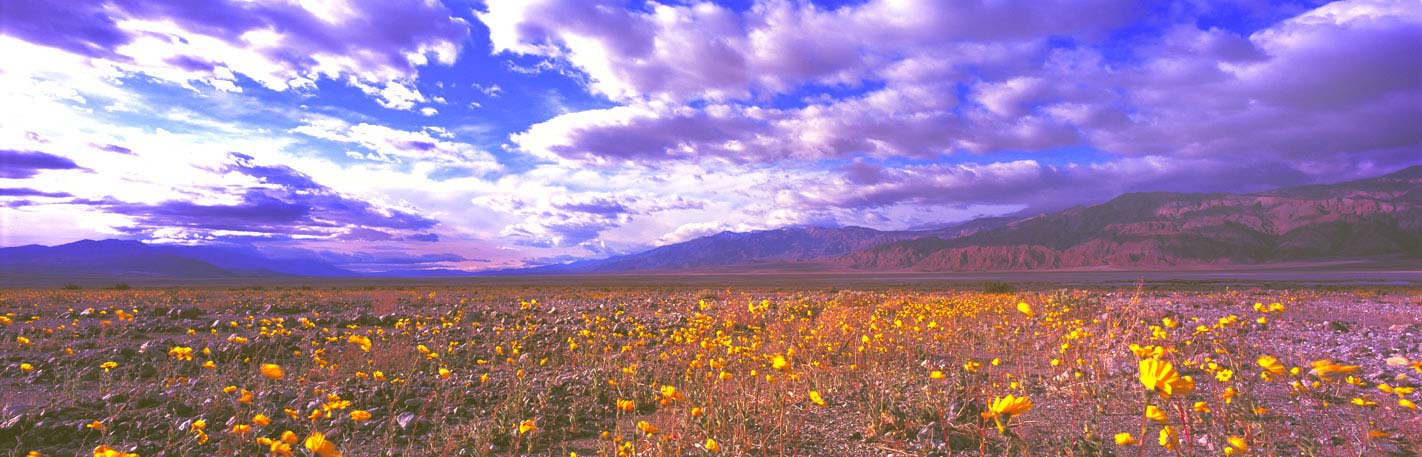 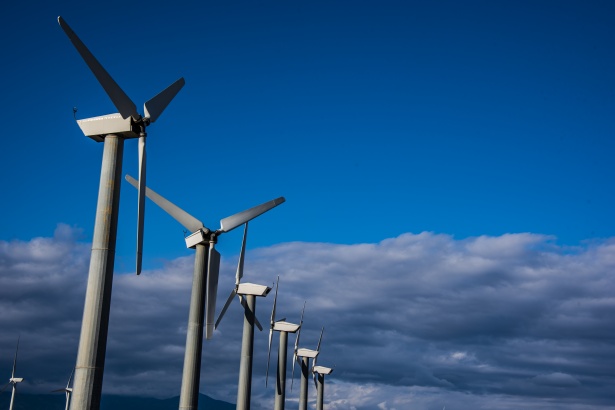 Passing through, The wind is passing through.The wind is passing through.
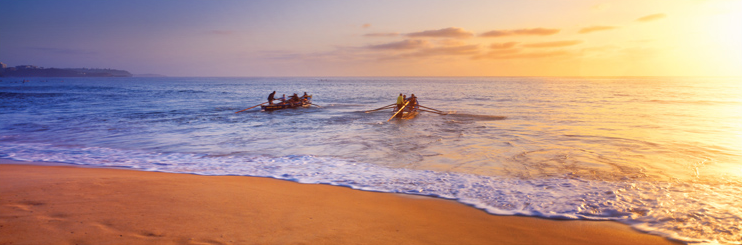 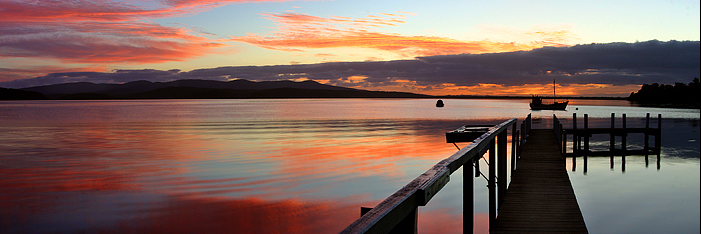 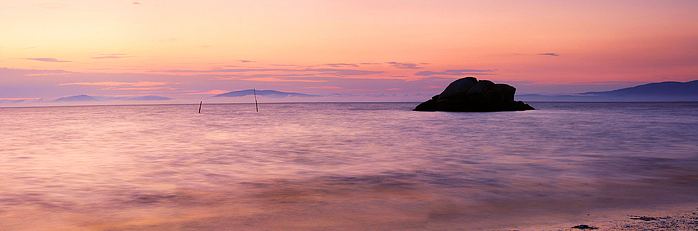 HOME
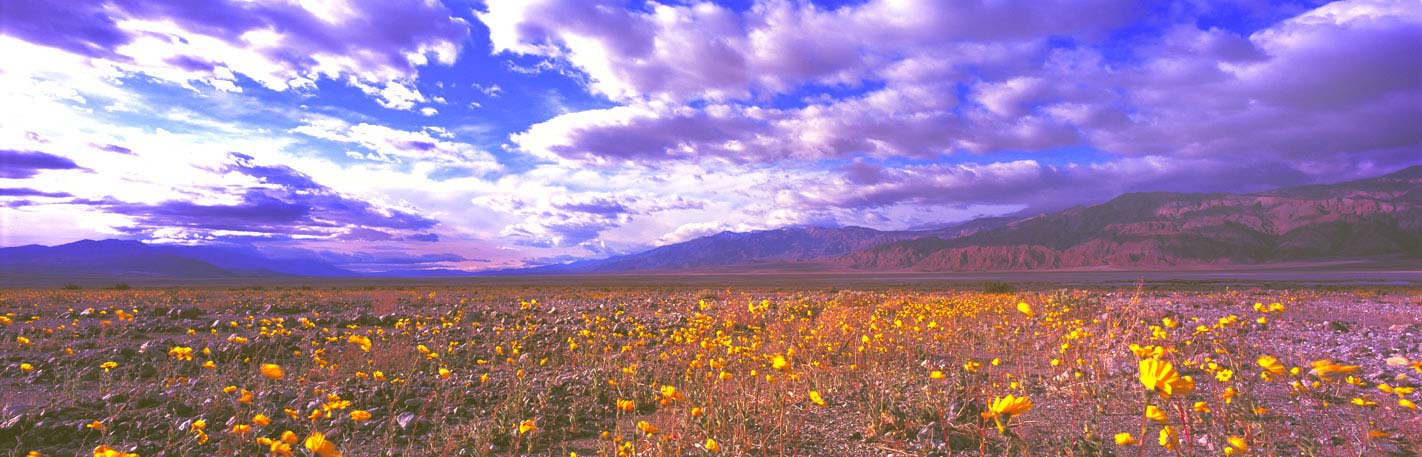 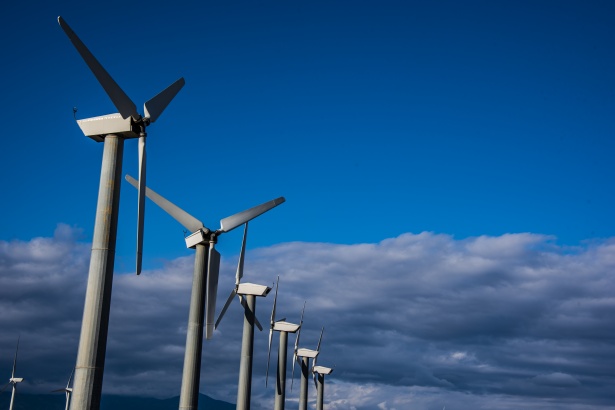 Who has seen the wind?Neither I nor you;But when the leaves hang trembling,The wind is passing through.
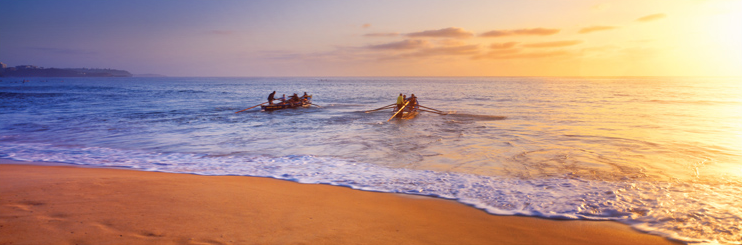 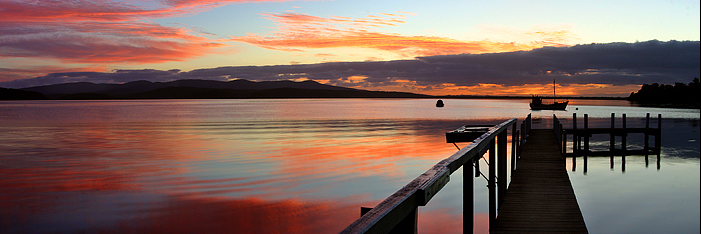 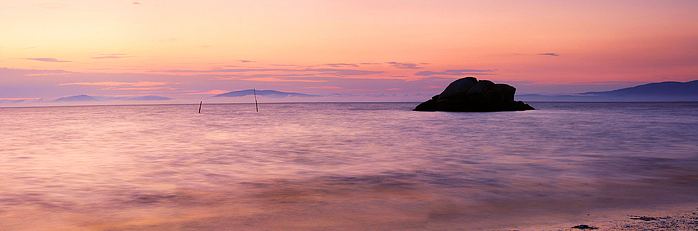 HOME
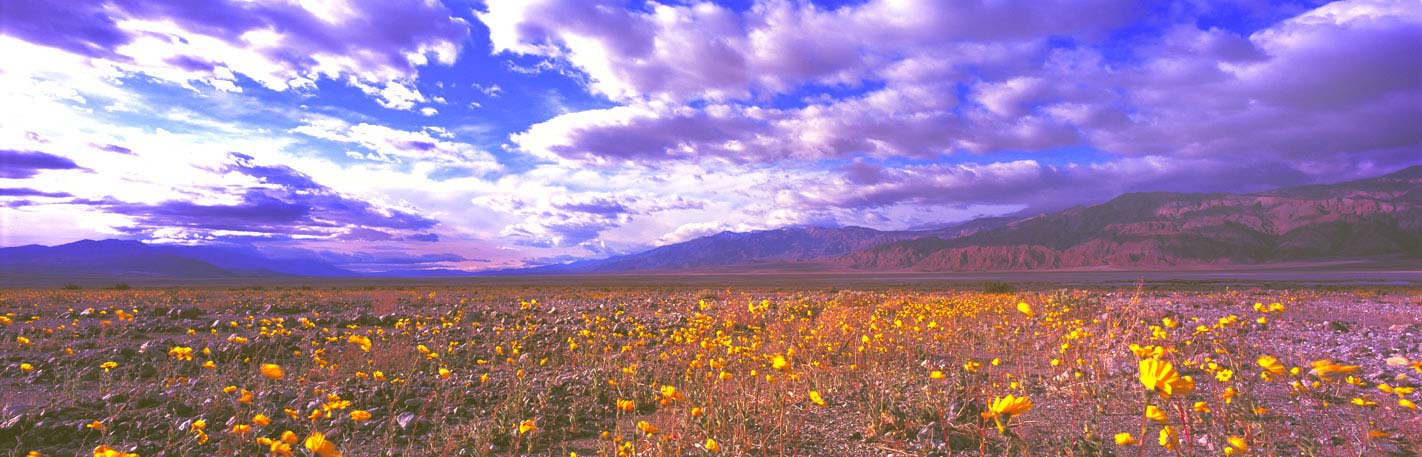 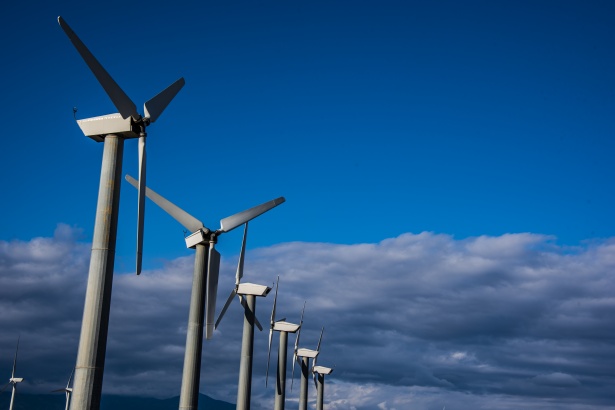 Oh, who has seen the wind?Who has seen it?When the trees bow down their heads,The wind is passing by.
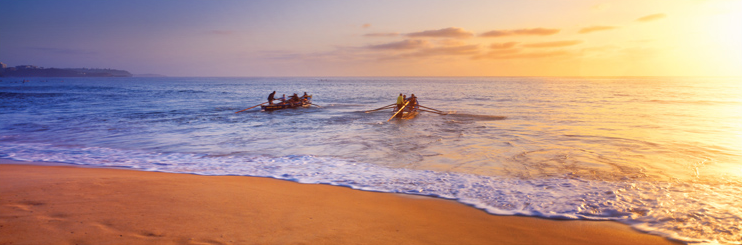 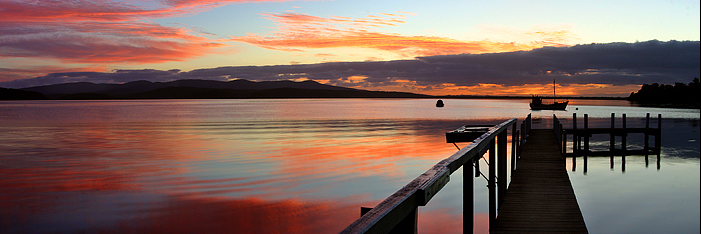 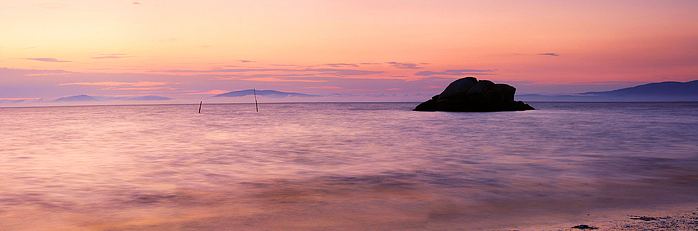 HOME
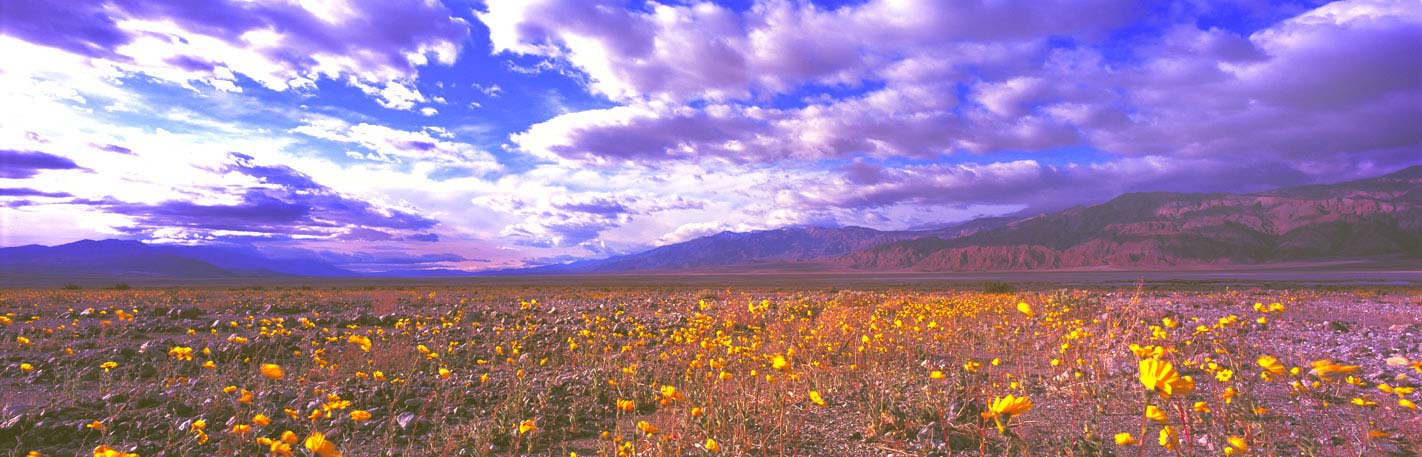 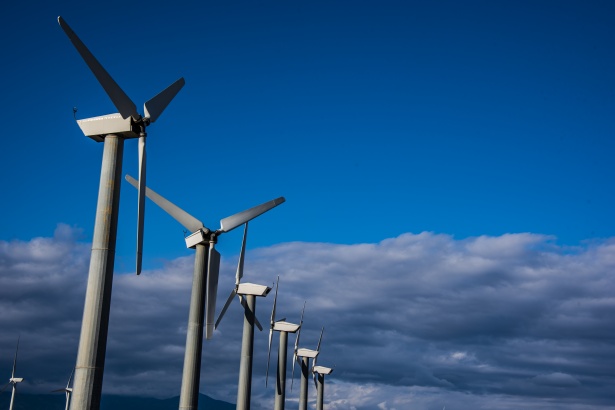 Where are you going,…Will we feel a gentle breezeWhen you visit once again?
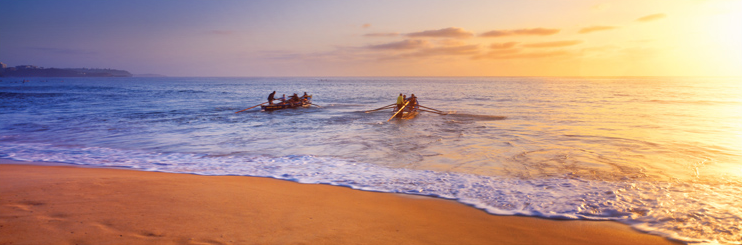 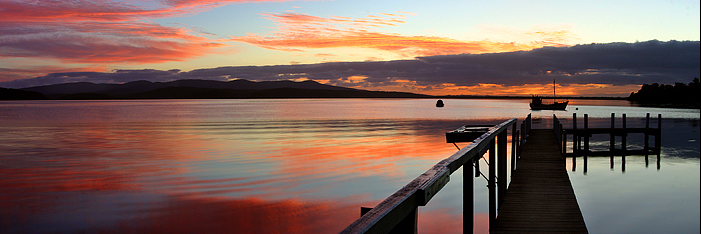 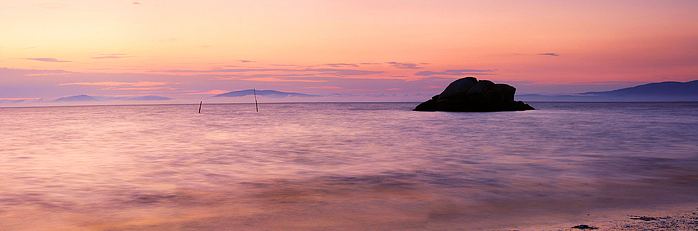 HOME
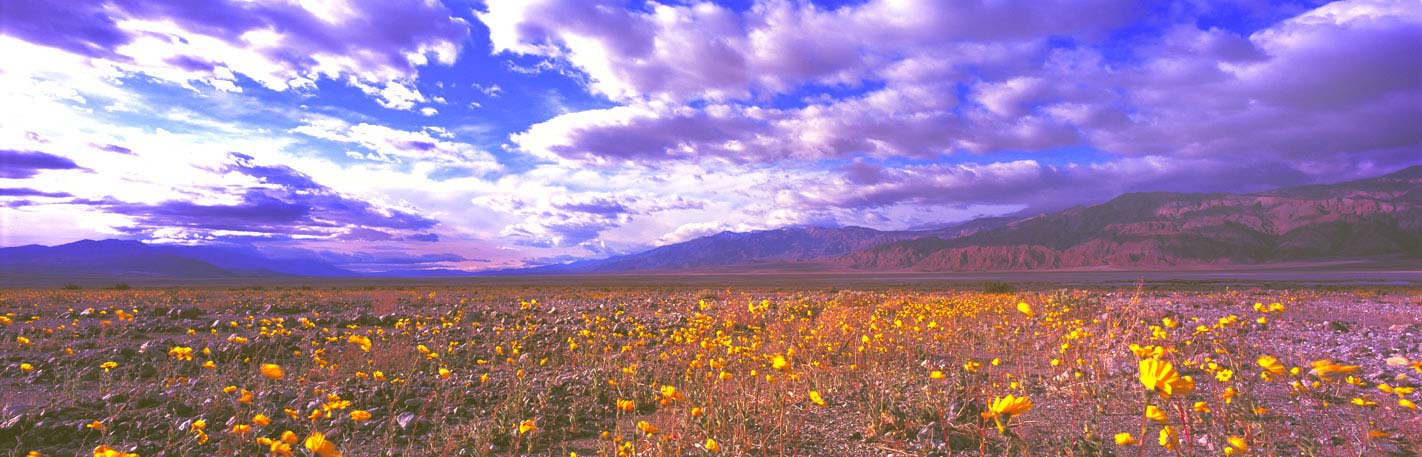 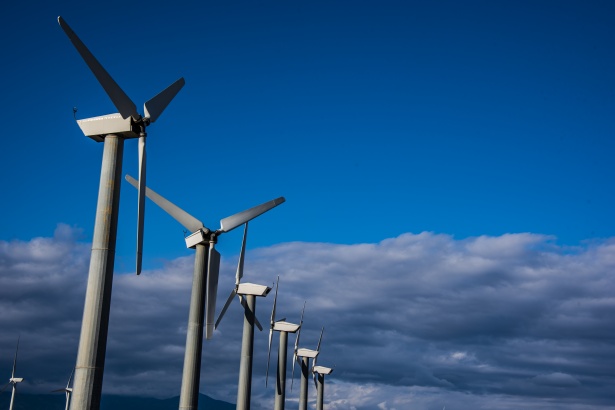 Passing through, The wind is passing through.The wind is passing through.
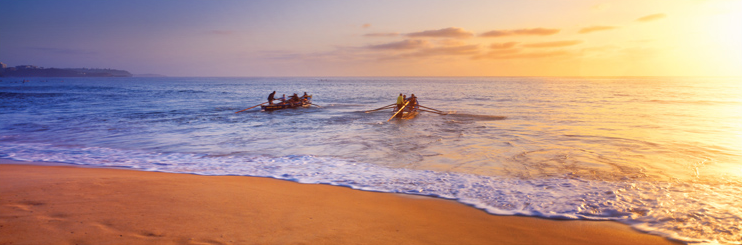 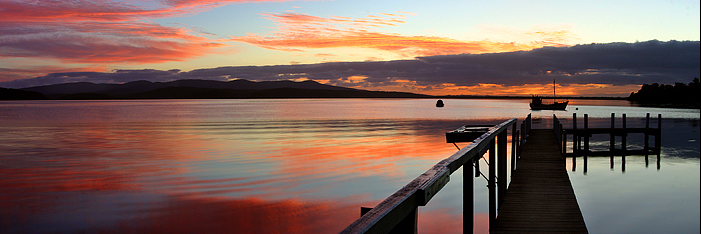 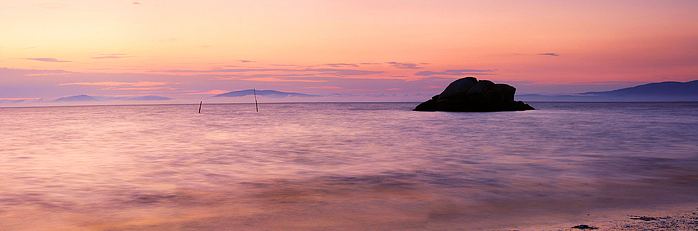 HOME
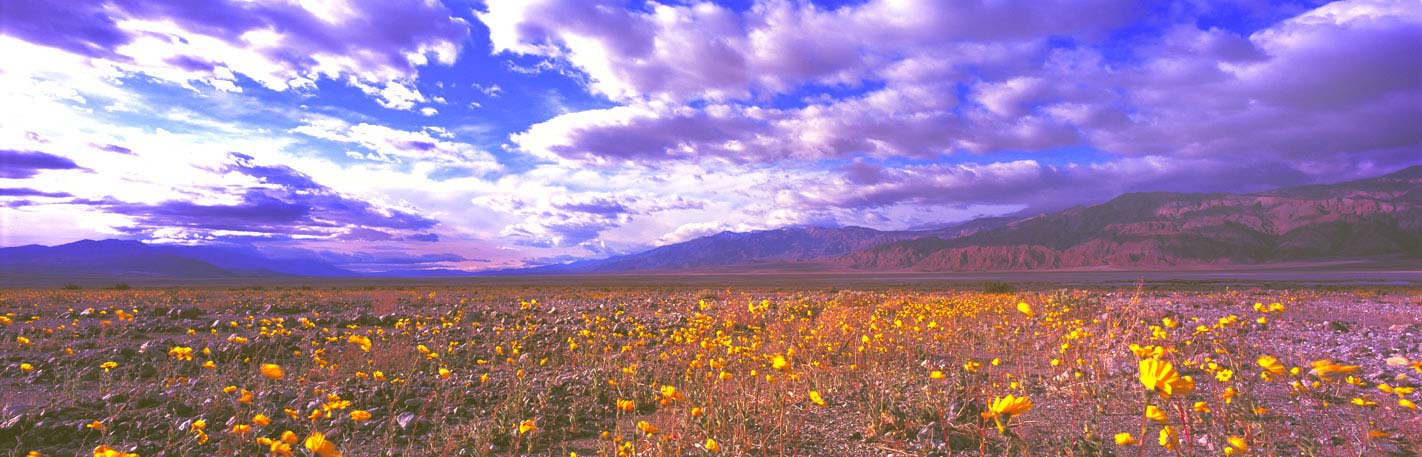 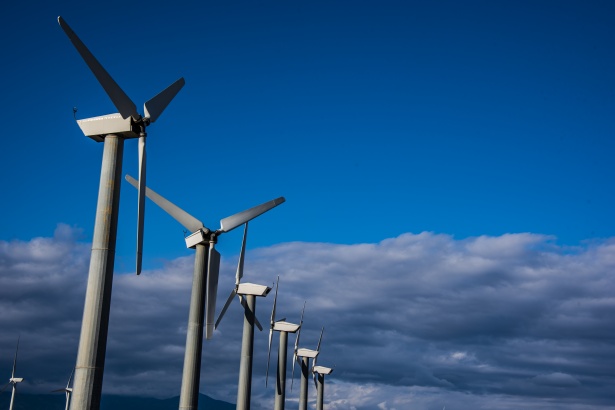 Who has seen the wind?Who has seen the wind?…Who has seen the wind?Neither I nor you.
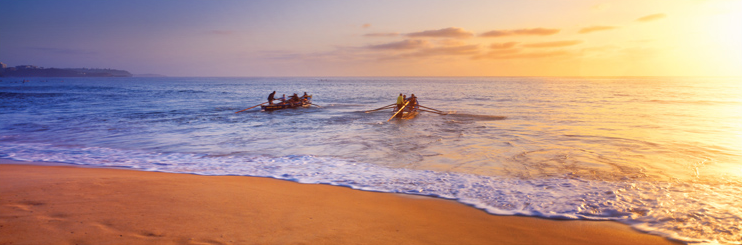 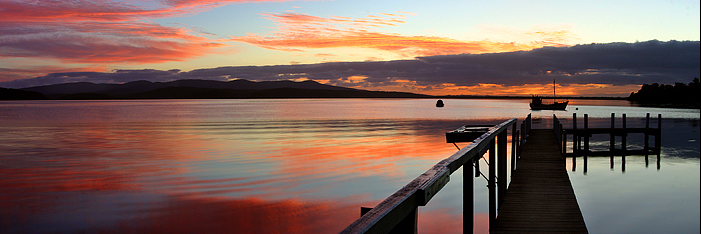 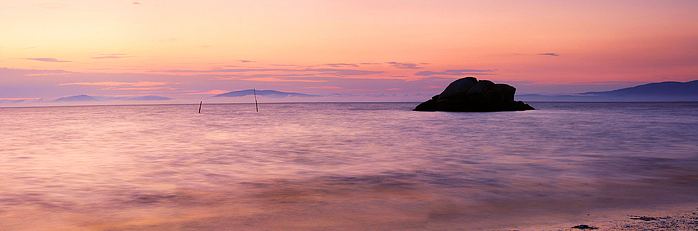 HOME
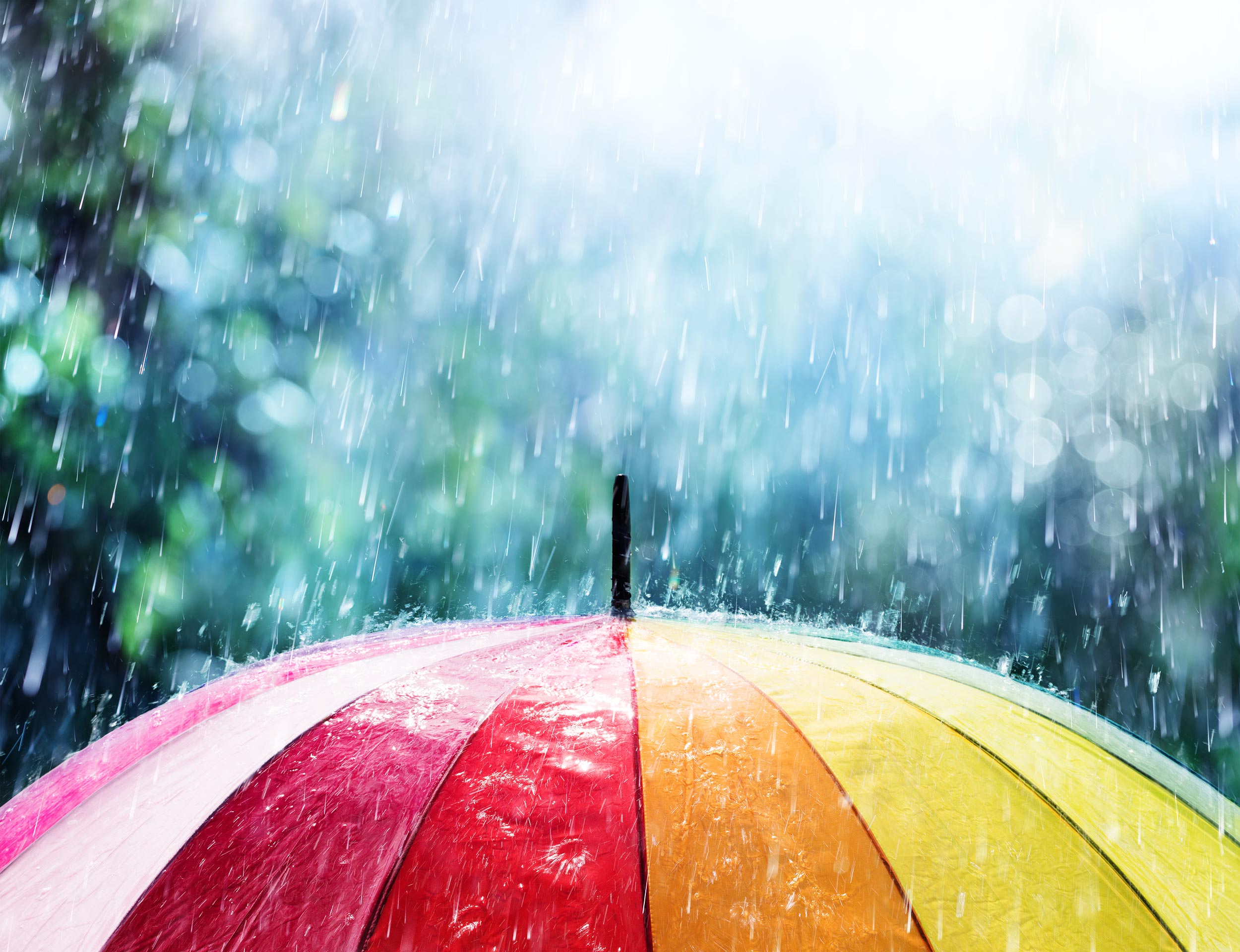 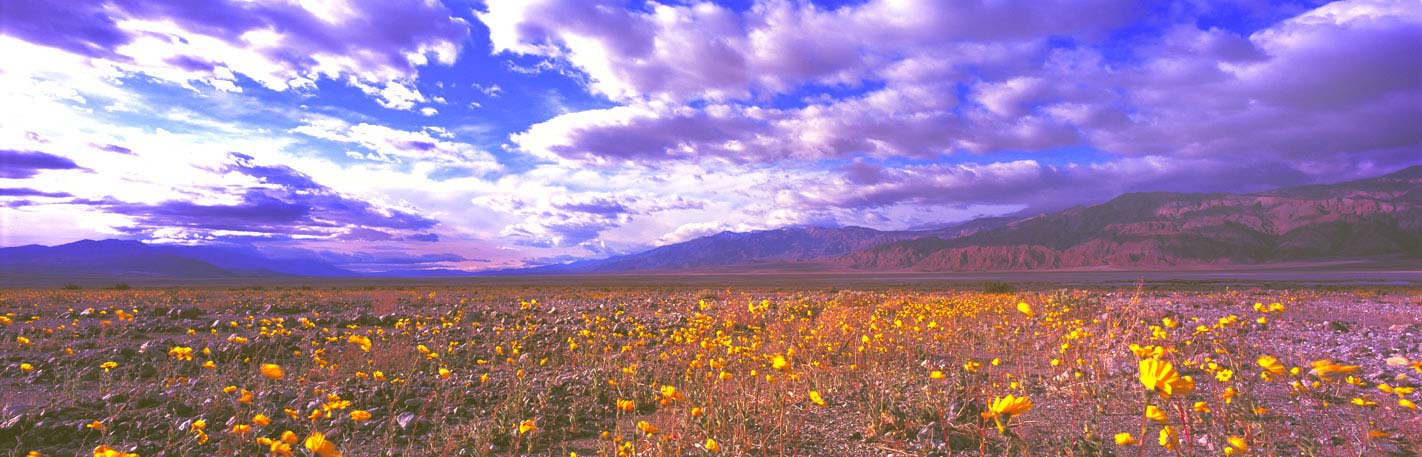 Singin’ In the Rain
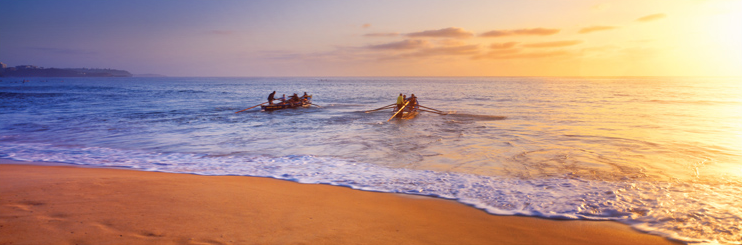 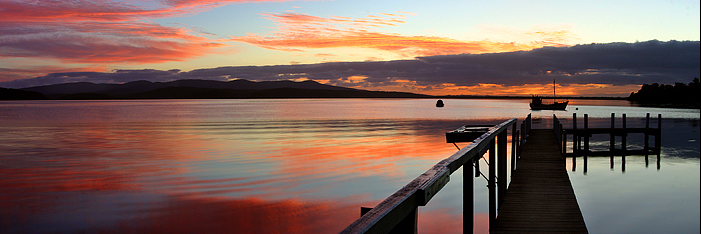 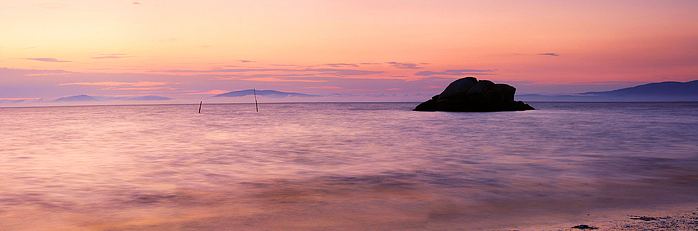 HOME
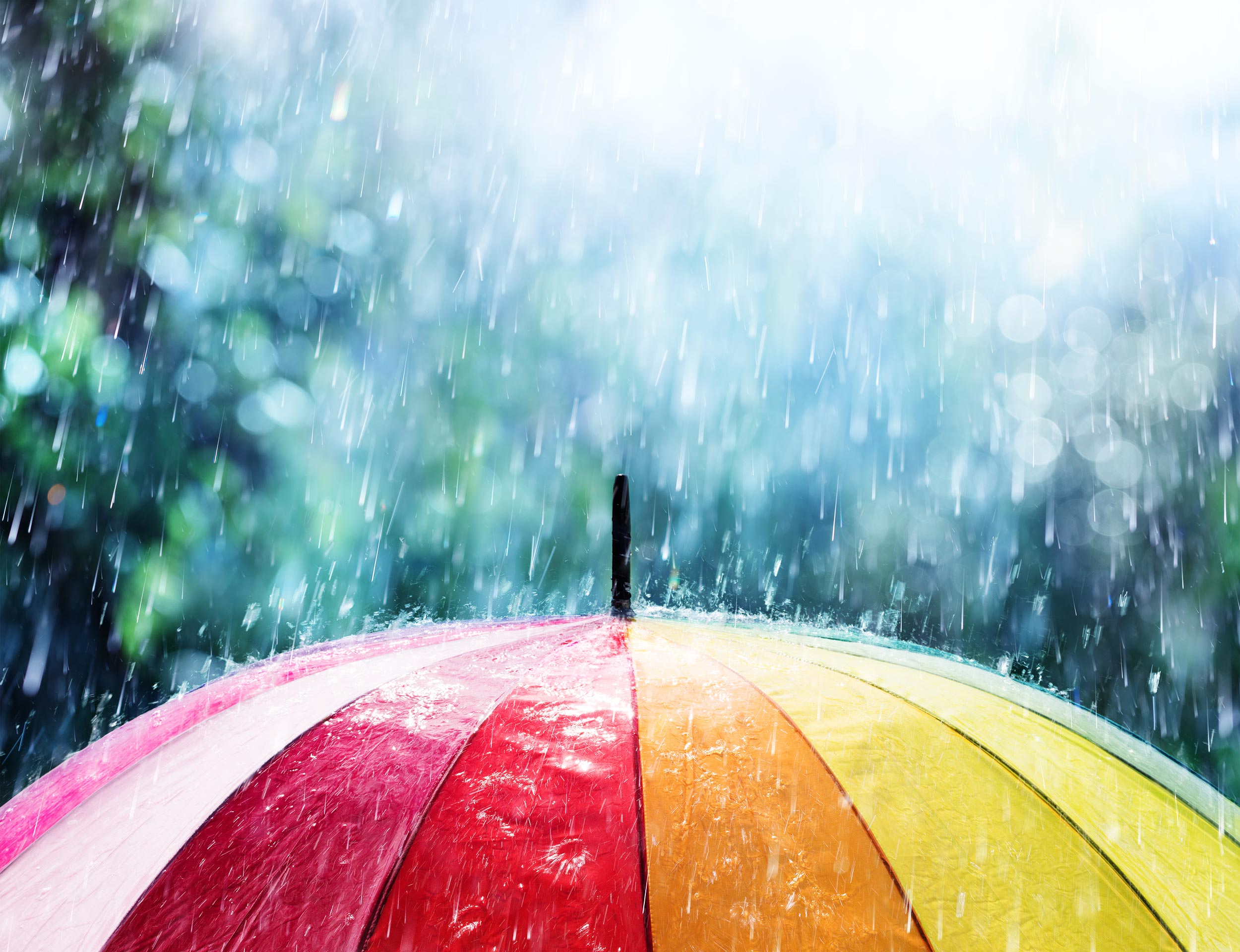 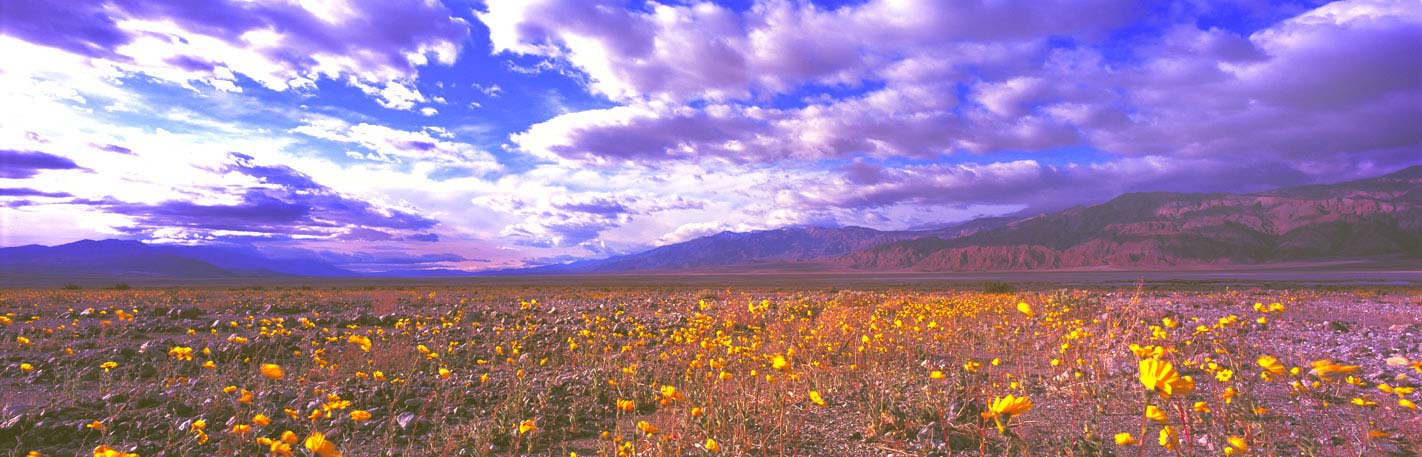 Doodle doot doo, doodle,Doodle doot doo-dee doodle,3x’sDoo…
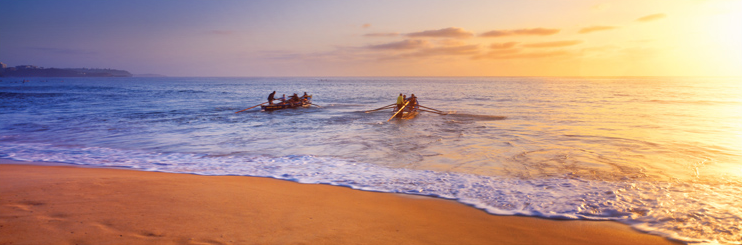 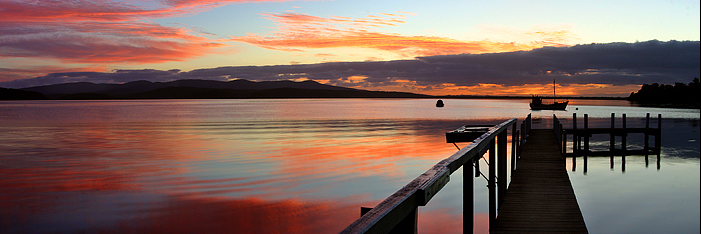 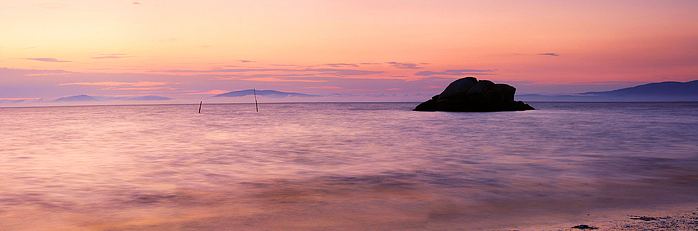 HOME
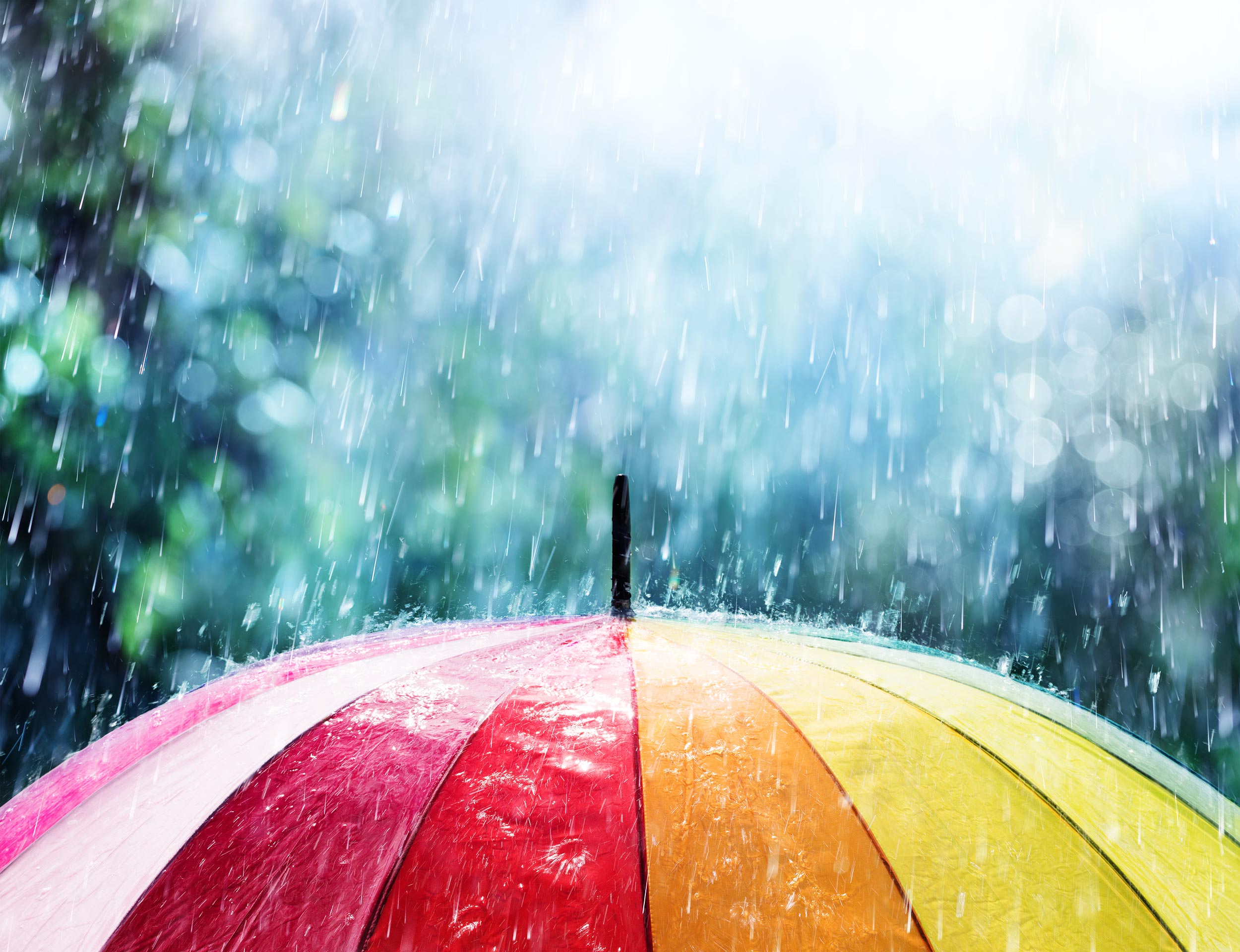 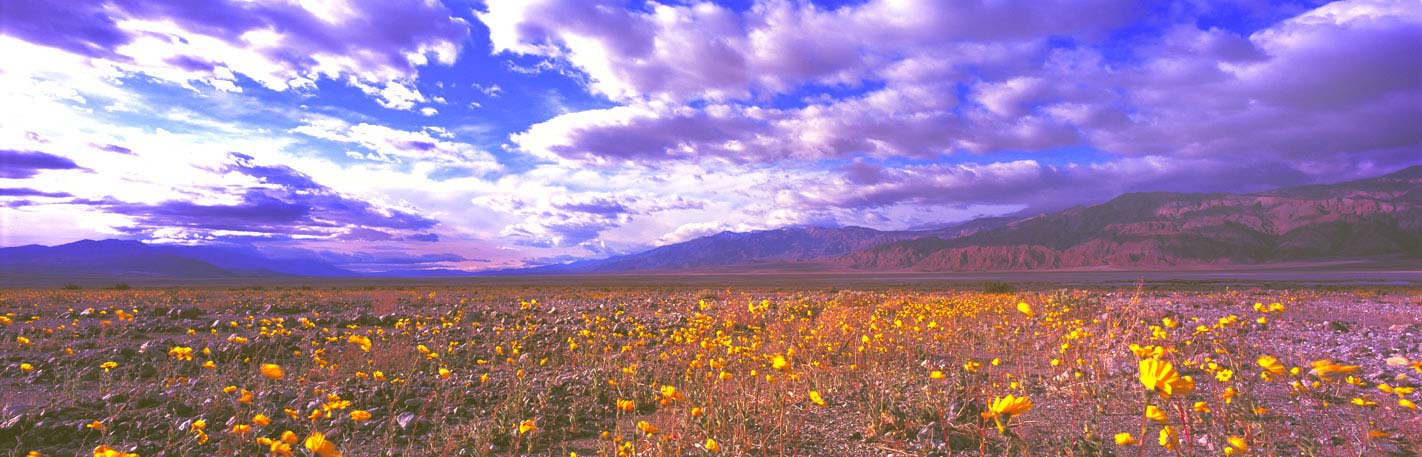 I’m singin’ in the rain,Just singin’ in the rain.What a glorious feelin’,I’m happy again.
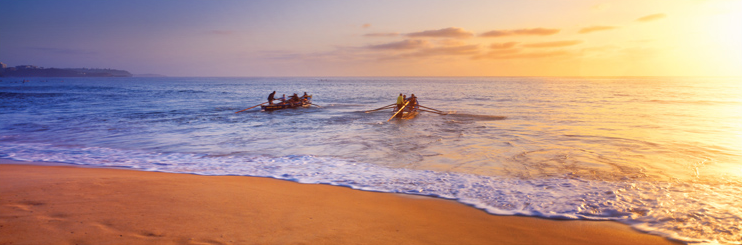 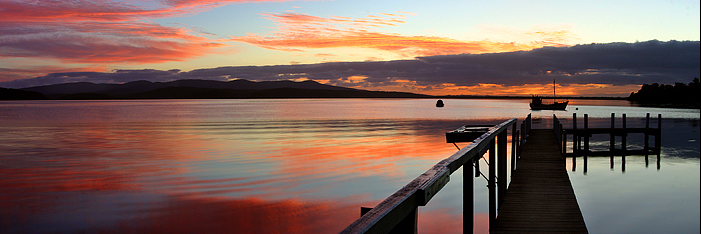 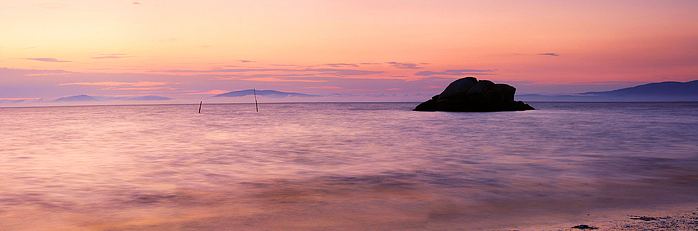 HOME
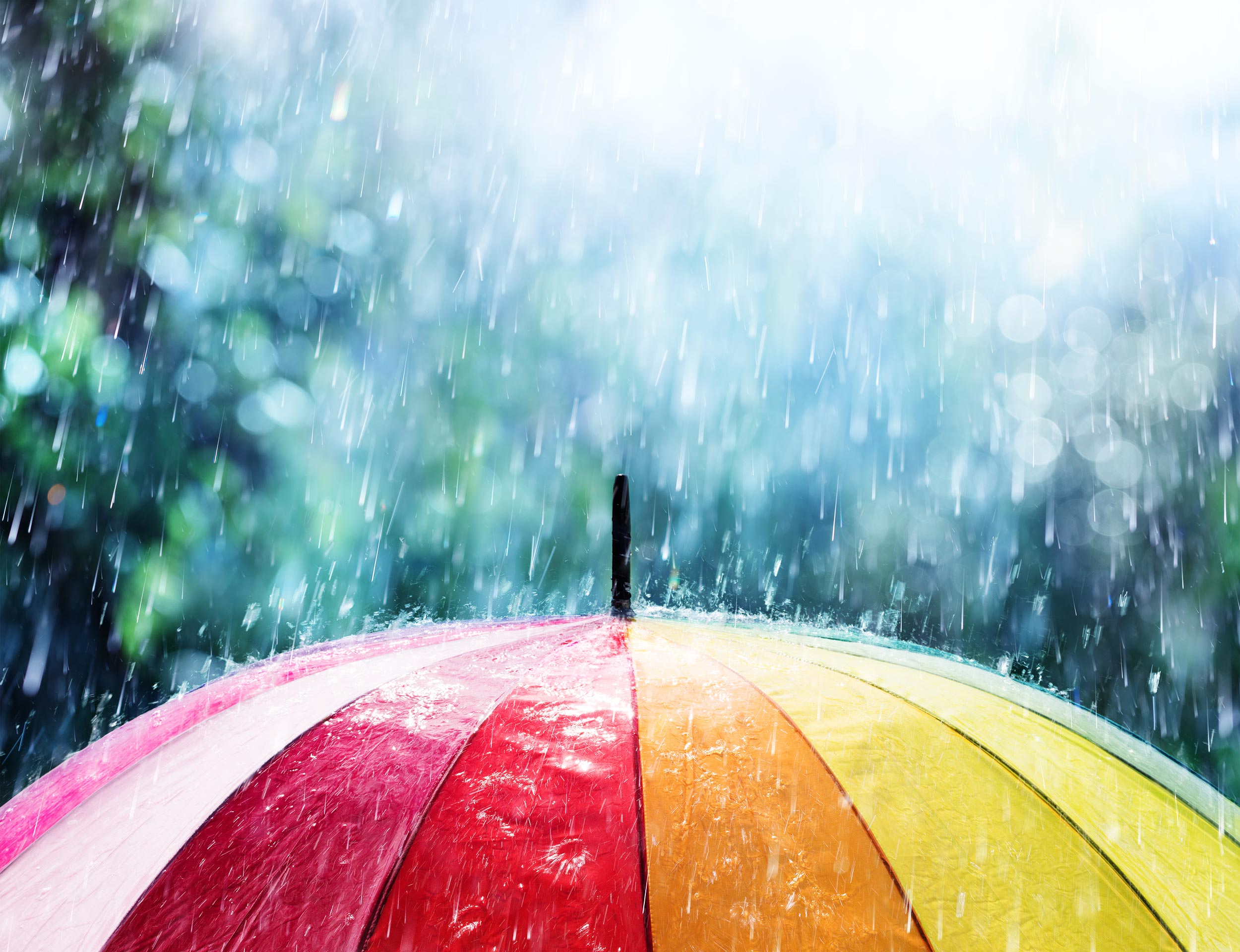 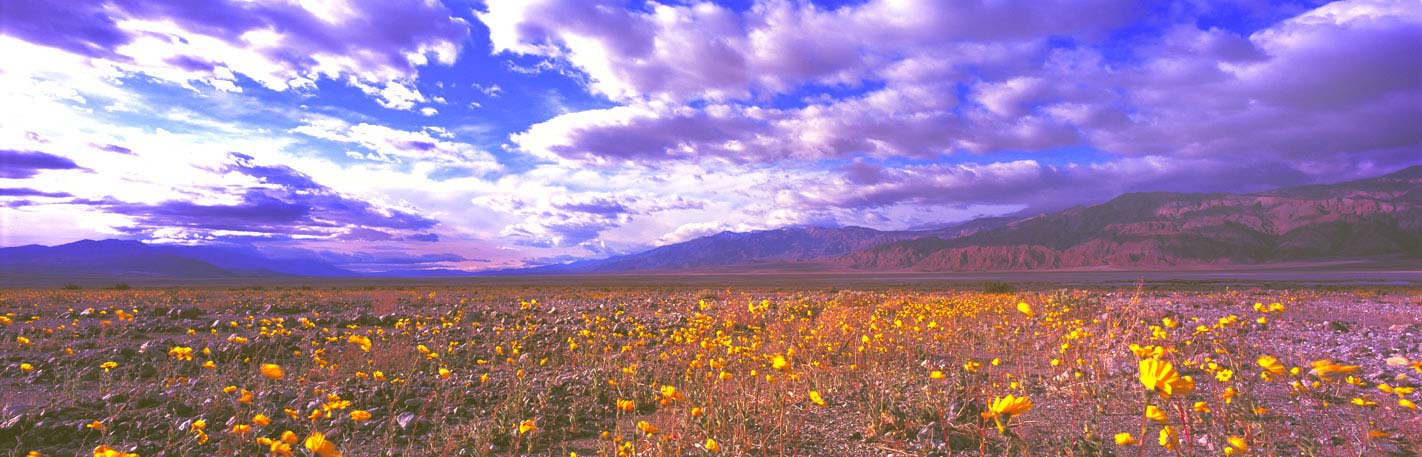 I’m laughin’ at cloudsSo dark up above,The sun’s in my heartAnd I’m ready for love.
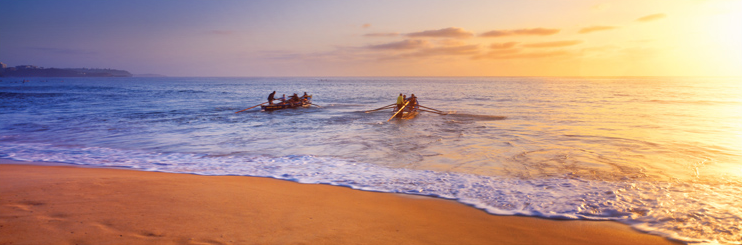 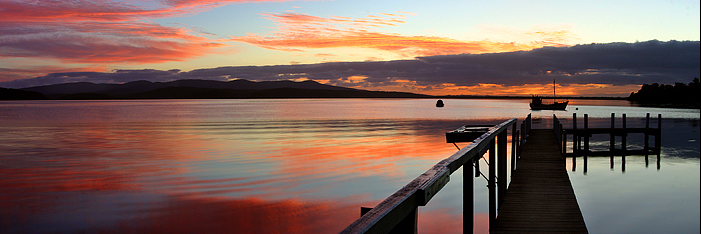 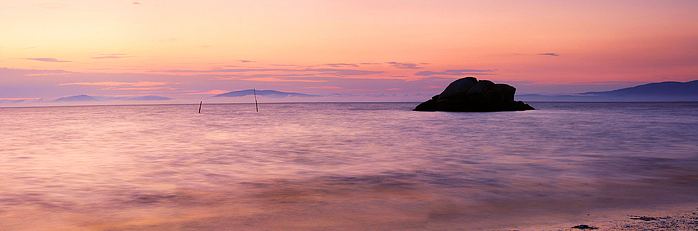 HOME
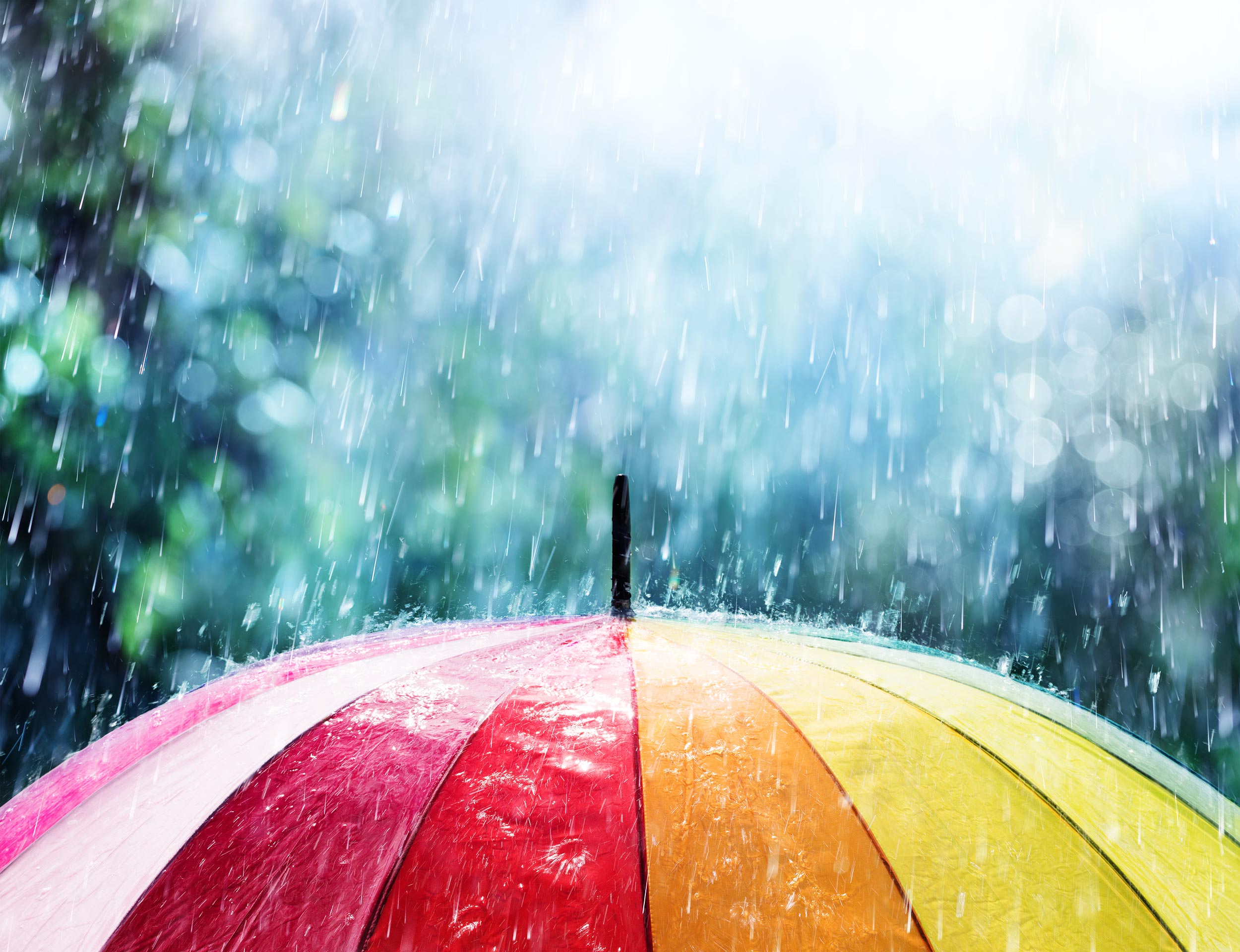 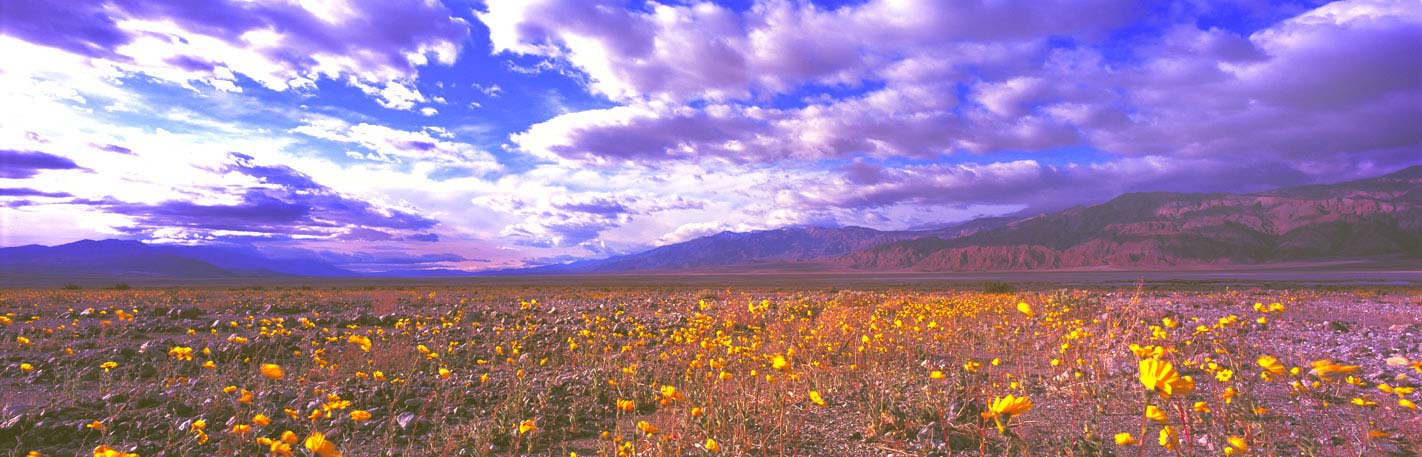 Let the stormy clouds chaseEveryone from the place.Come on with the rain,I’ve a smile on my face.
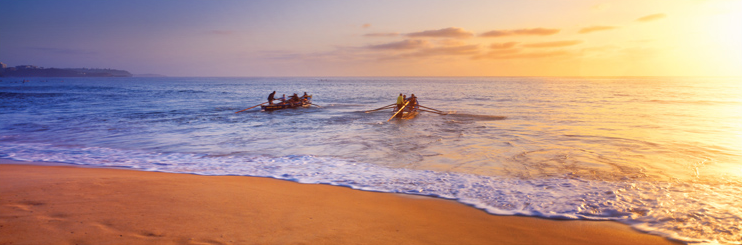 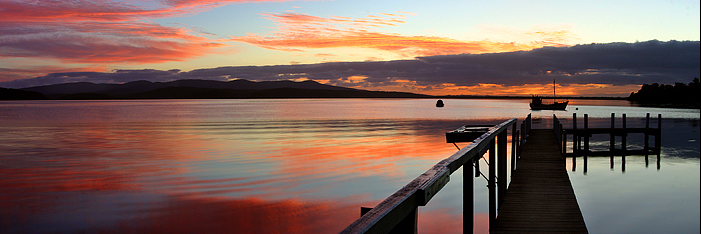 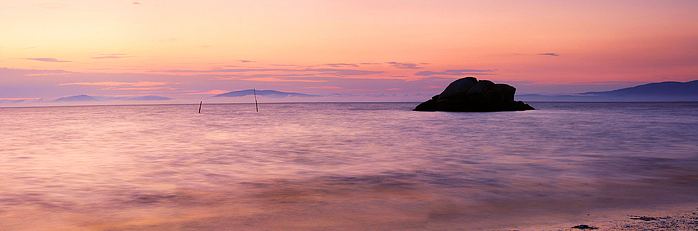 HOME
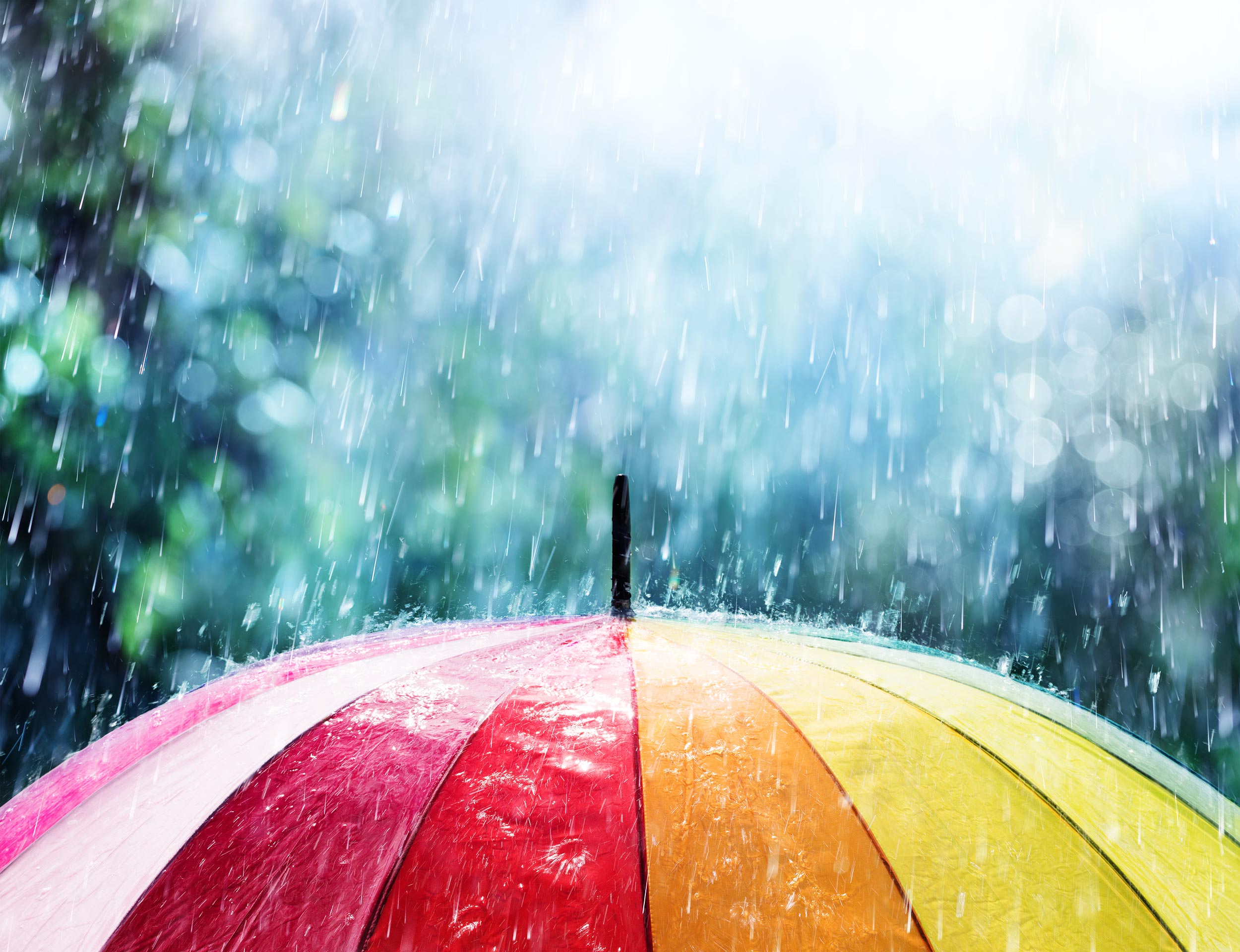 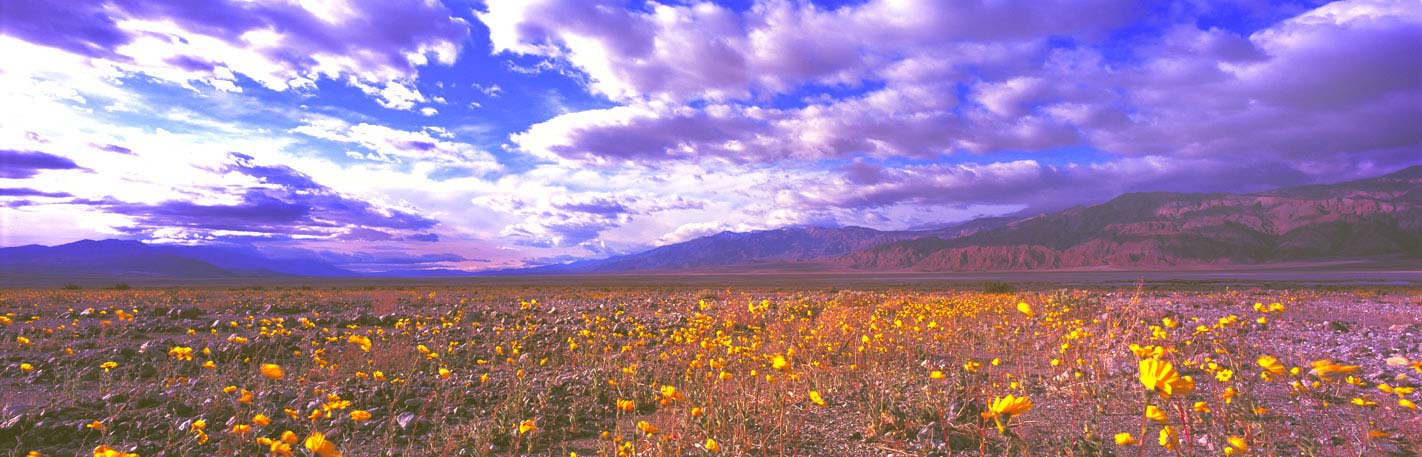 I’ll walk down the laneWith a happy refrain,Just singin’, singin’ in the rain.
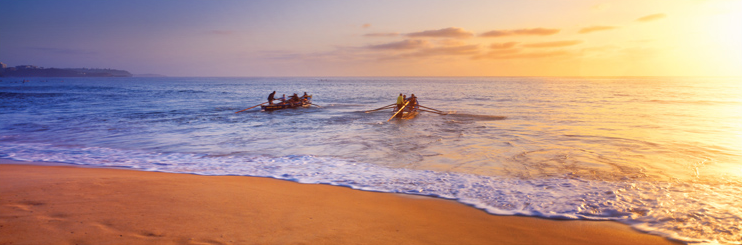 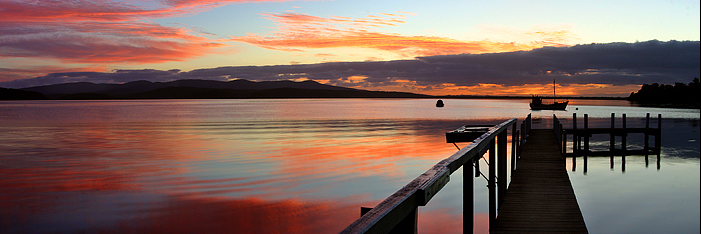 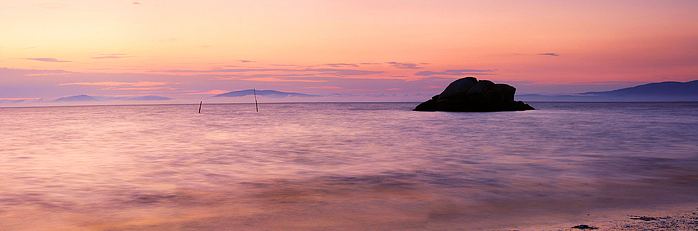 HOME
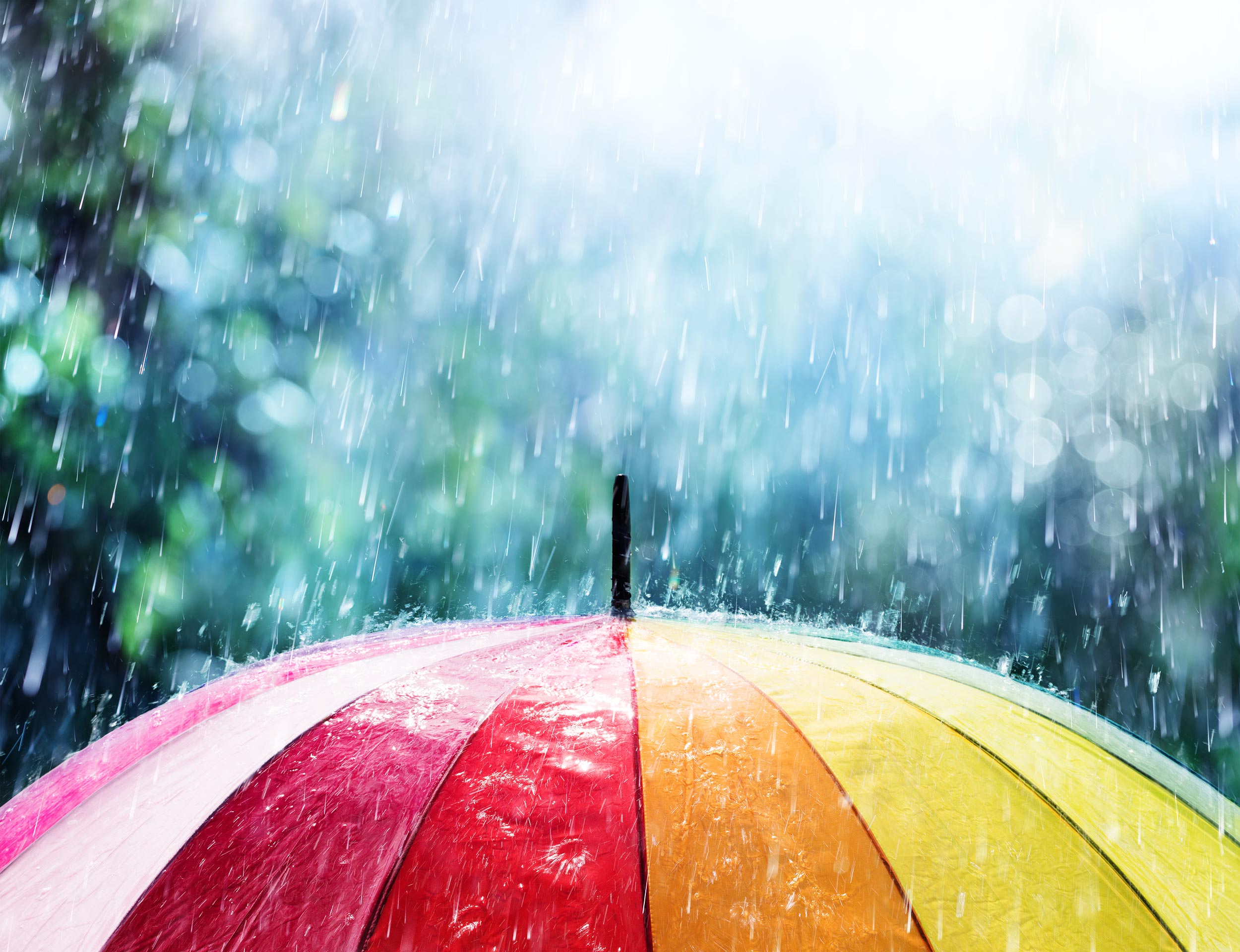 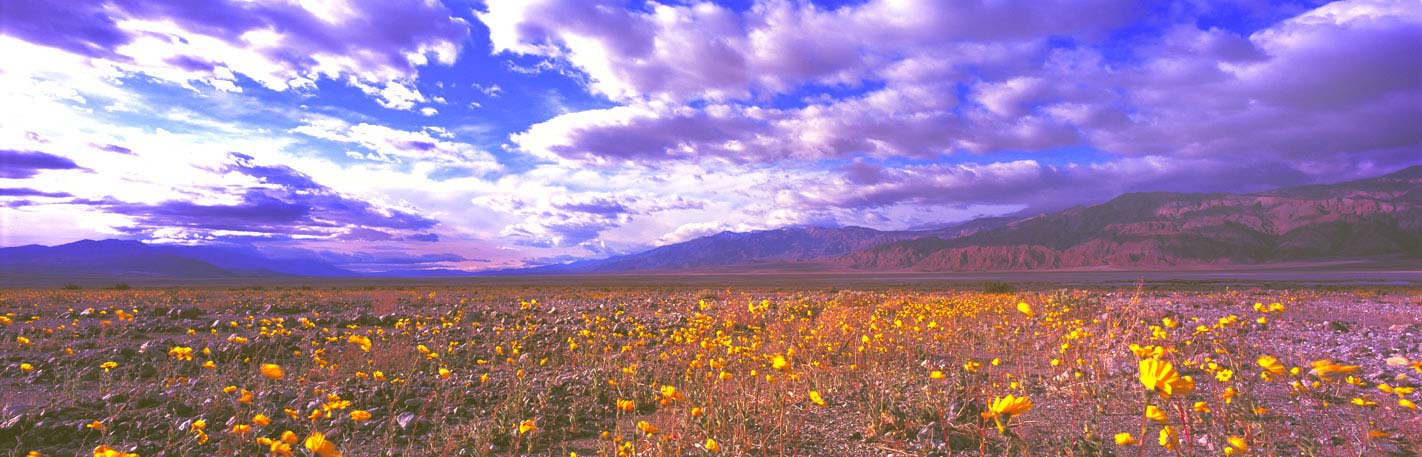 Dancin’ in the rain,I’m dancin’ in the rain.…I’m happy again.
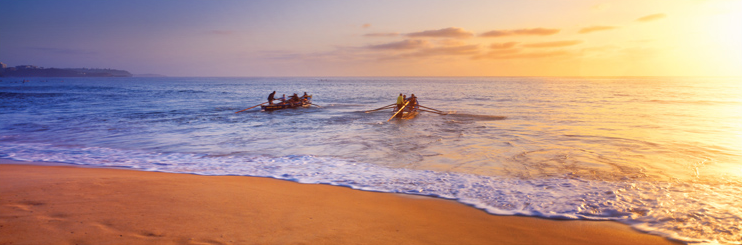 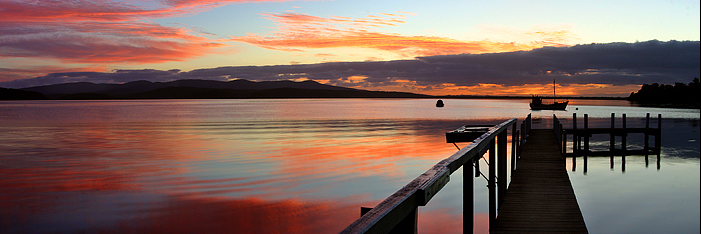 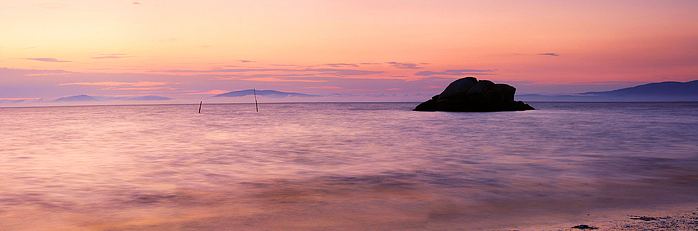 HOME
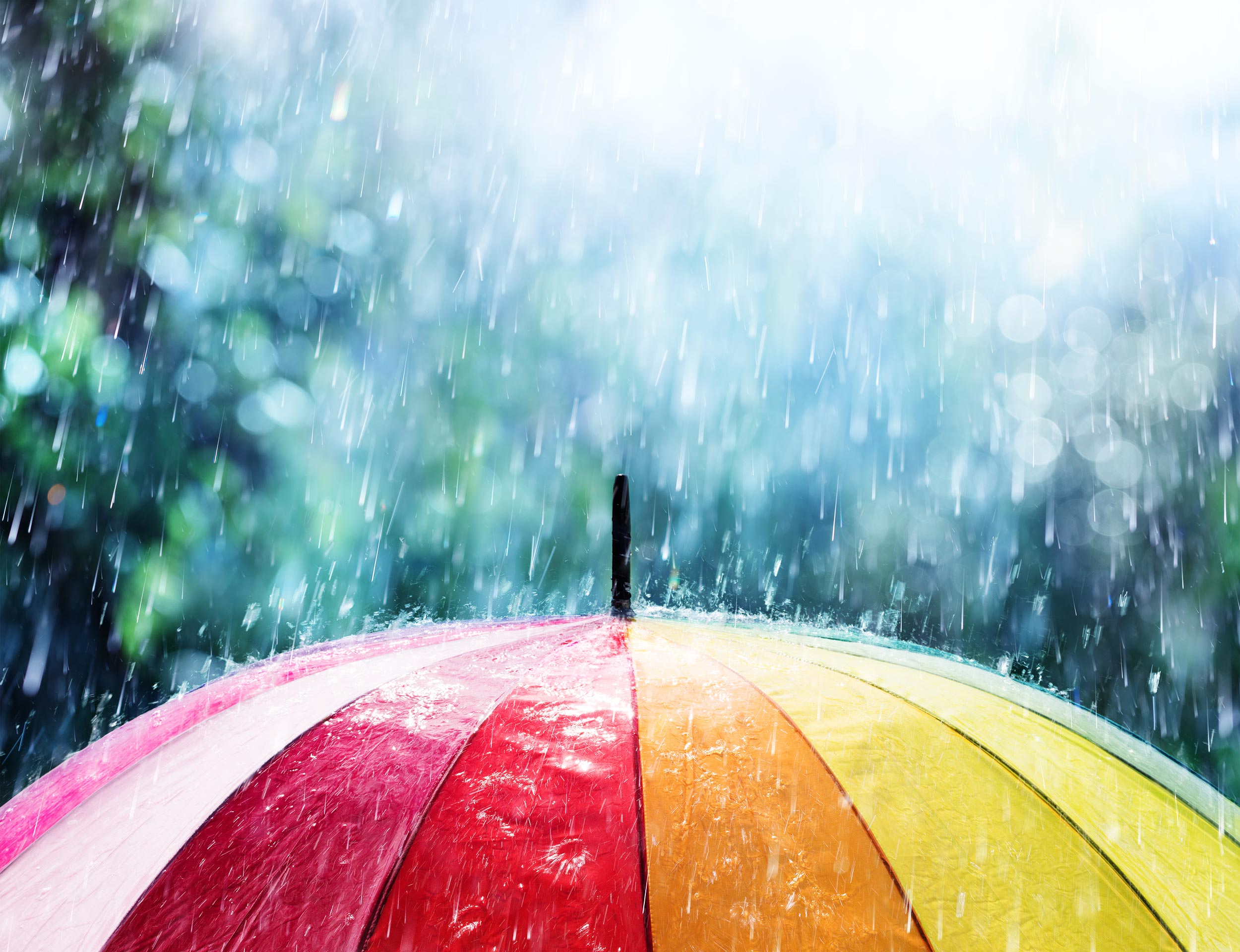 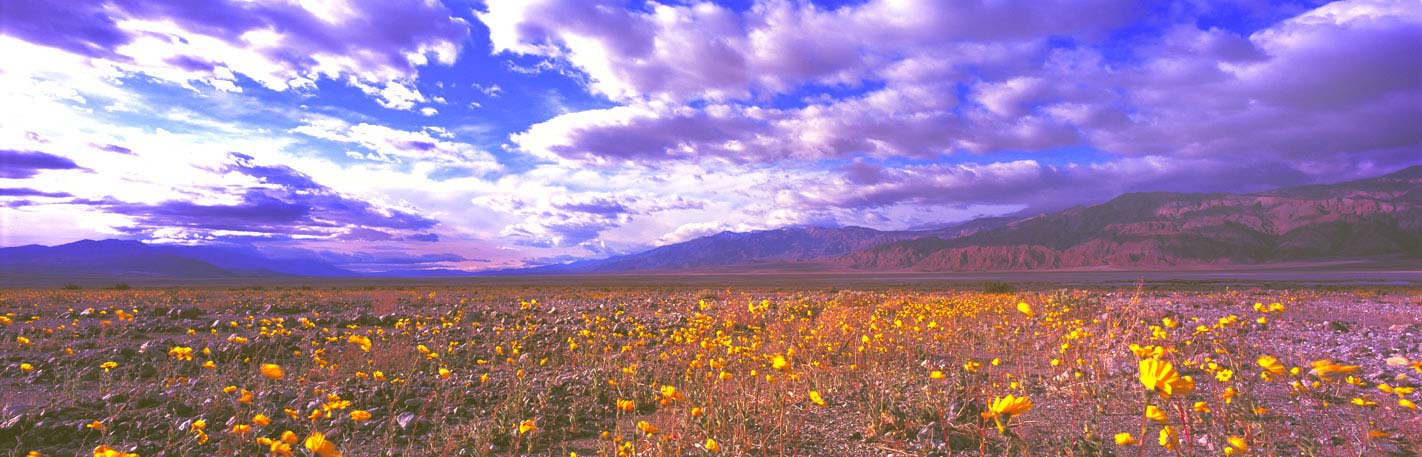 …I’m singin’ and dancin’ in the rain.
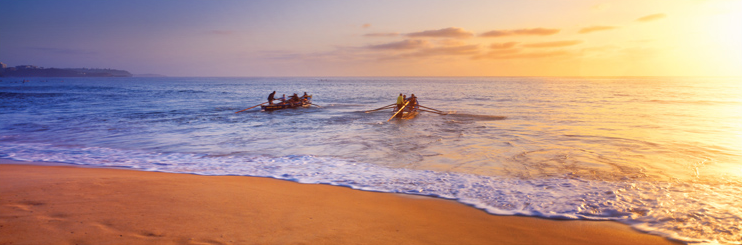 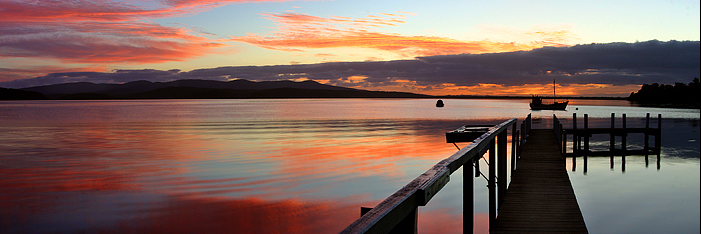 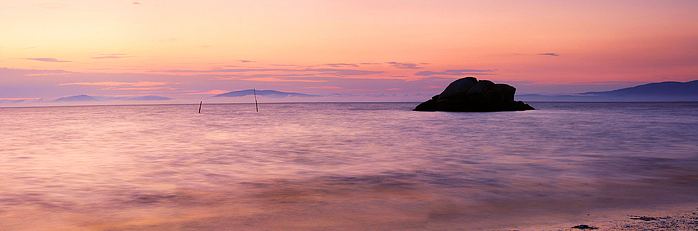 HOME
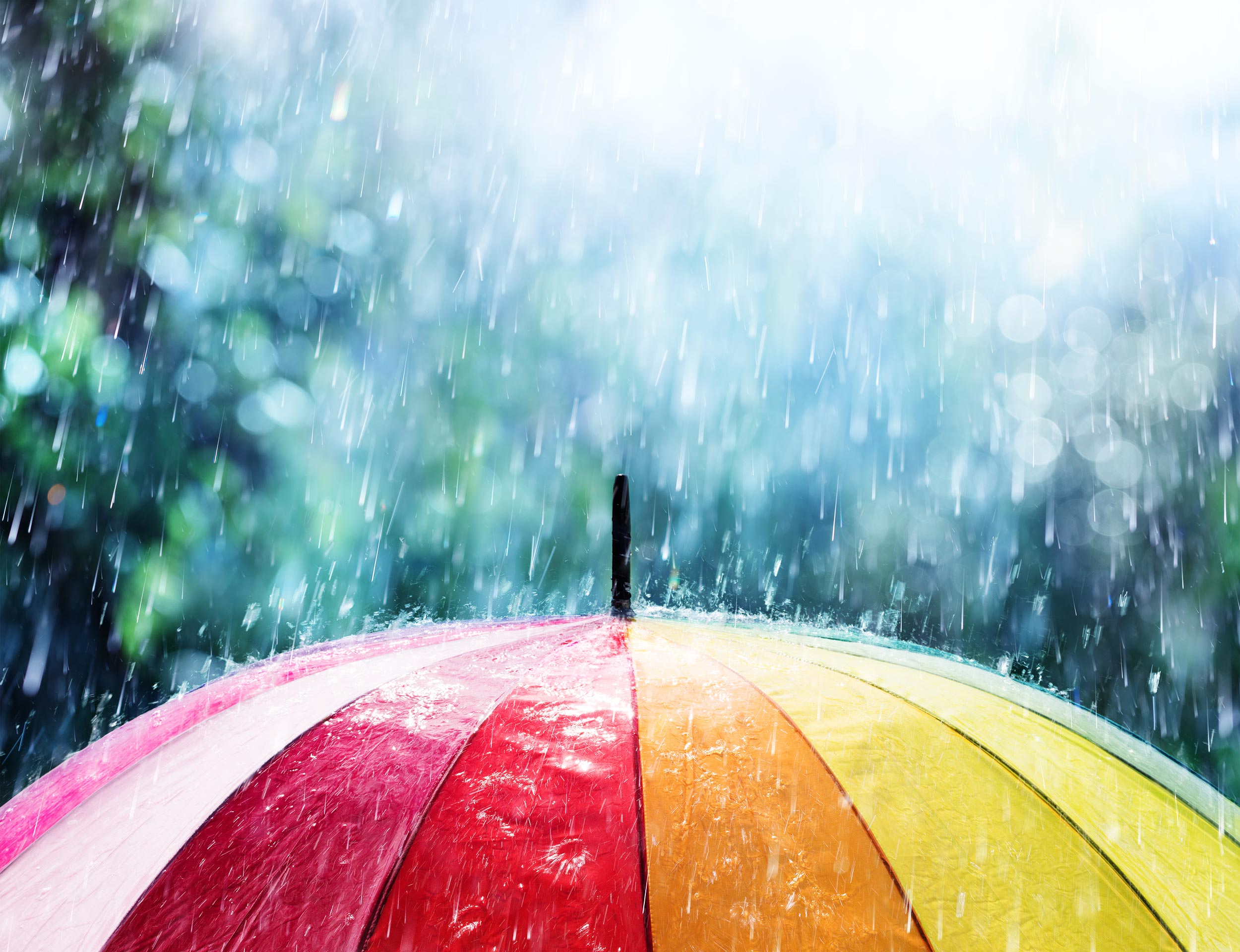 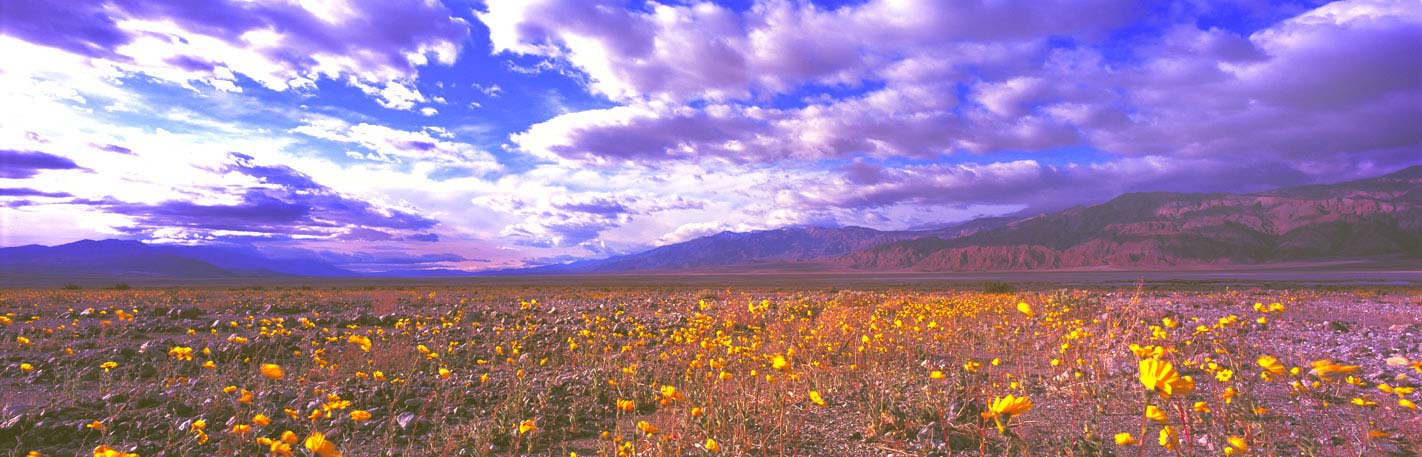 …(Round) I’m singin’ in the rain,Just singin’ in the rain.What a glorious feelin’, I’m** happy again.
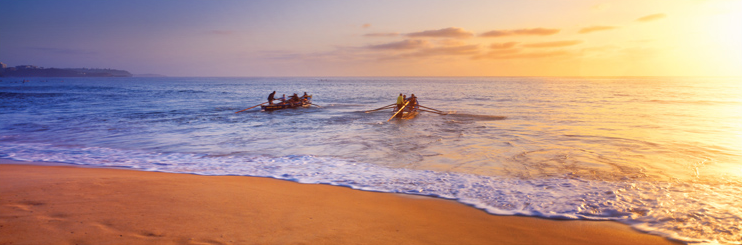 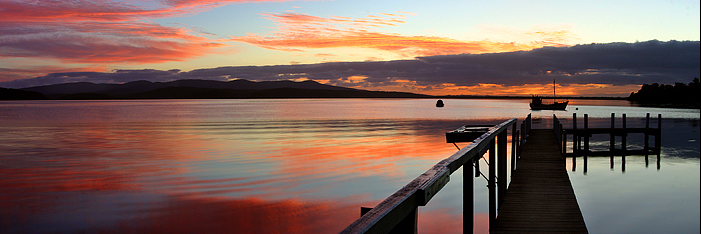 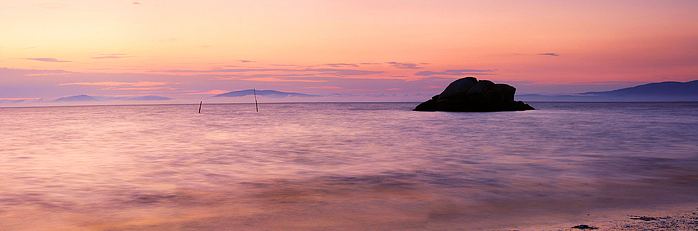 HOME
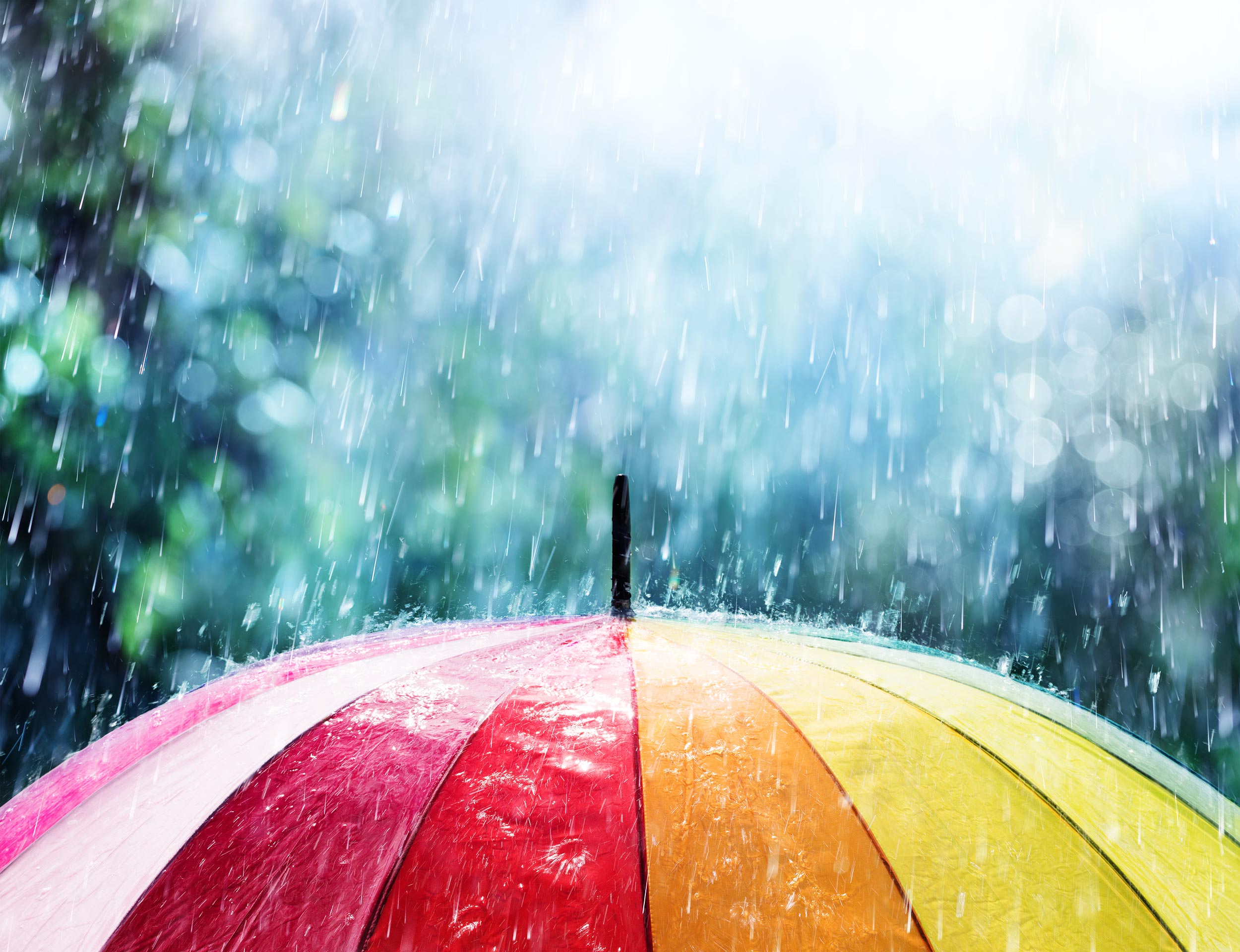 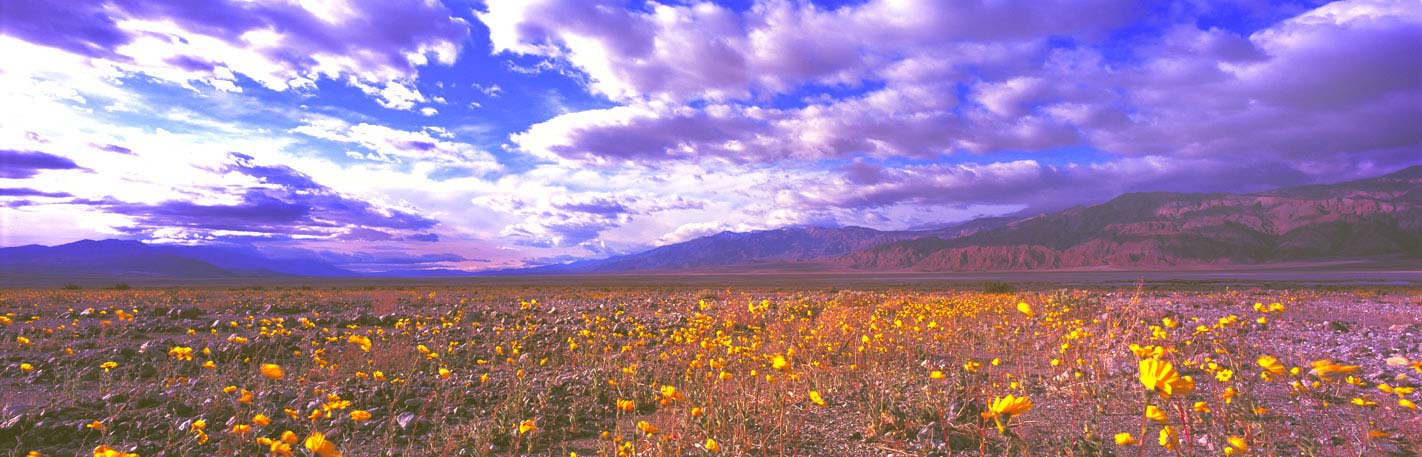 I’m laughin’ at cloudsSo dark up above,The sun’s in my heartAnd I’m ready for love.
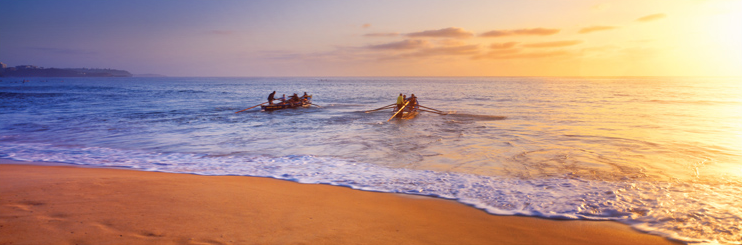 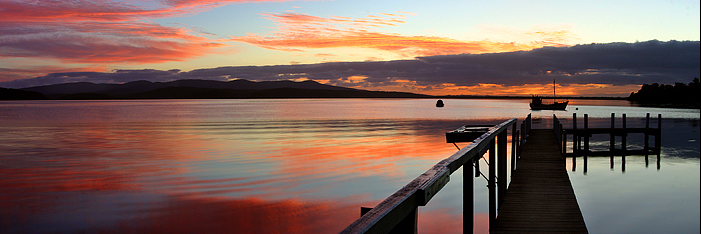 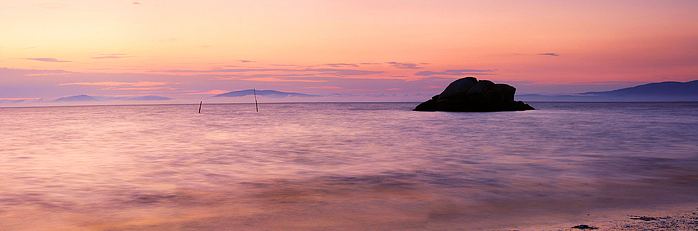 HOME
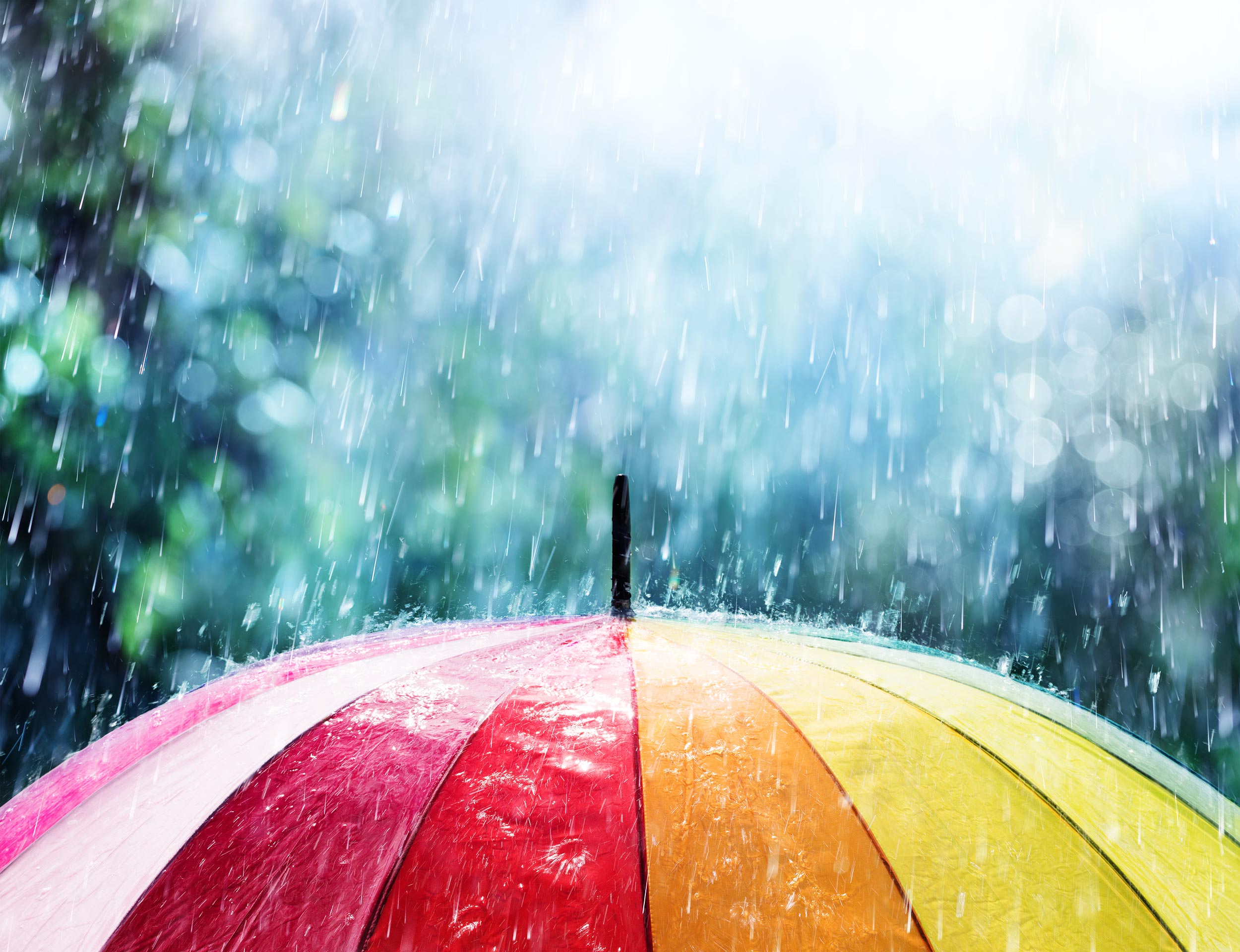 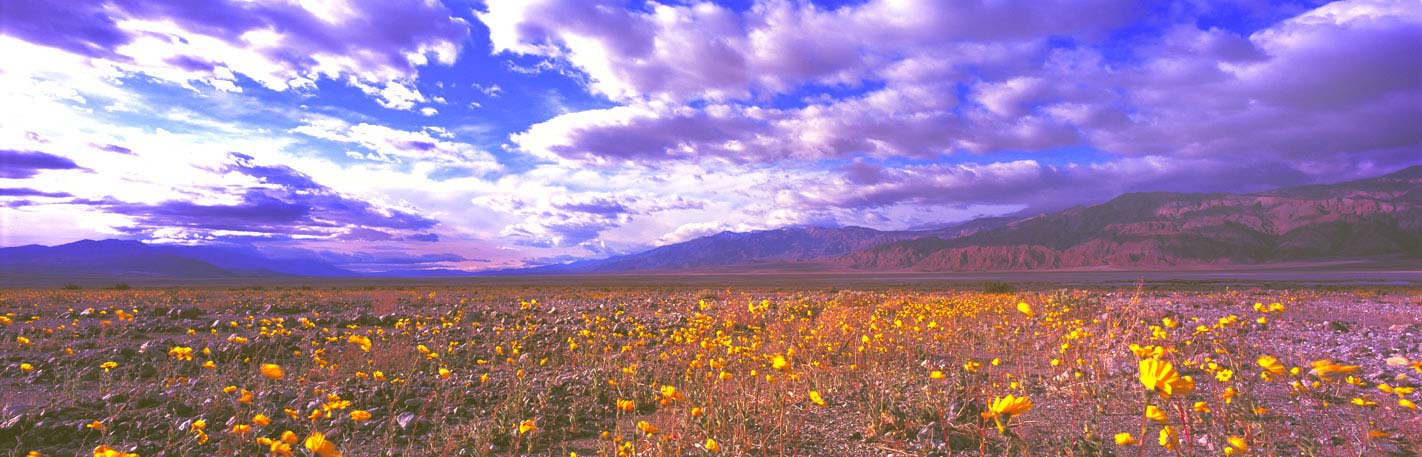 Let the stormy clouds chaseEveryone from the place.Come on with the rain,I’ve a smile on my face.
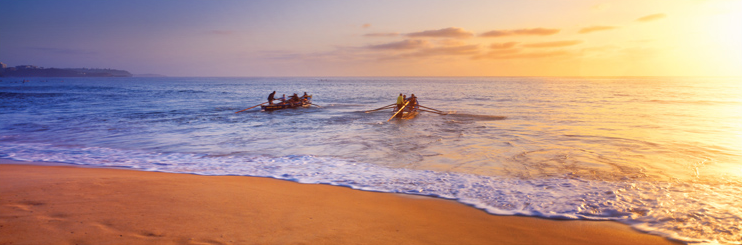 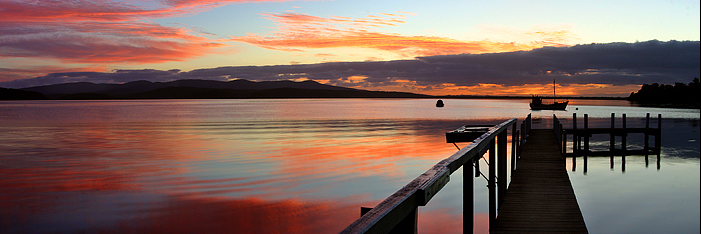 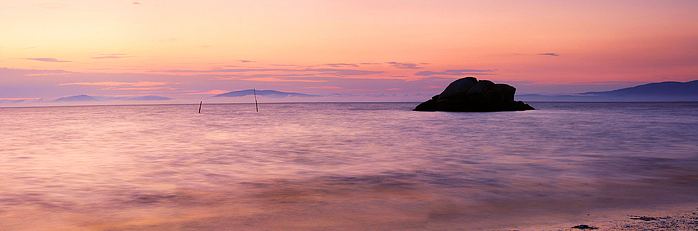 HOME
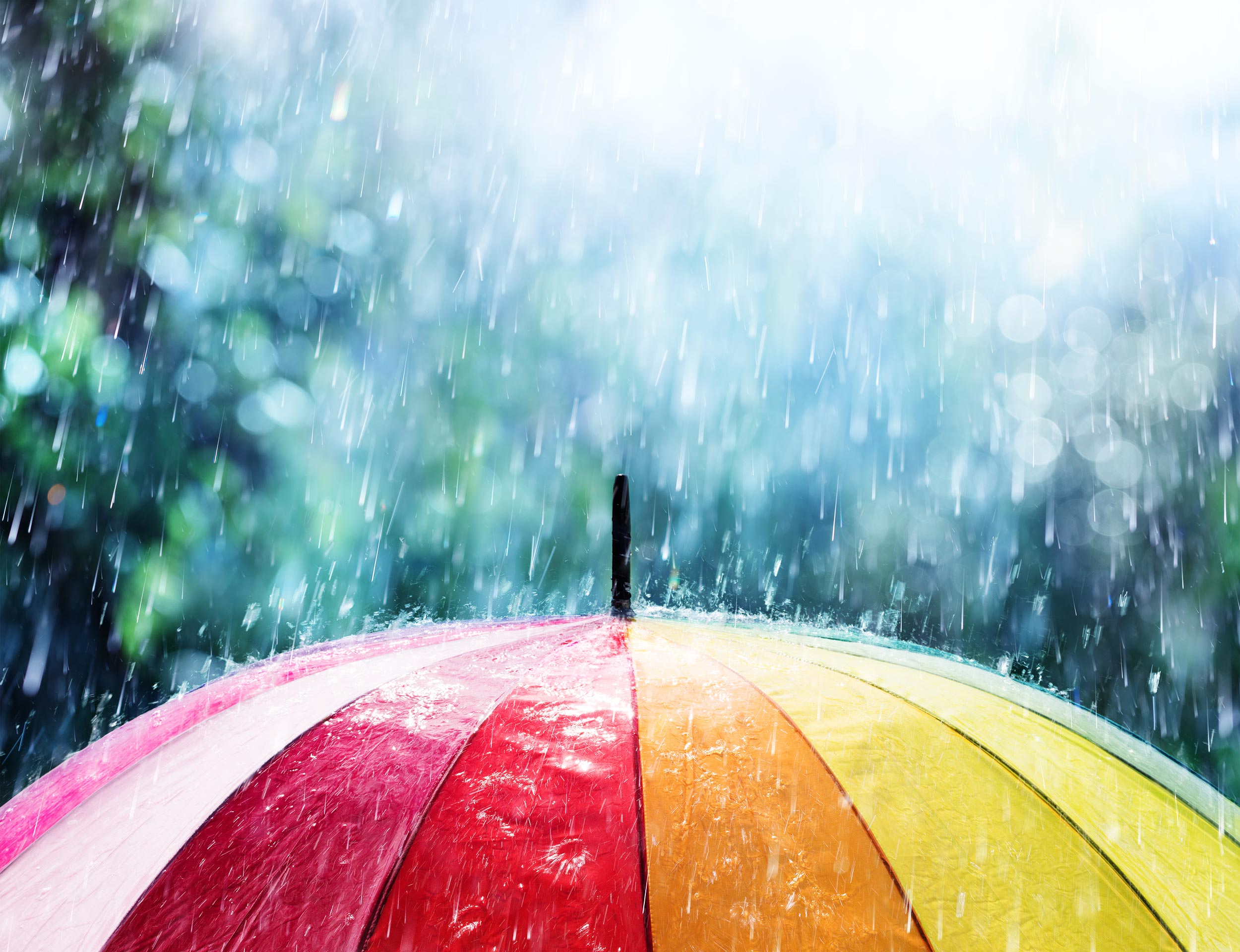 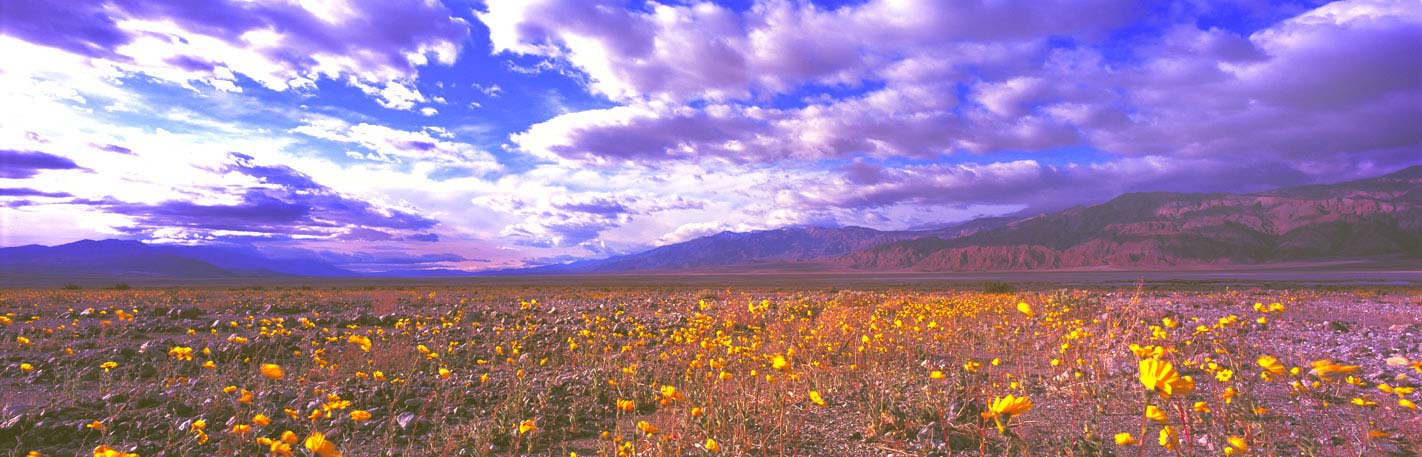 I’ll walk down the laneWith a happy refrain,Just singin’, just singin’, just singin’, just singin’,In the rain.
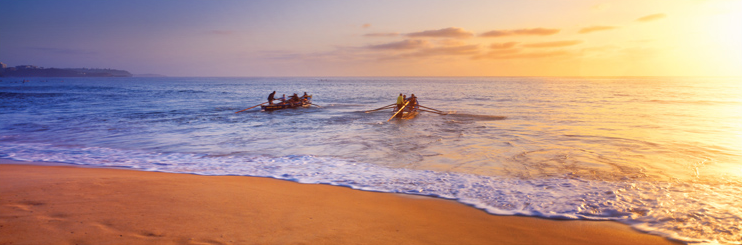 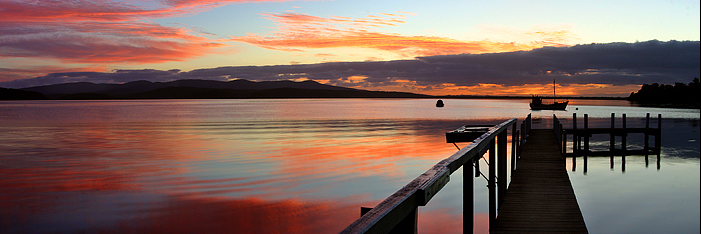 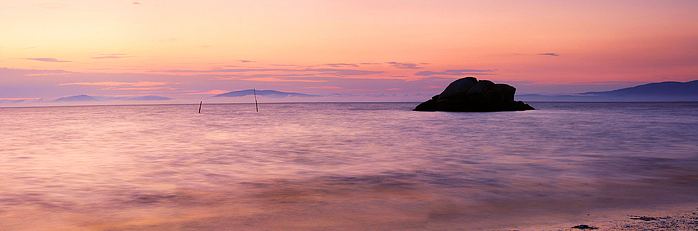 HOME
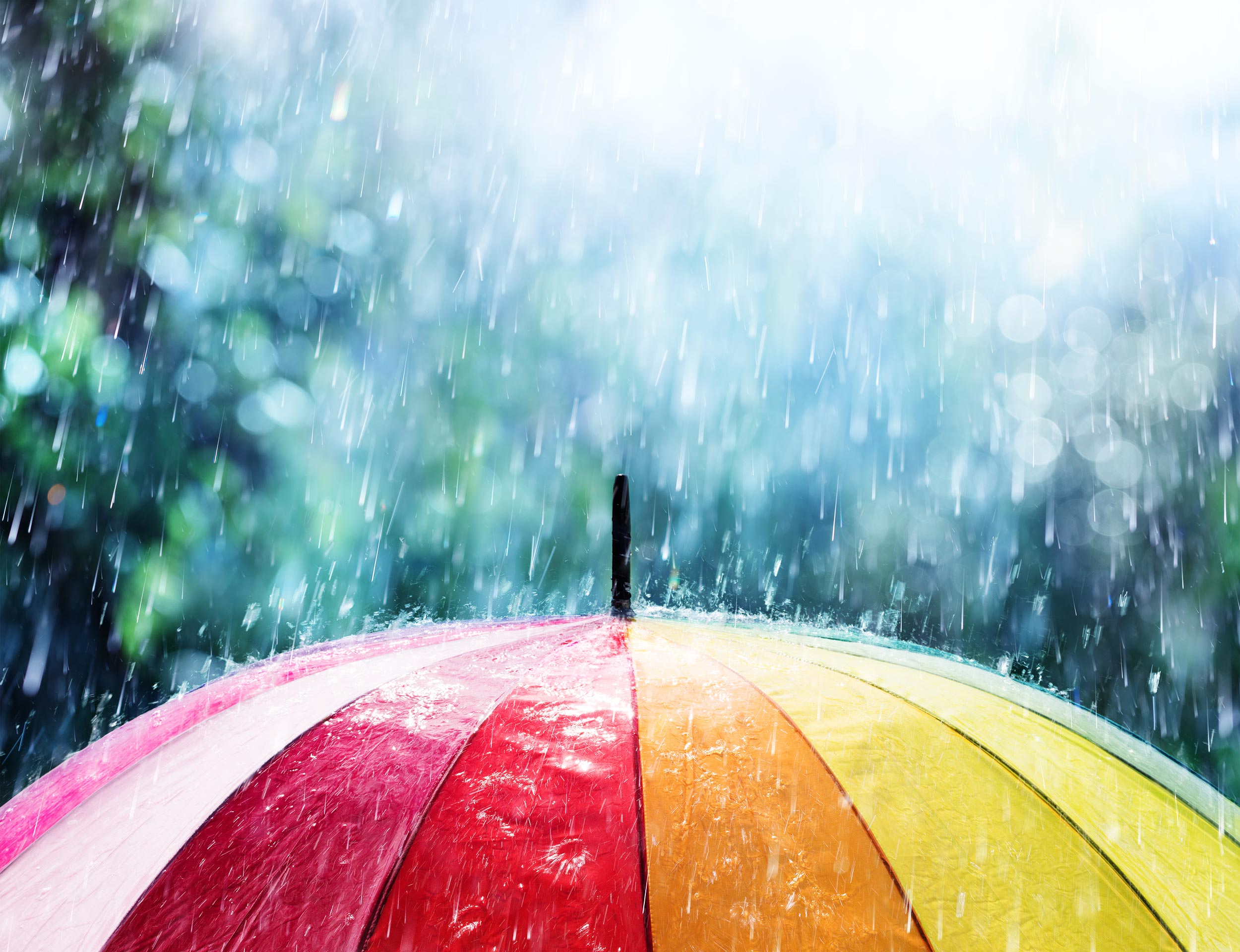 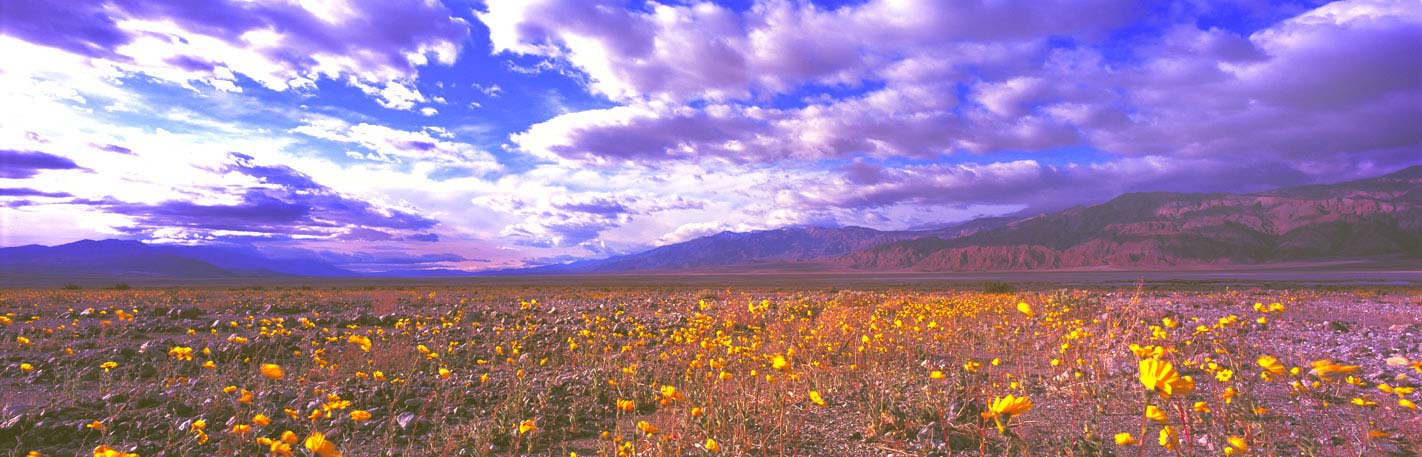 Doodle doot doo, doodle,Doodle doot doo-dee doodle,3x’sDoo…
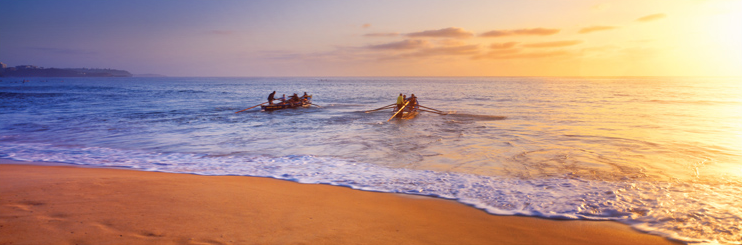 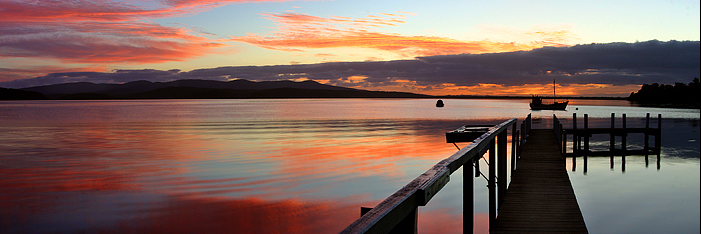 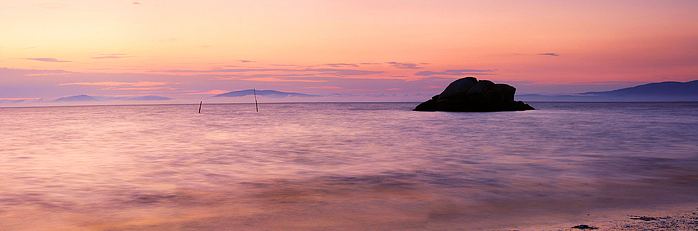 HOME
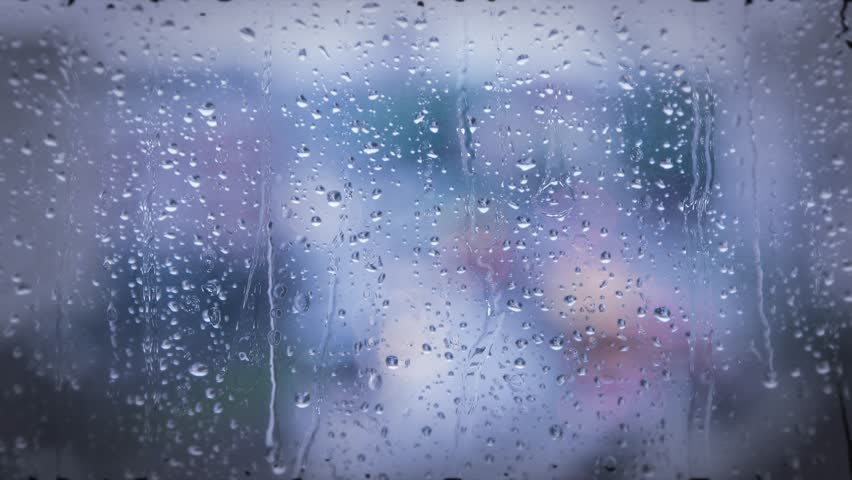 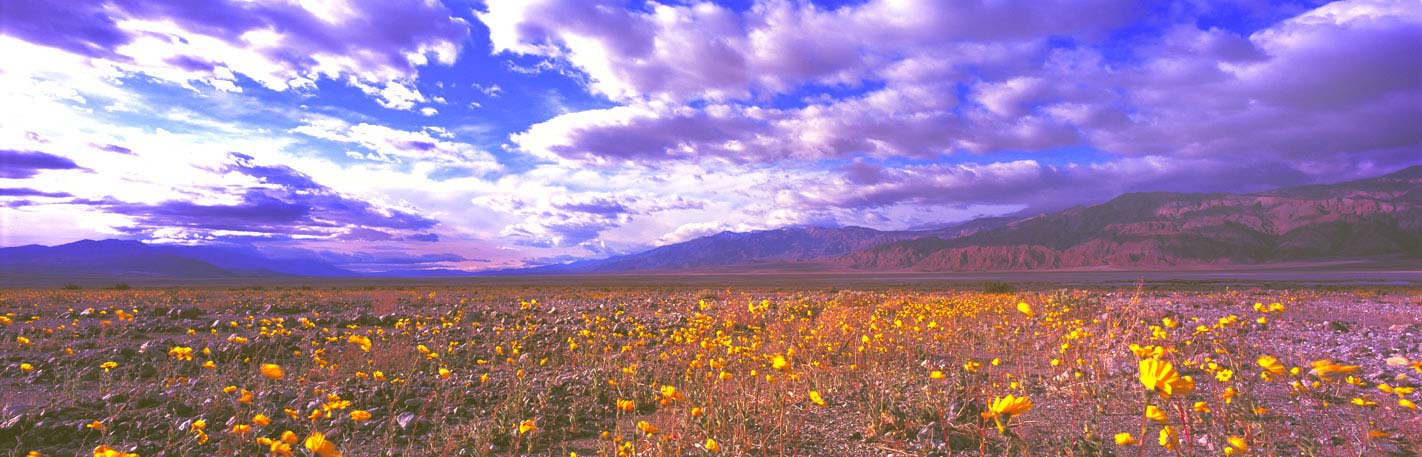 Listen to the Rain
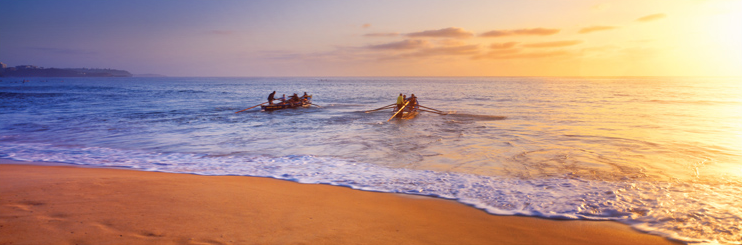 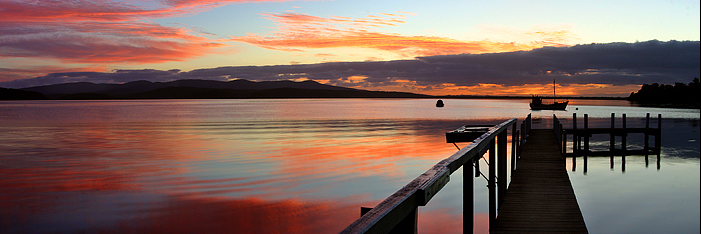 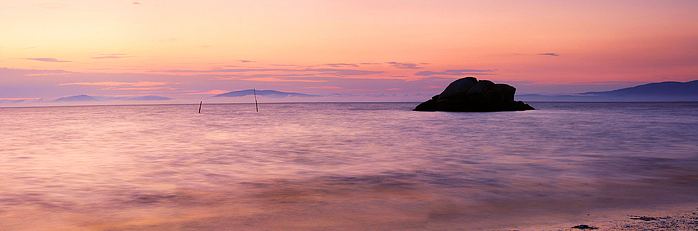 HOME
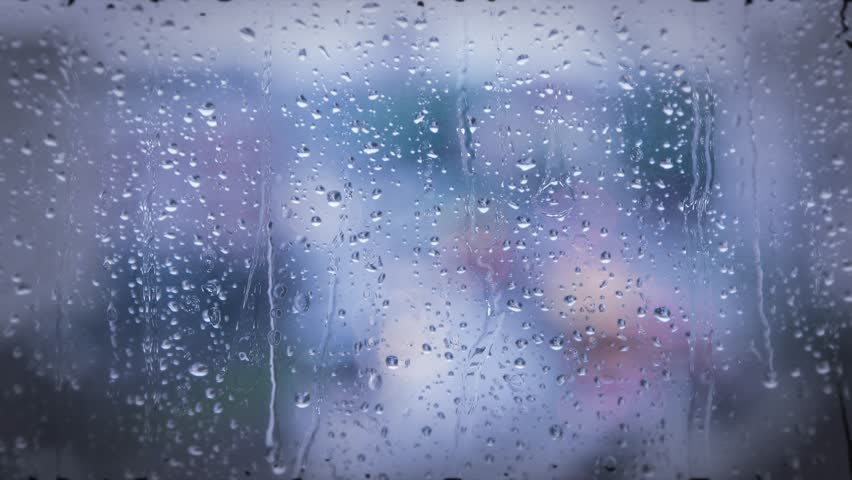 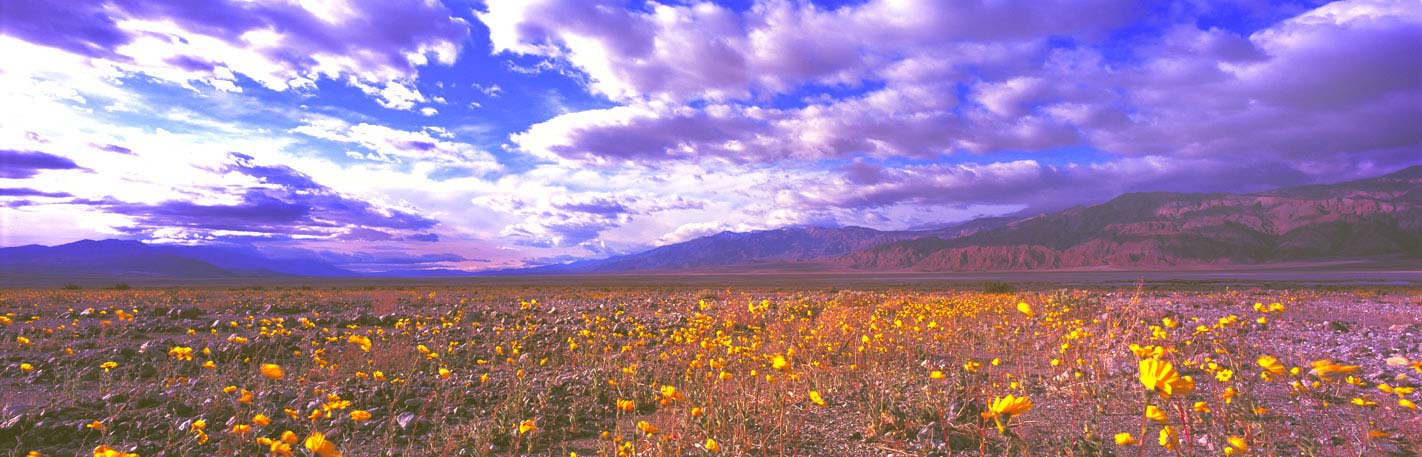 (Whispered) Listen to the rain.Listen to the rain.…Listen to the rain.Listen to the rain.Listen.
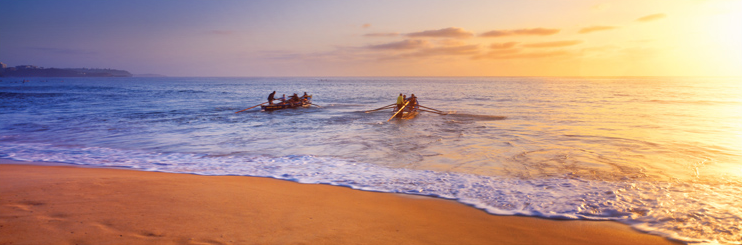 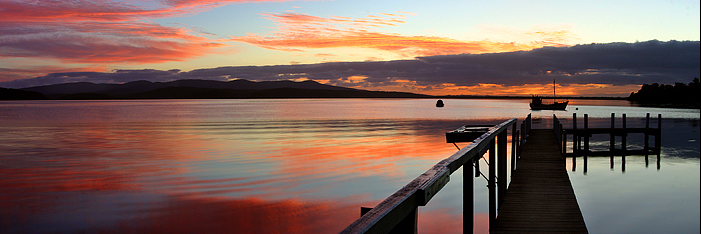 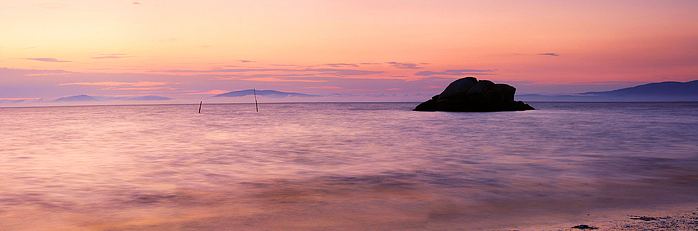 HOME
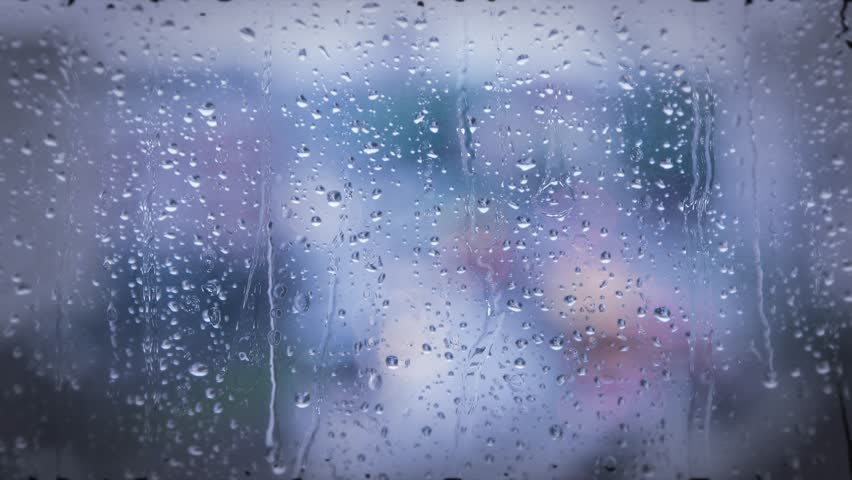 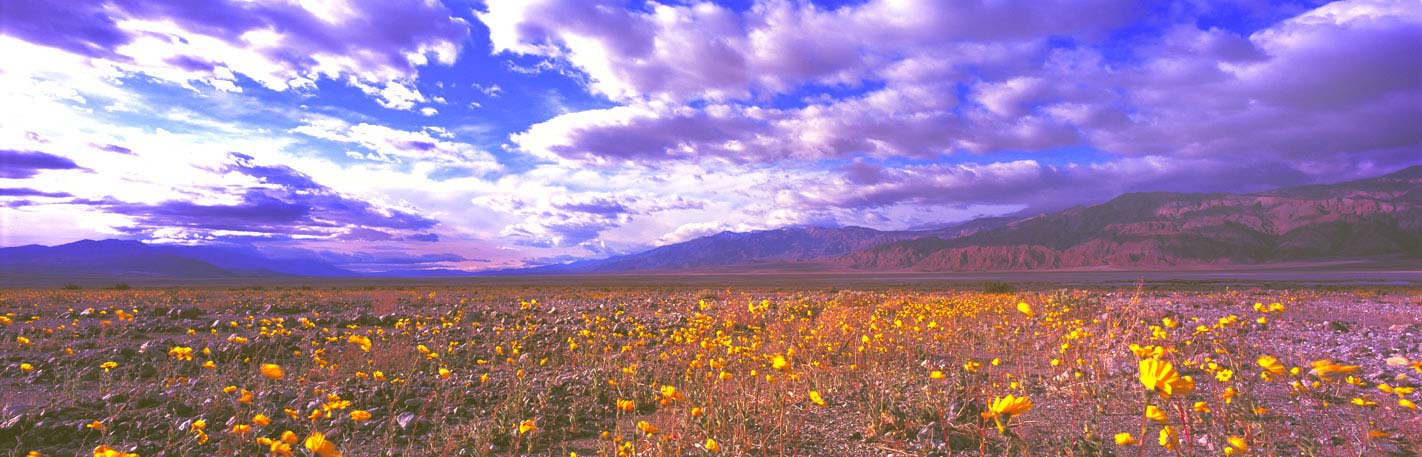 It’s raining, it’s pouring.Just the sound seems to start my spirit soaring.And the world with its clamor and its clatterSeems to hush with each pitter,pitter-patter.
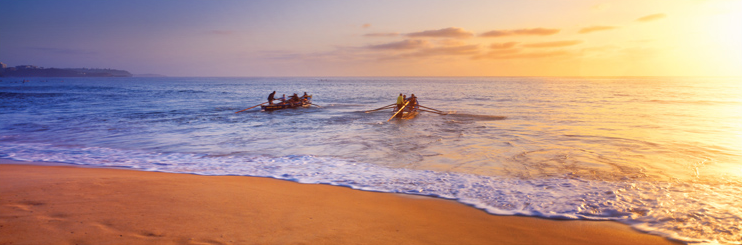 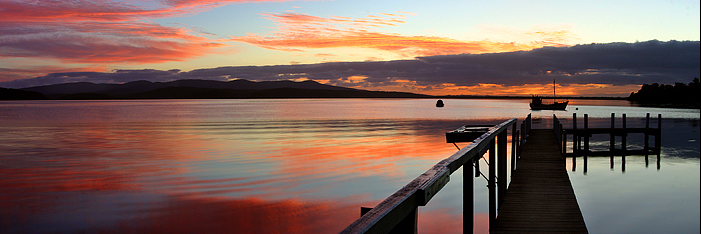 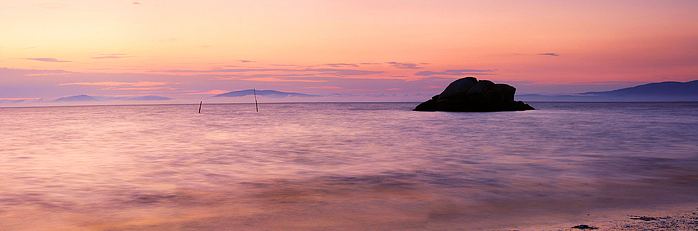 HOME
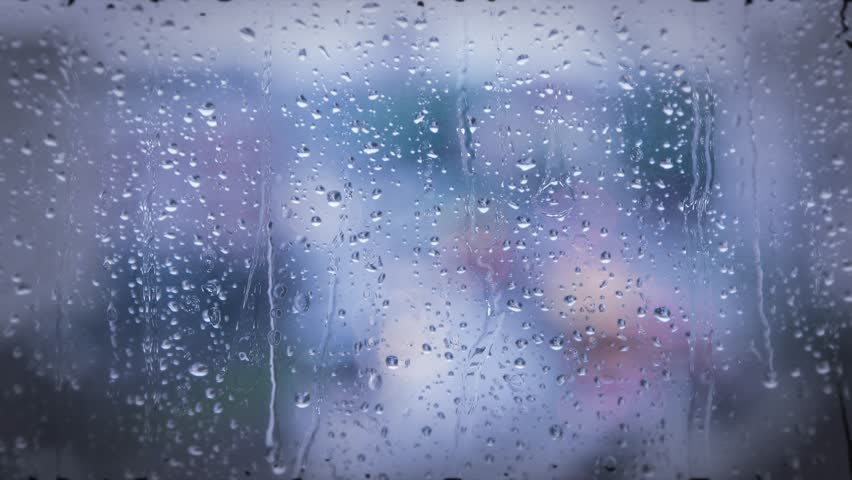 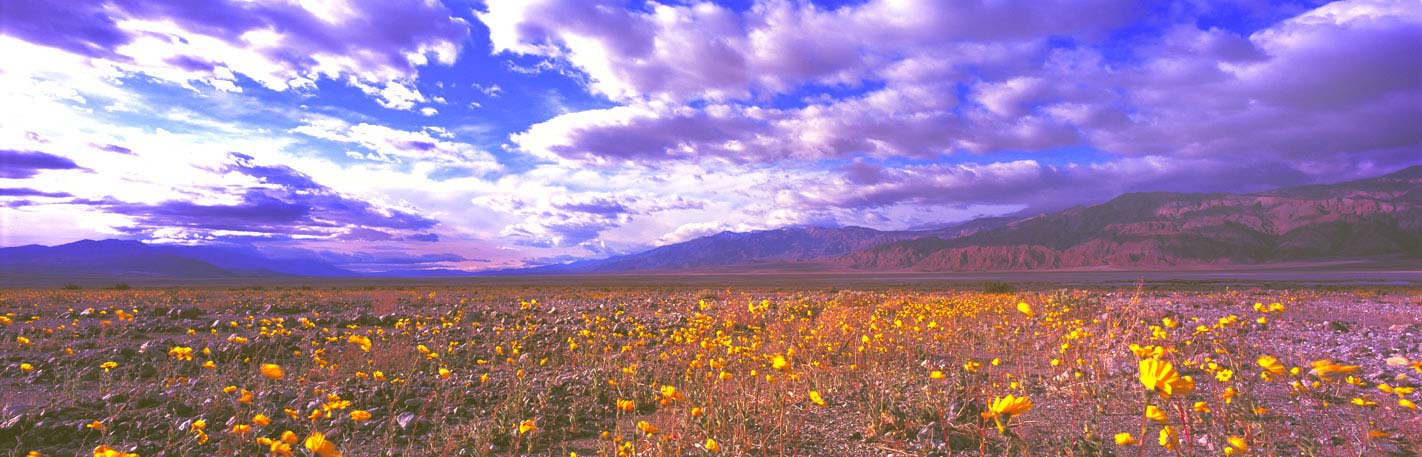 It’s raining.Listen to the rain.
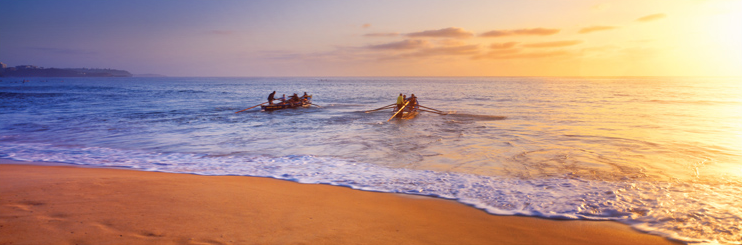 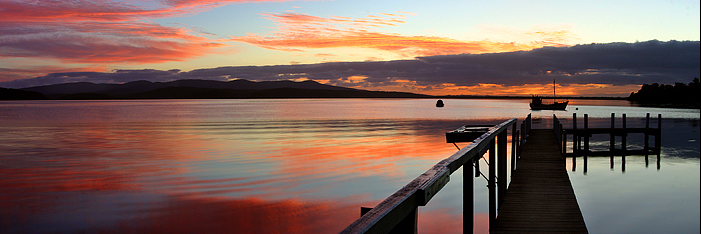 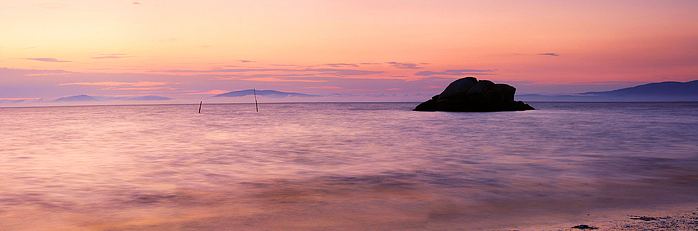 HOME
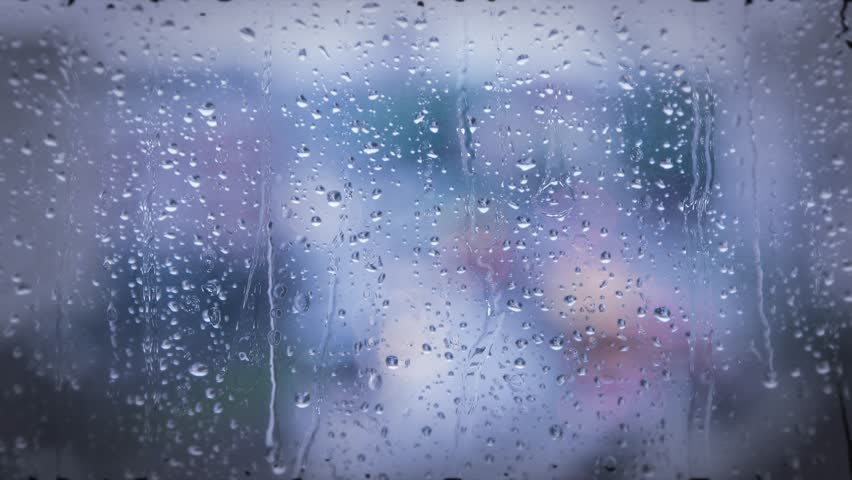 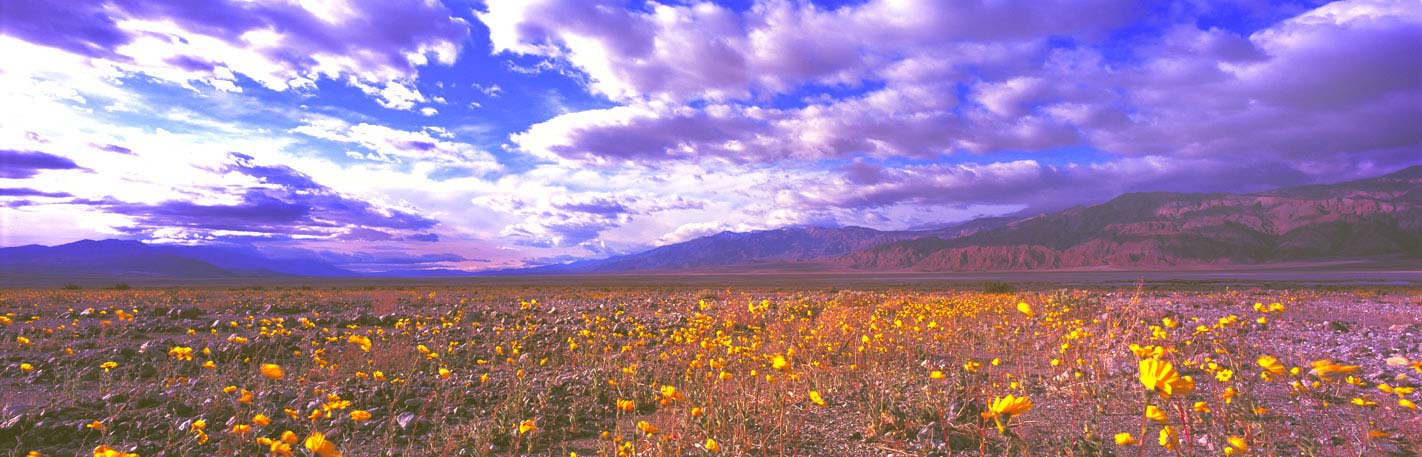 Hear the wind blow. Hear the thunder.Hear my heart beating as I’m filled with wonder.Tiny drops dancing on my window pane know,Without rain, we would never have a rainbow.
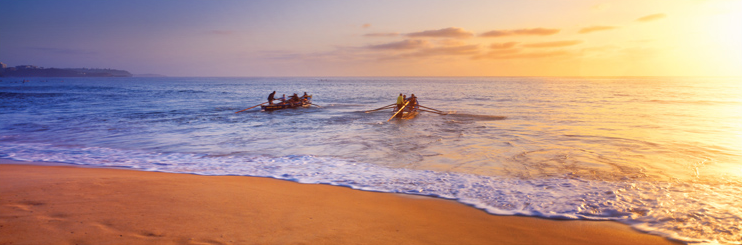 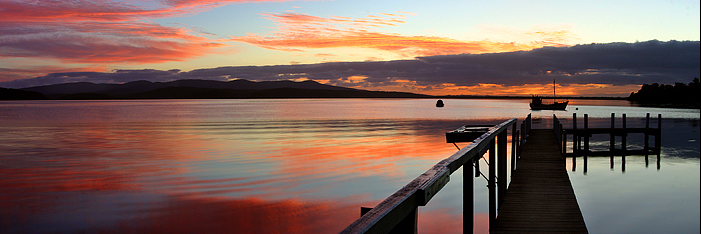 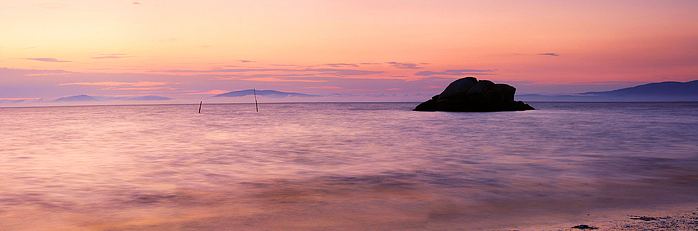 HOME
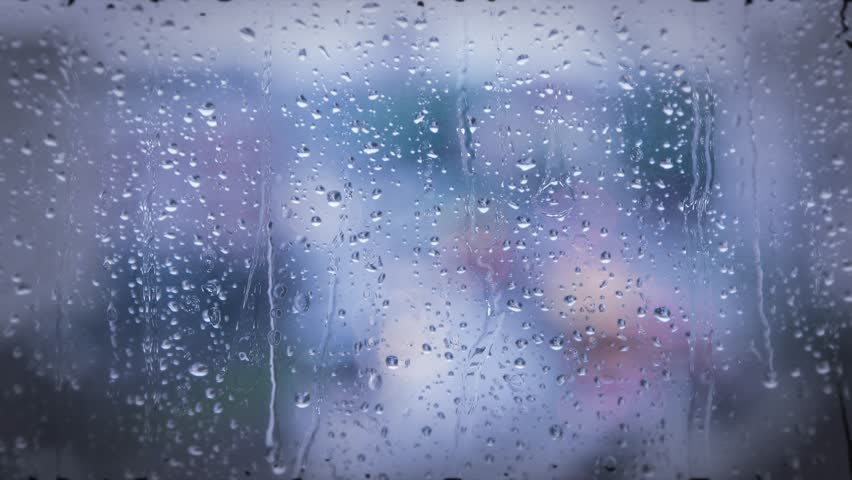 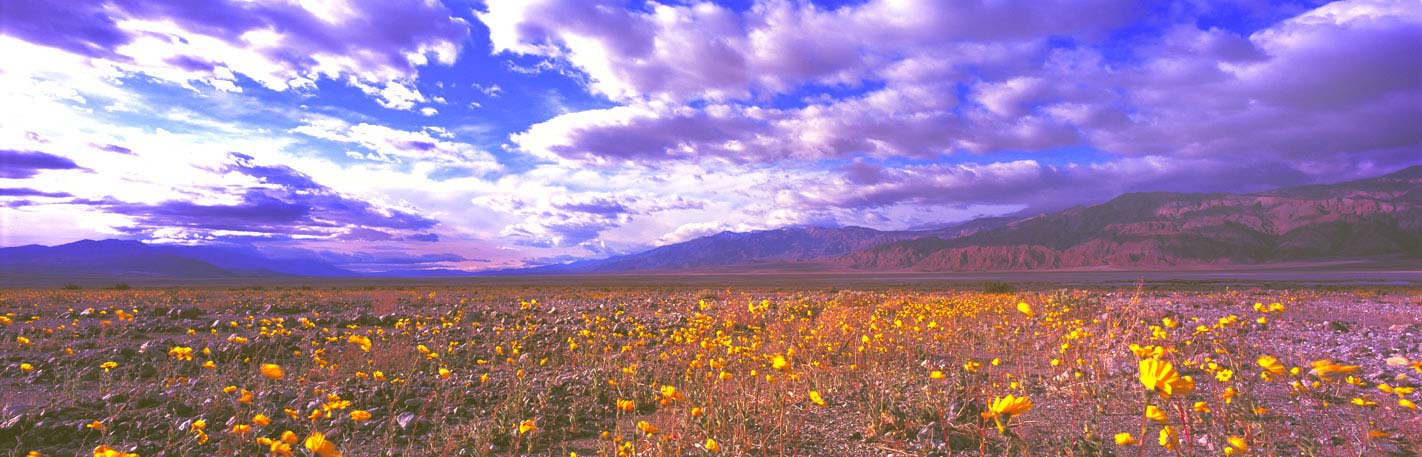 It’s raining.Listen to the rain.
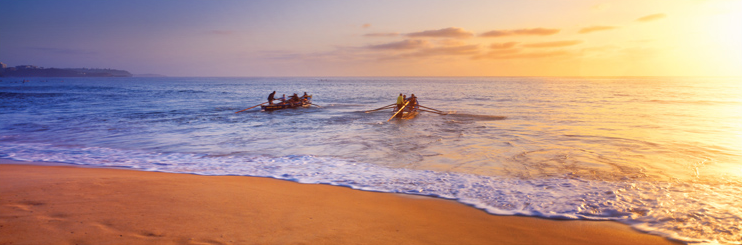 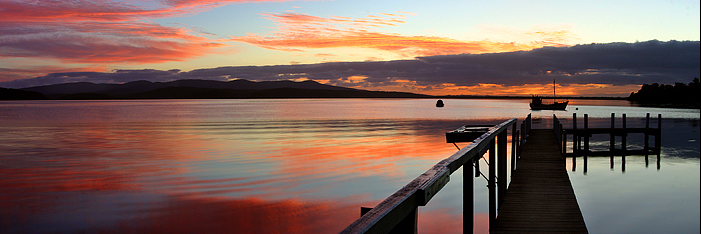 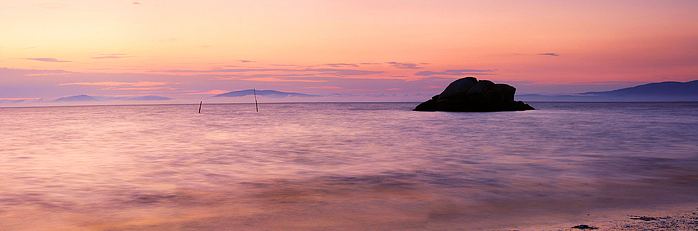 HOME
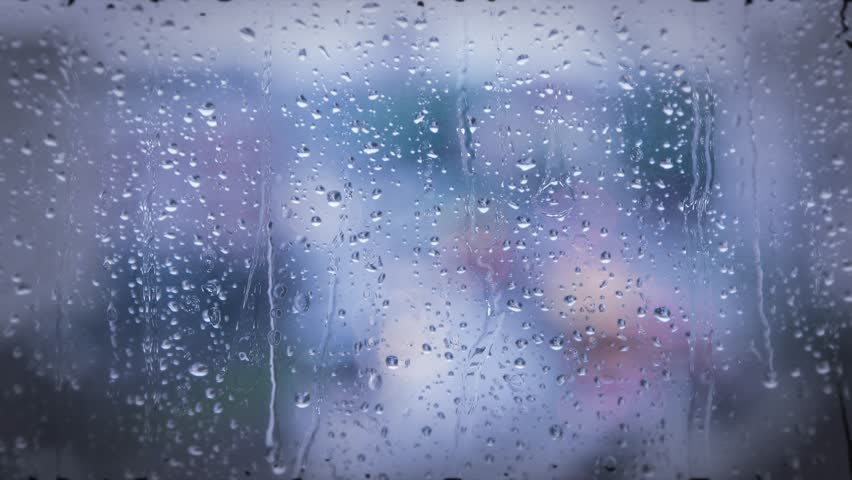 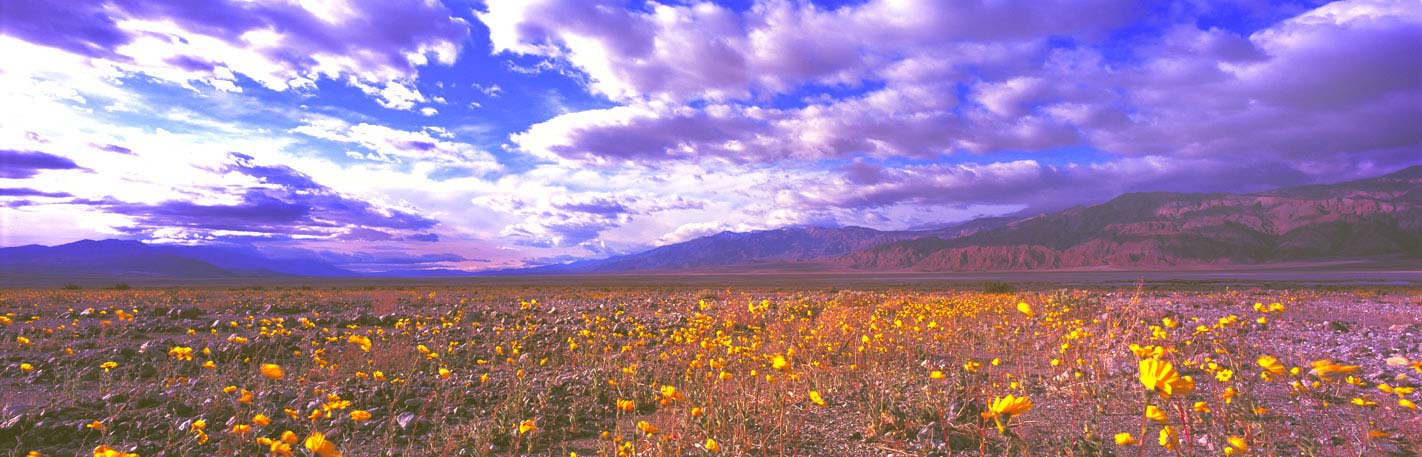 Drop drop		drop dropDrip				Drip				What a * musical sound!Even robins sing along To the rhythm of the rain.
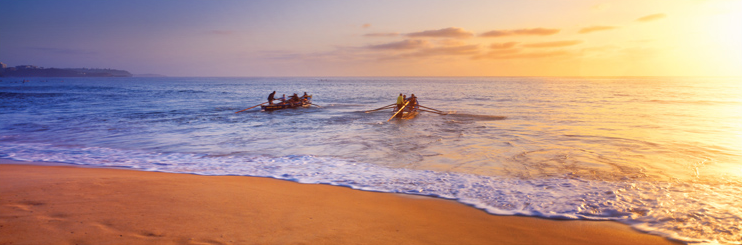 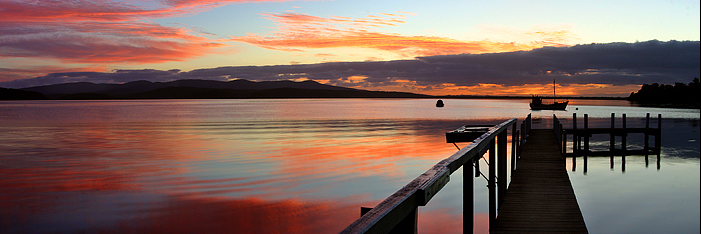 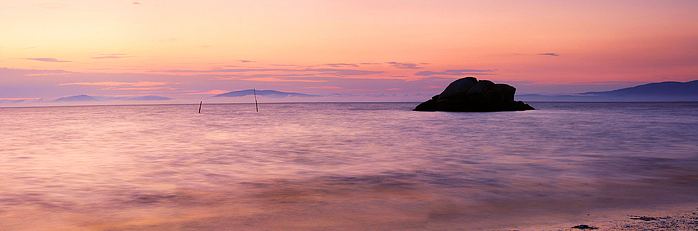 HOME
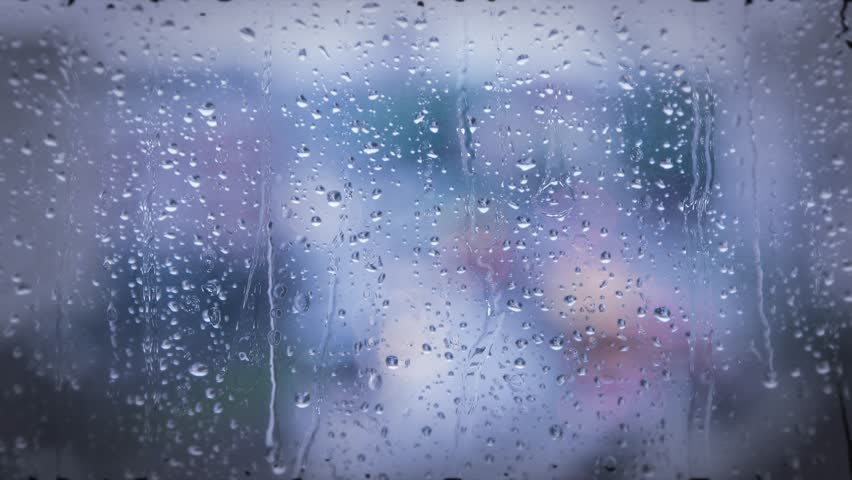 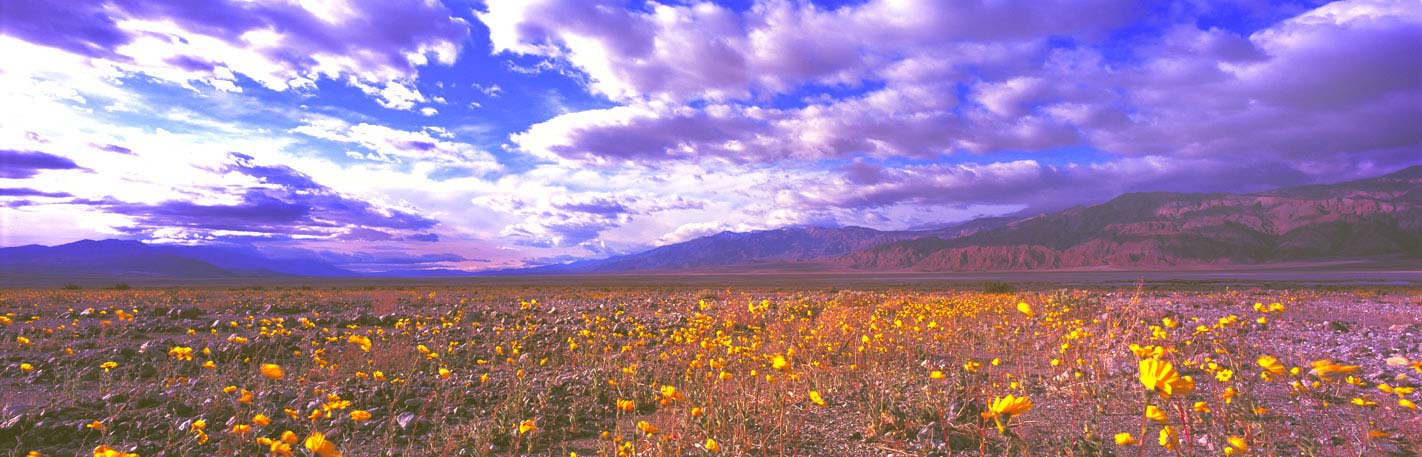 Drop drop		drop dropDrip				Drip				Puddles * cover the ground.And the marigolds all are glisteningWhile I’m listening to the rain.
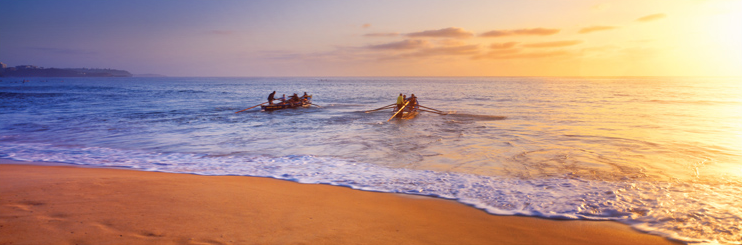 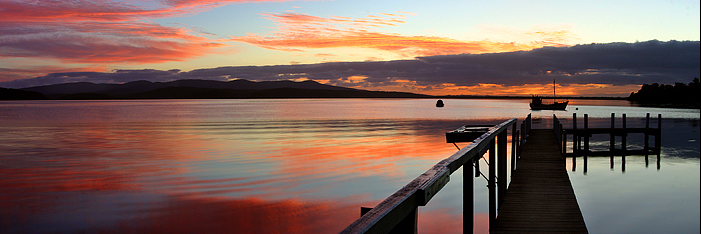 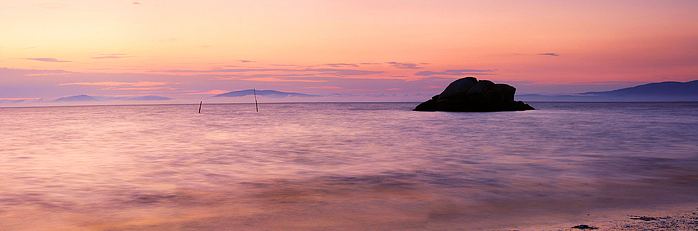 HOME
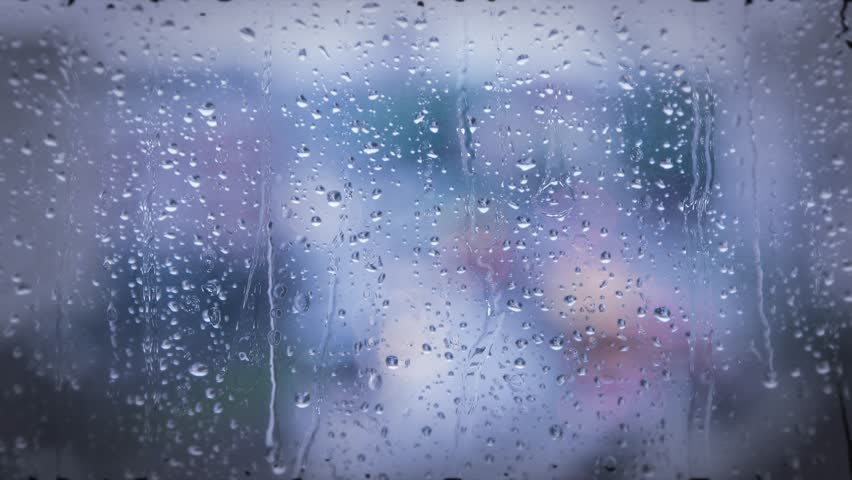 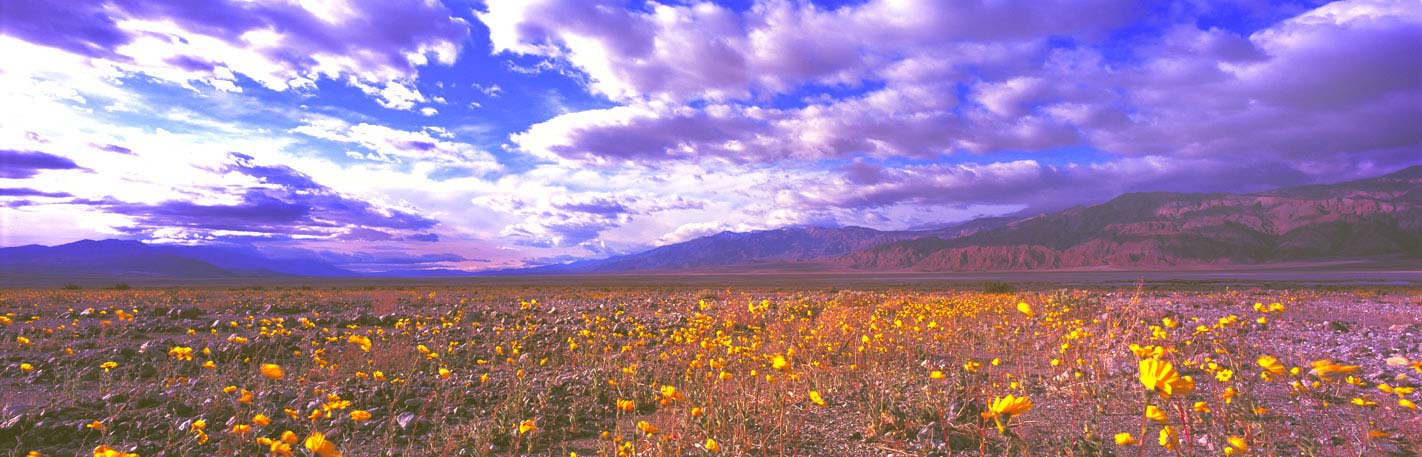 (Spoken) Now let’s listen,Listen to the rain.
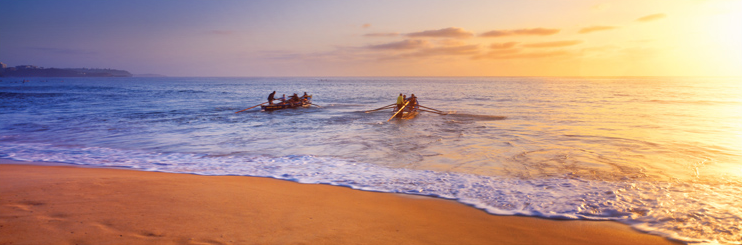 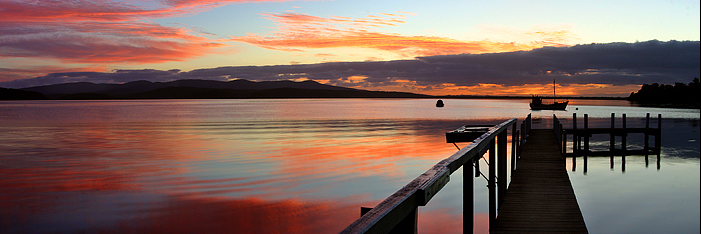 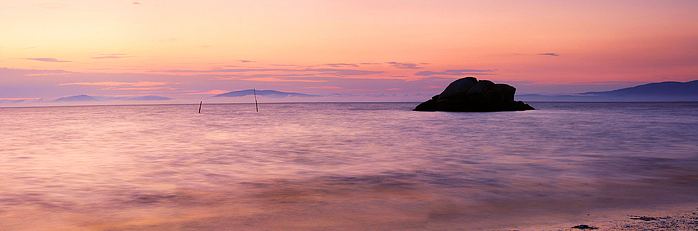 HOME
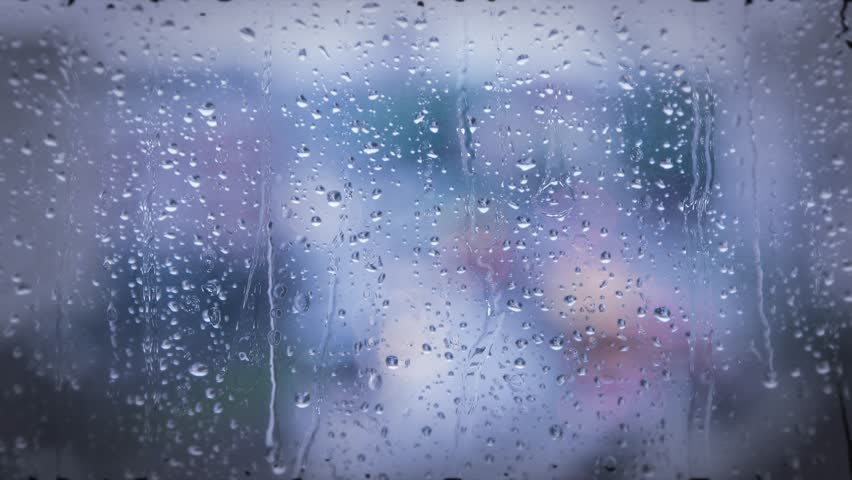 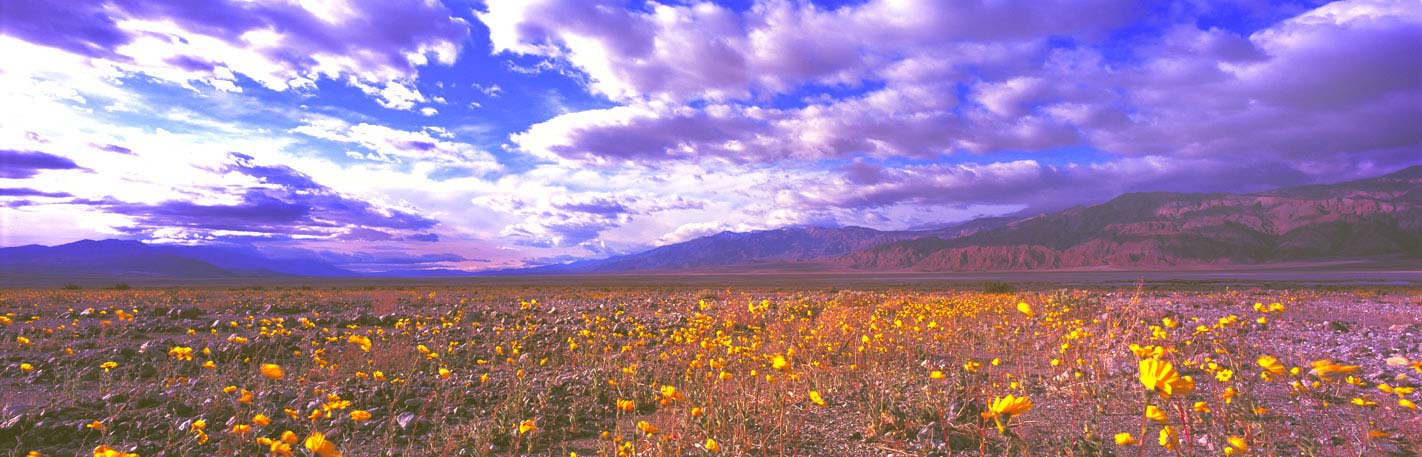 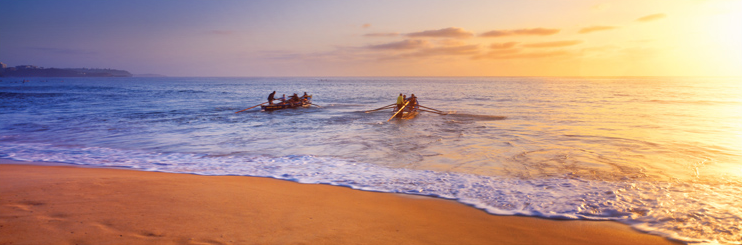 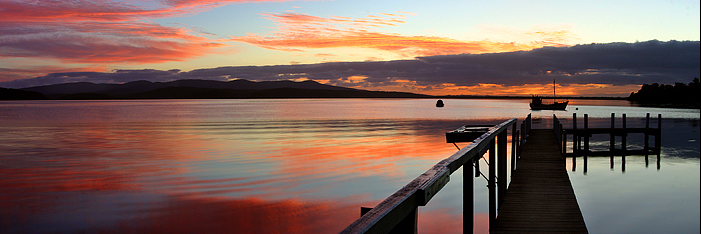 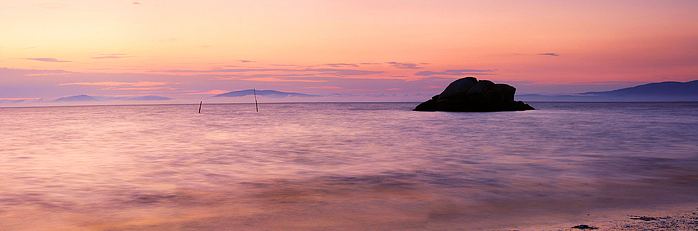 HOME
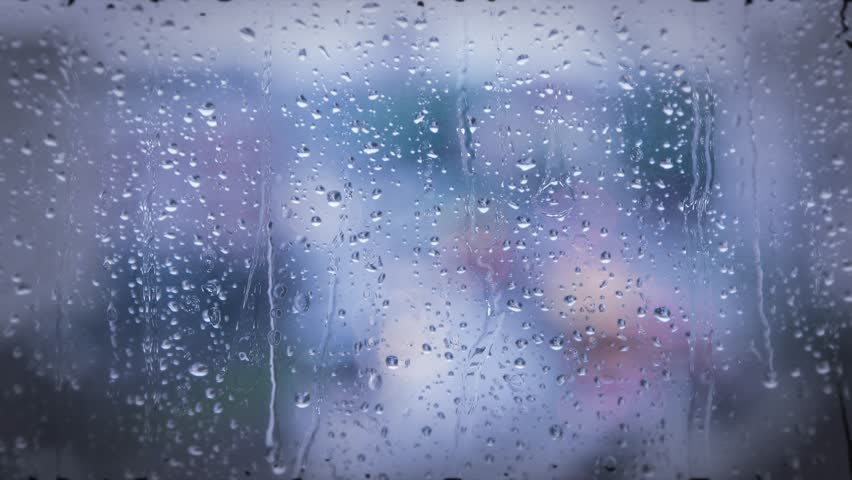 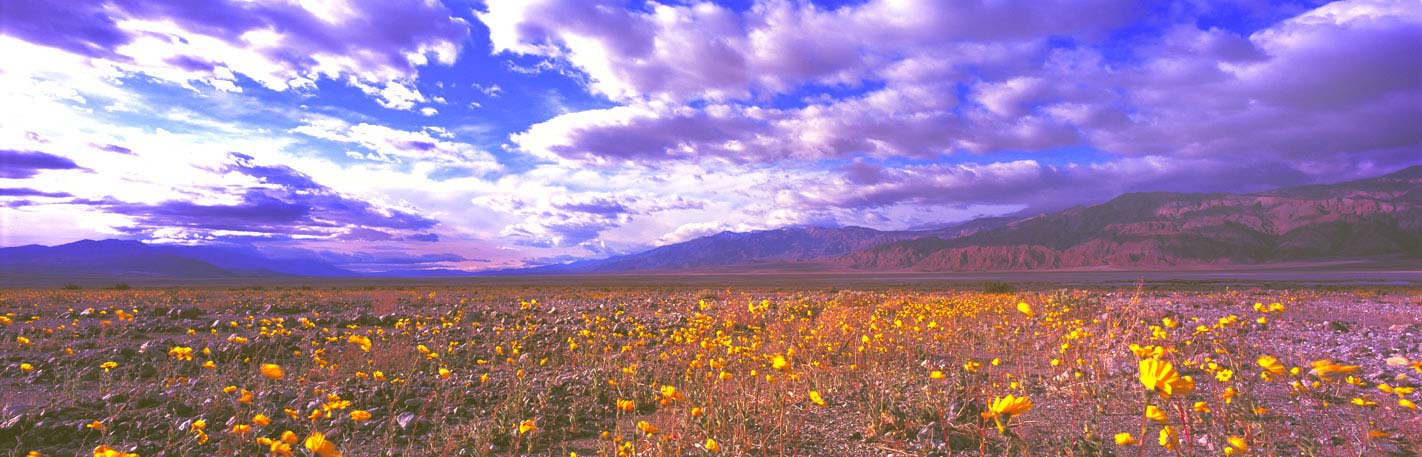 It’s raining. Listen to the rain.It’s raining. Listen to the rain.(Whispered) Listen to the rain.Listen to the rain.** Listen.
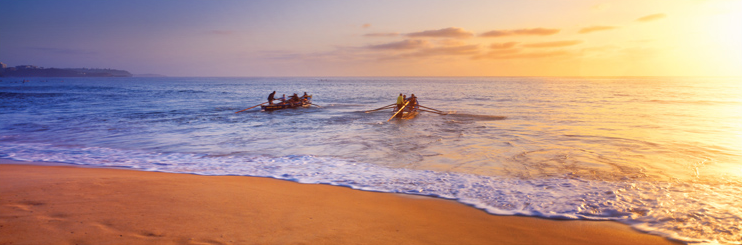 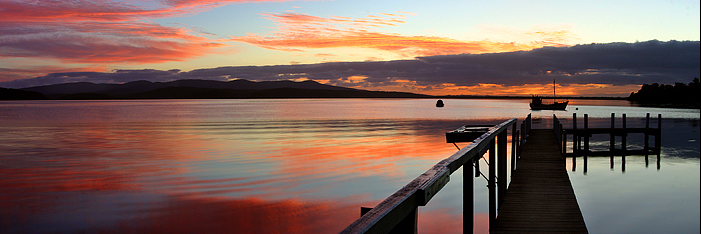 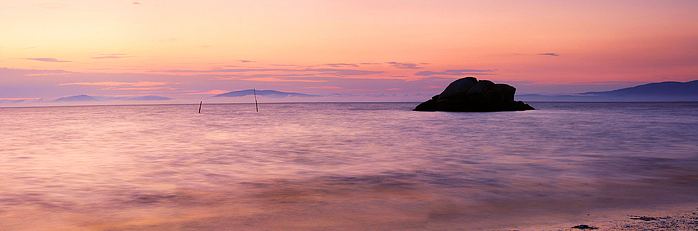 HOME
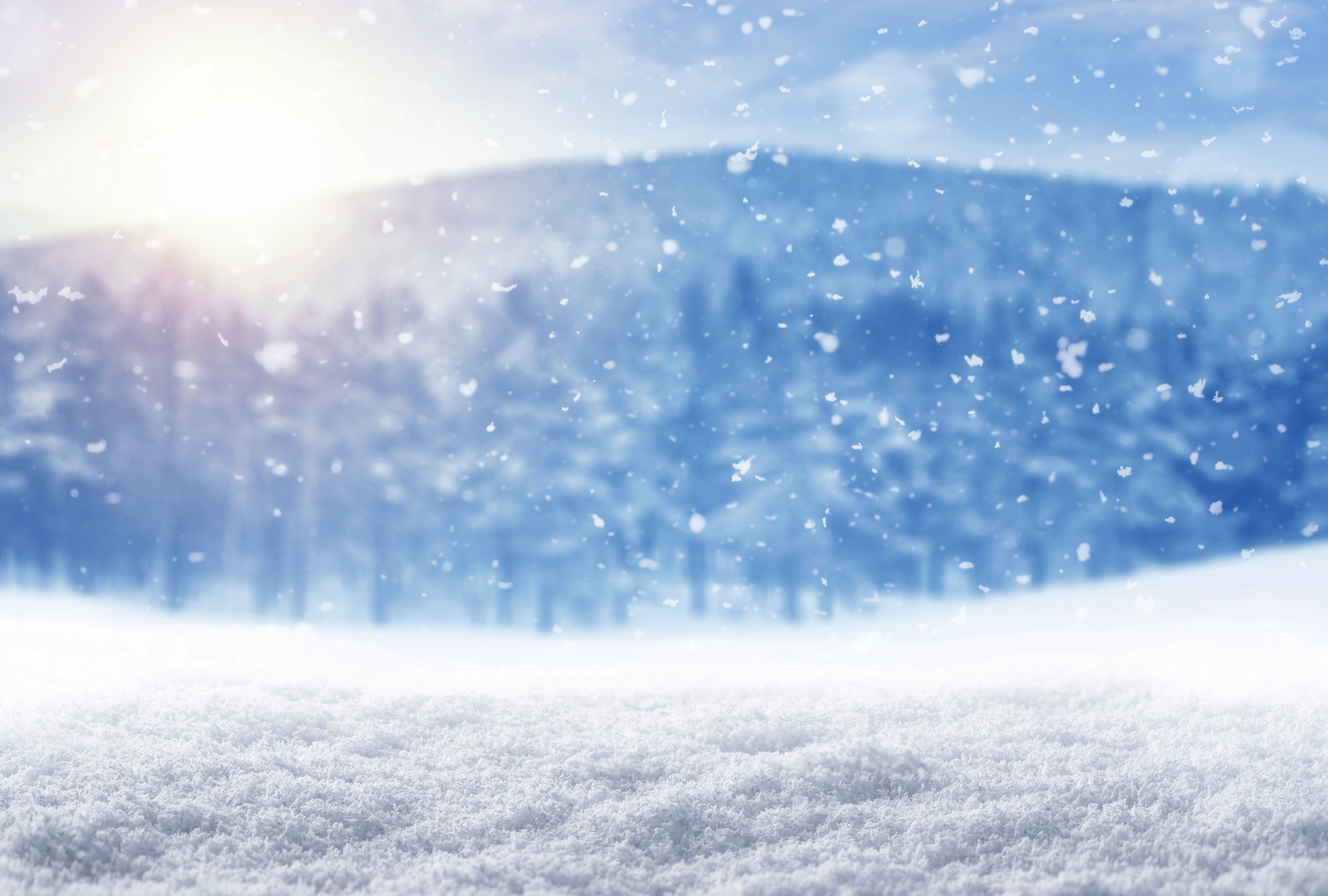 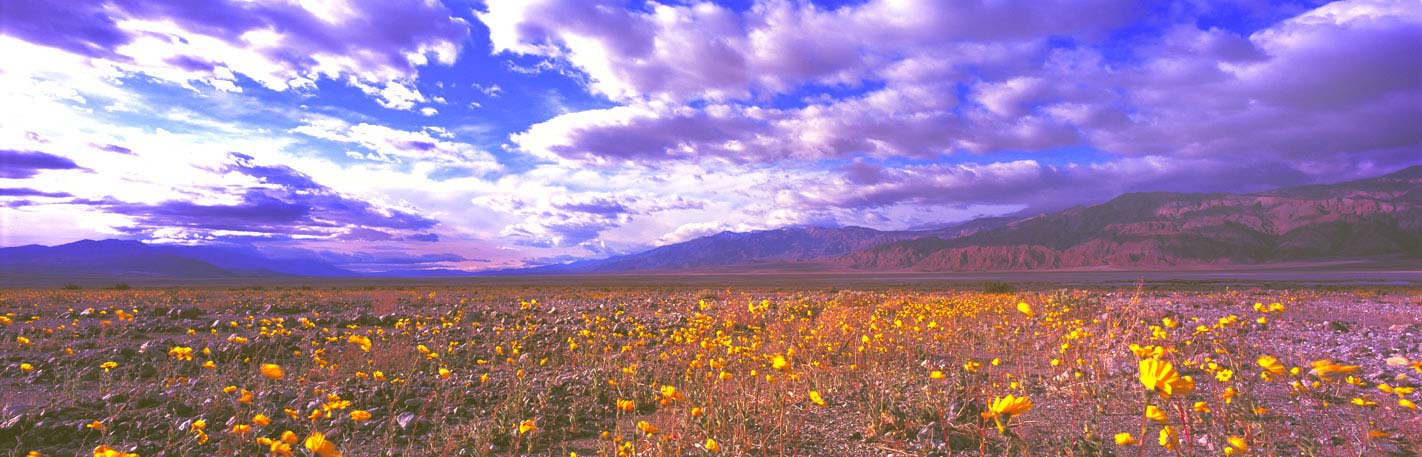 Cold Snap
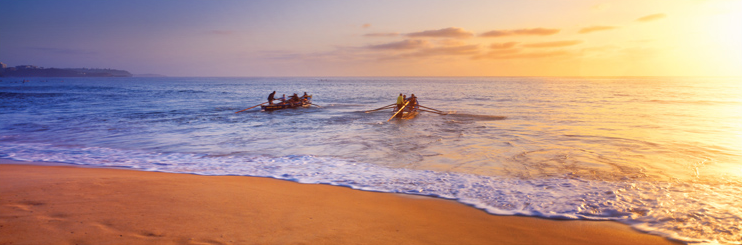 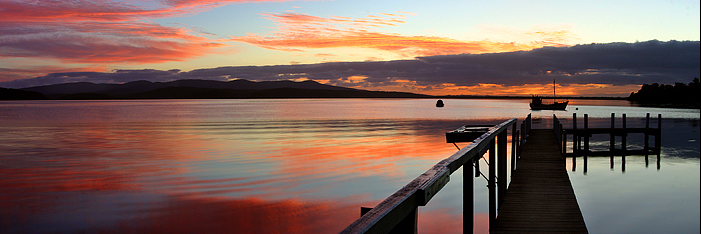 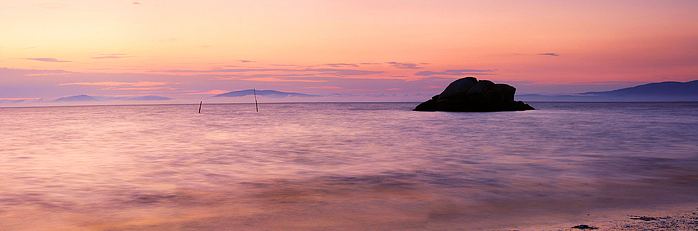 HOME
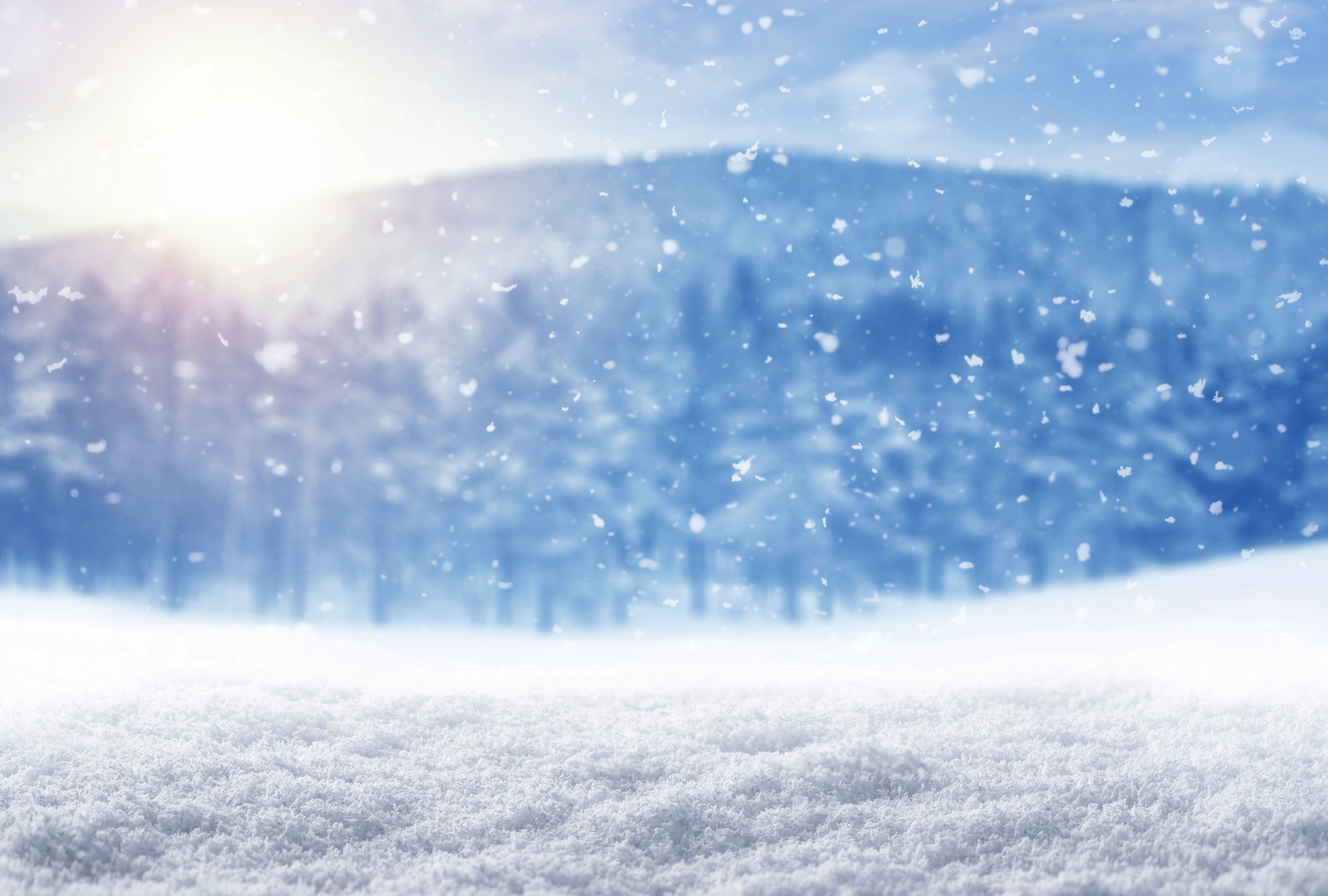 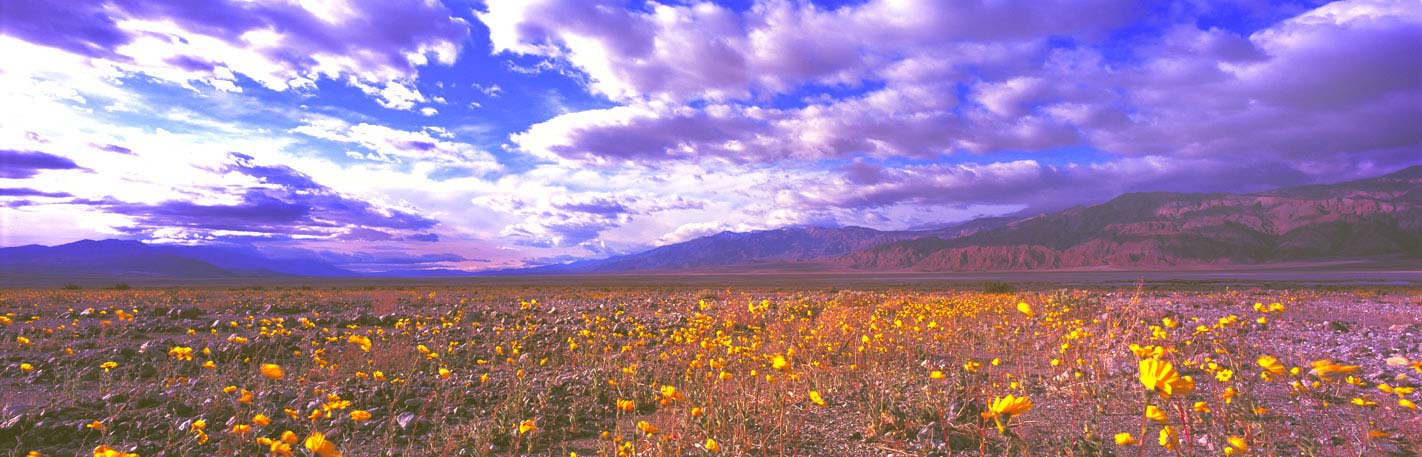 New frost is falling and dusting the trees.Snowflakes are forming and lakes start to freeze.Time to wave goodbye to fall.Old Man Winter’s come to callWith a cold snap. *  **With a cold snap. *  **
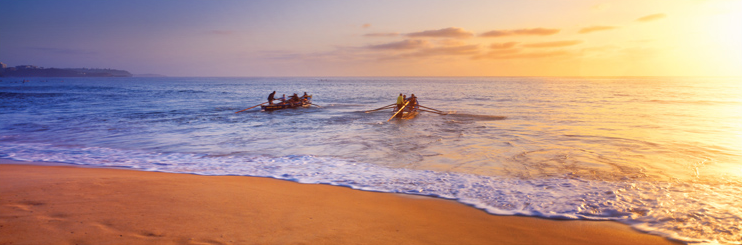 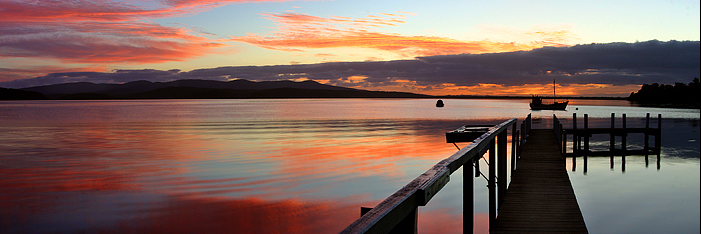 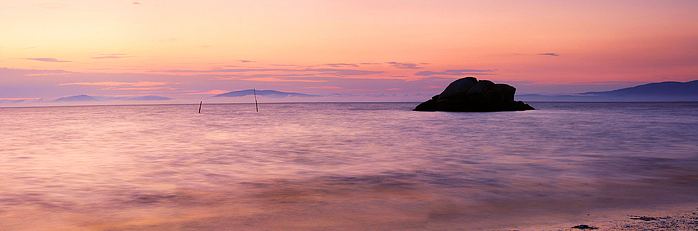 HOME
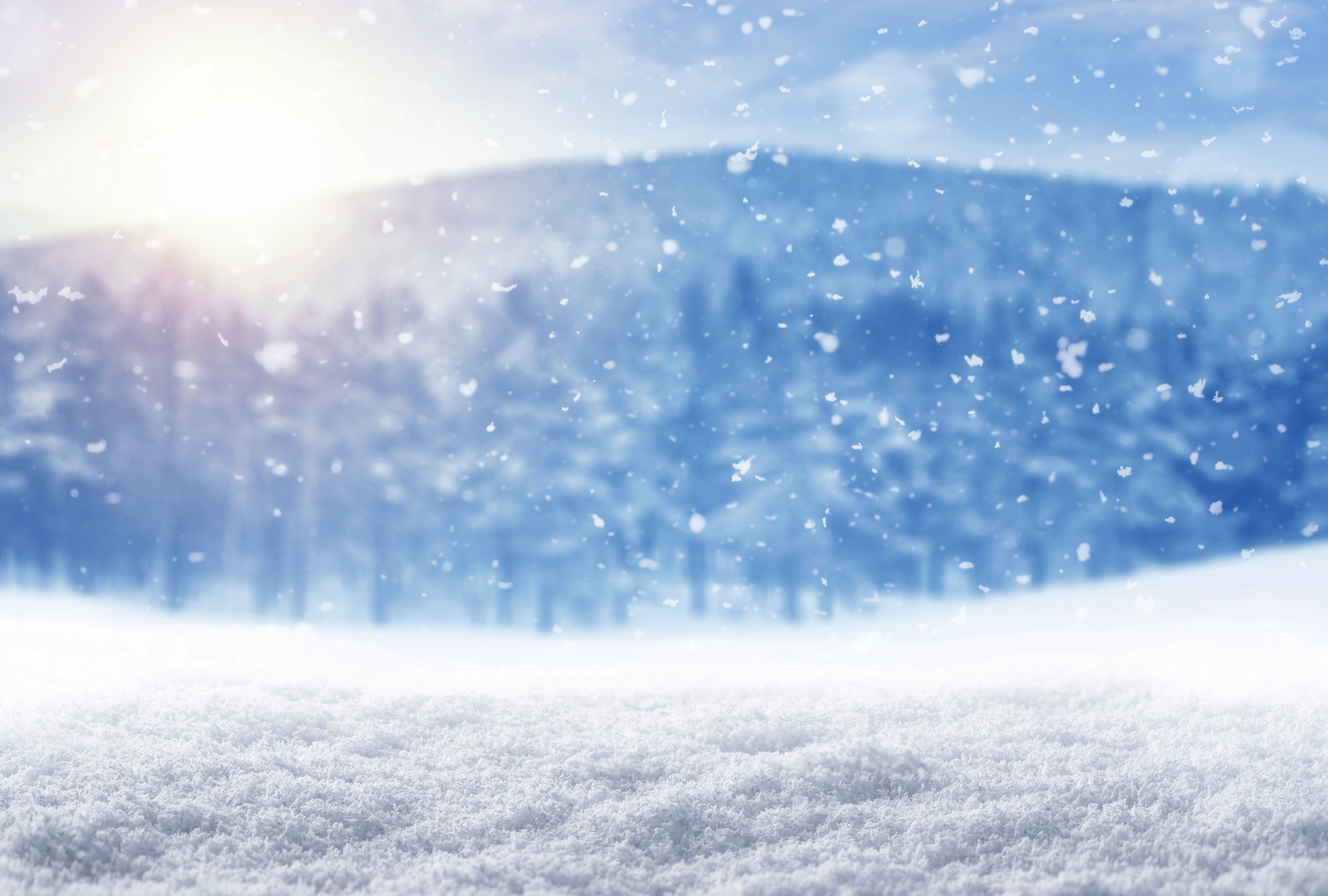 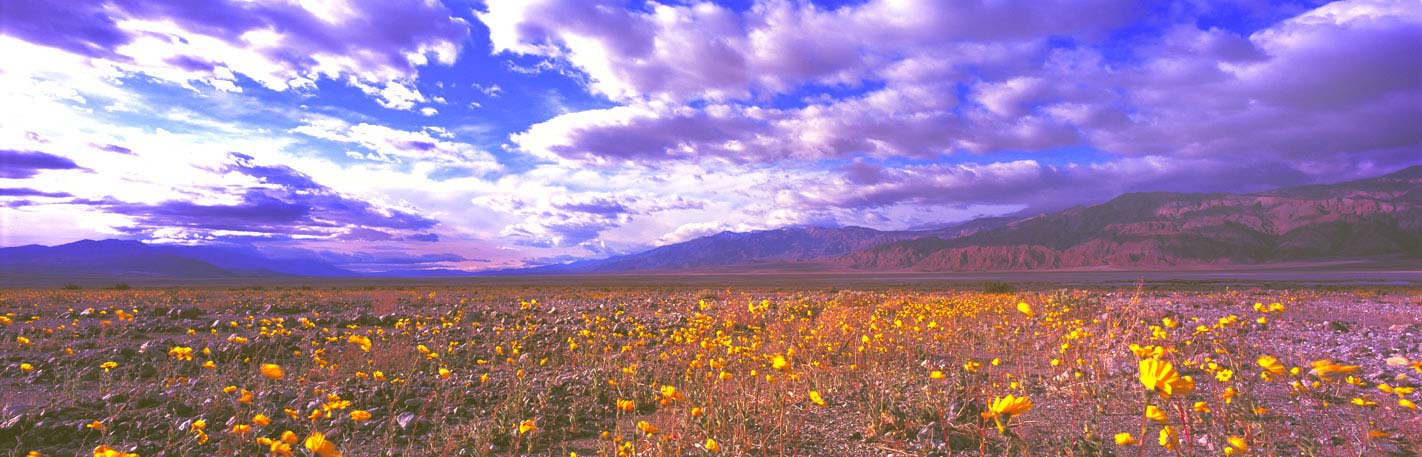 North winds are blowing and chilling the air.Mufflers and mittens are what we all wear.Better go and buy supplies.Now’s the time to winterizeFor a cold snap.  *  **For a cold snap.  *  **
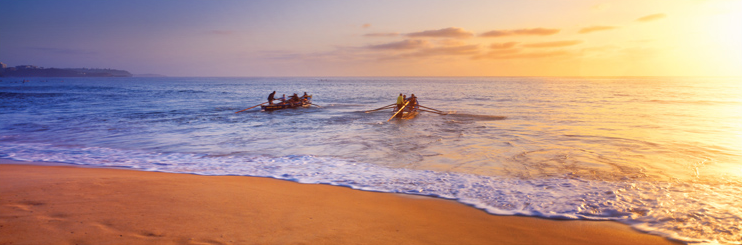 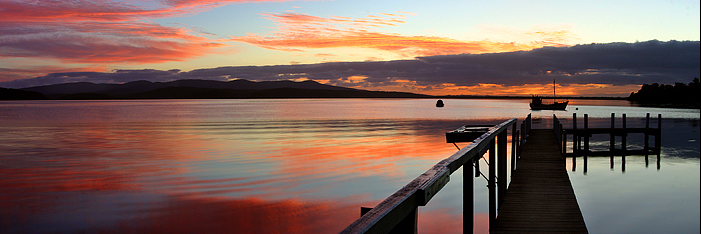 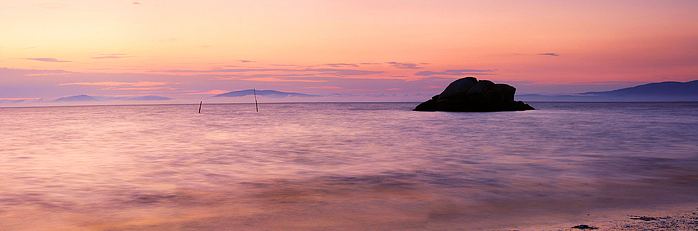 HOME
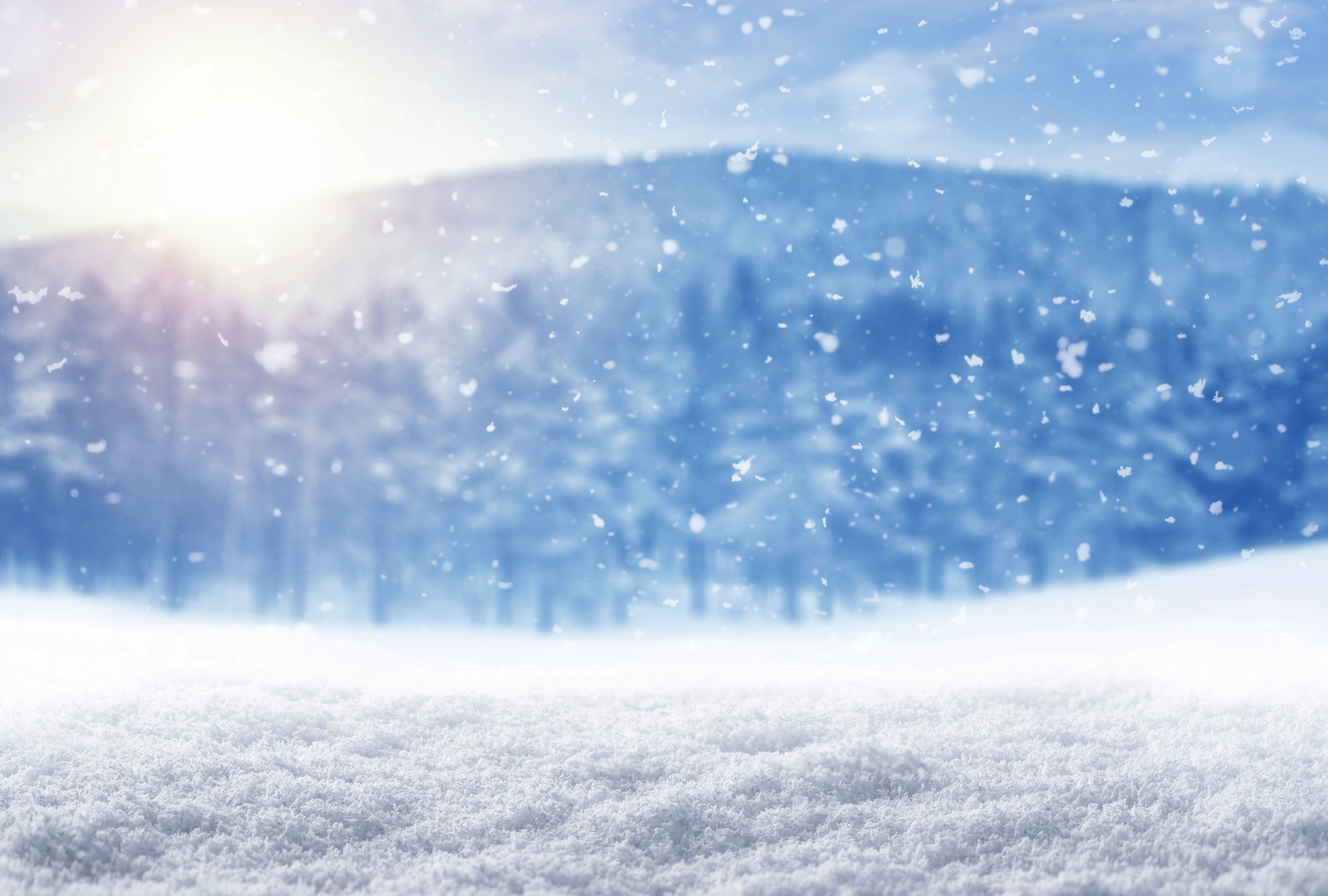 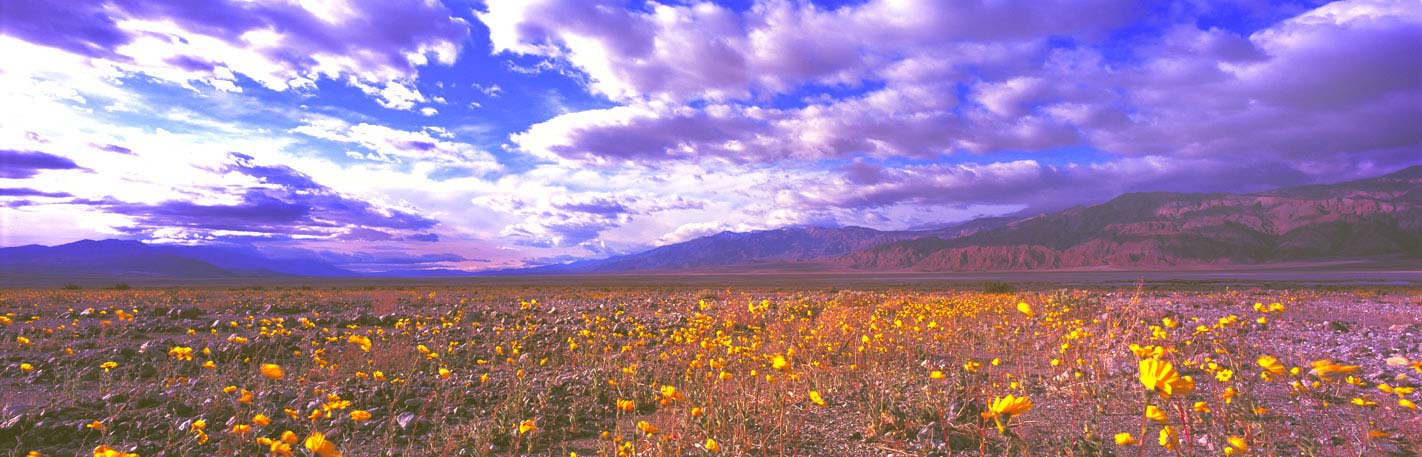 Blue lips! Red cheeks!Stuffed nose! Ch-ch-ch-ch-chatt’ring teeth!Sore throat! Can’t speak!Shiver, shudder, ‘tis the seasonTo be coughin’, to be sneezin’!
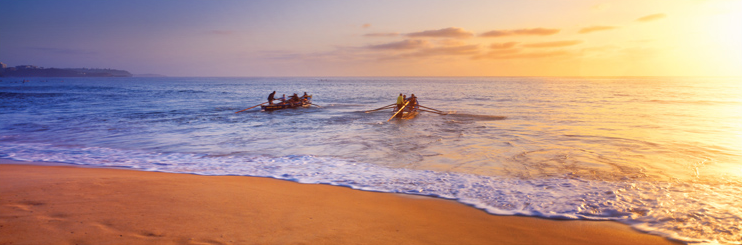 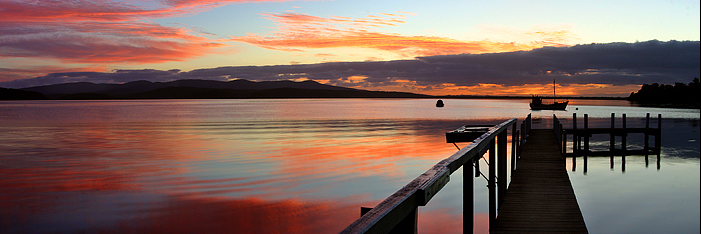 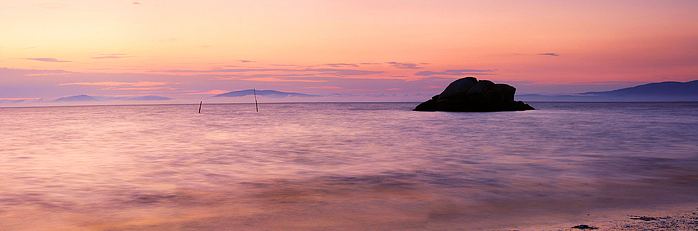 HOME
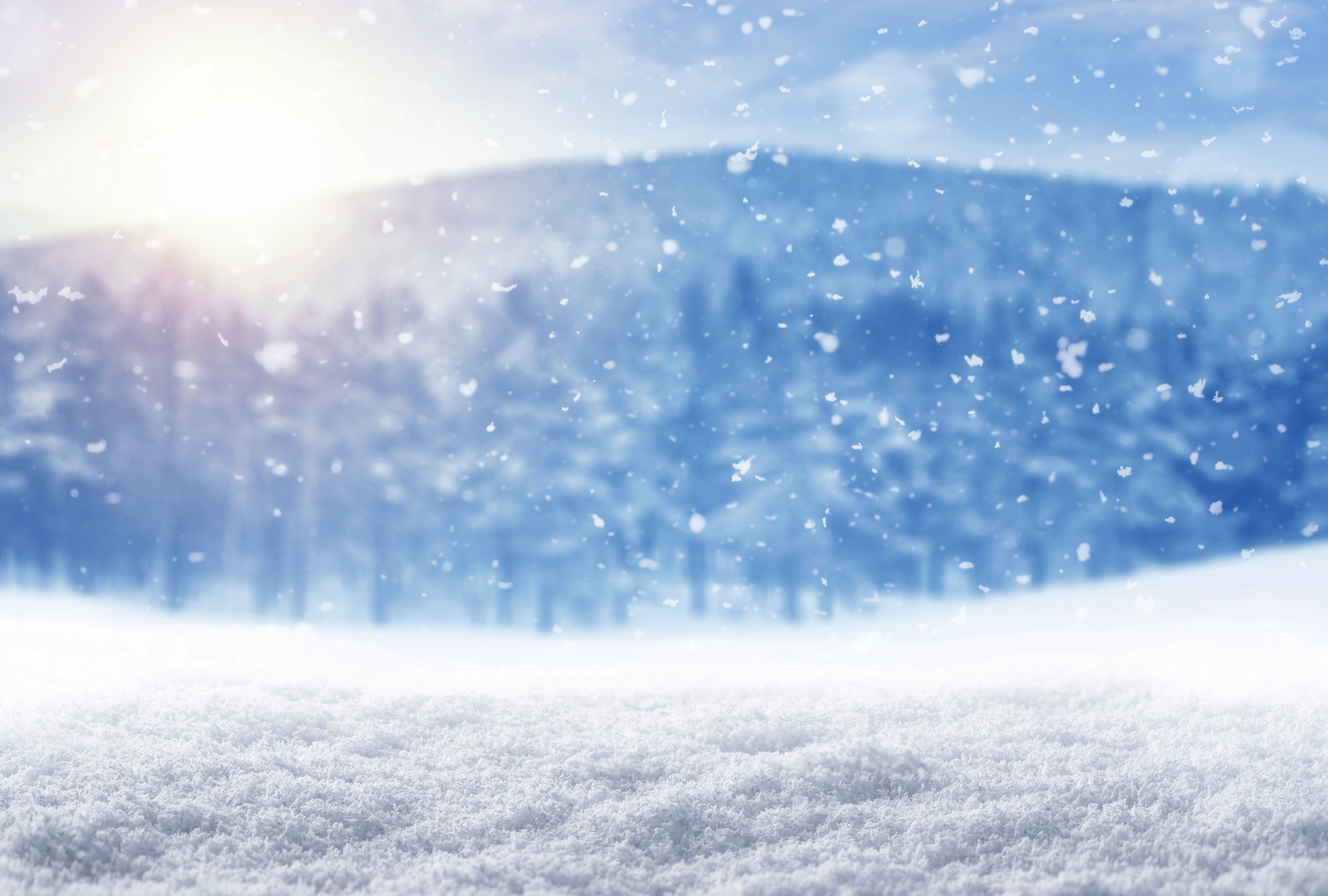 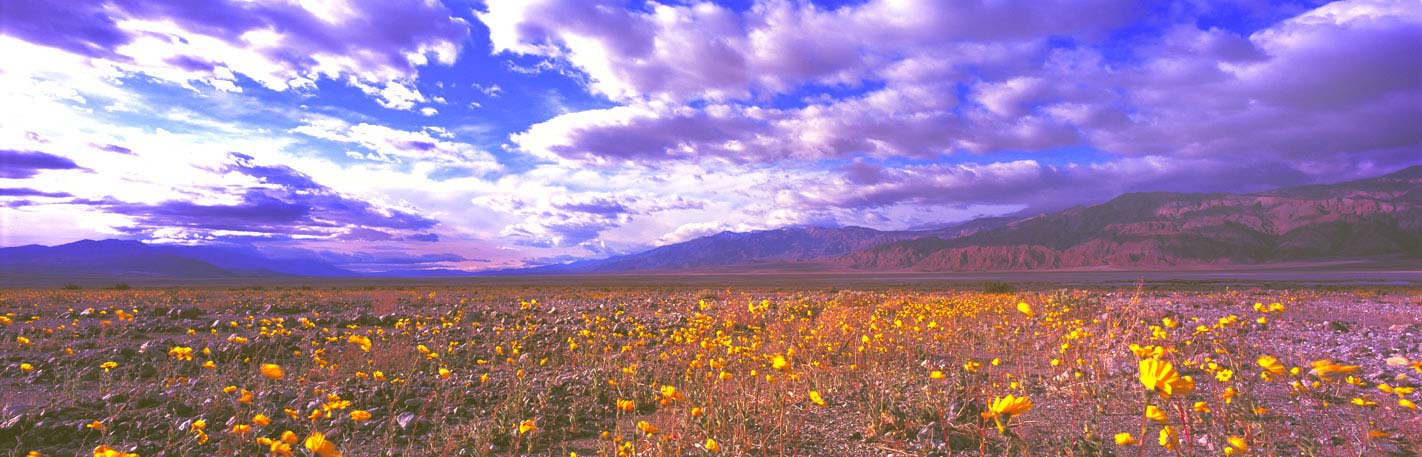 …
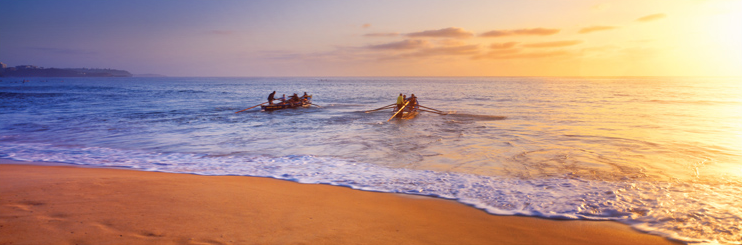 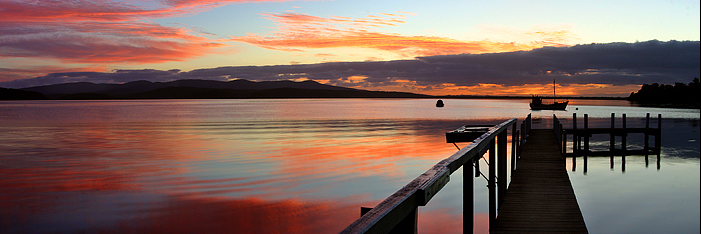 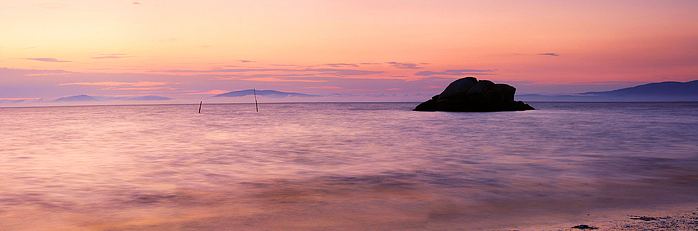 HOME
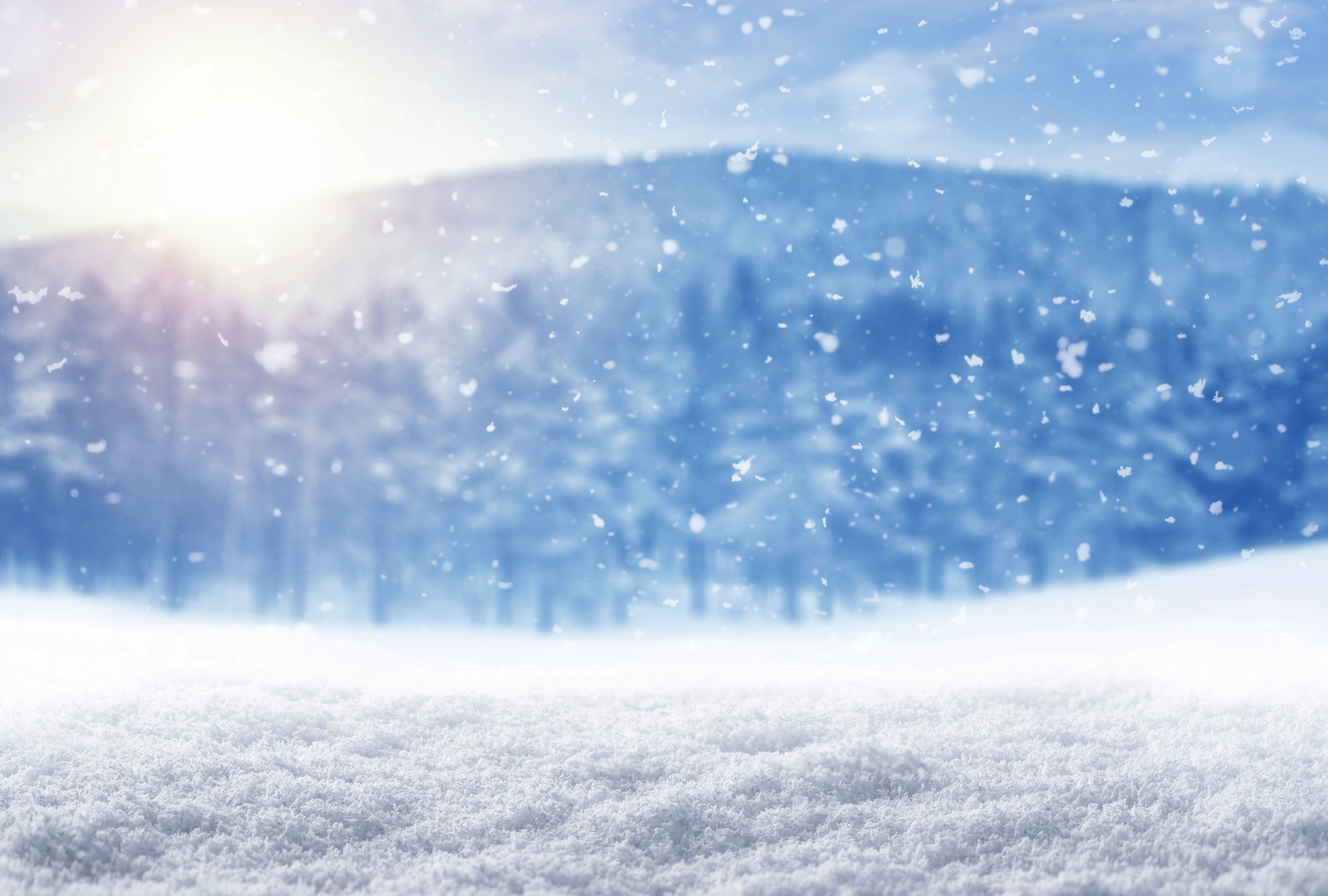 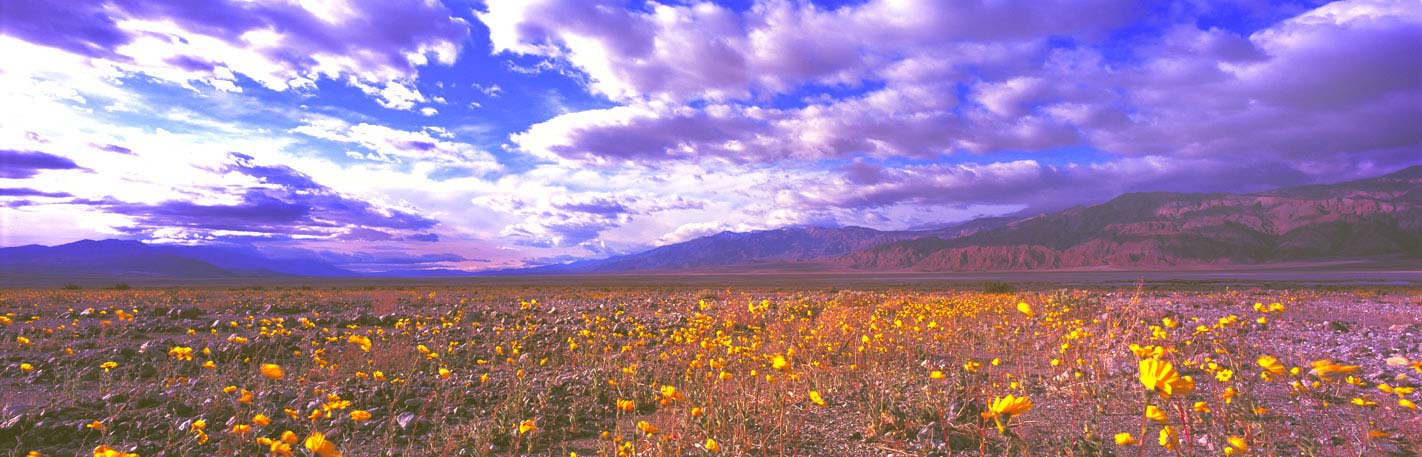 Deep snow is drifting and covers the hills,Icicles hanging beneath window sills.Stay inside where it is warm,Safe from nature’s bitter stormAnd the cold snap.  *  **And the cold snap.  *  **
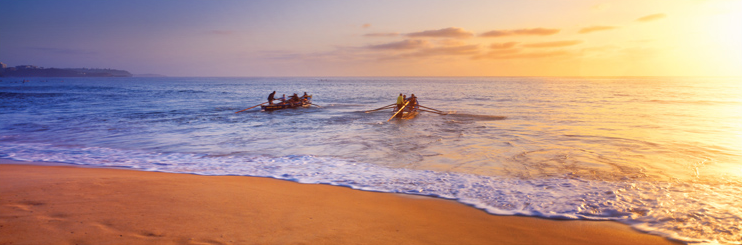 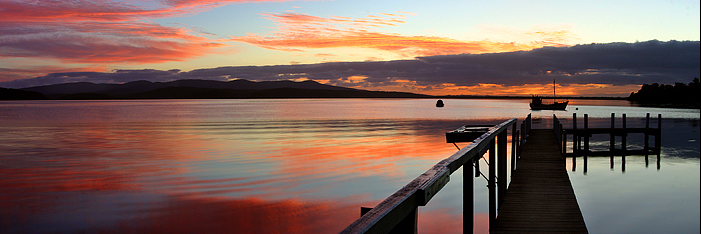 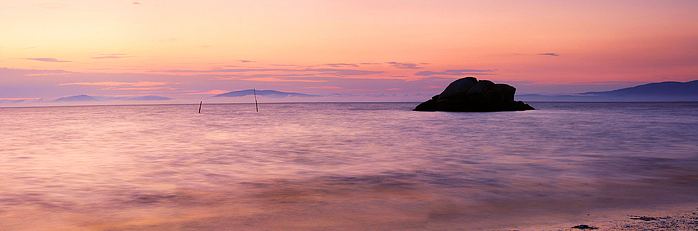 HOME
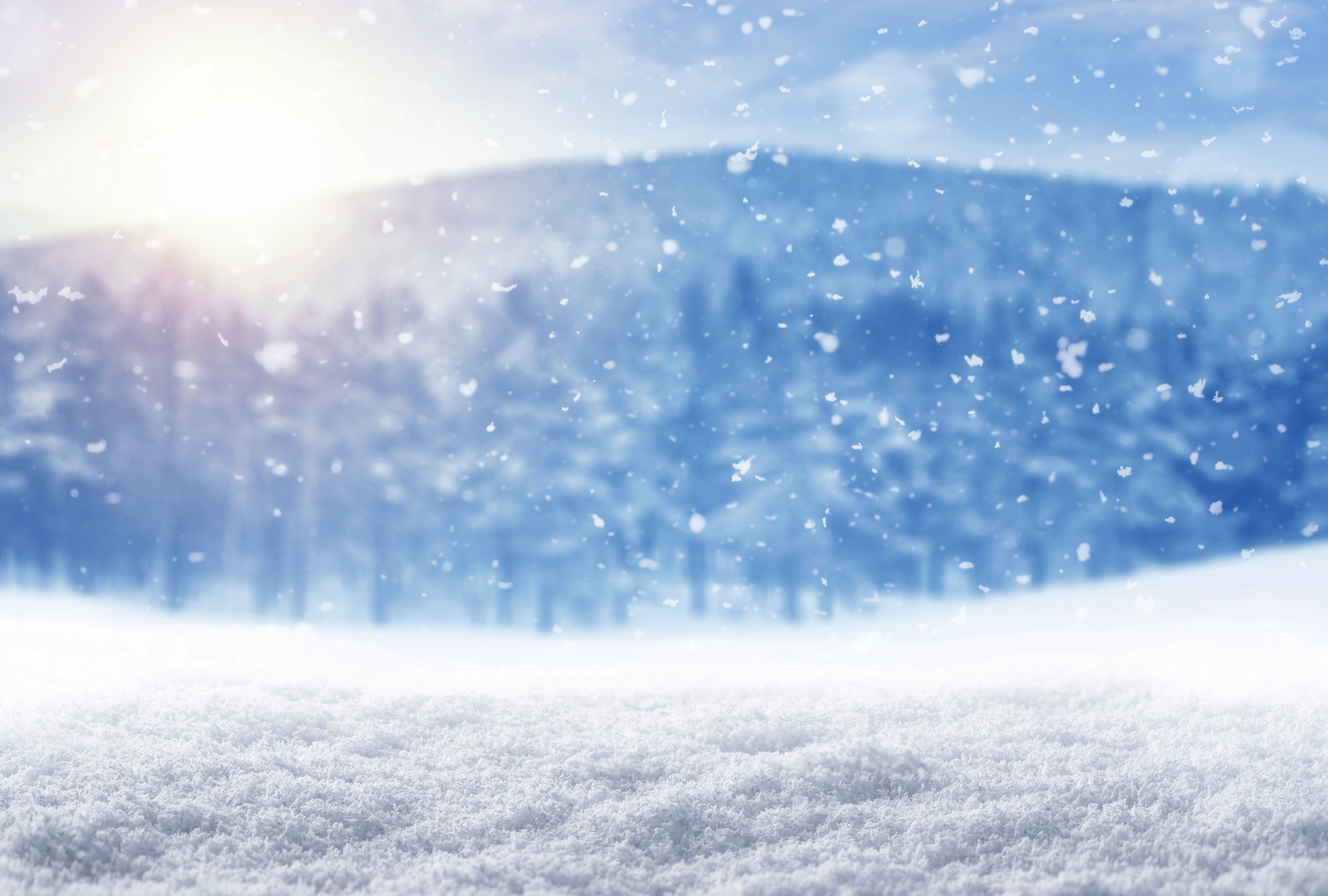 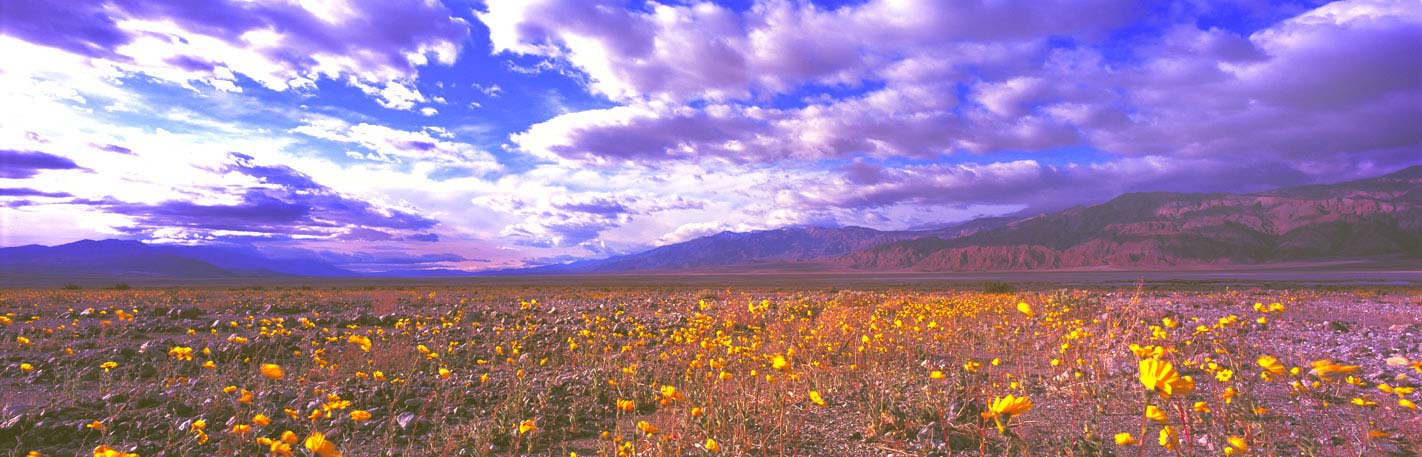 And the cold snap.  *  **And the cold snap!Brrr!
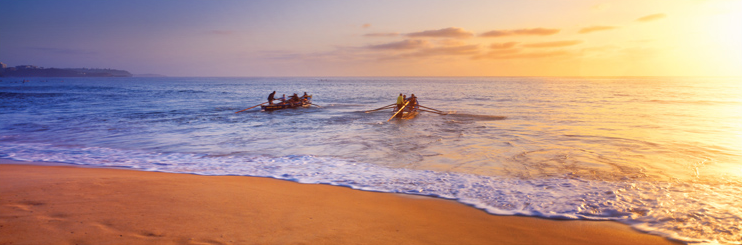 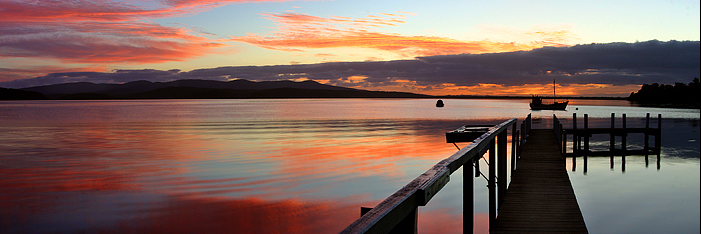 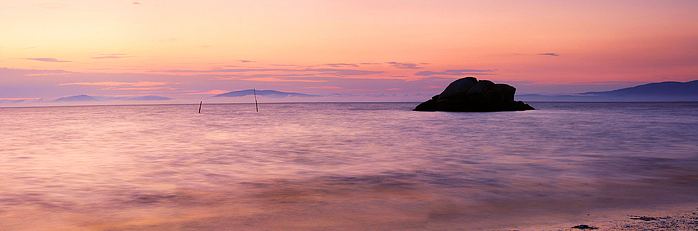 HOME
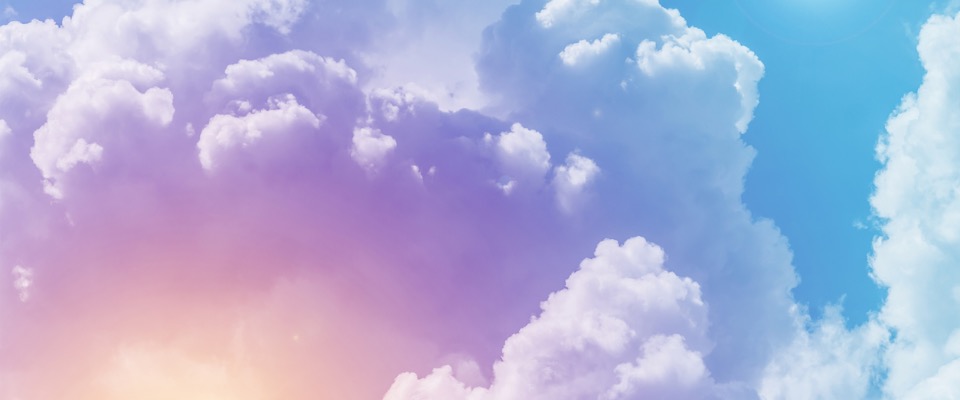 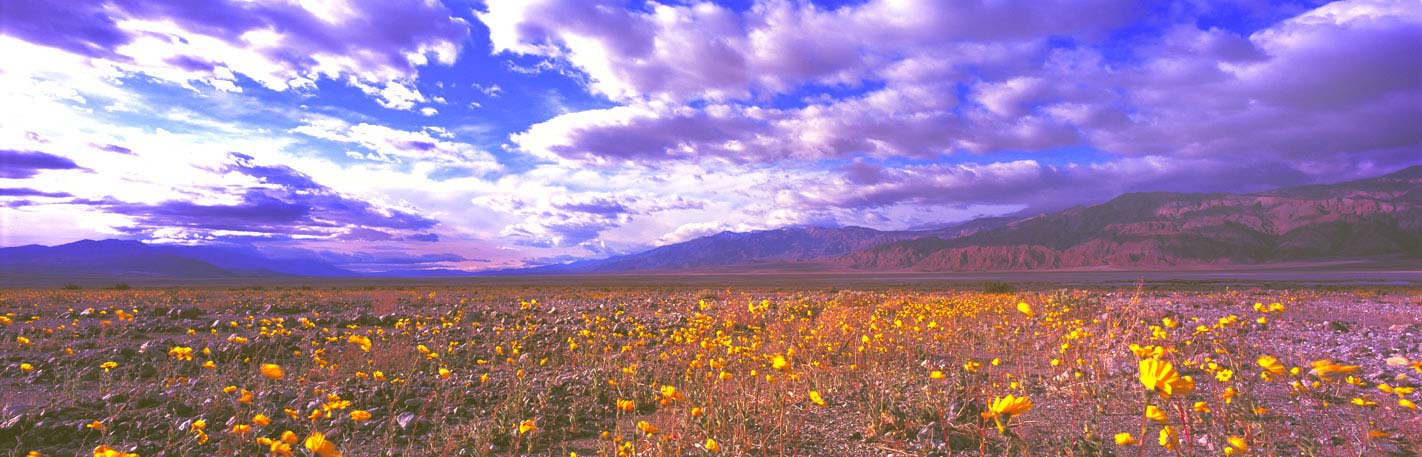 I Wandered Lonely As a Cloud
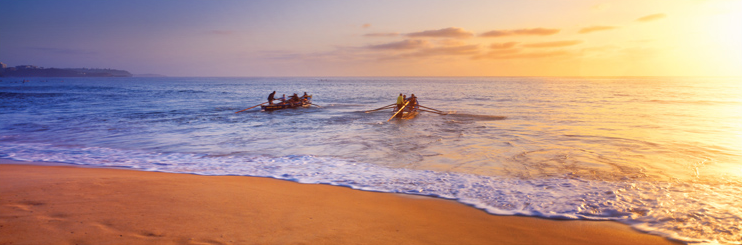 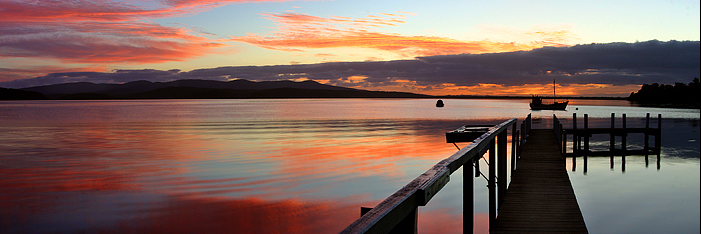 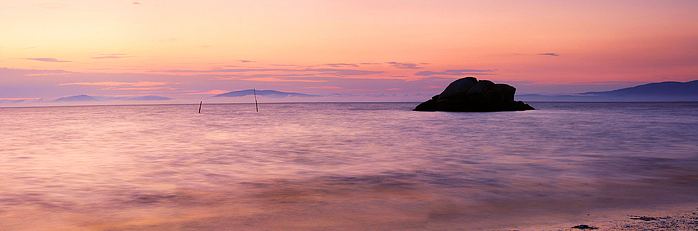 HOME
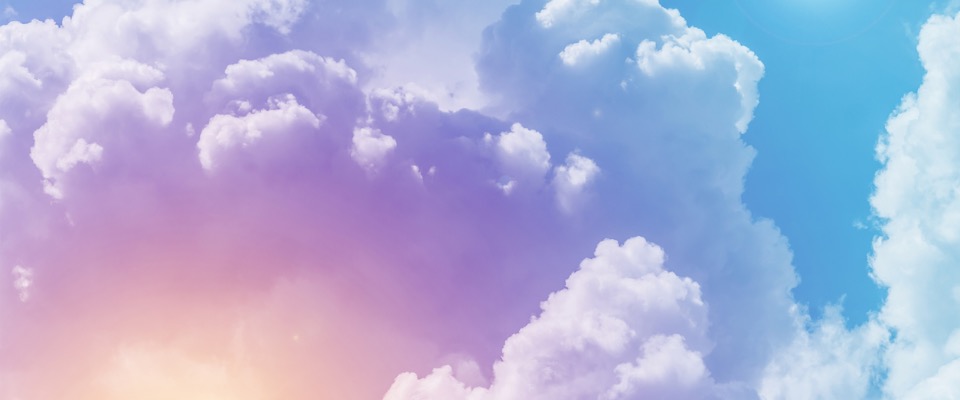 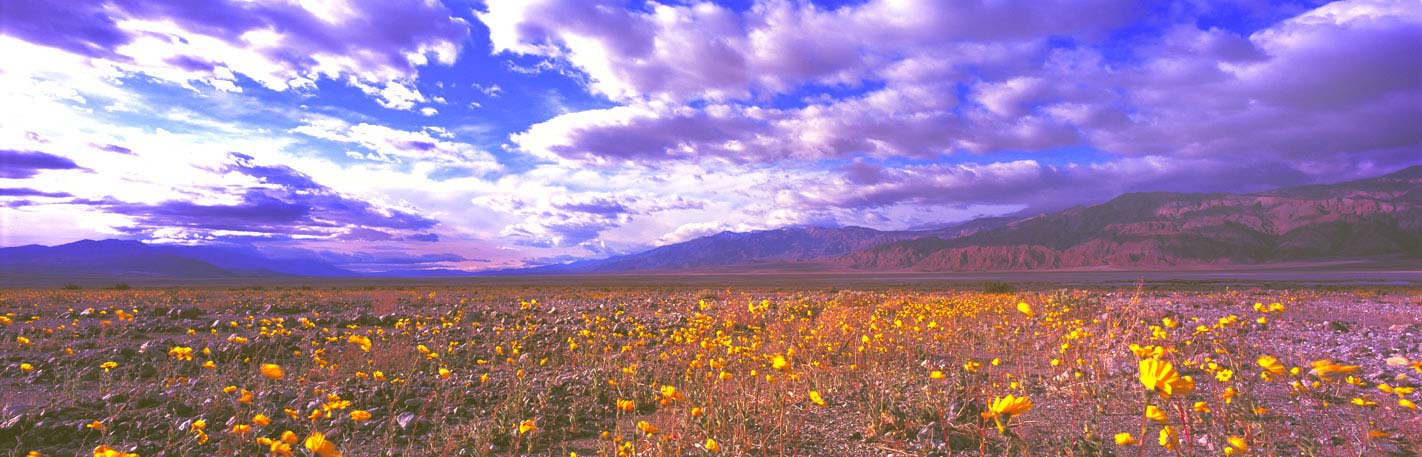 I wandered lonely as a cloudThat floats on high,O’er vales and hills,When all at once I saw a crowd,A host of golden daffodils;
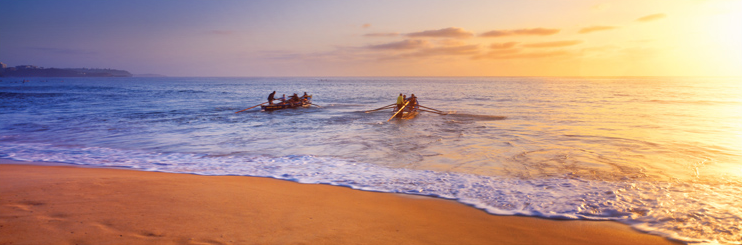 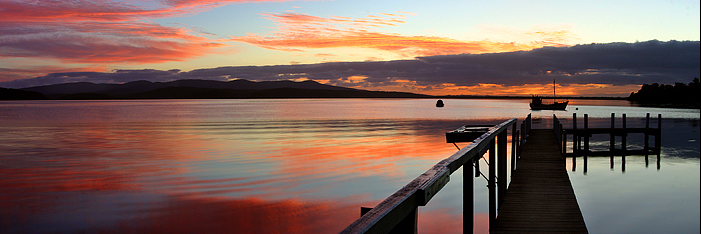 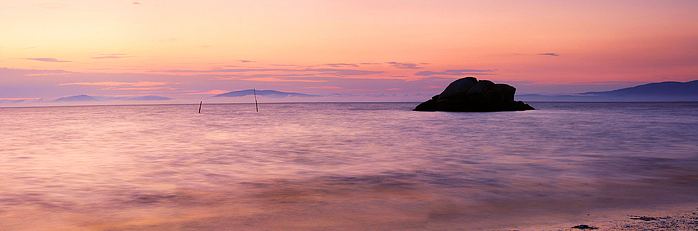 HOME
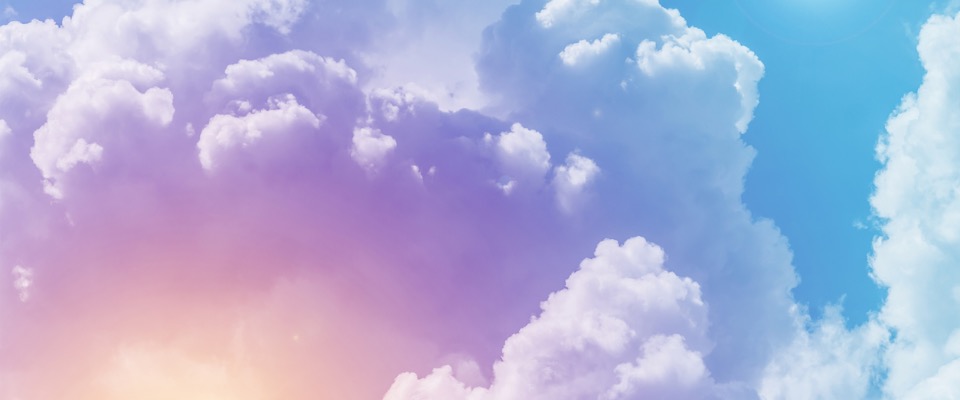 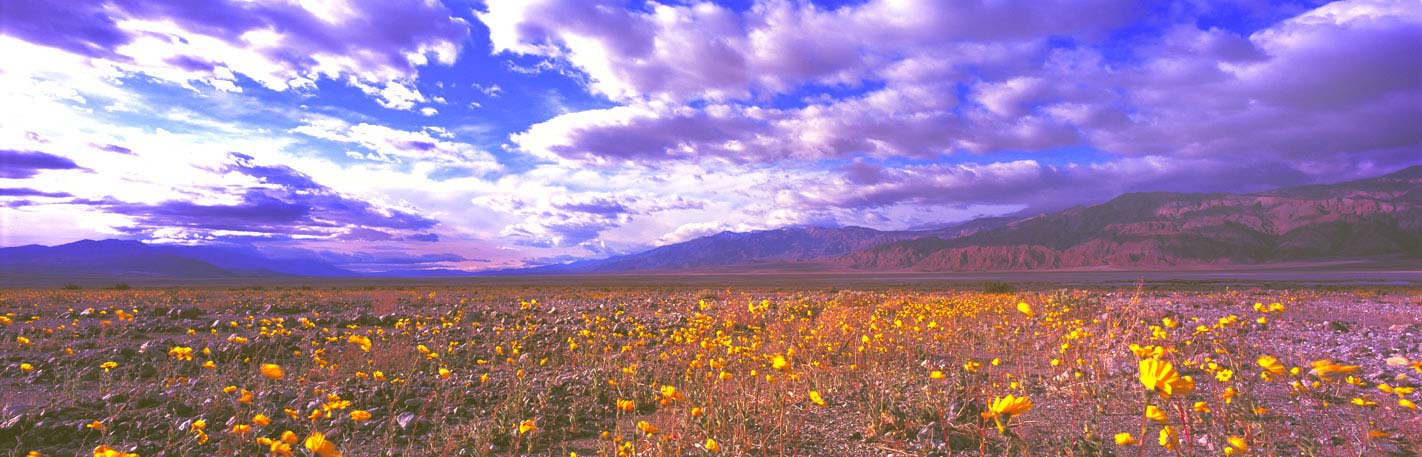 Beside the lake,Beneath the trees,Fluttering and dancing in the breeze.Fluttering and dancing in the breeze.
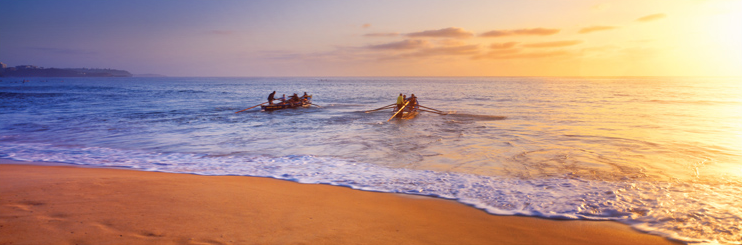 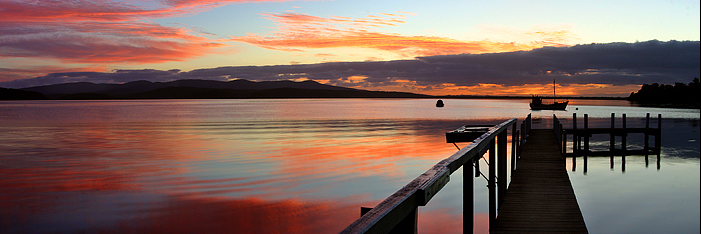 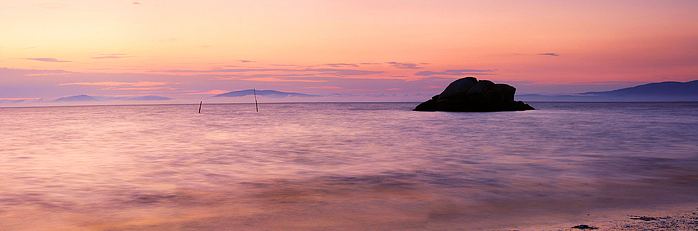 HOME
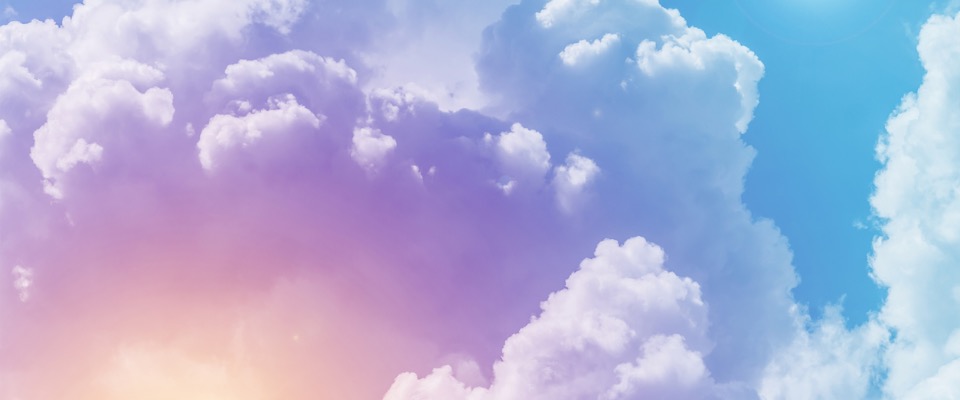 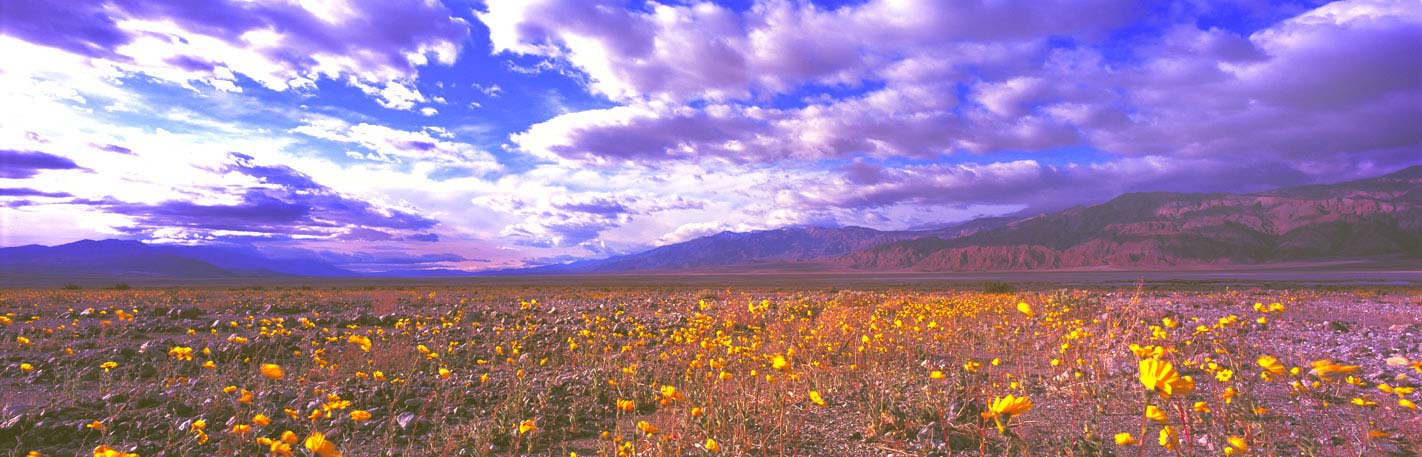 Continuous as the stars that shine,And twinkle on the Milky Way,They stretched in never-ending line,Along the margin of the bay.
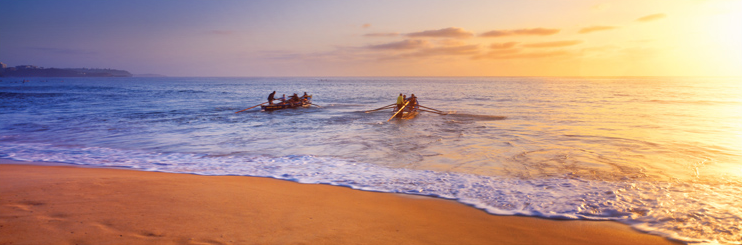 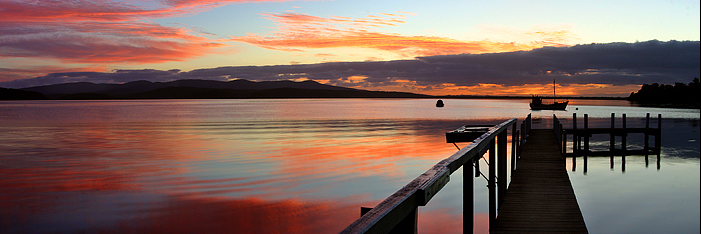 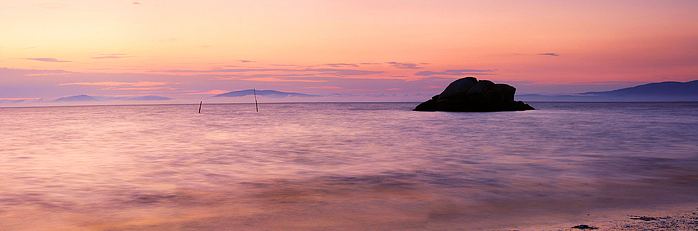 HOME
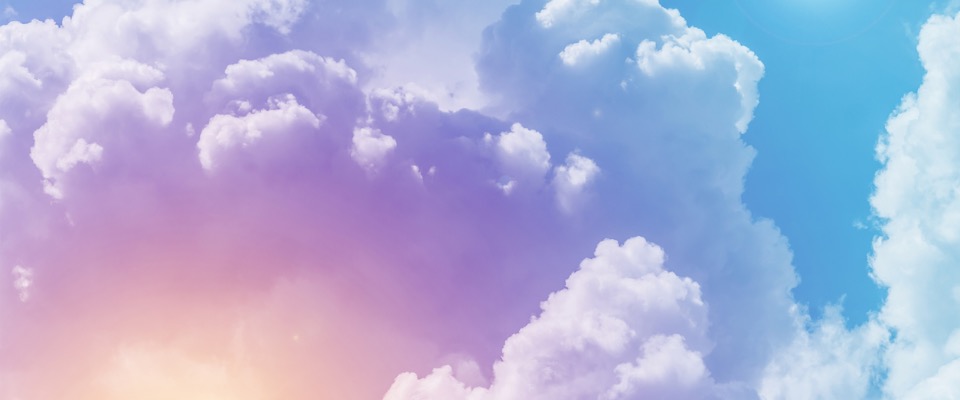 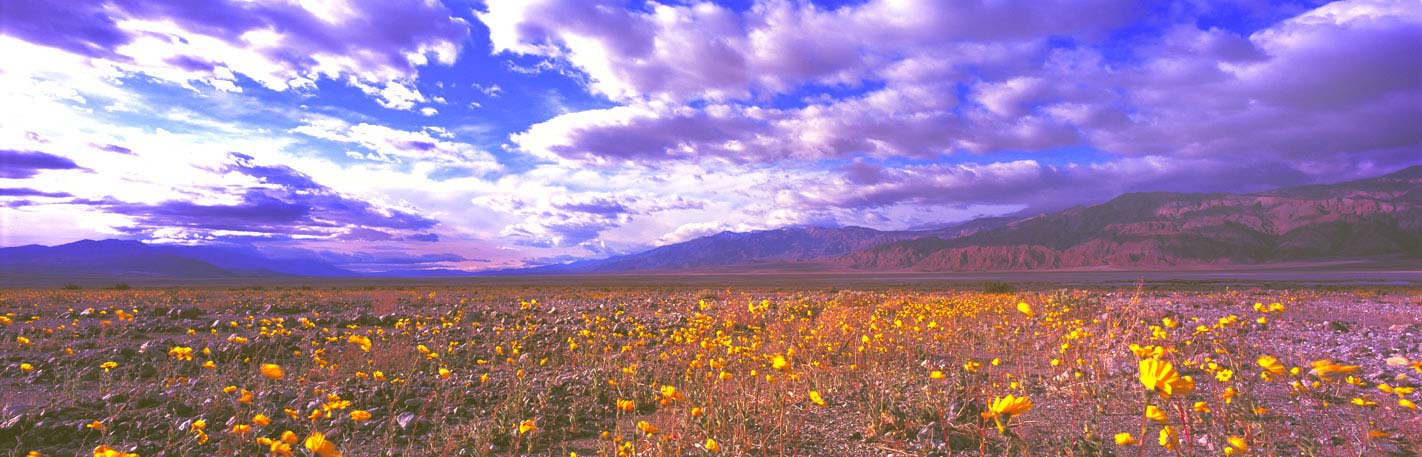 I wandered lonely as a cloudThat floats on high,O’er vales and hills,When all at once I saw a crowd of daffodils;
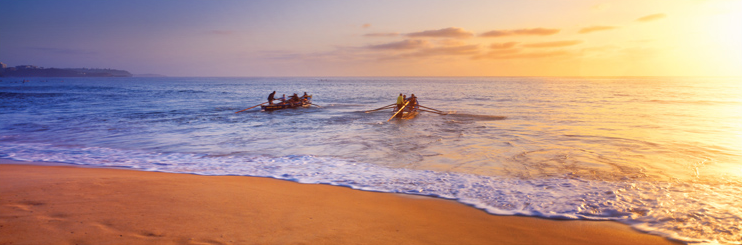 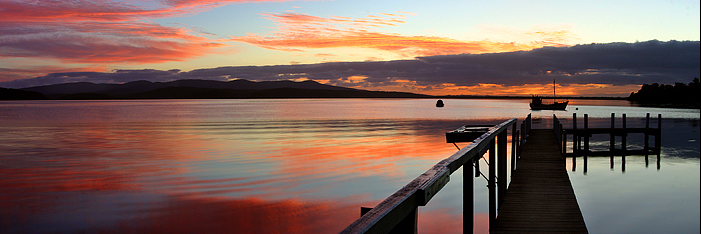 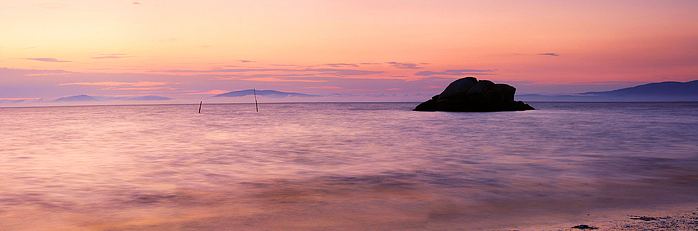 HOME
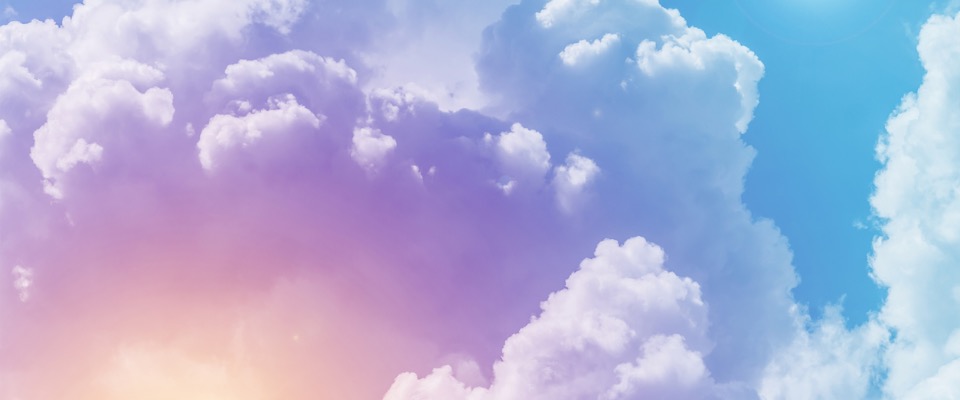 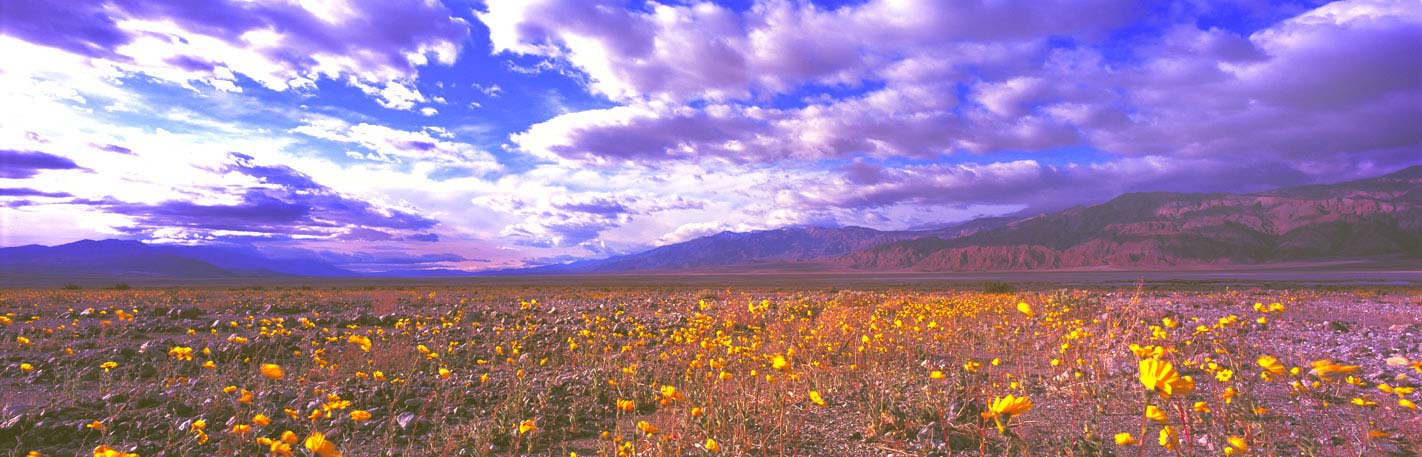 Ten thousand saw I at a glance,Tossing their heads in sprightly dance,
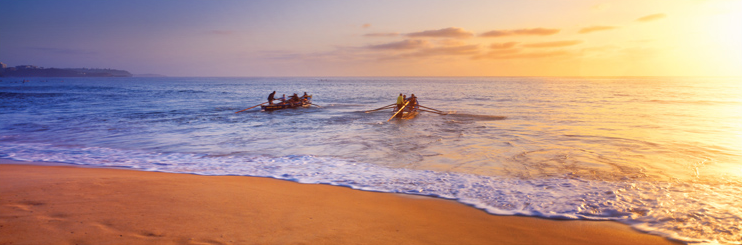 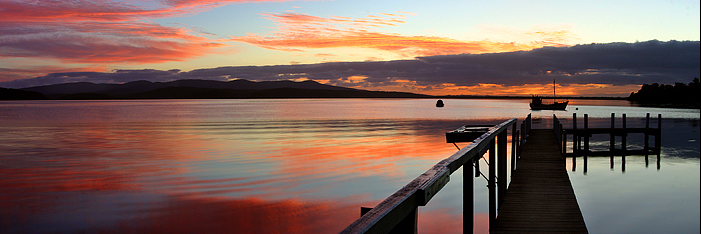 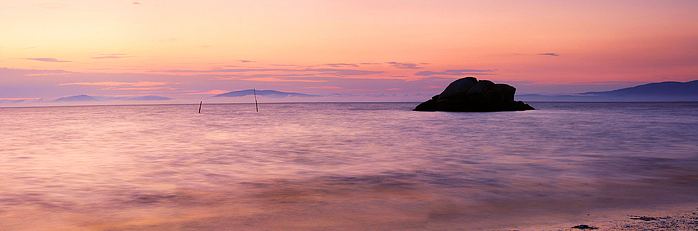 HOME
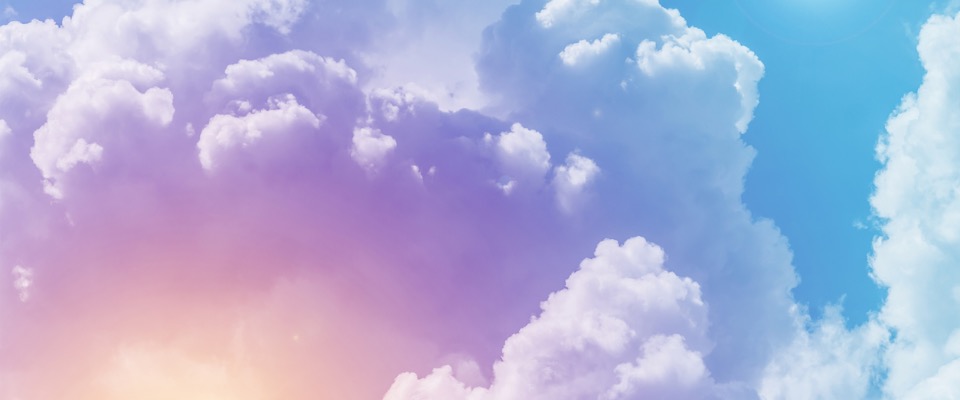 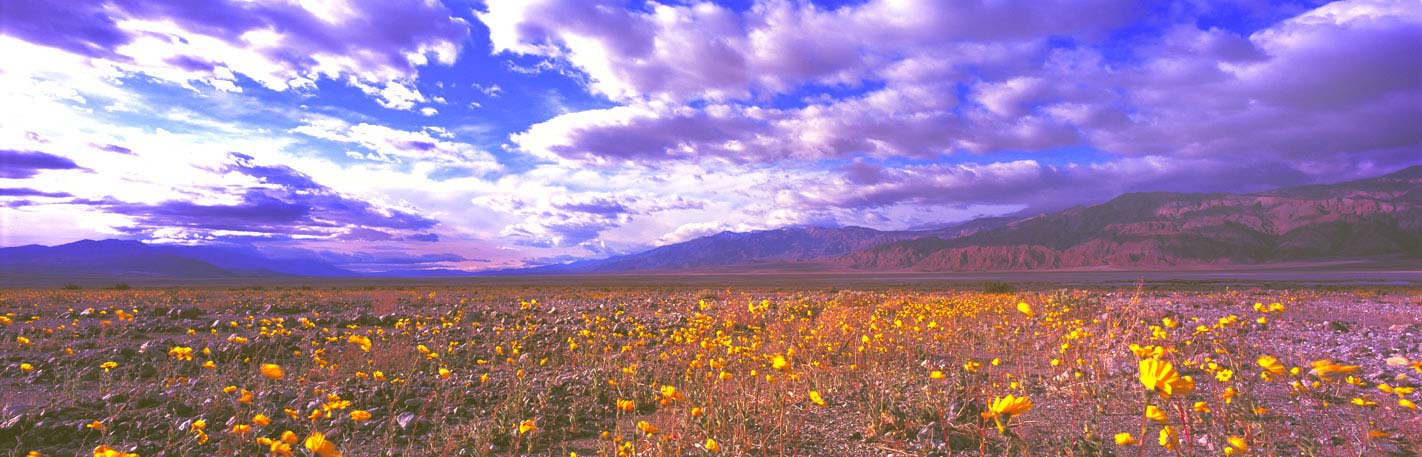 I wandered lonely as a cloud,I wandered lonely as a cloud,I wandered lonely as a cloud,A cloud,Lonely as a cloud.A cloud.
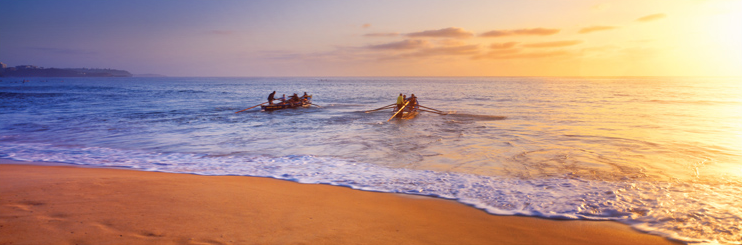 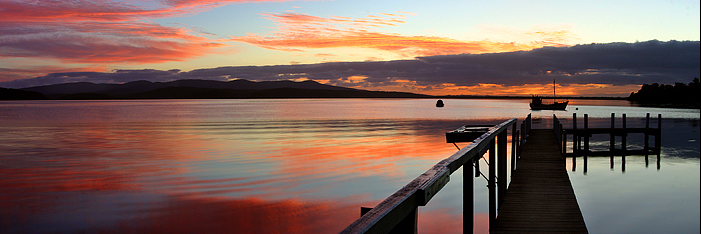 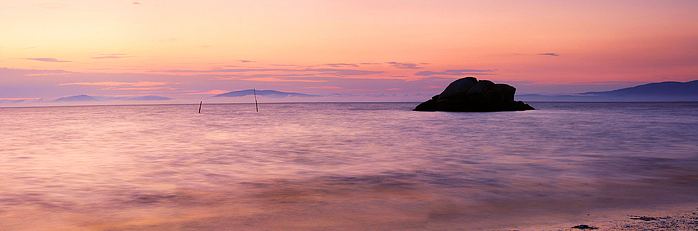 HOME
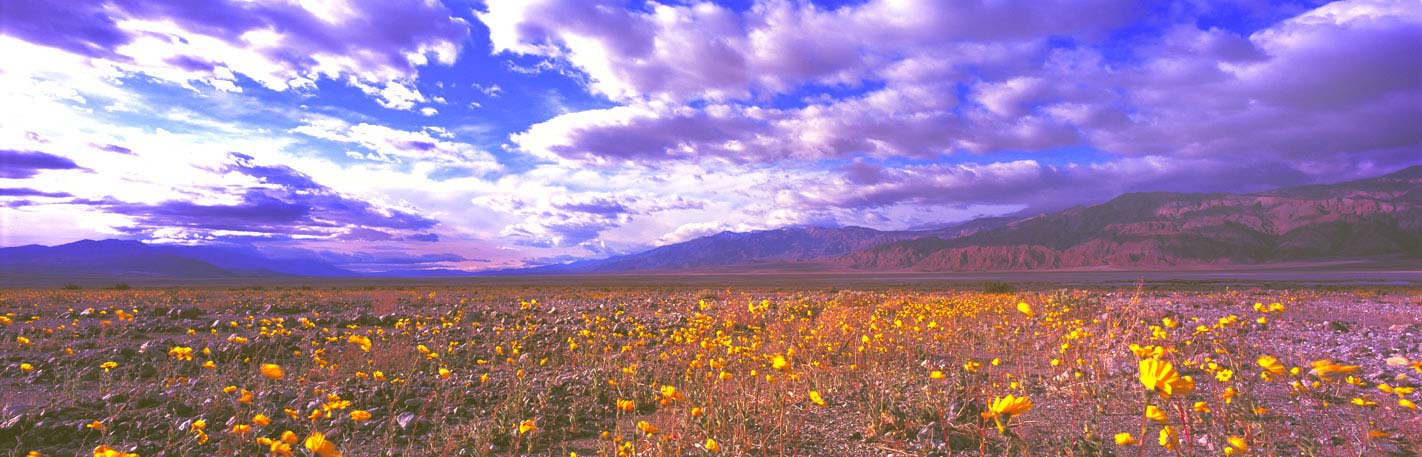 Meteor Shower
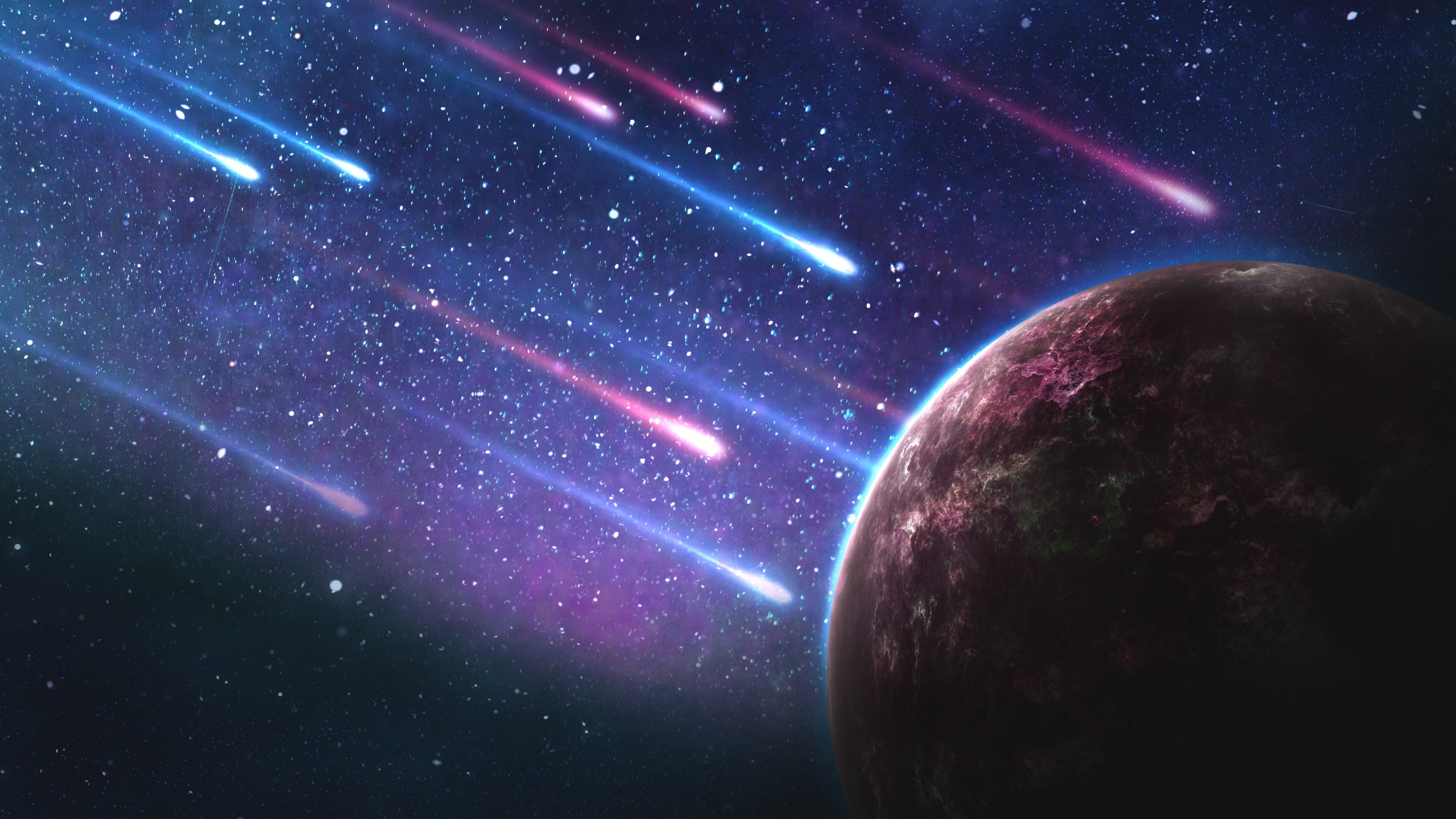 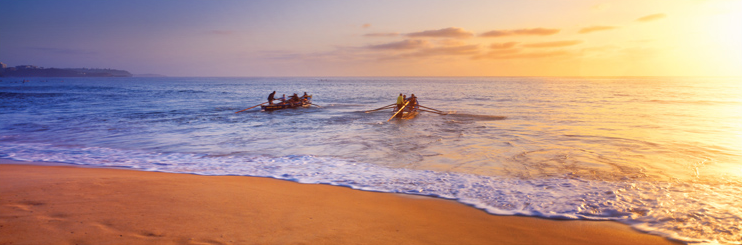 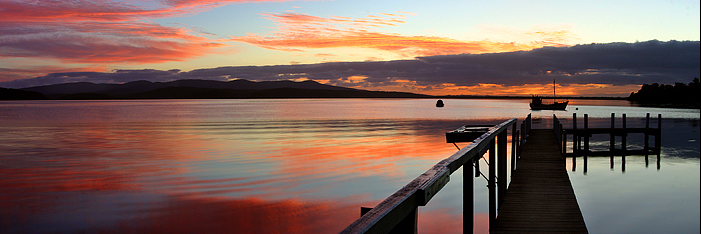 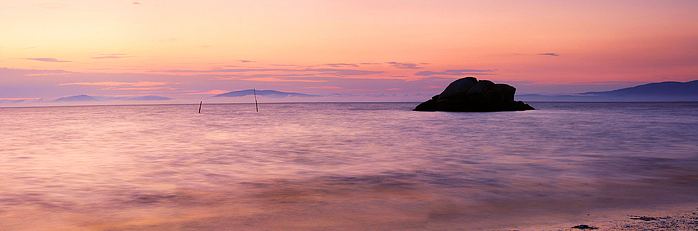 HOME
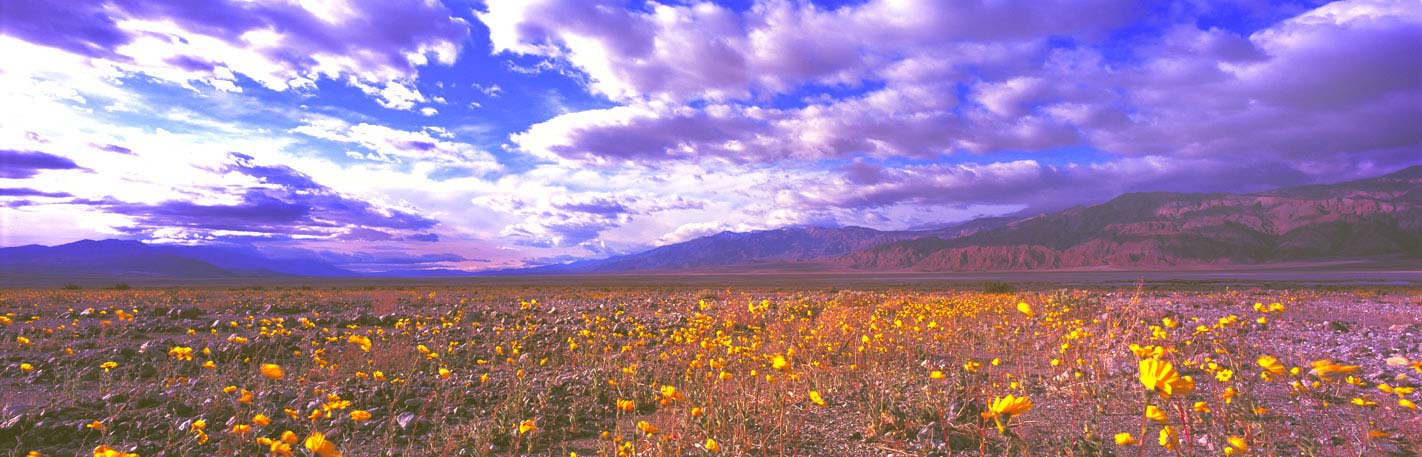 Meteor shower!Meteor shower!Meteor shower!…The sky is falling!
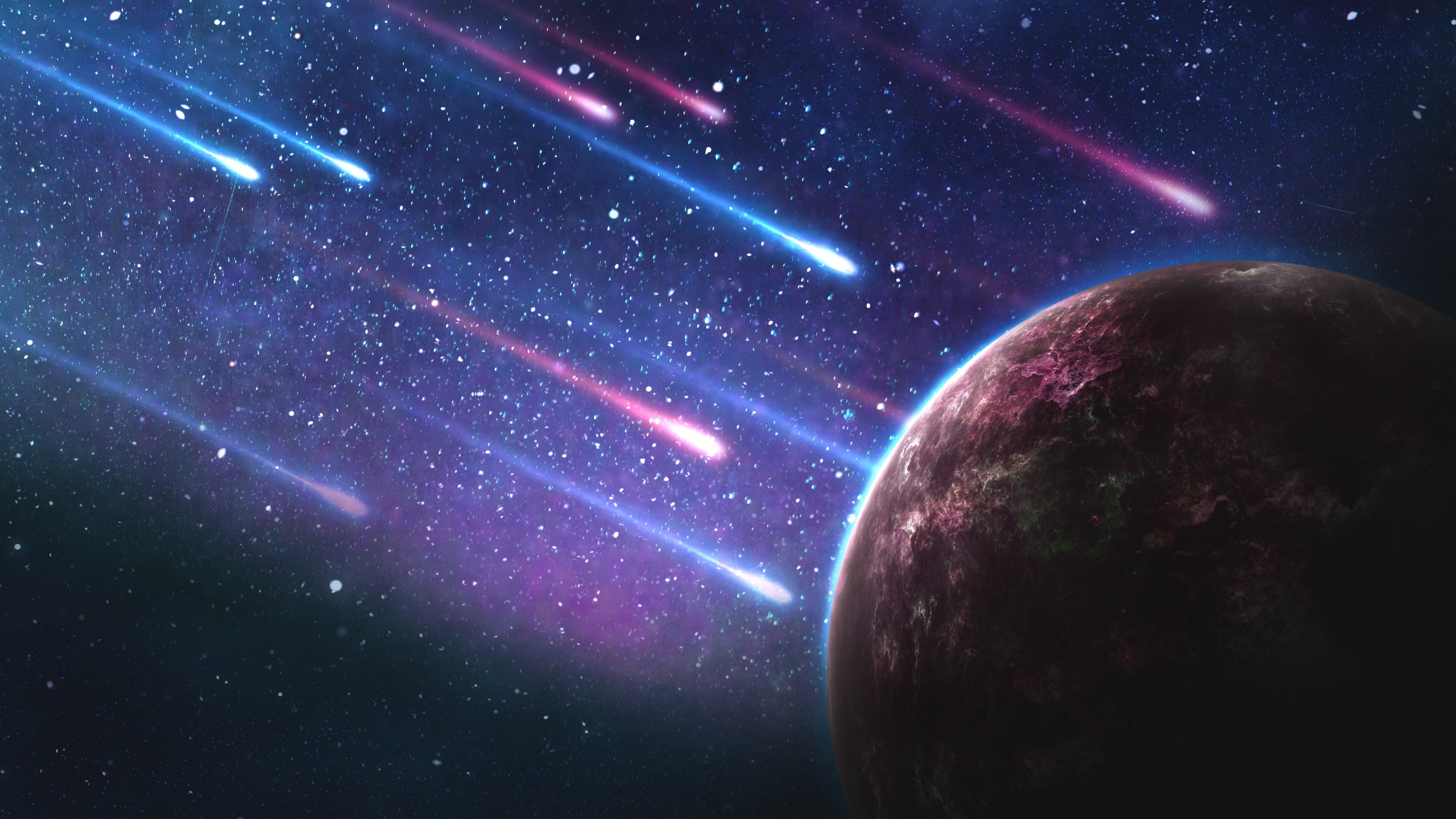 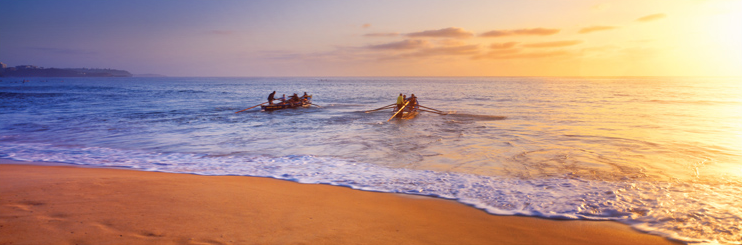 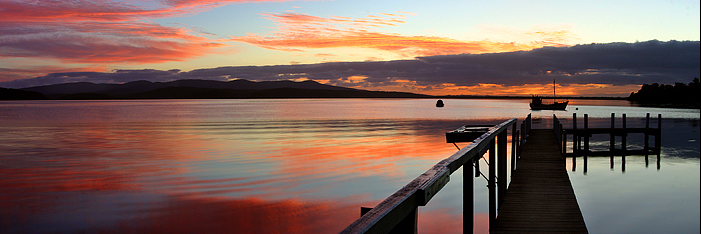 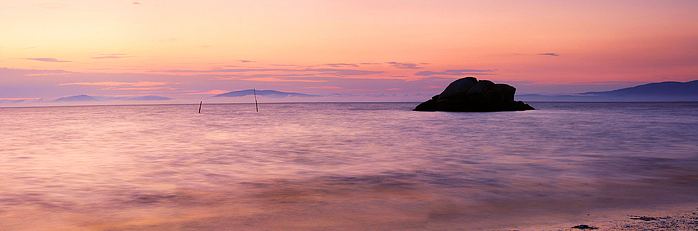 HOME
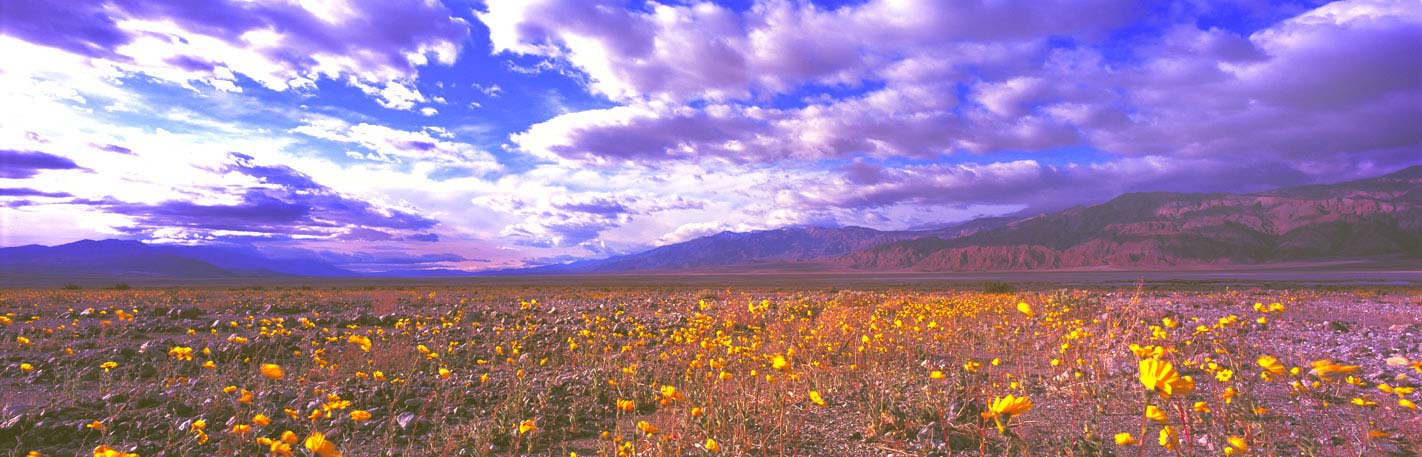 (Solo) I’m just a grain of dust but I might appear,Just like a streak of fire through the atmosphere.No need to be afraid. I hope that you’re not annoyed.A burning grain of dust, I’m a meteoroid!
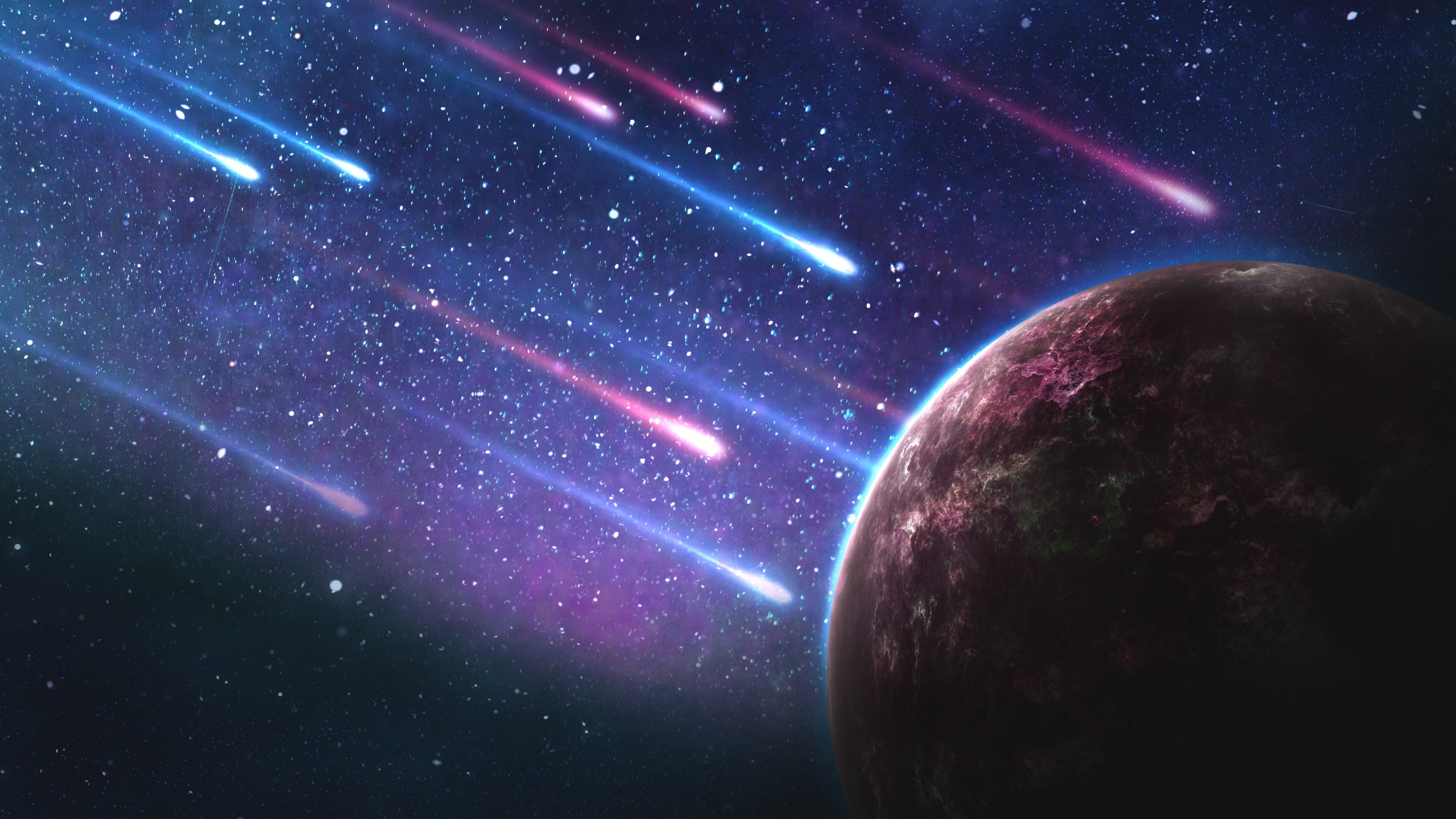 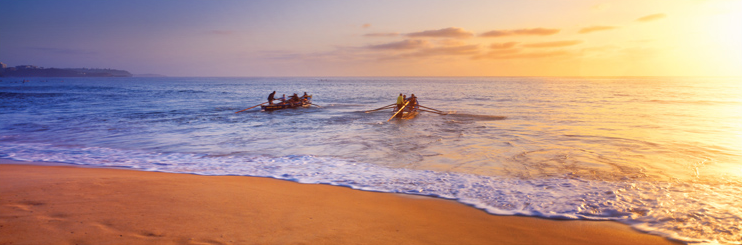 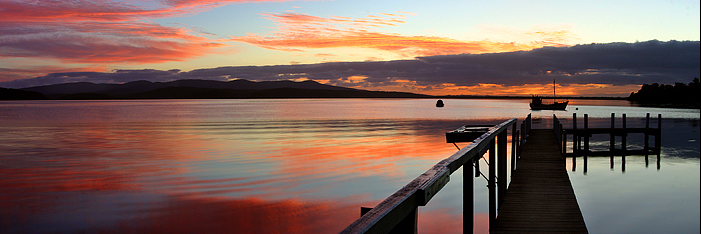 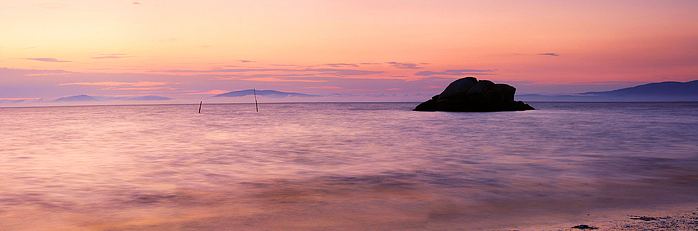 HOME
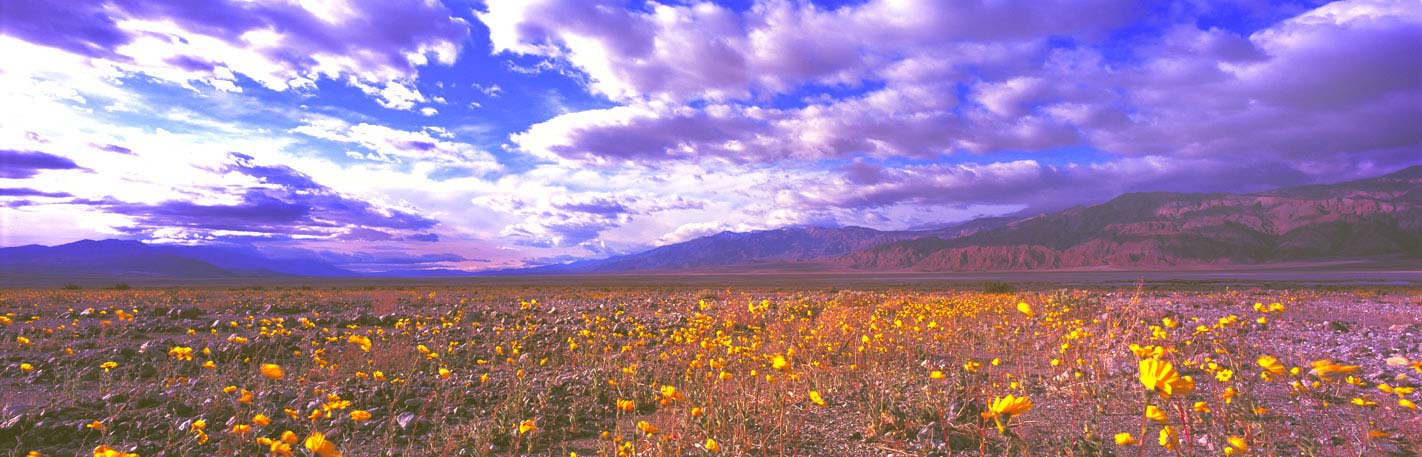 (Solo) Yo! I’m an asteroid. Don’t mean to be rudeI’m made of iron and rock, a really cool dude!I circle in an orbit. Yo! I’m just like the earth.Yet I’m too small to be a planet,For whatever it’s worth!
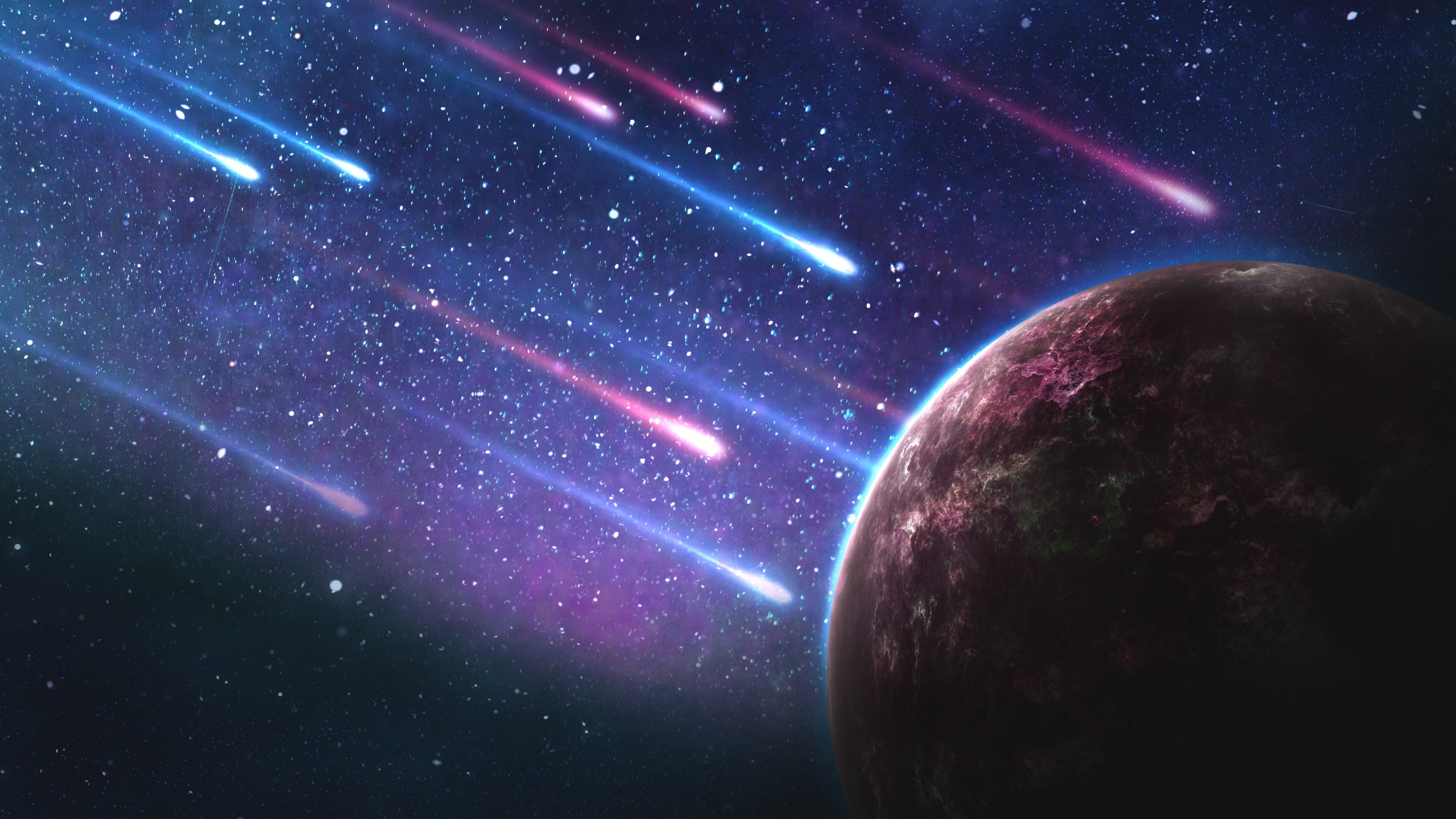 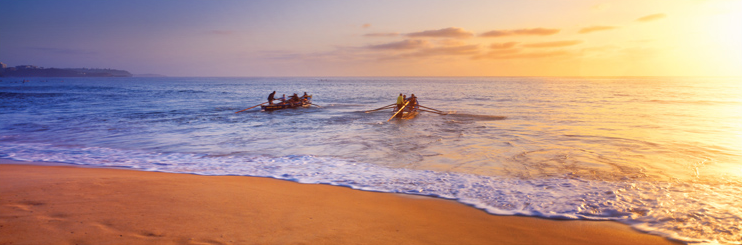 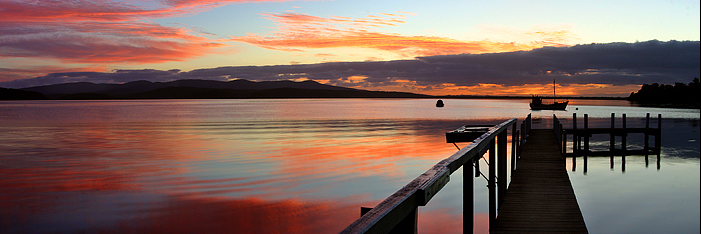 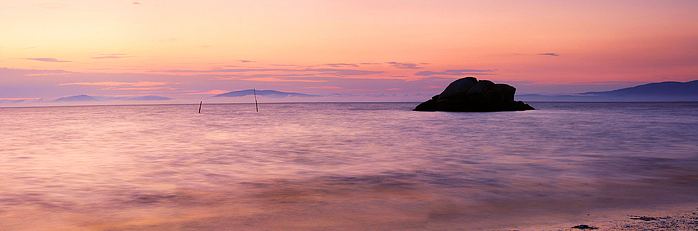 HOME
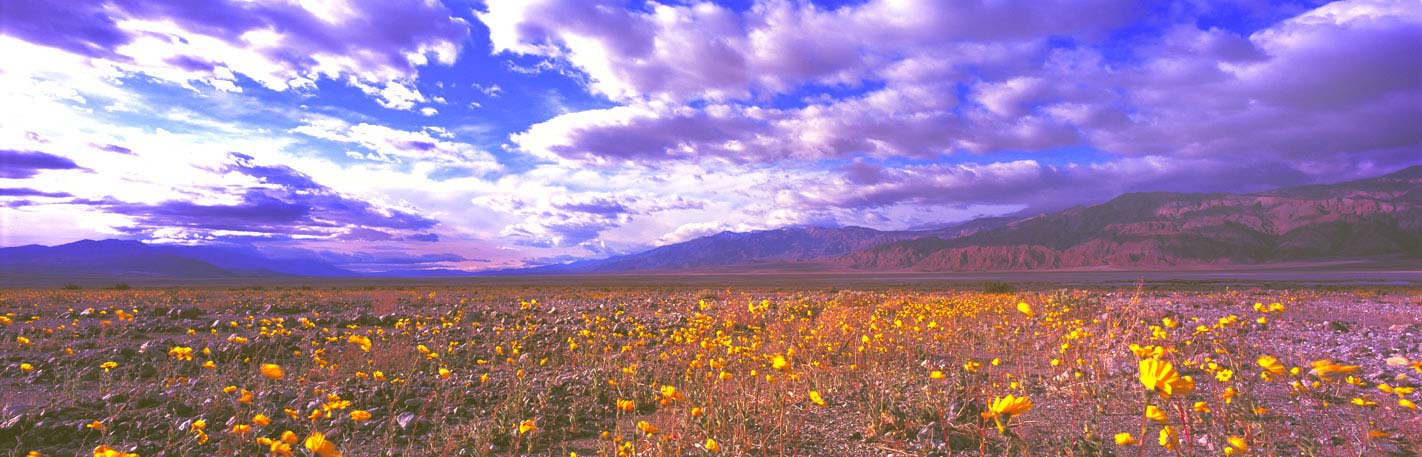 (Solo) Hey, I’m a comet, just a dirty ball of ice.You just might see me once or you might see me twice.My head is called a nucleus; a coma, my tail.I orbit ‘round the sun and I leave a nice trail.
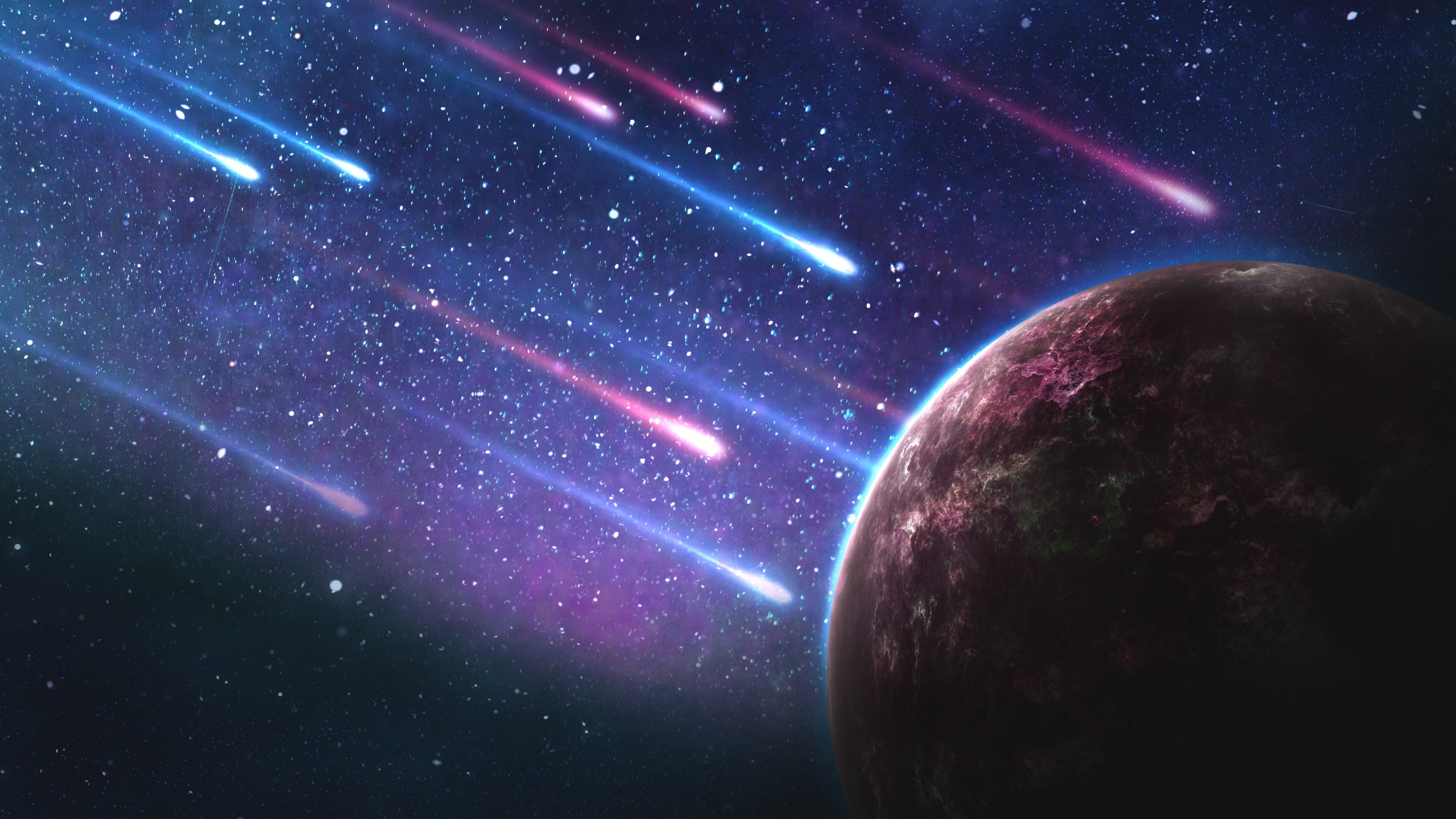 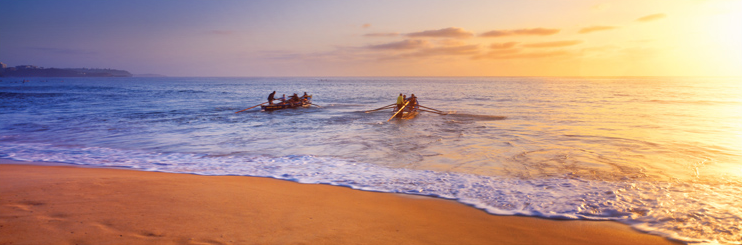 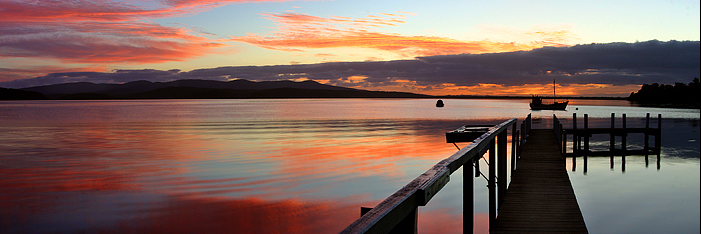 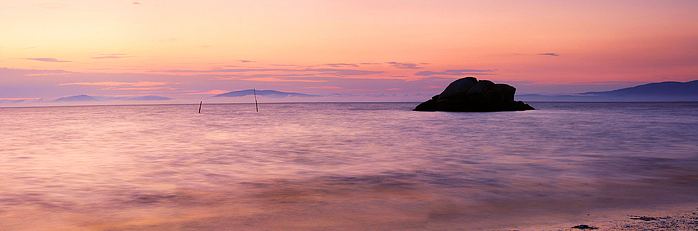 HOME
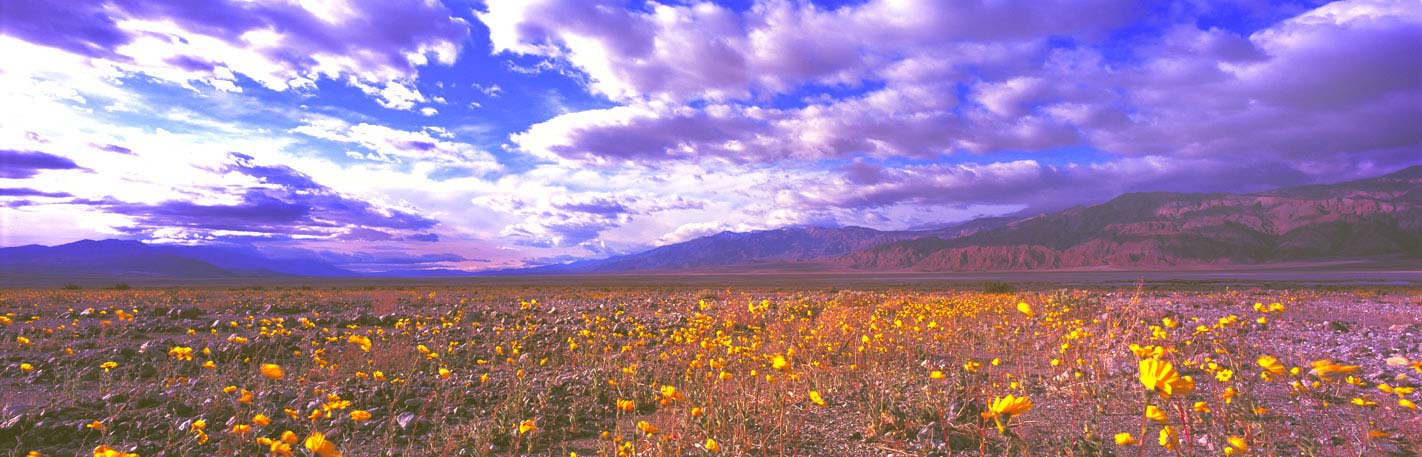 Meteor shower!Meteor shower!Meteor shower!…The sky is falling!
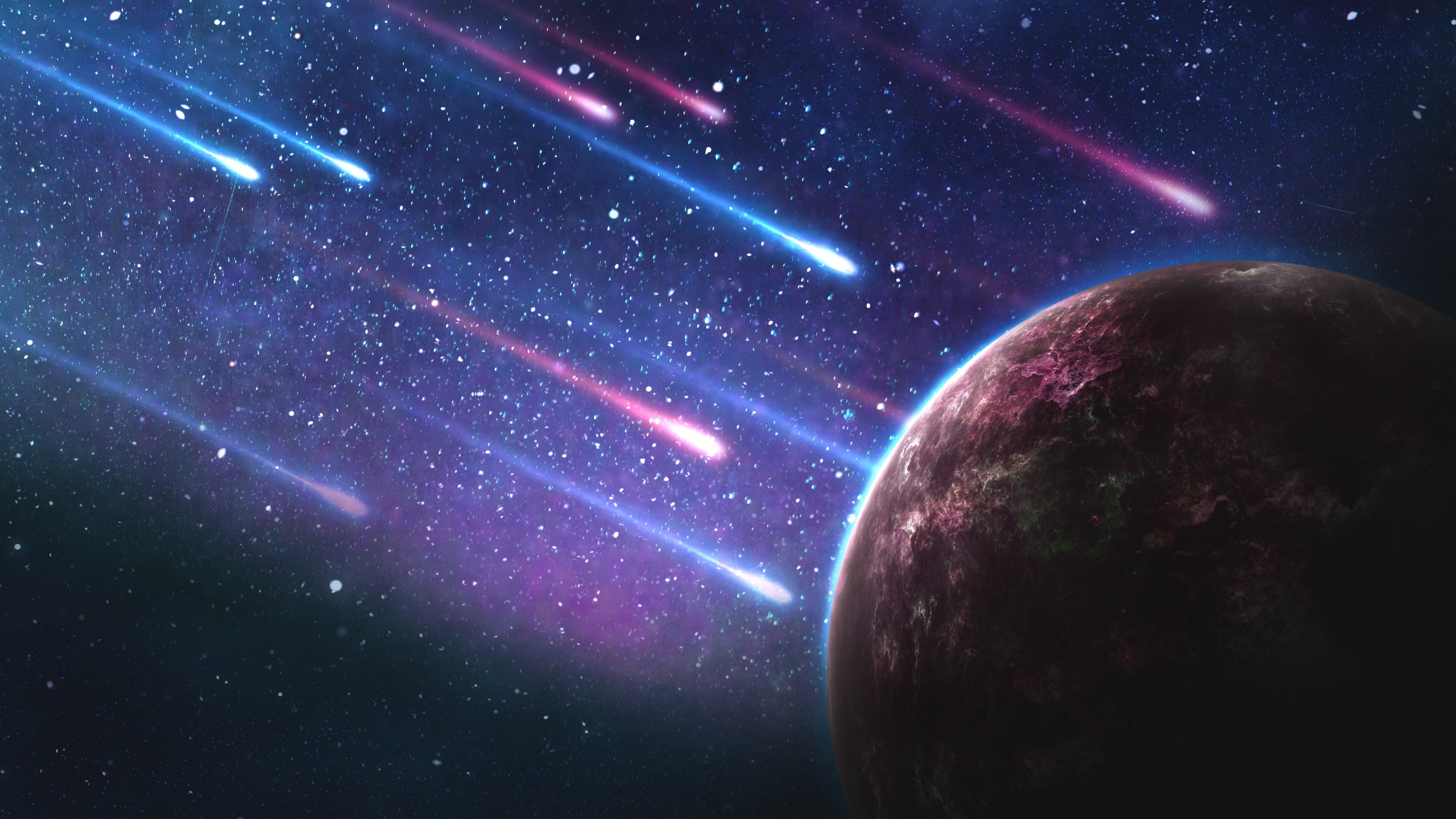 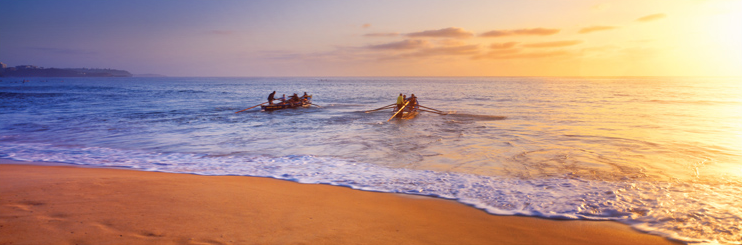 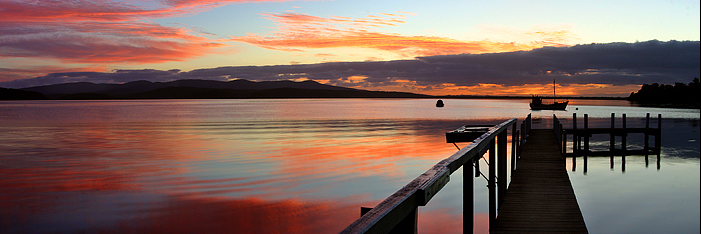 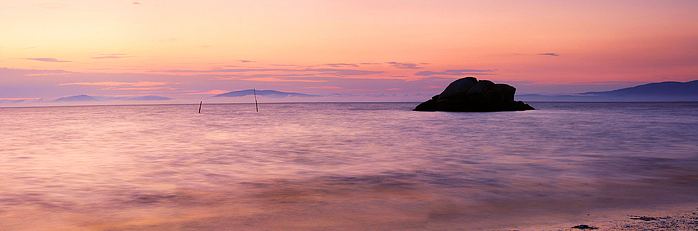 HOME
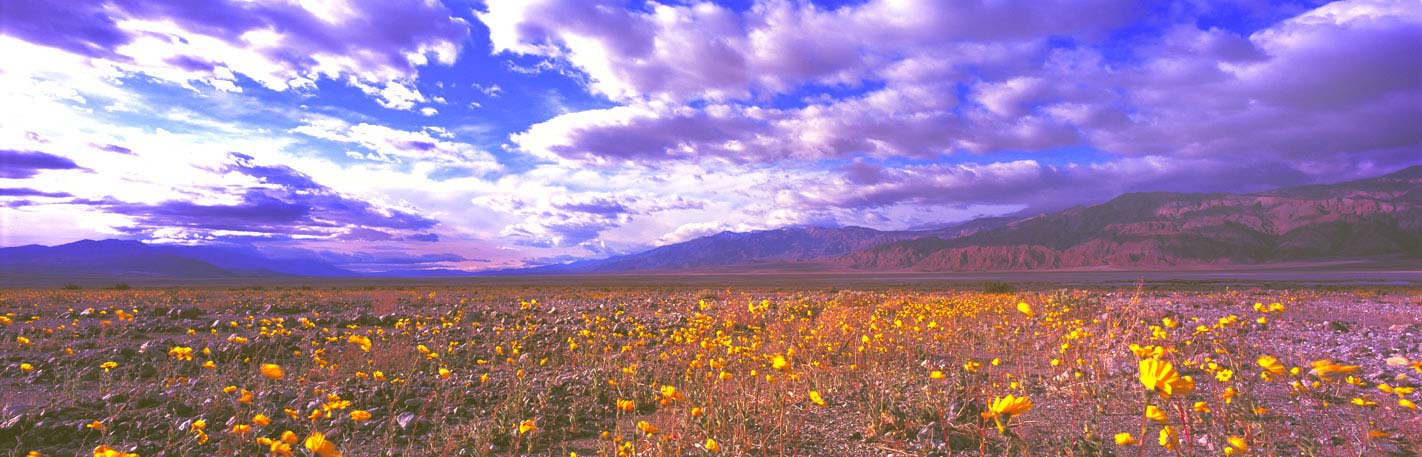 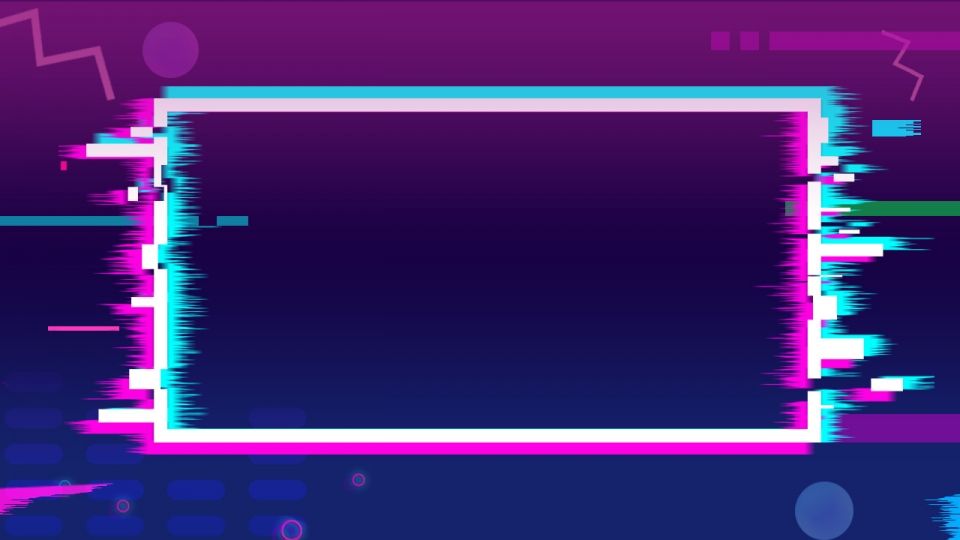 ThunderPart 1
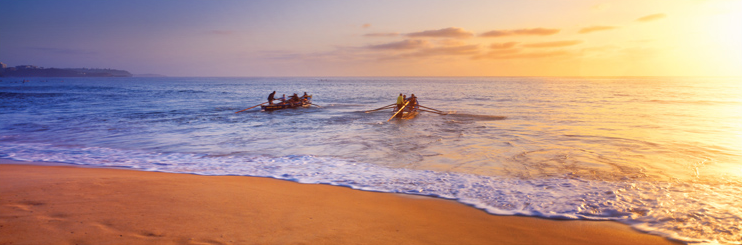 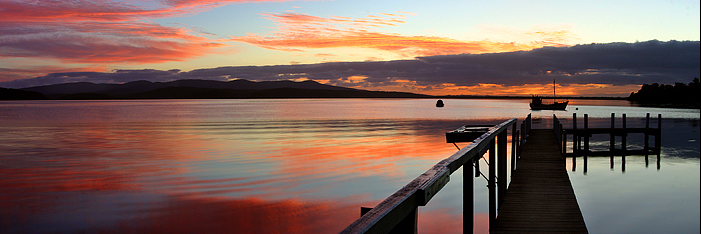 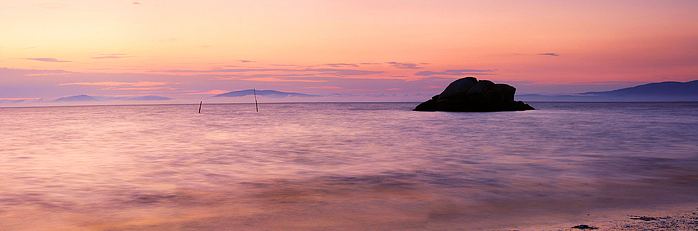 HOME
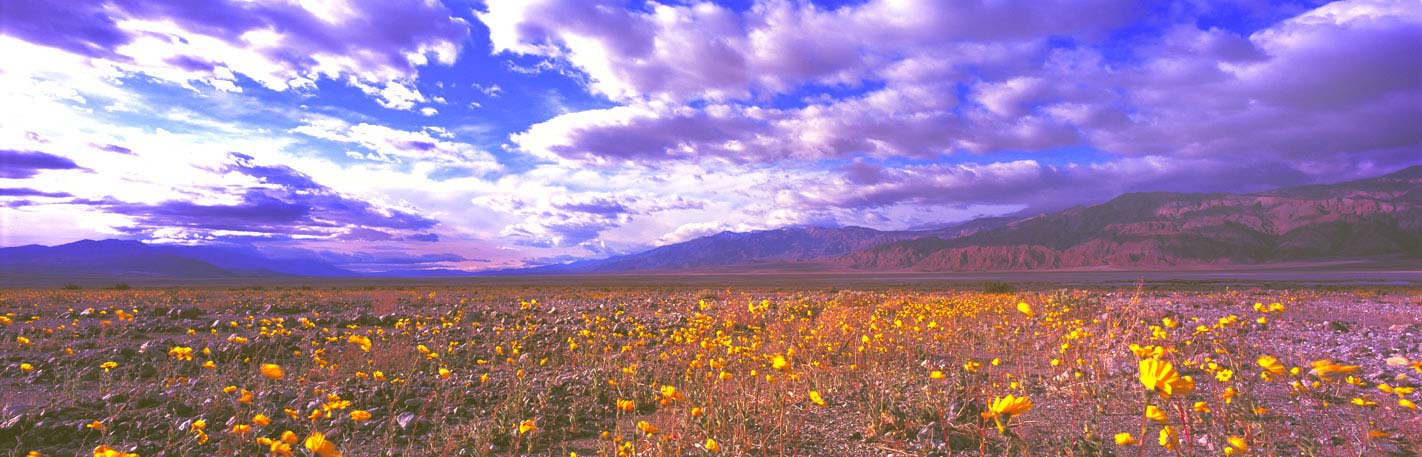 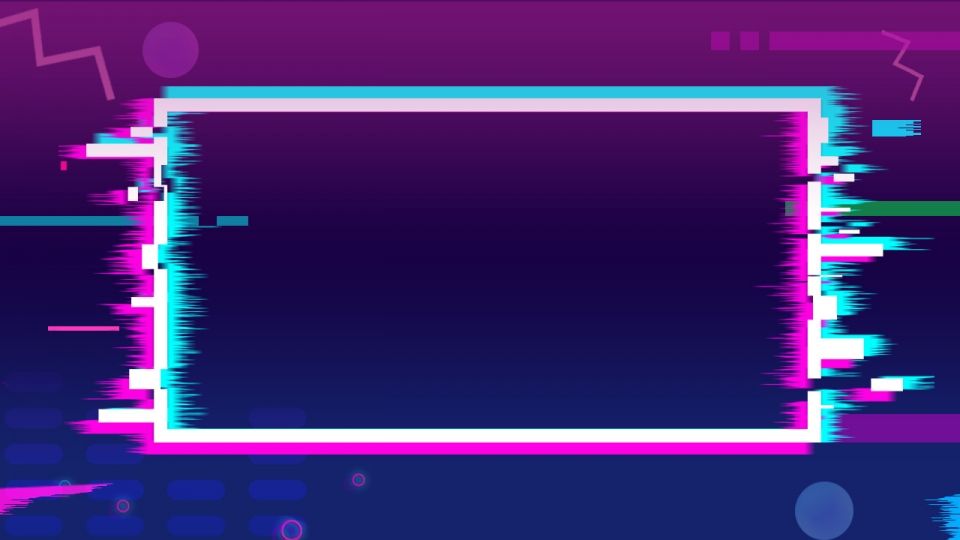 Do you hear the thunder,thunder, thunder?Does it ever make you wonderWhat’s going on?Rumbling tumbling,Grumbling all over town.
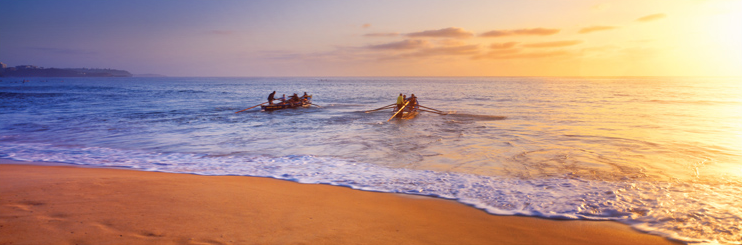 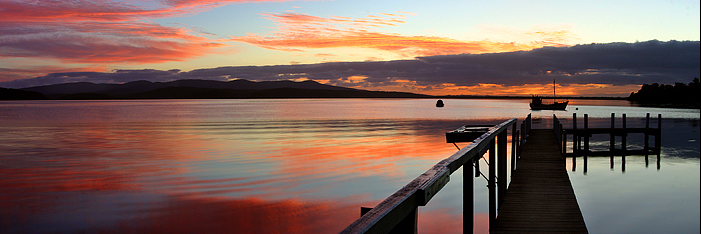 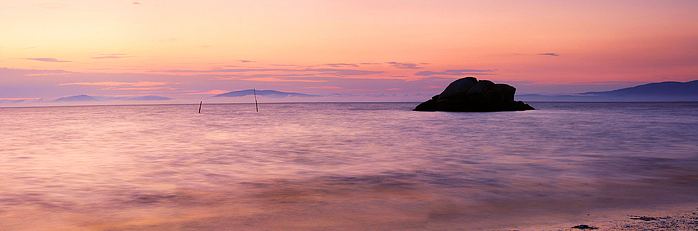 HOME
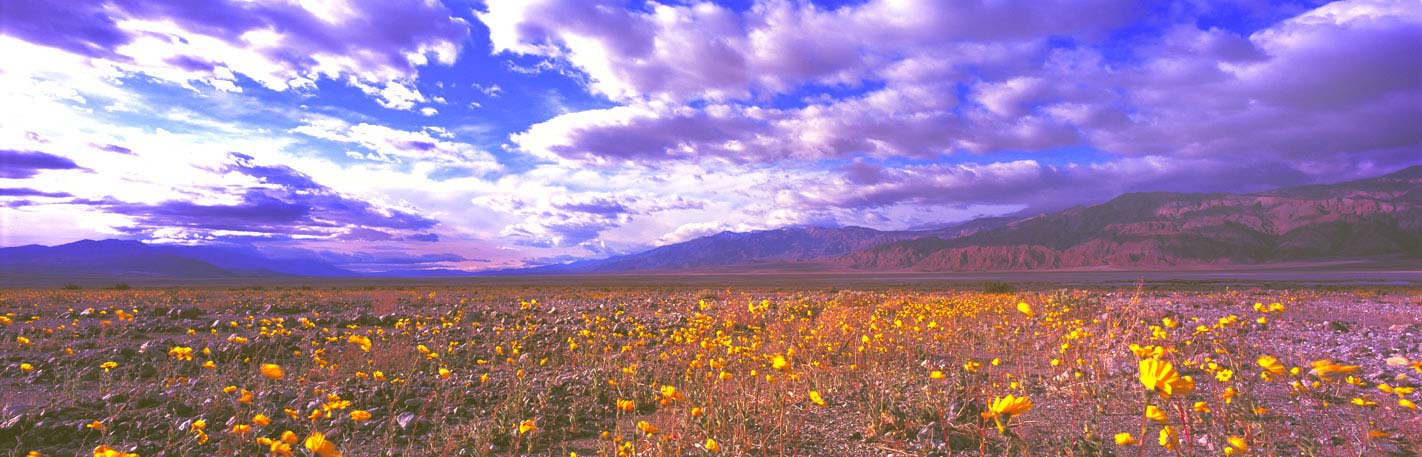 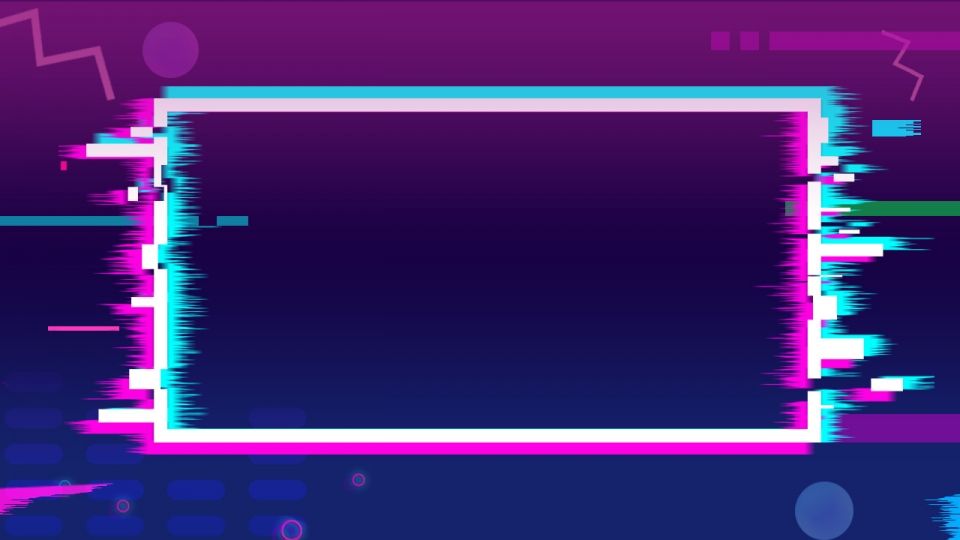 Do you hear the thunder,thunder, thunder?Does it ever make you wonderWhat’s going on?Rumbling tumbling,Grumbling all over town.
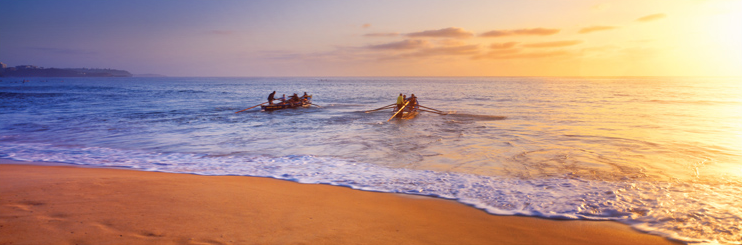 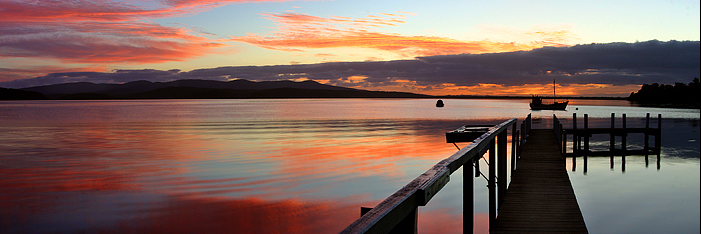 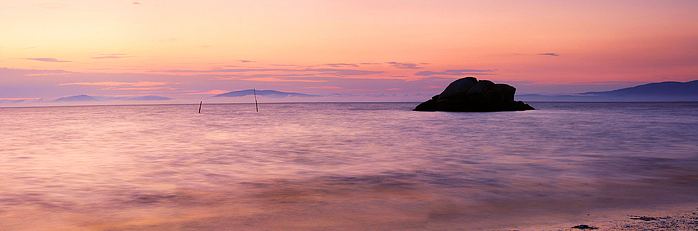 HOME
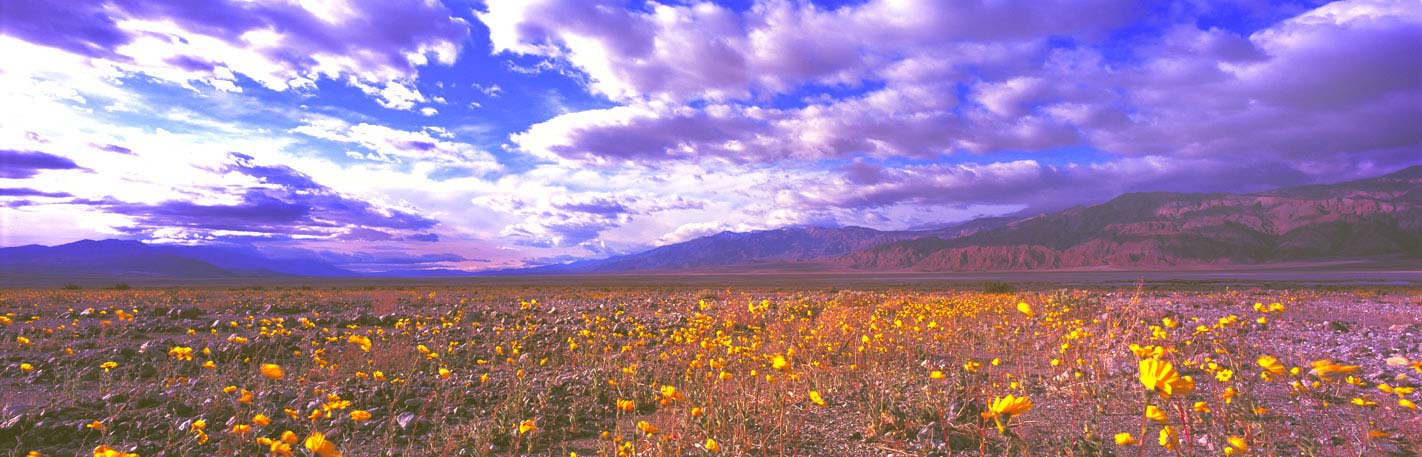 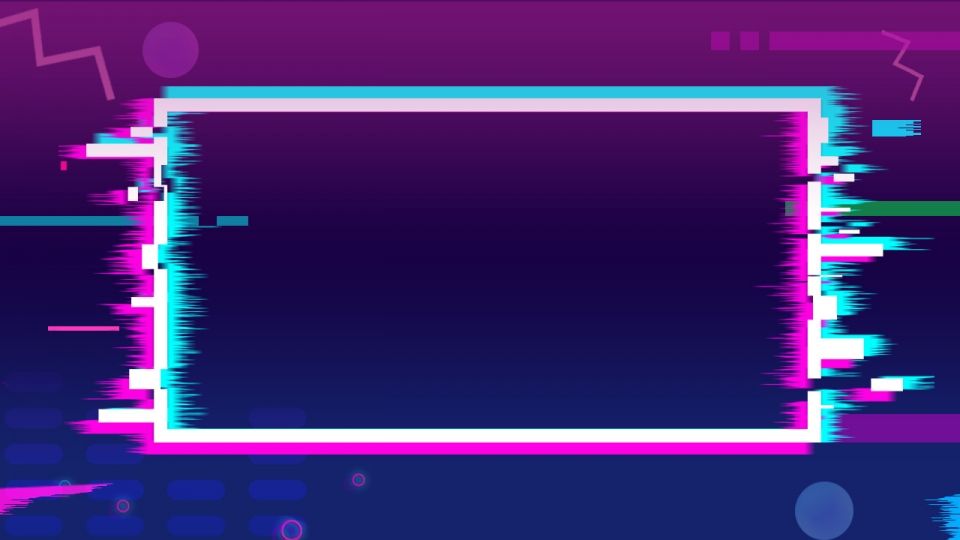 …Climb back under the covers.The noise is keeping me awake!
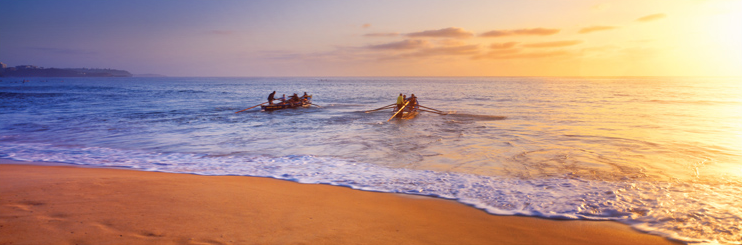 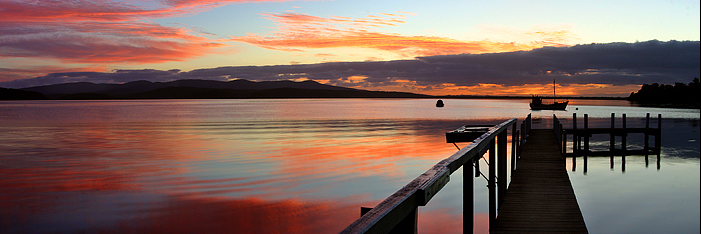 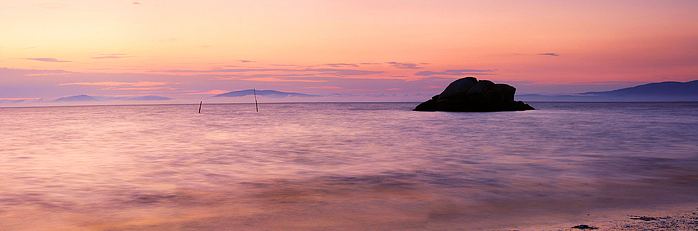 HOME
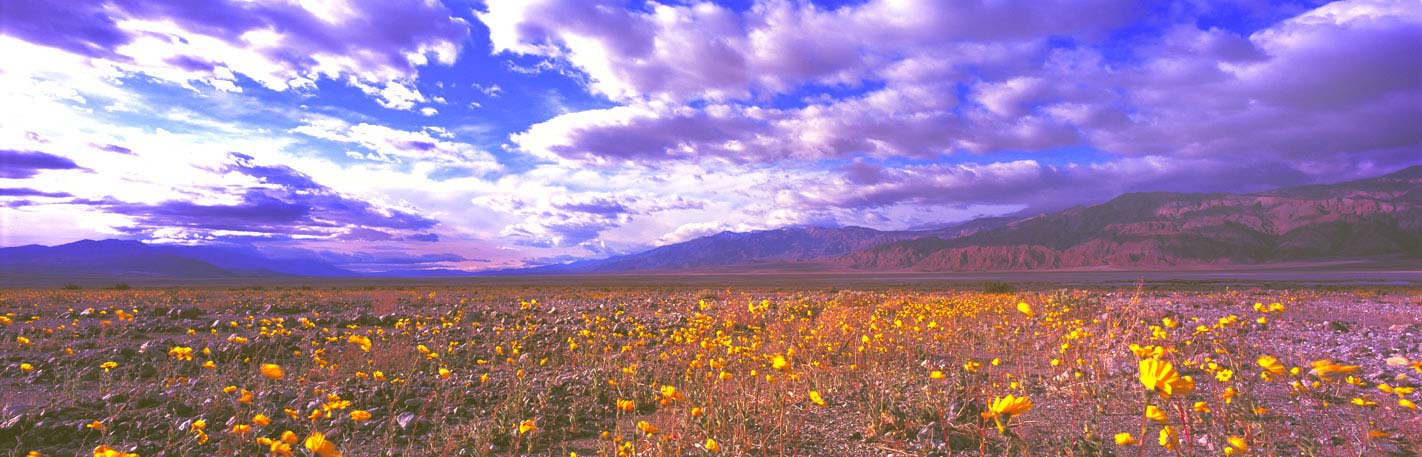 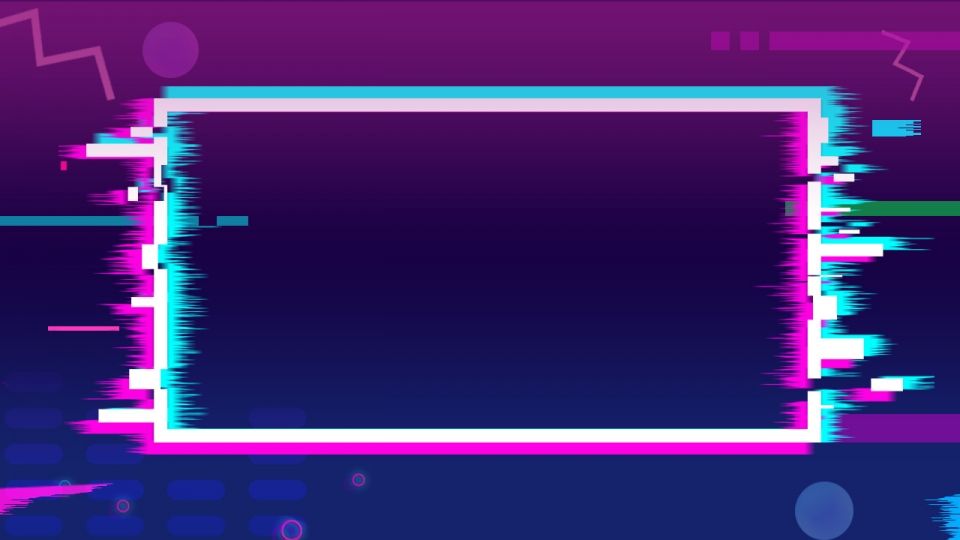 Do you hear the thunder,thunder, thunder?Does it ever make you wonderWhat’s going on?Rumbling tumbling,Grumbling all over town.
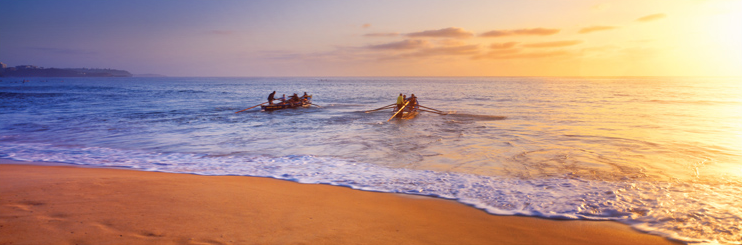 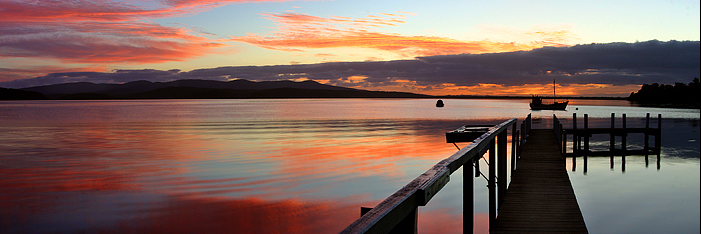 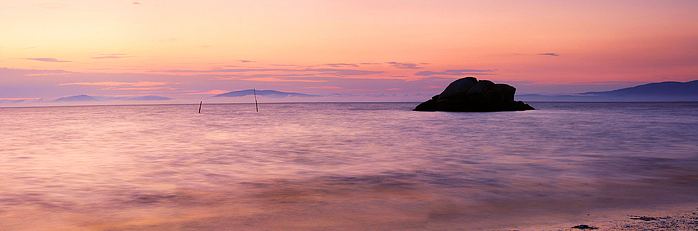 HOME
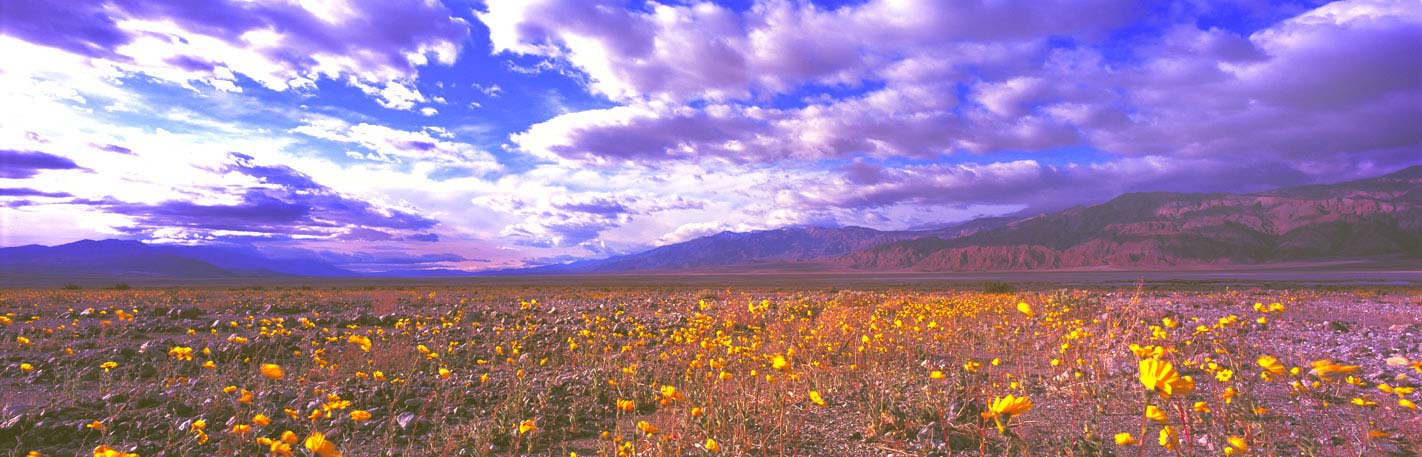 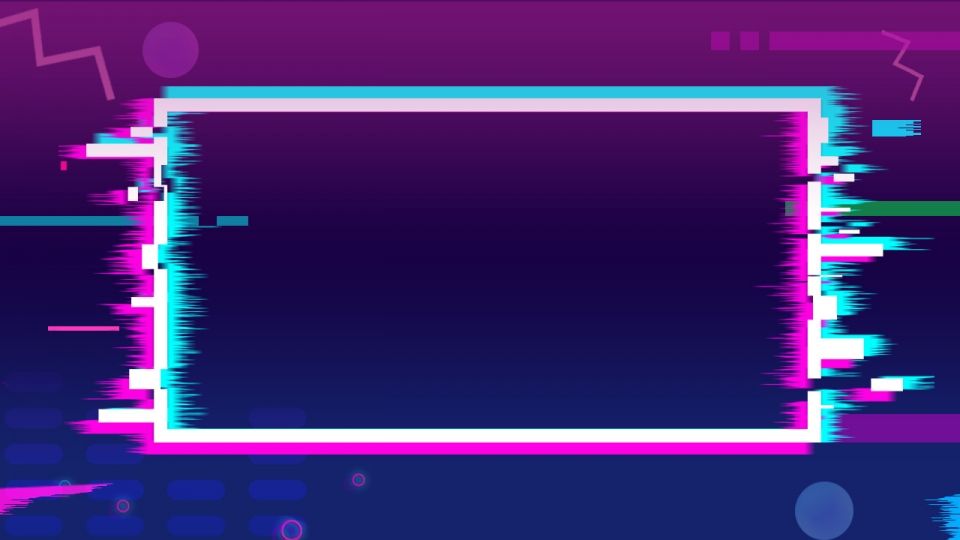 (Spoken) Hear the thunder, thunder!4 x’s
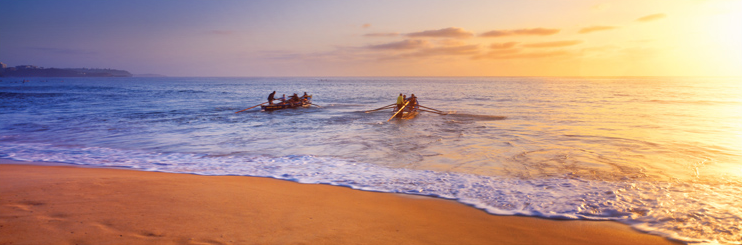 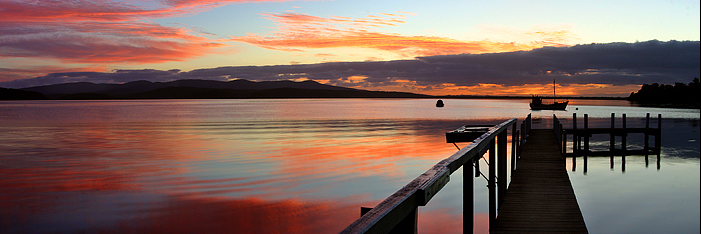 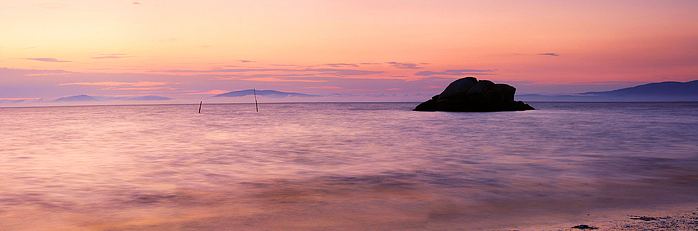 HOME
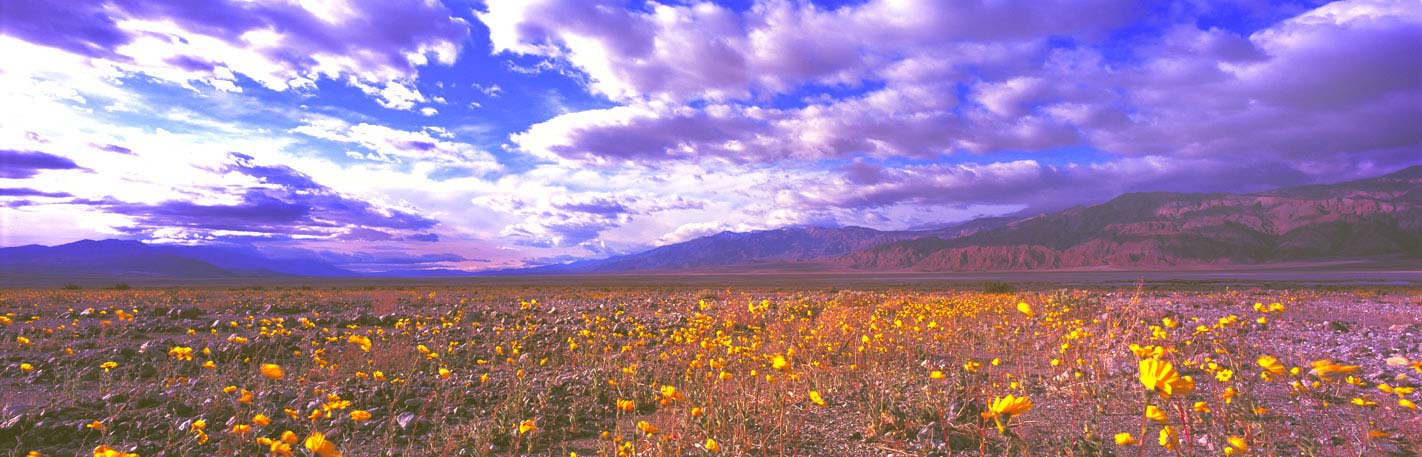 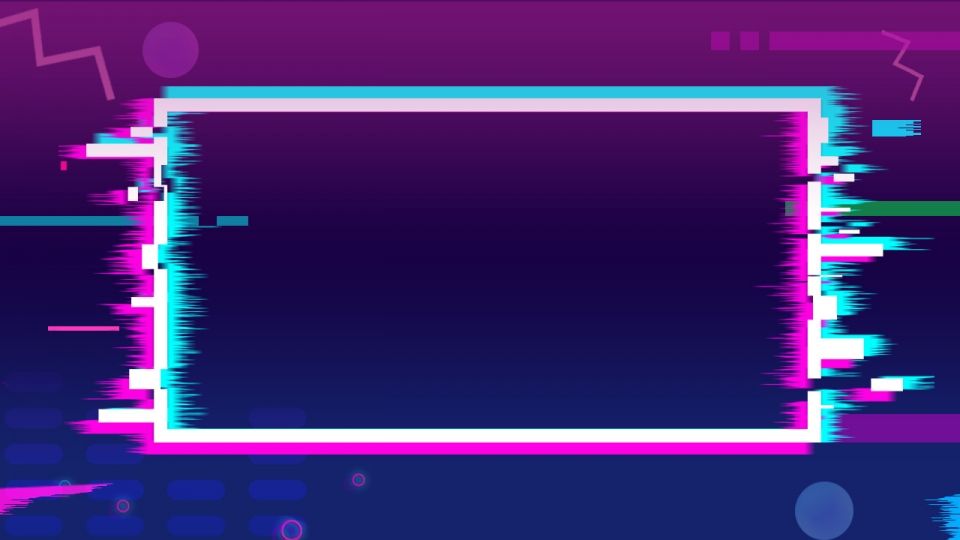 …Is it coming or going?The sound has filled me with such fright!
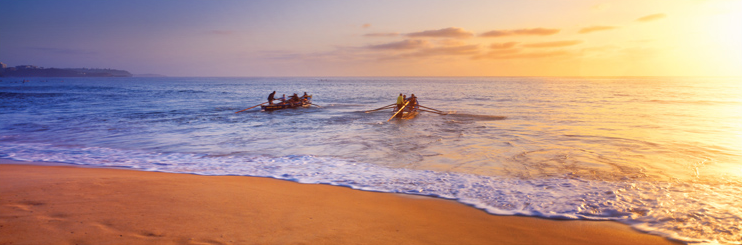 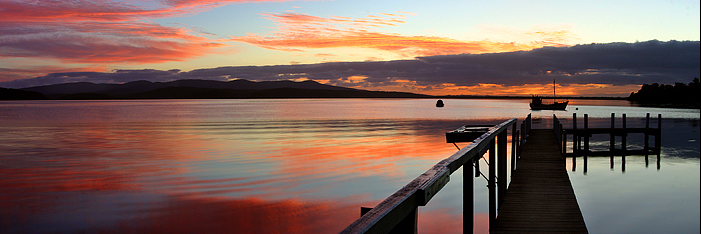 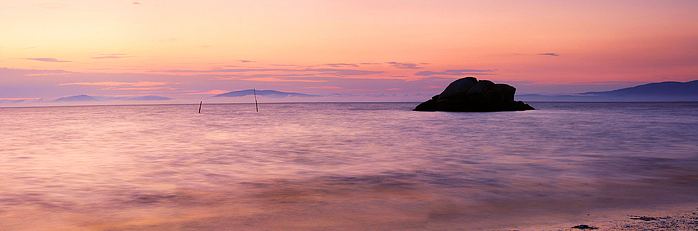 HOME
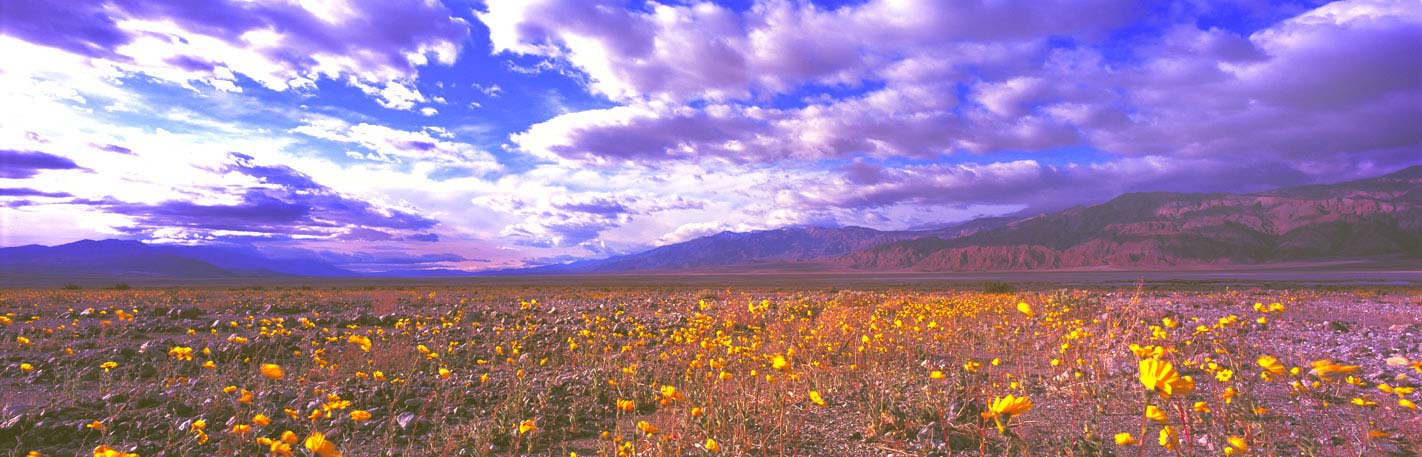 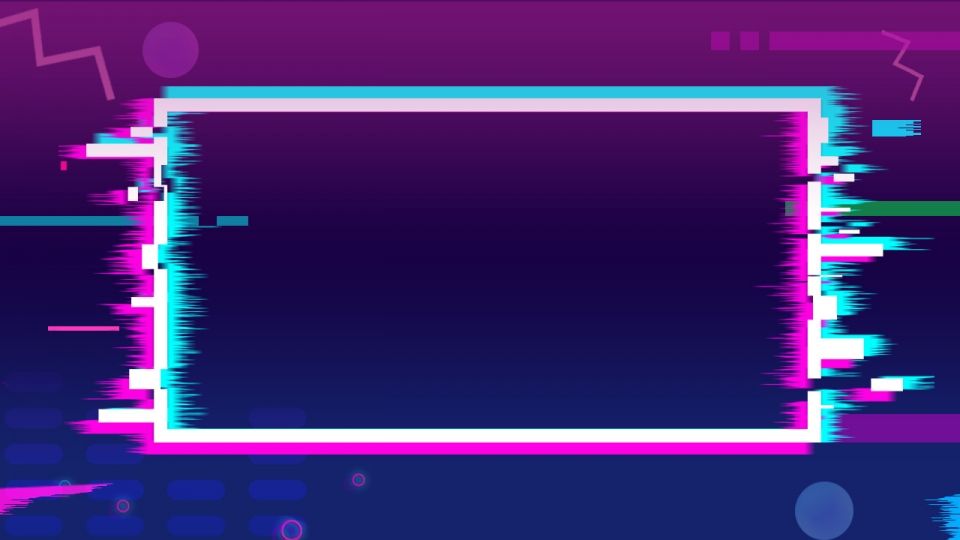 Do you hear the thunder,thunder, thunder?Does it ever make you wonderWhat’s going on?Rumbling tumbling,Grumbling all over town.
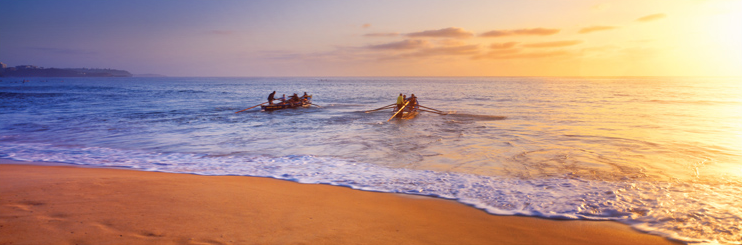 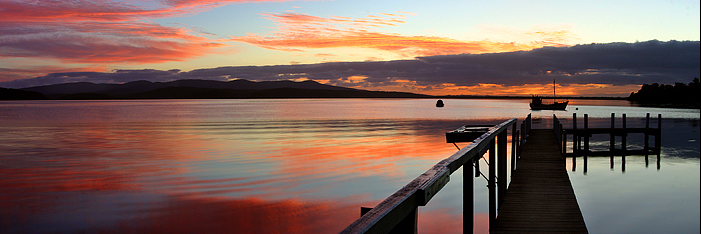 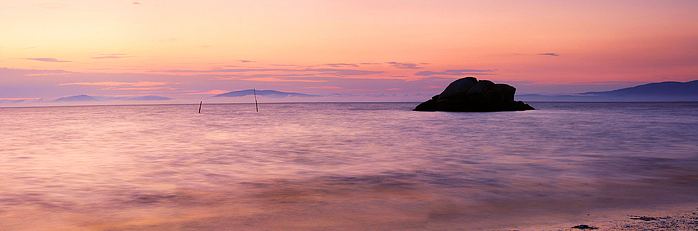 HOME
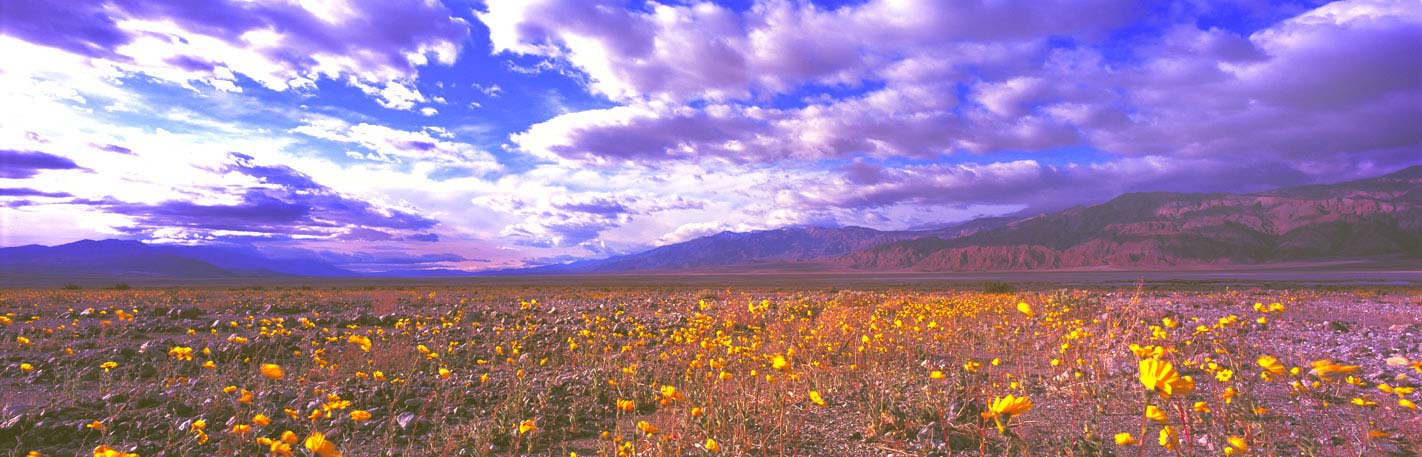 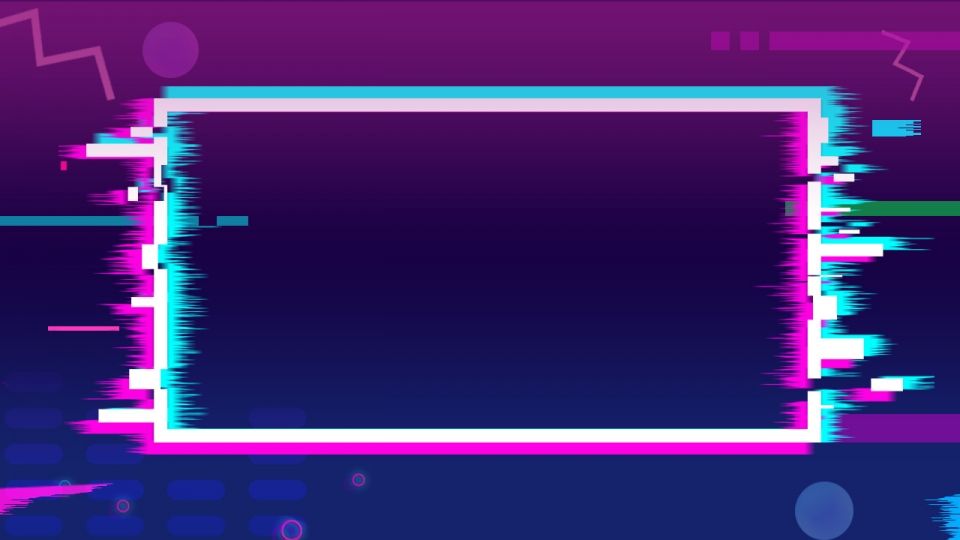 Do you hear the thunder,thunder, thunder?3 x’s
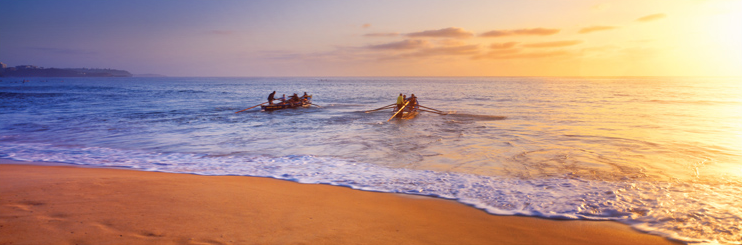 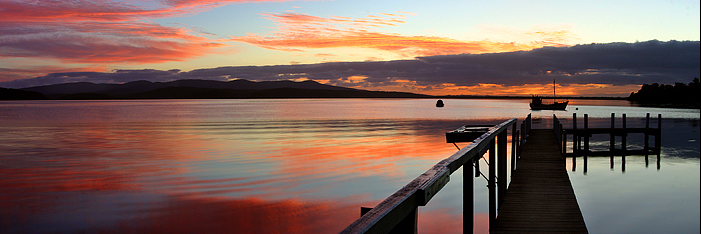 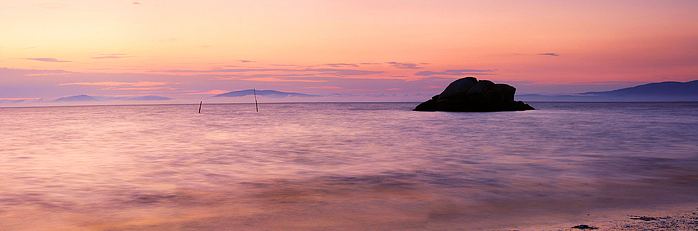 HOME
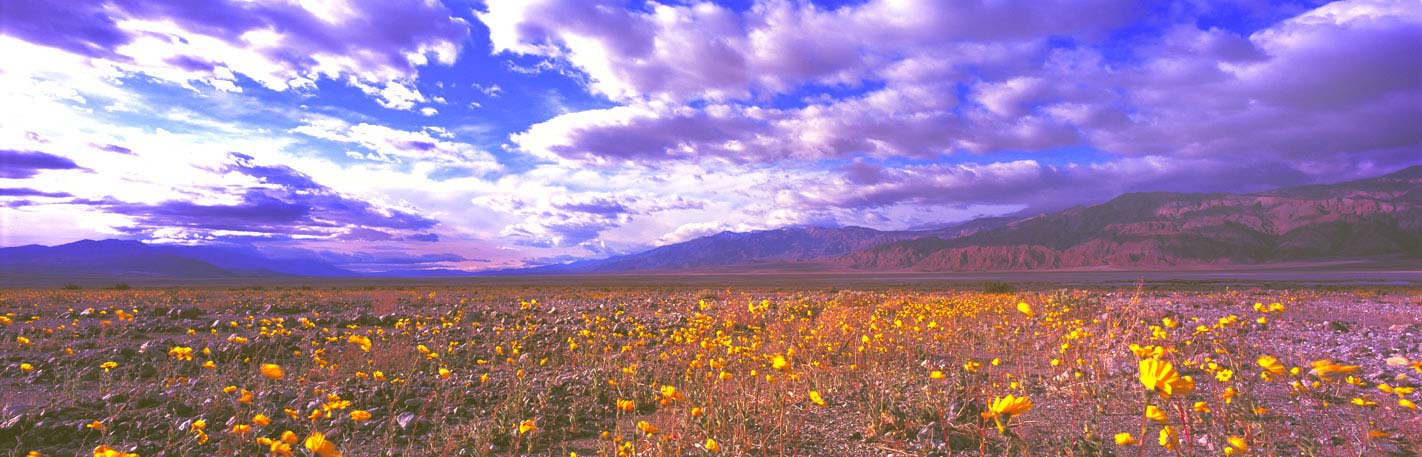 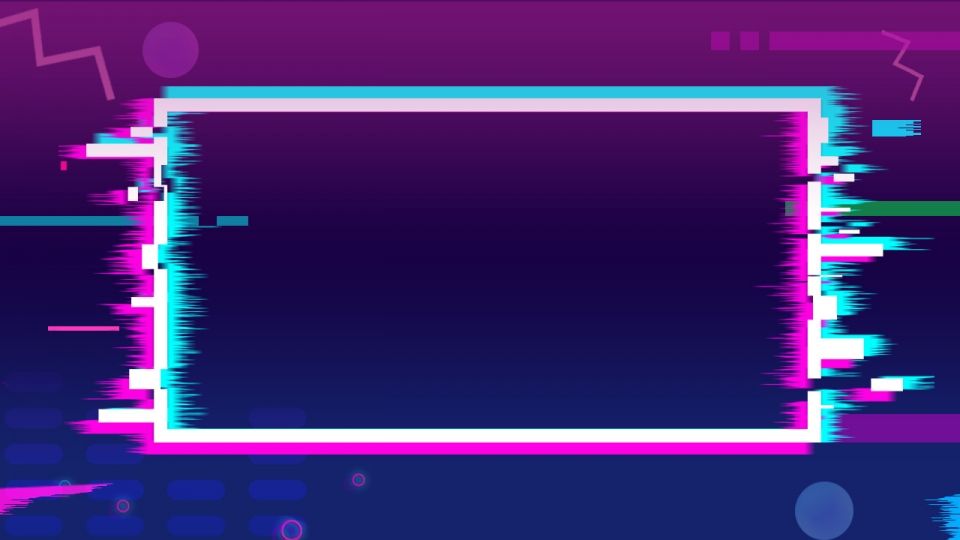 ThunderPart 2
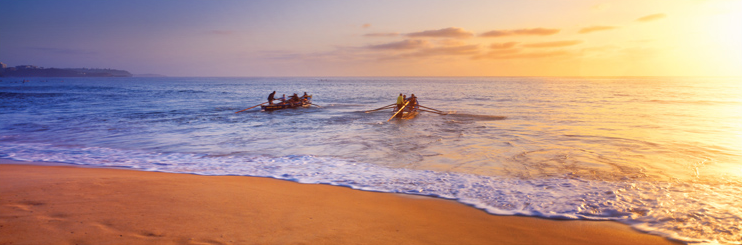 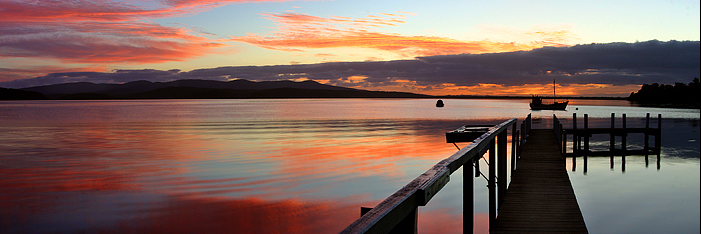 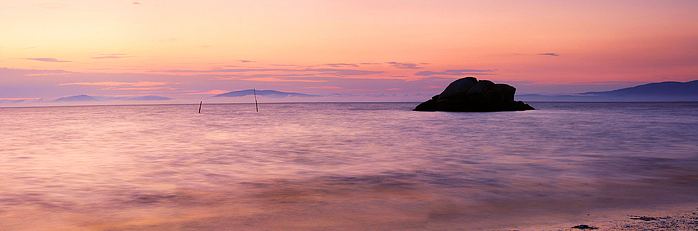 HOME
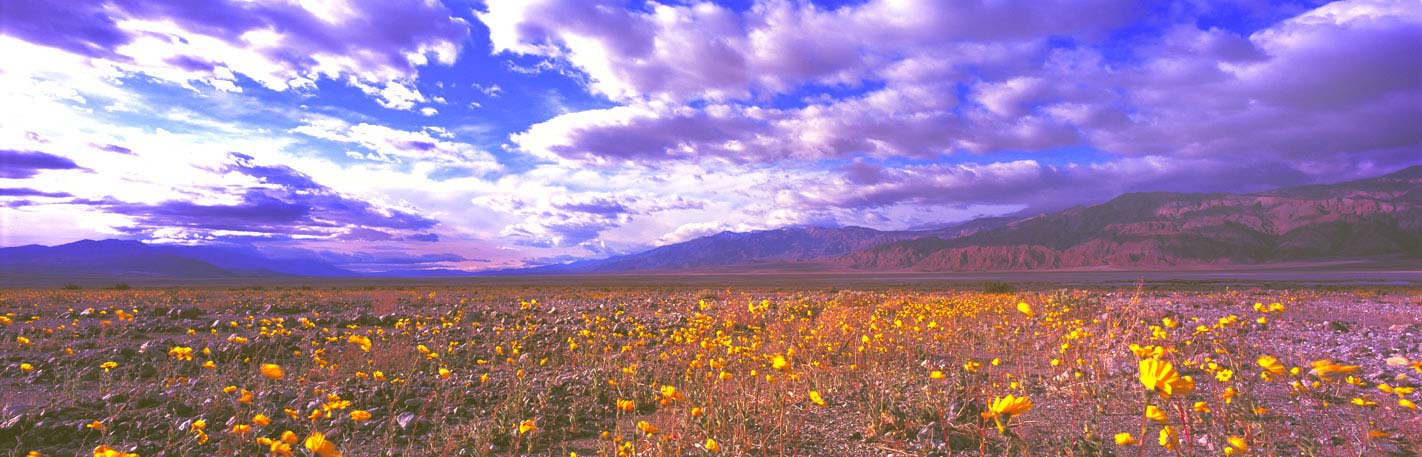 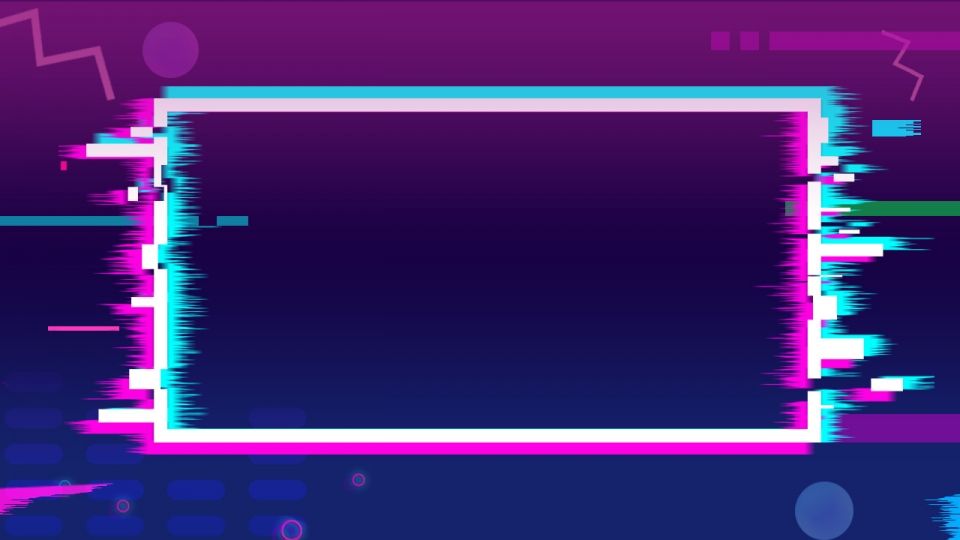 Do you hear the thunder,thunder, thunder?Does it ever make you wonderWhat’s going on?Rumbling tumbling,Grumbling all over town.
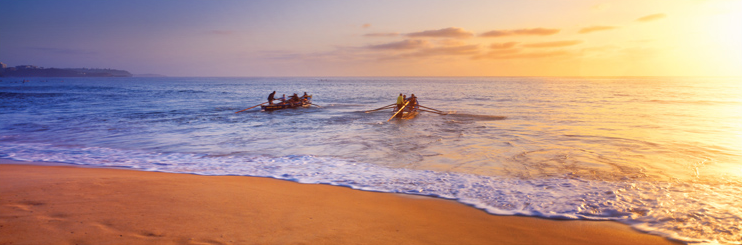 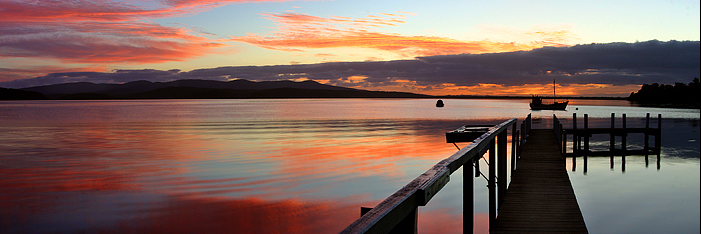 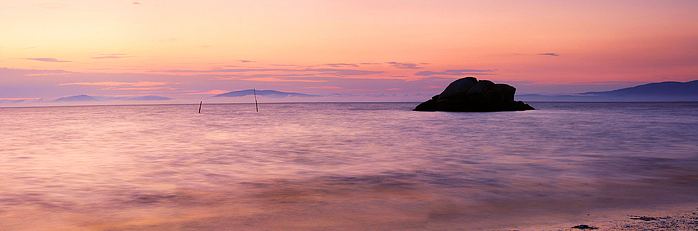 HOME
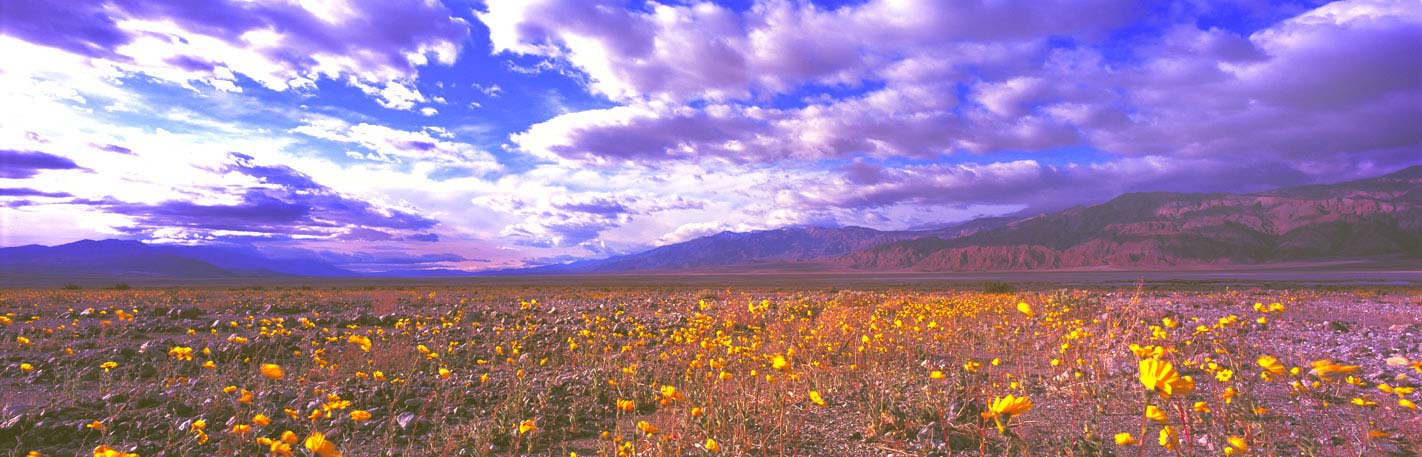 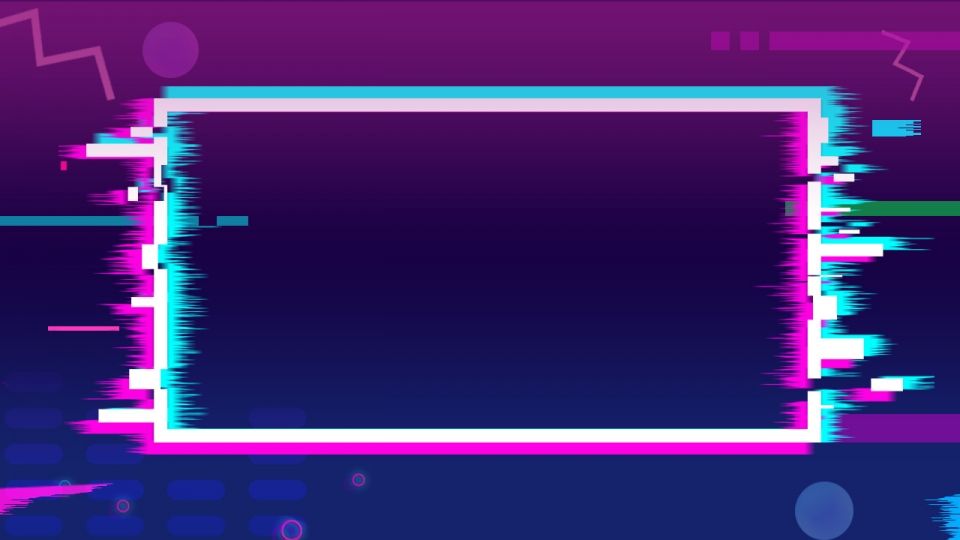 Do you hear the thunder?Do you wonder what’s going on?Rumbling tumbling,Grumbling all over town.
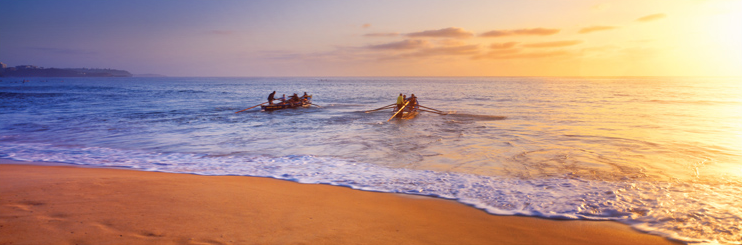 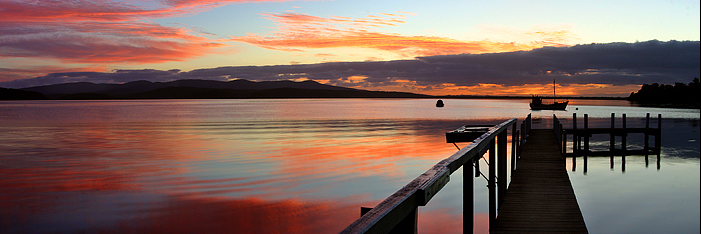 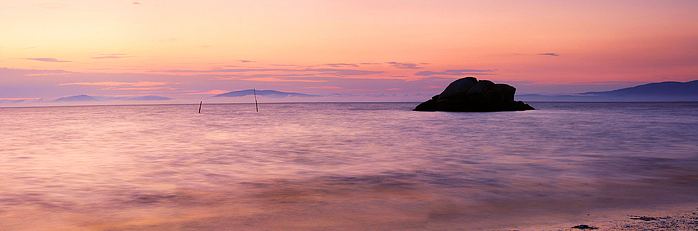 HOME
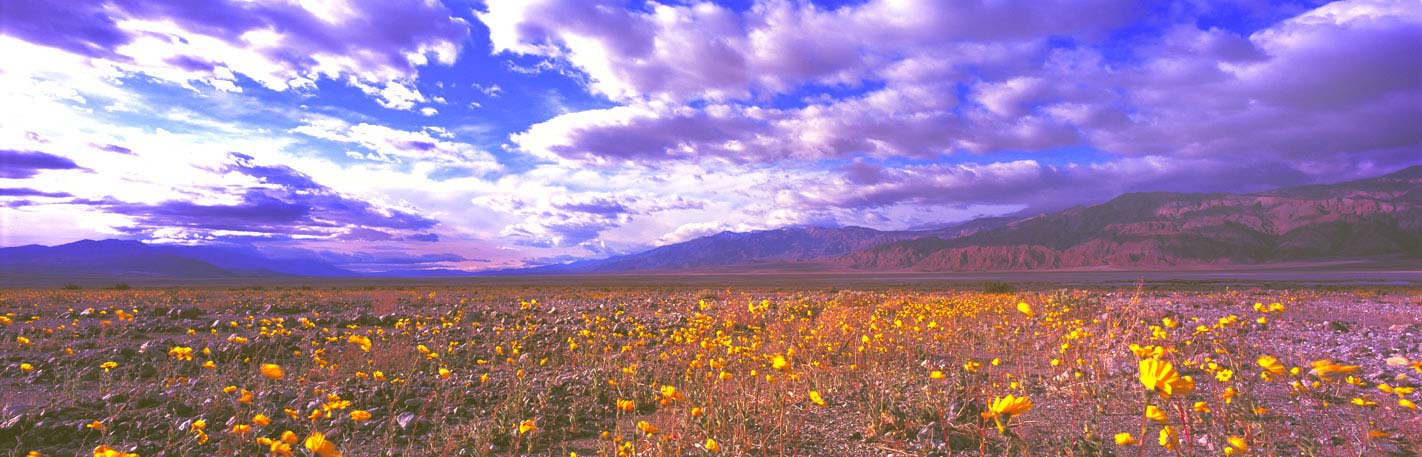 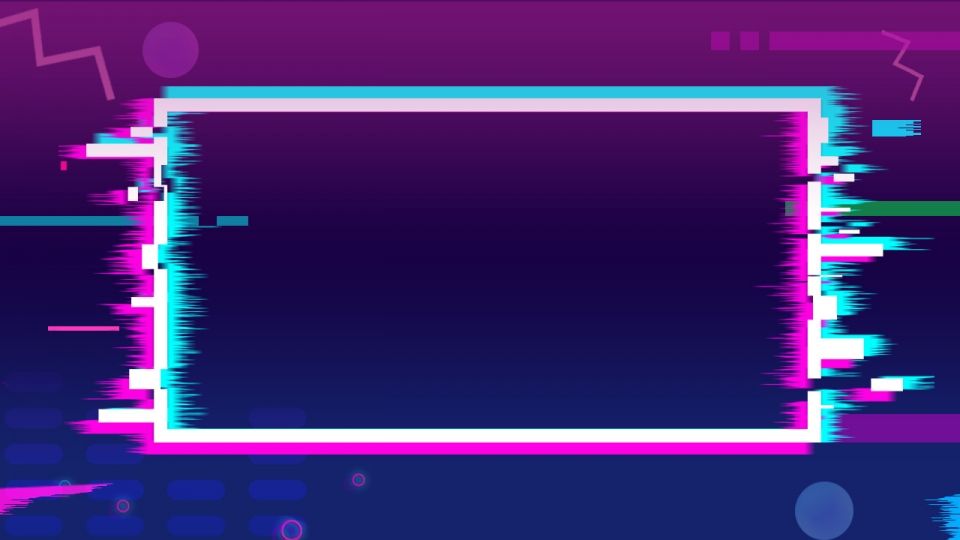 Close and fasten the shutters.Can’t you feel the whole earth shake?…The noise is keeping me awake!
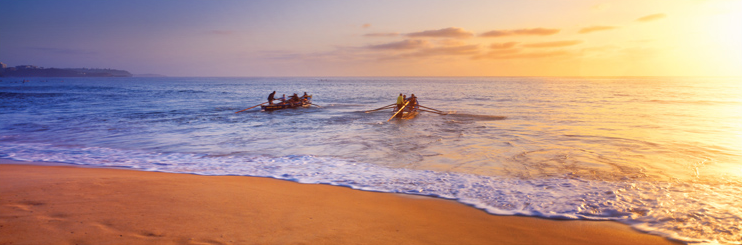 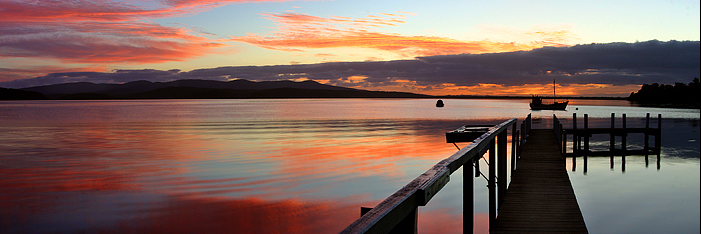 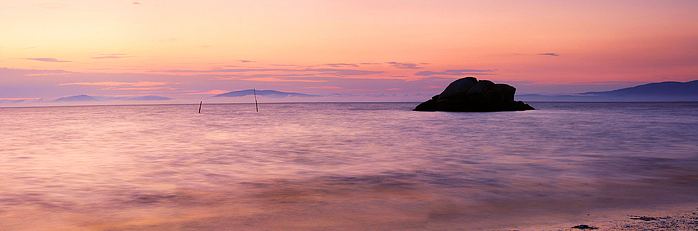 HOME
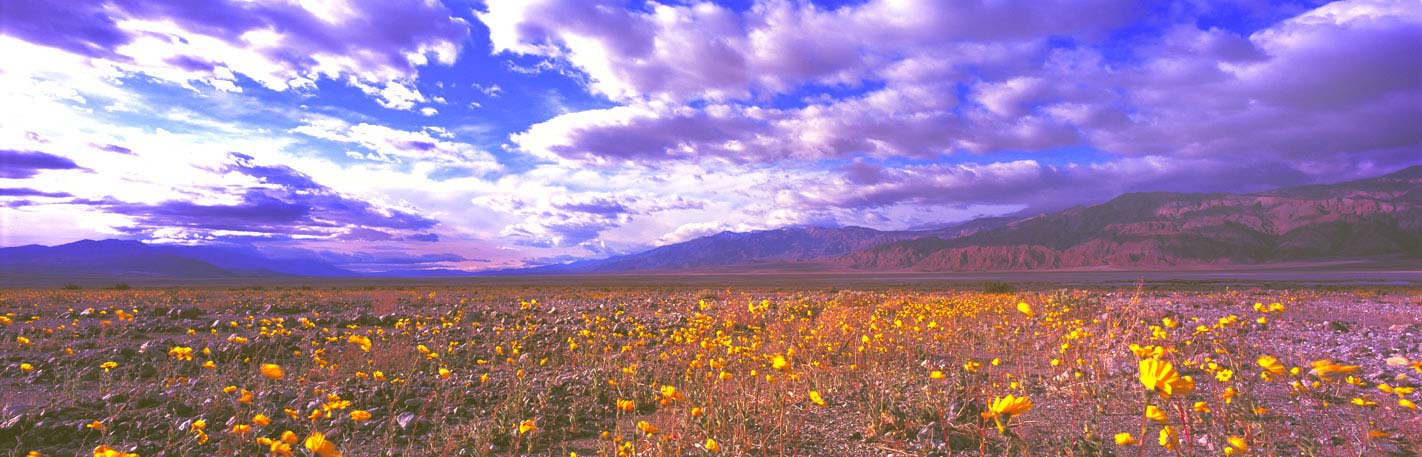 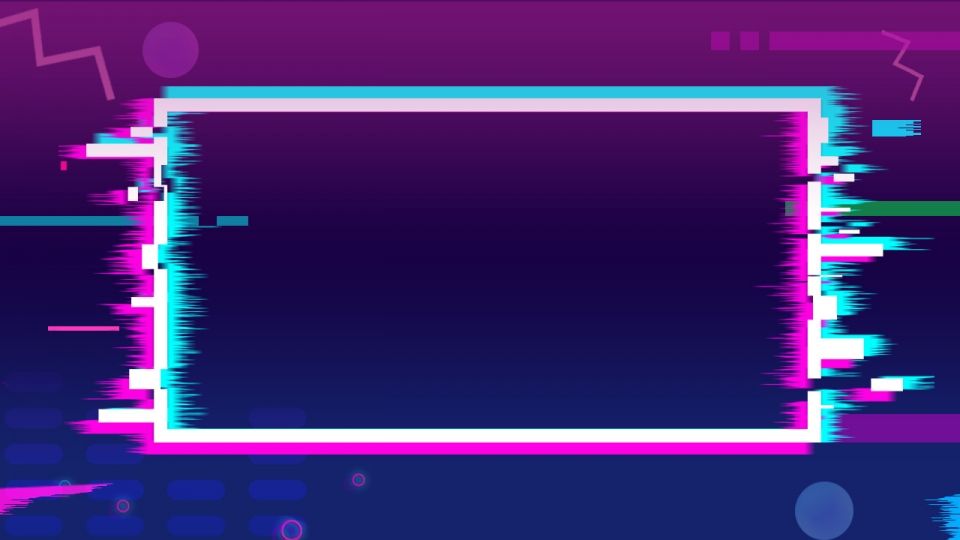 Do you hear the thunder?Do you wonder what’s going on?Rumbling tumbling,Grumbling all over town.
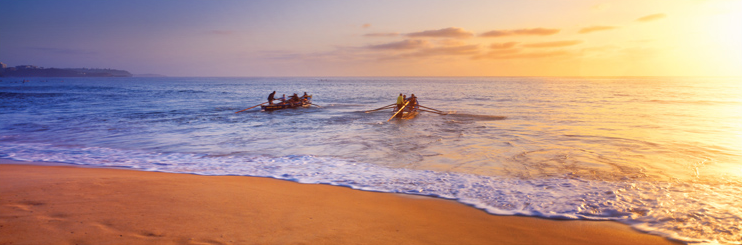 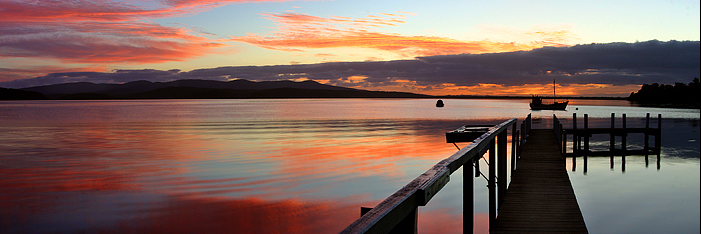 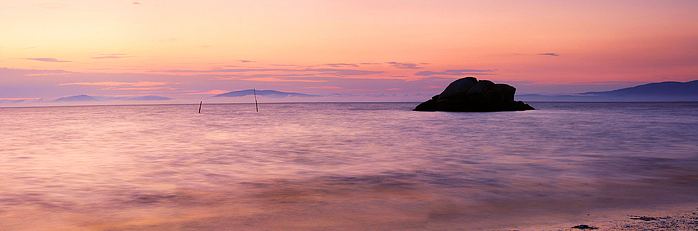 HOME
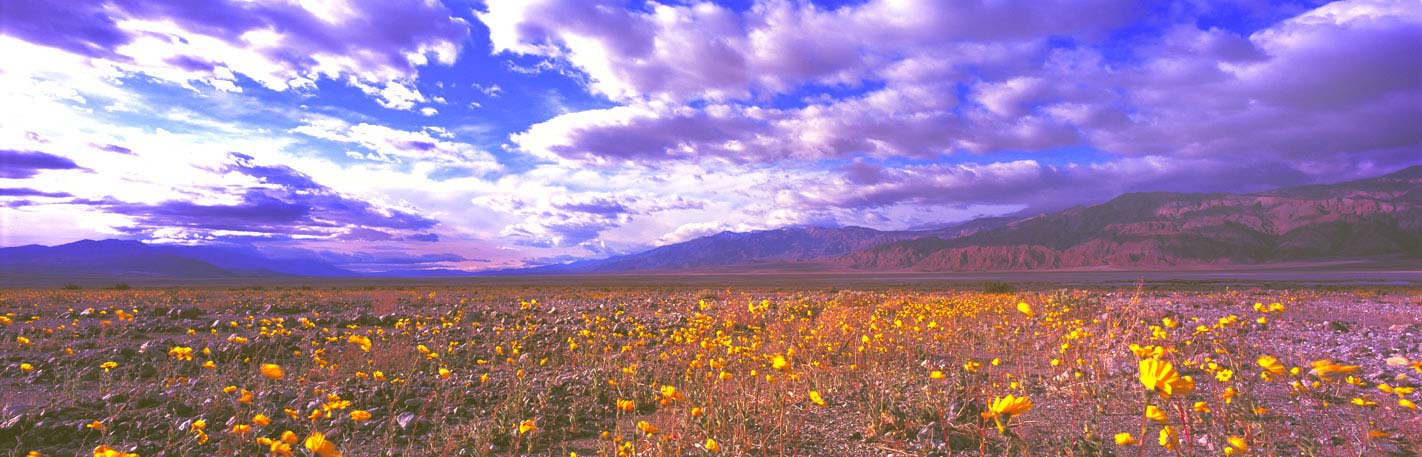 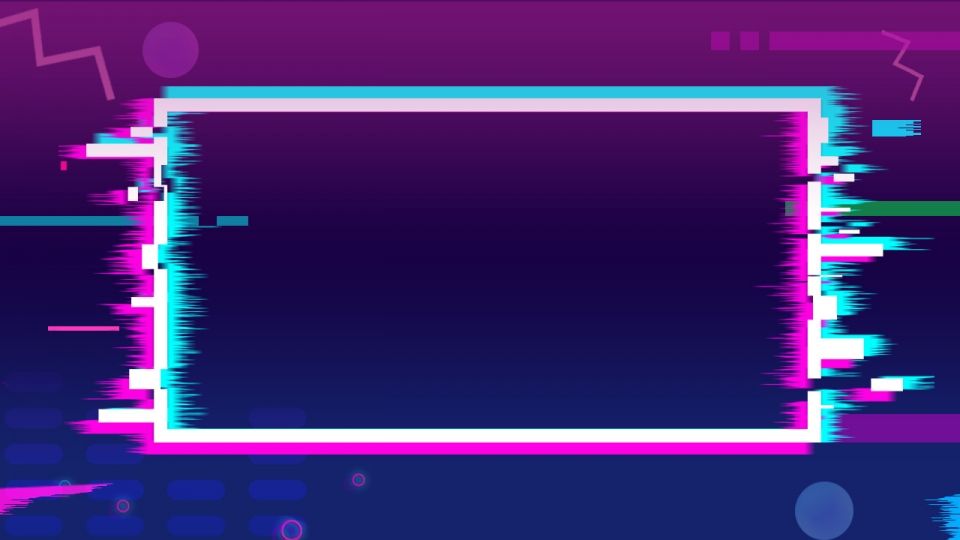 (Spoken) Hear the thunder, thunder!4 x’s
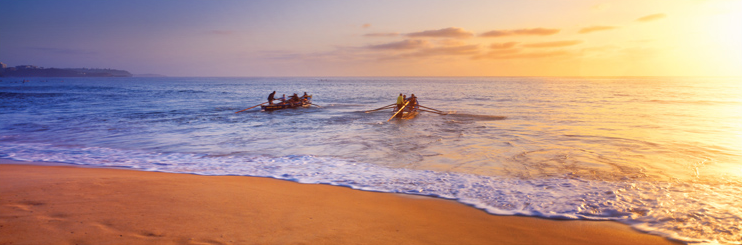 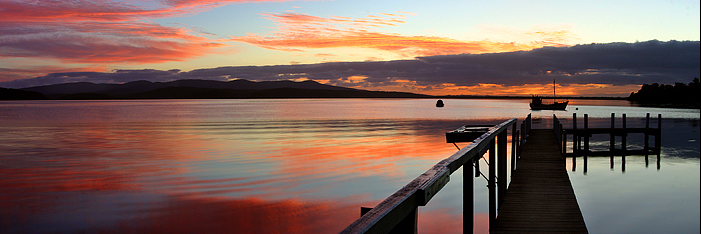 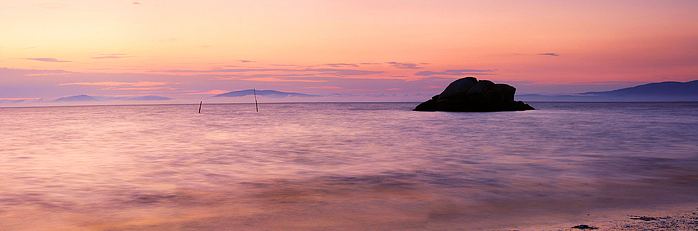 HOME
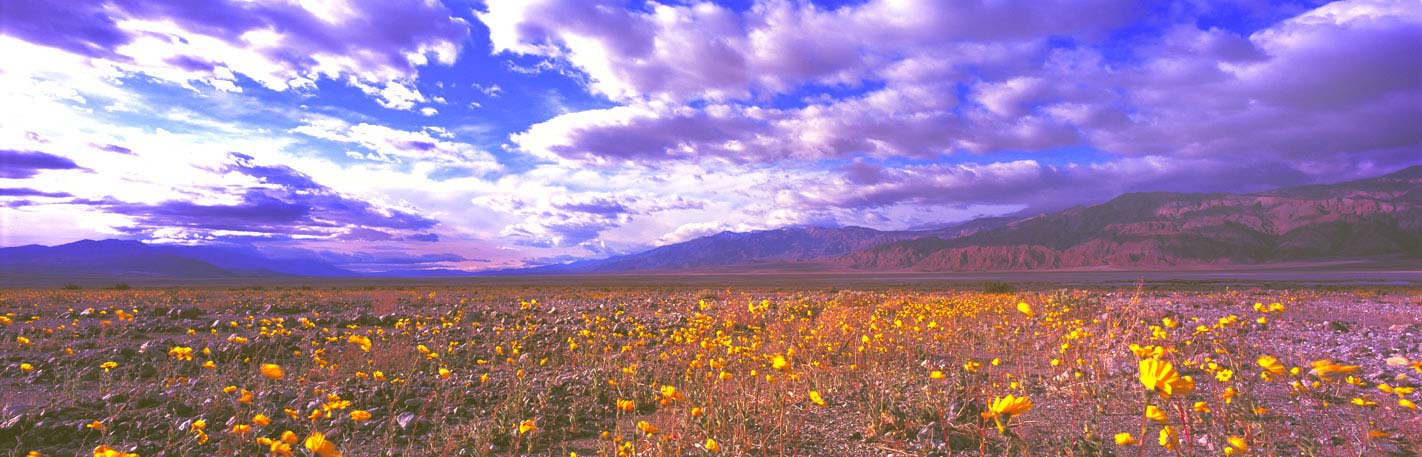 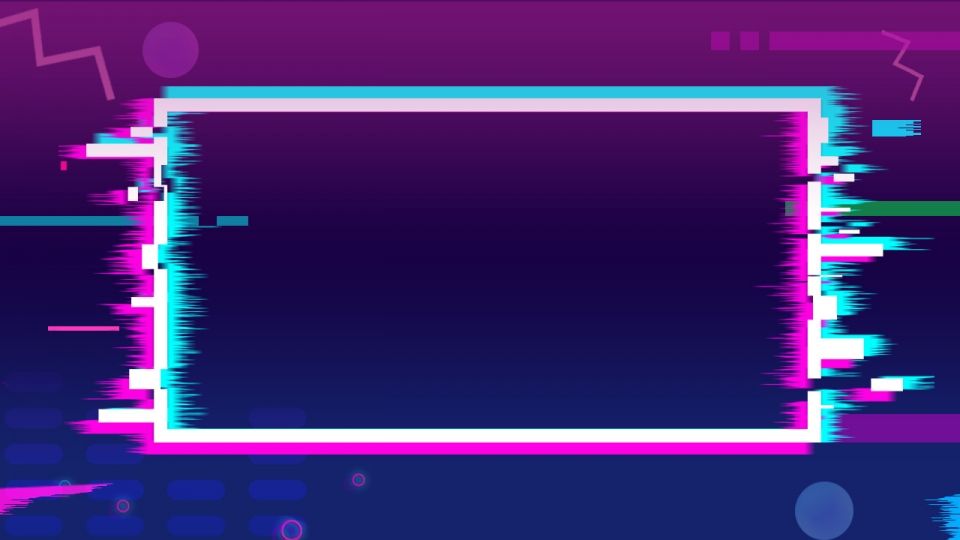 Crashing, smashing around us.Will it last throughout the night?…The sound has filled meWith such fright!
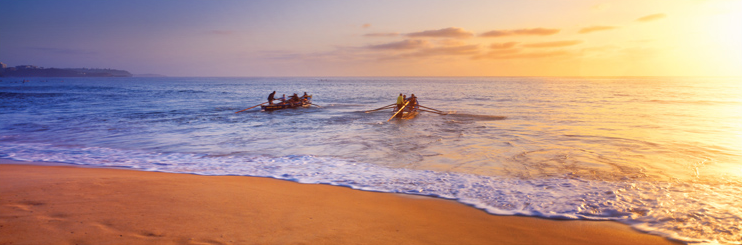 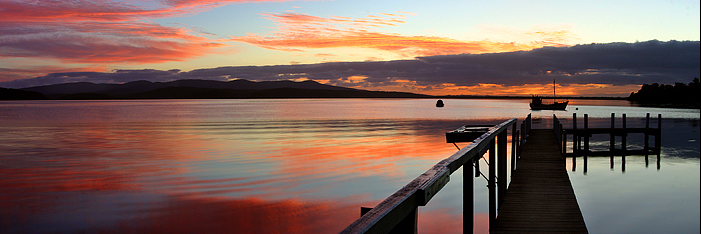 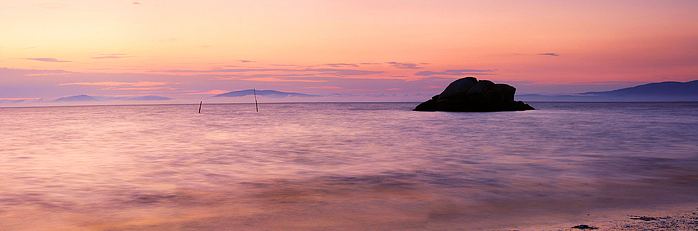 HOME
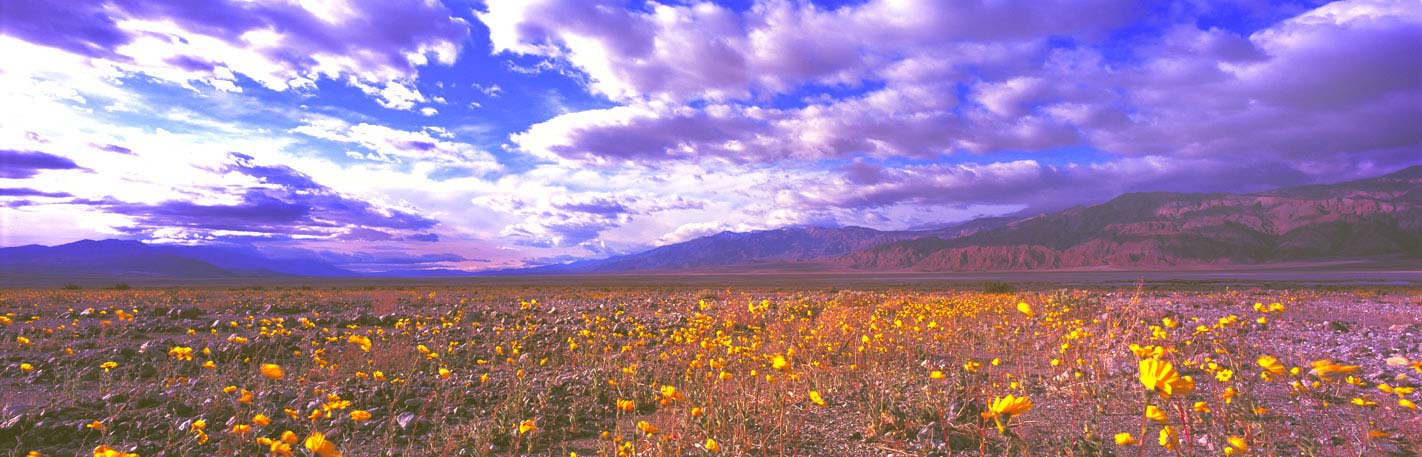 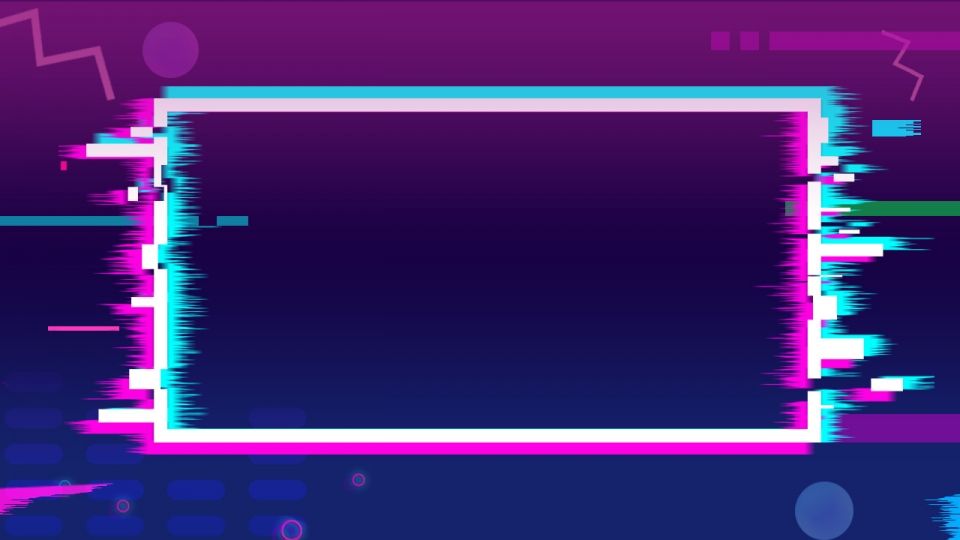 Do you hear the thunder?Do you wonder what’s going on?Rumbling, tumbling,Grumbling all over town.
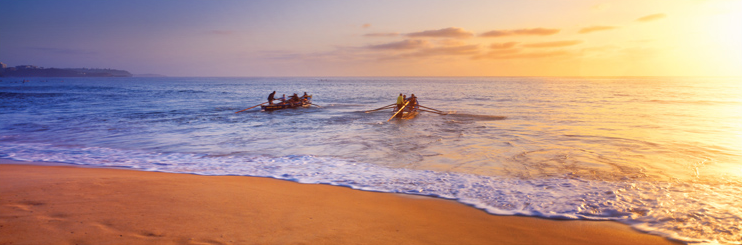 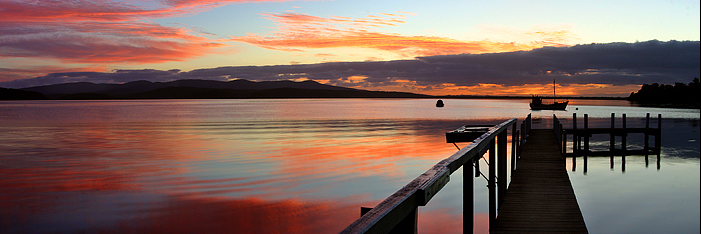 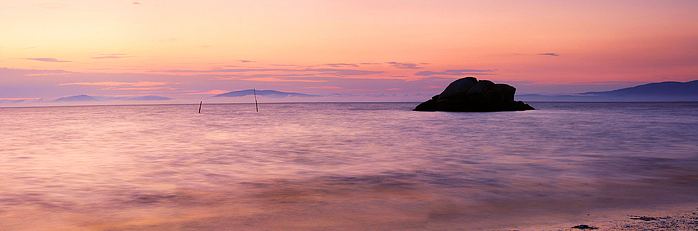 HOME
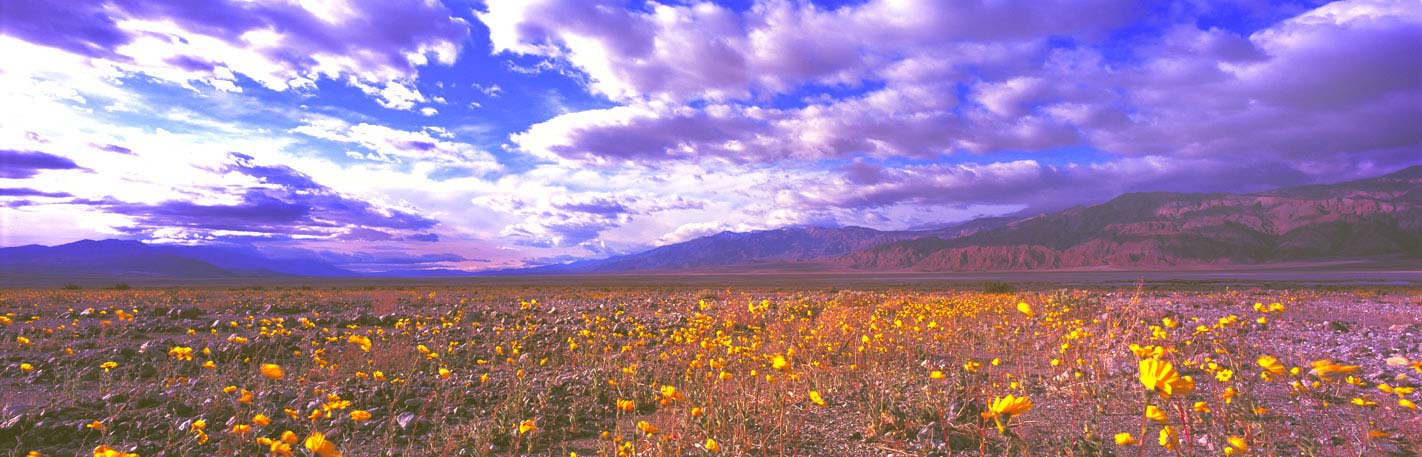 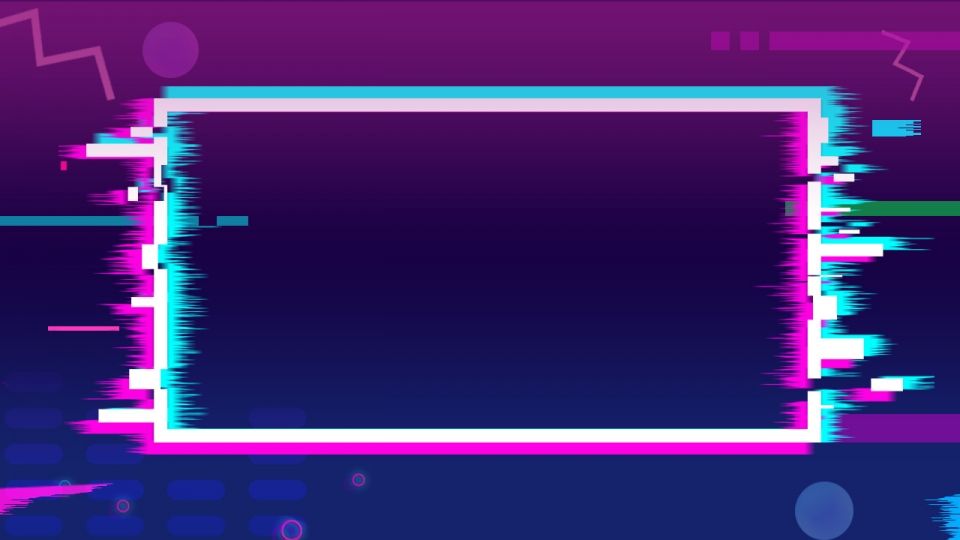 Do you hear the thunder?3 x’s
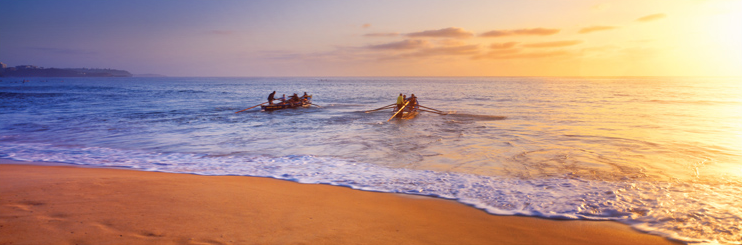 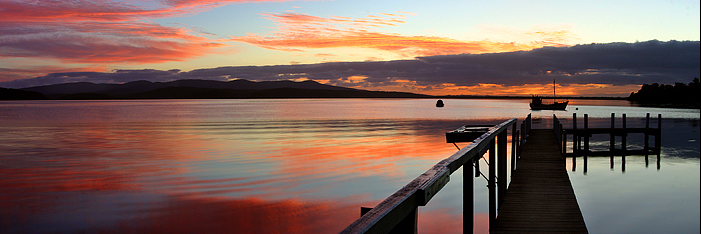 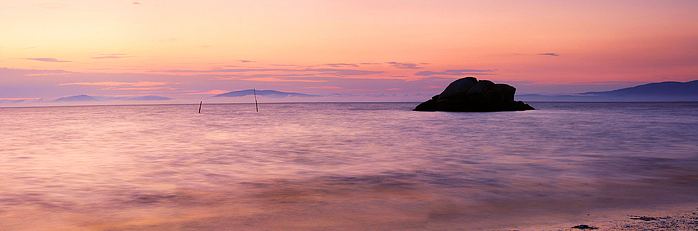 HOME
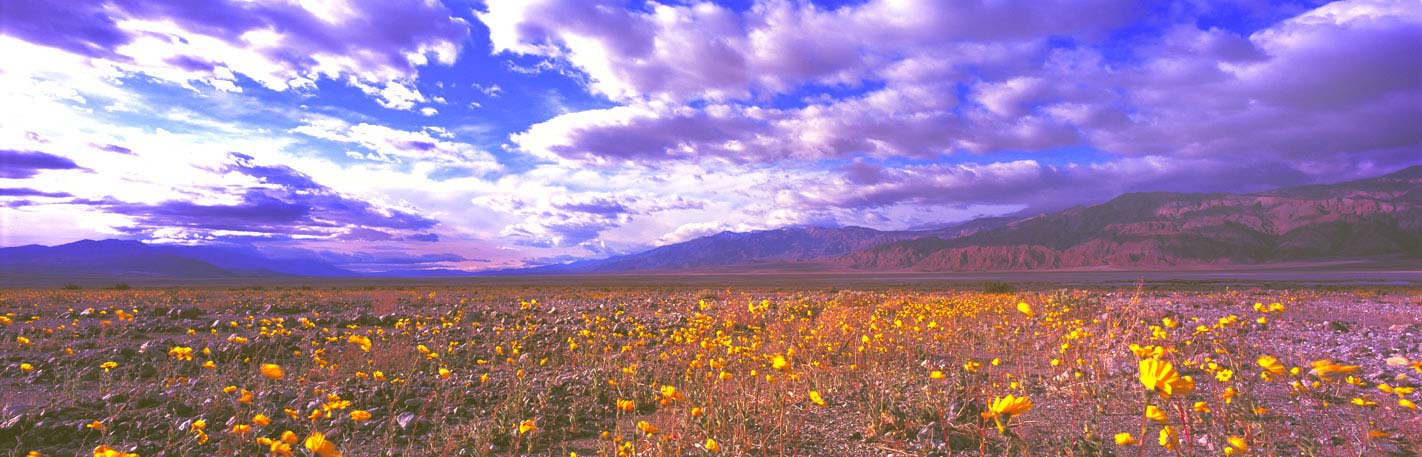 Lightning!
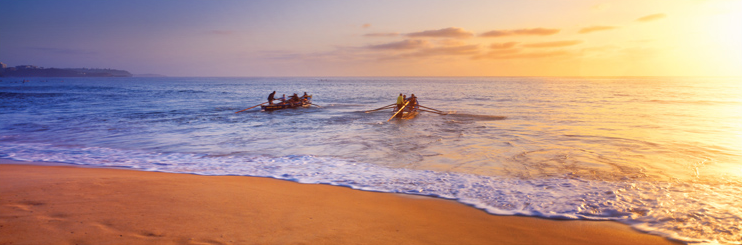 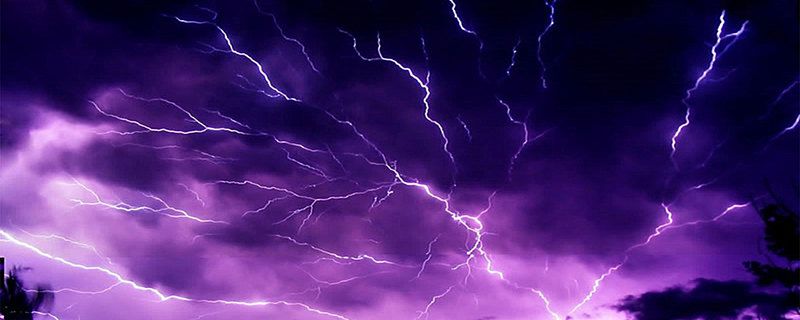 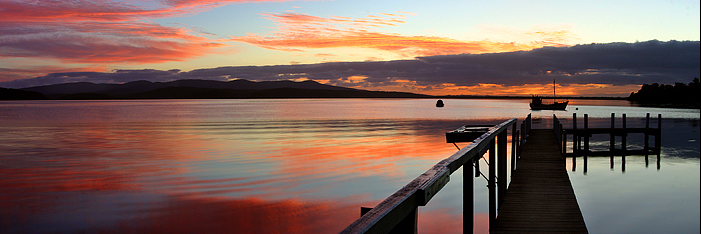 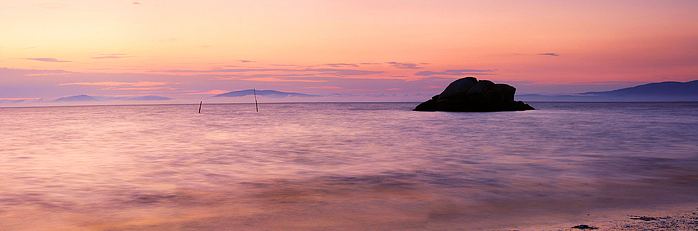 HOME
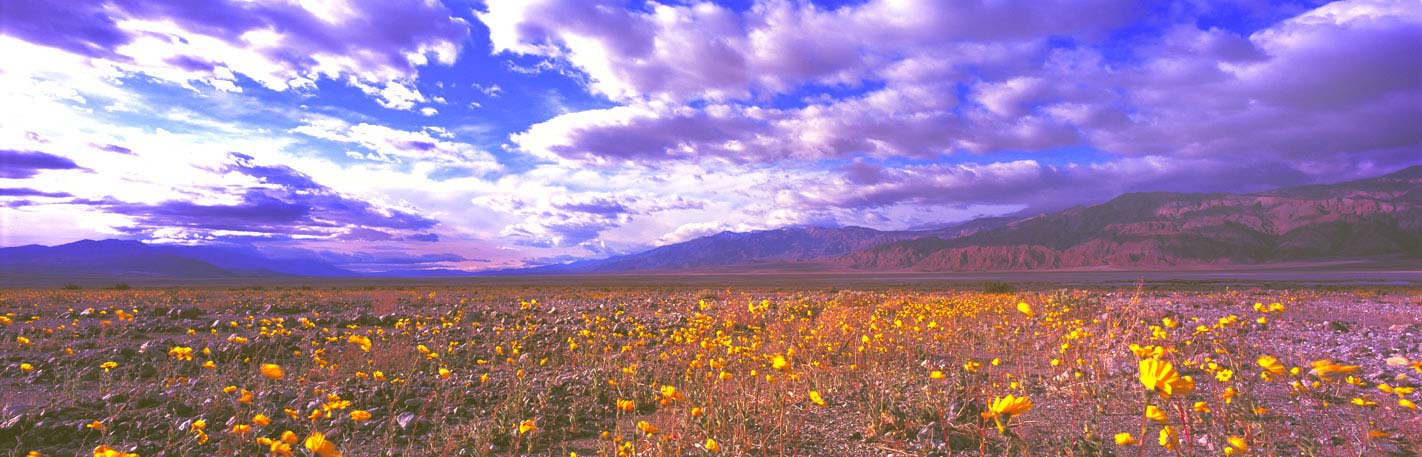 Electric fingers reaching, reaching.Skipping, darting, fleeting, fleeting.
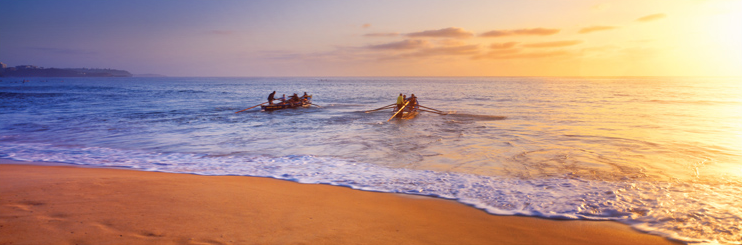 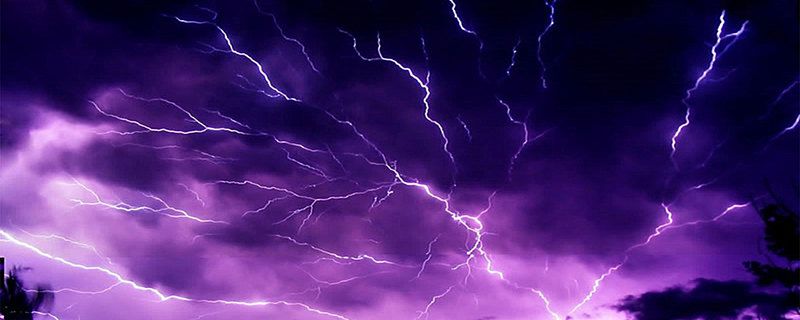 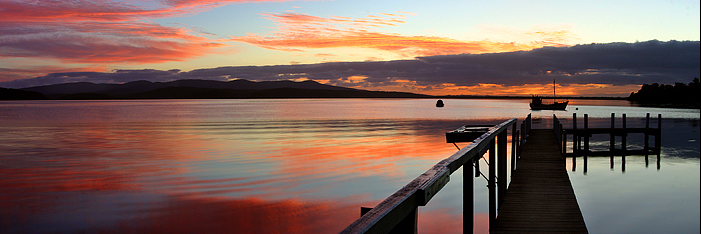 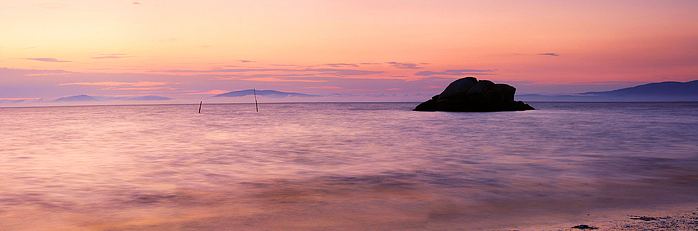 HOME
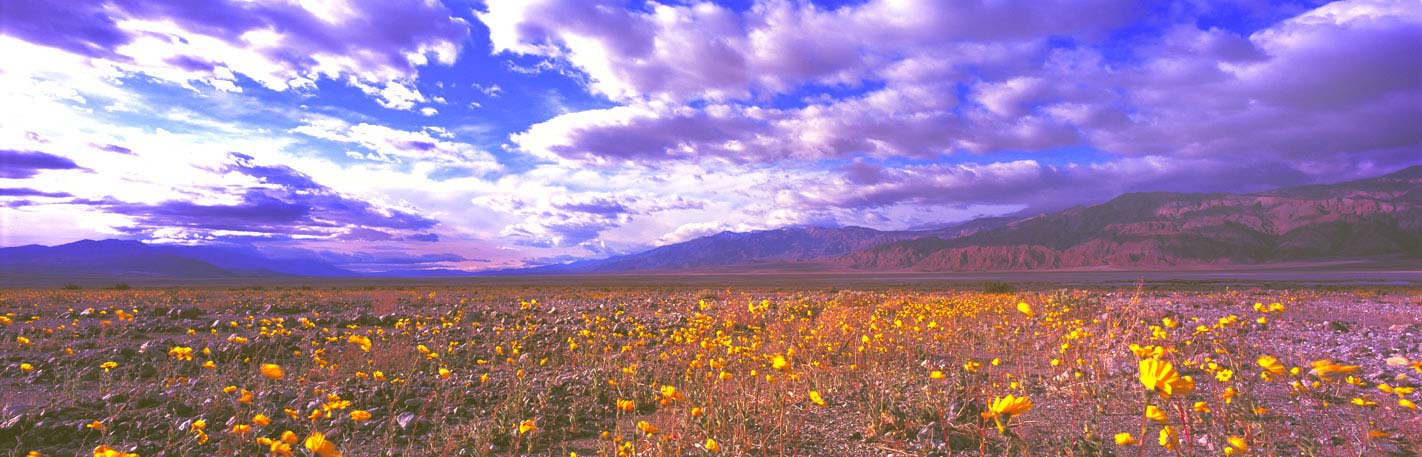 Tapping on the clouds,Rapping on their shroud of gray.Lightning, lightning, lightning, lightning!	(Lightning), (lightning),       (lightning!)
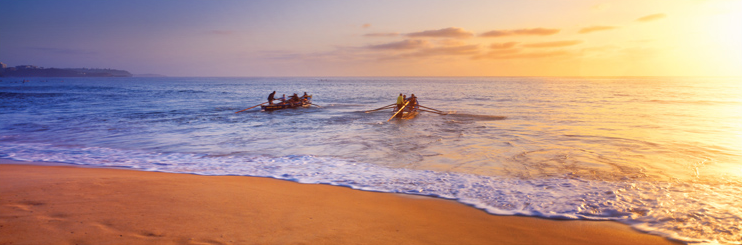 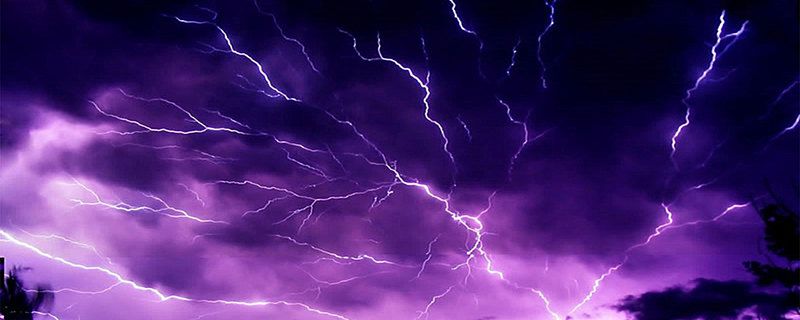 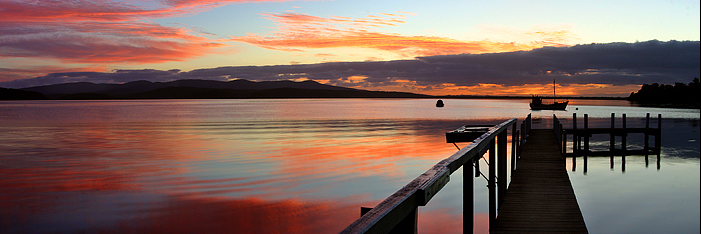 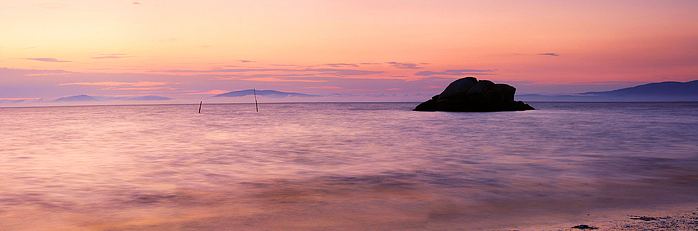 HOME
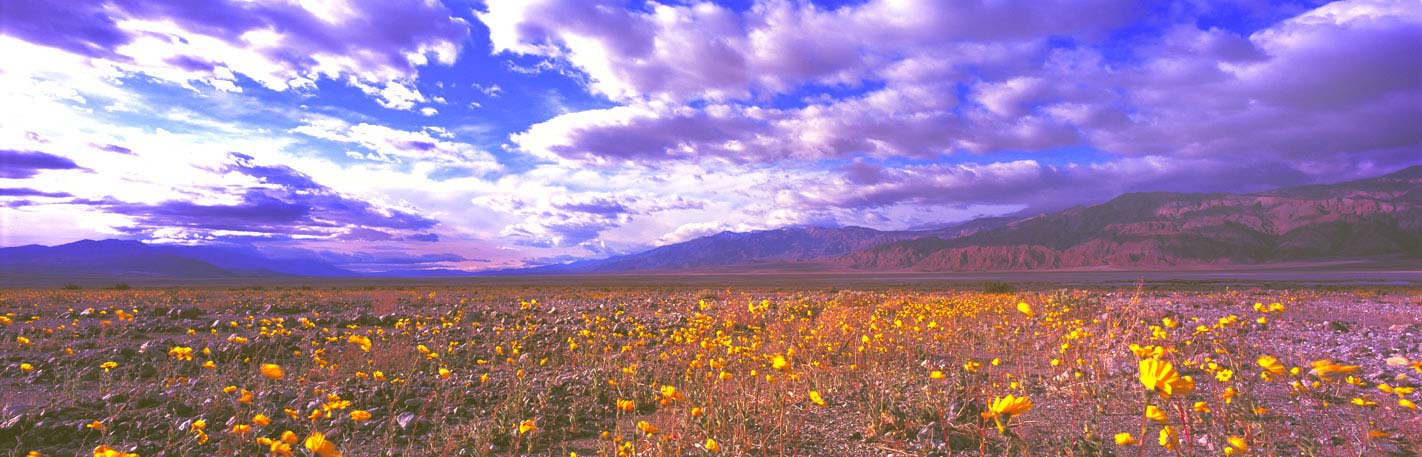 Now the night is waking, waking.See it sparkling, blinking, (blinking), Sizzling.
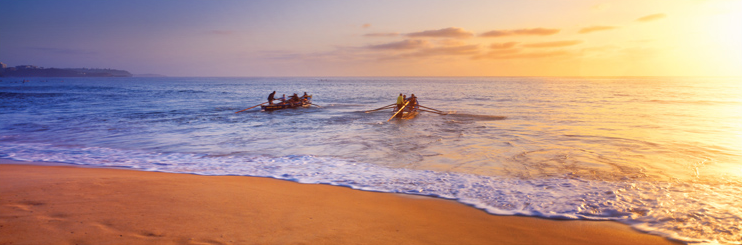 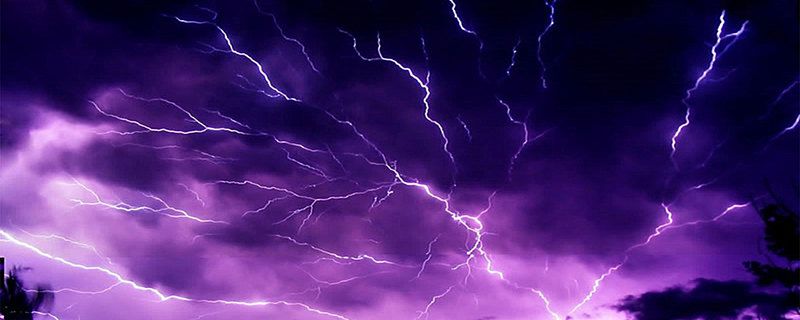 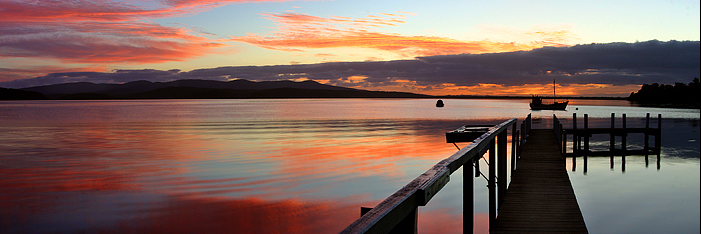 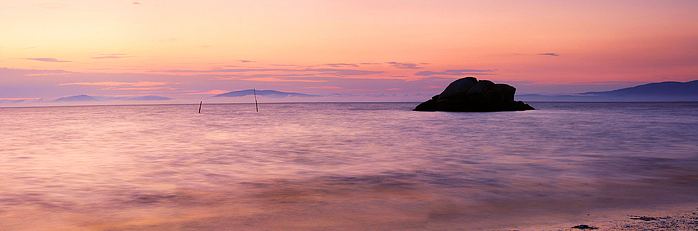 HOME
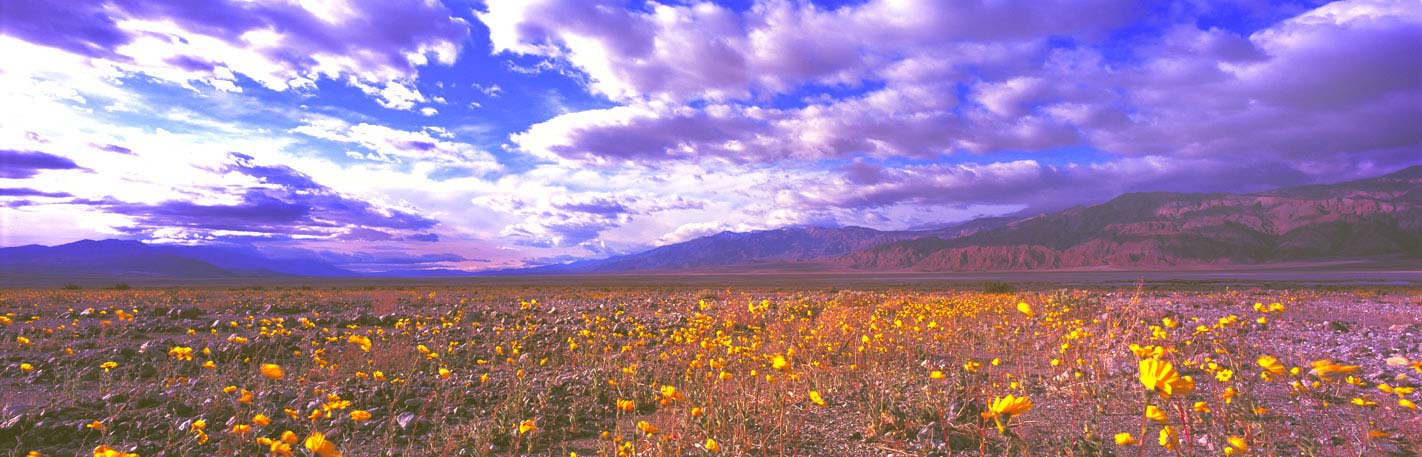 Oh, what a storm of energy,Crackling now, surrounding me!            I am not afraid. I am not afraid. Lightning. I am not afraid.           Lightning. I am not afraid. Lightning!
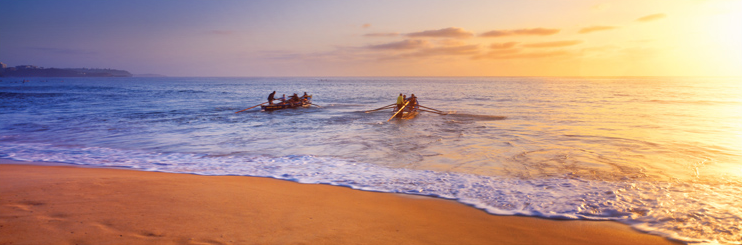 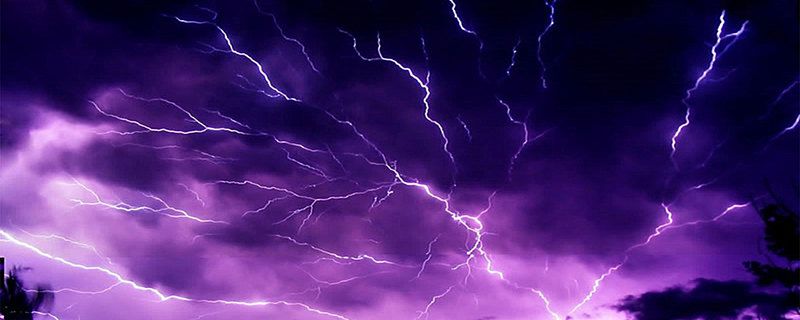 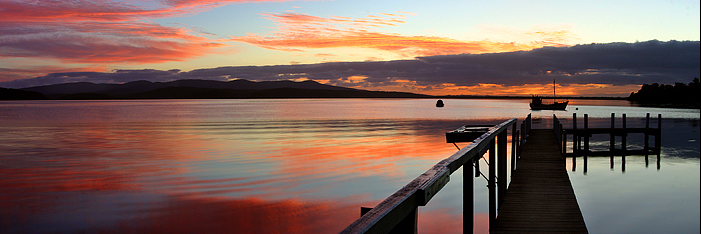 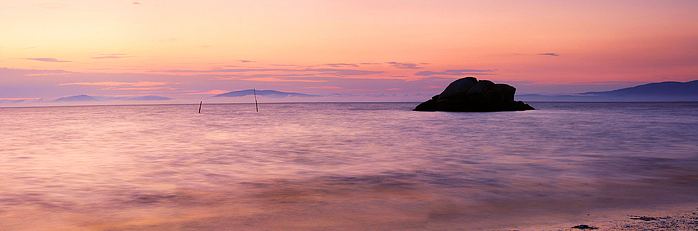 HOME
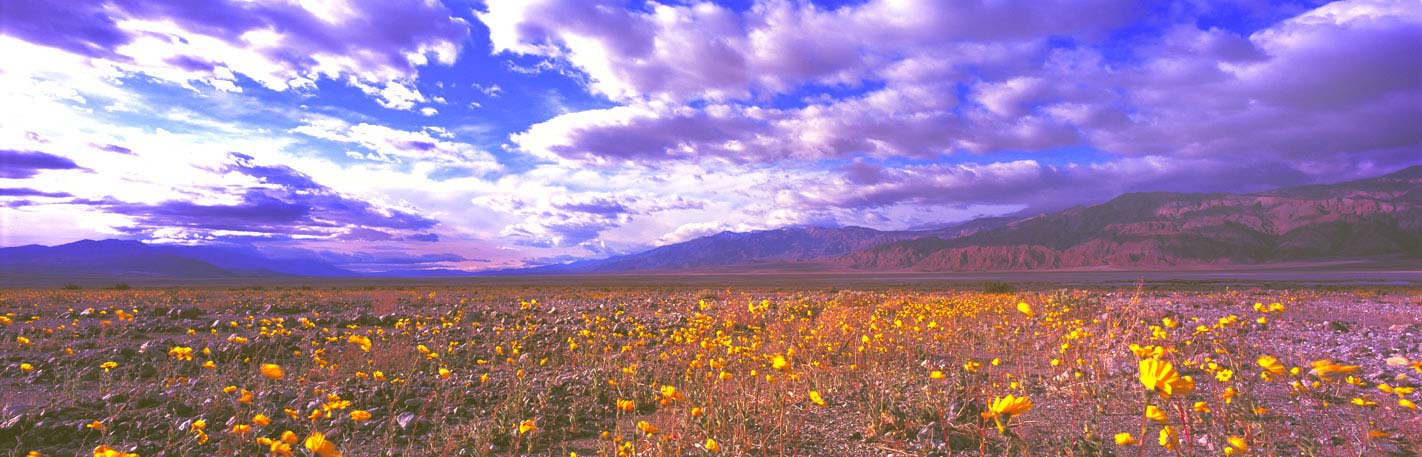 Rolling, rolling, then a flashFrom cloud to cloud.Sneaking, sneaking to the groundWithout a sound.
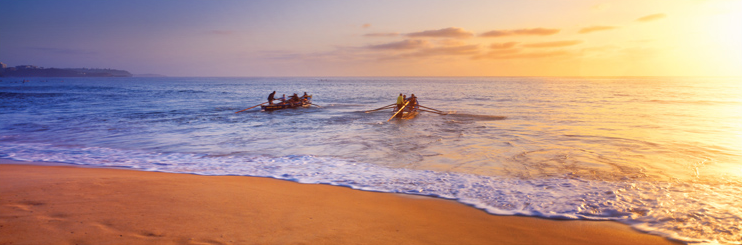 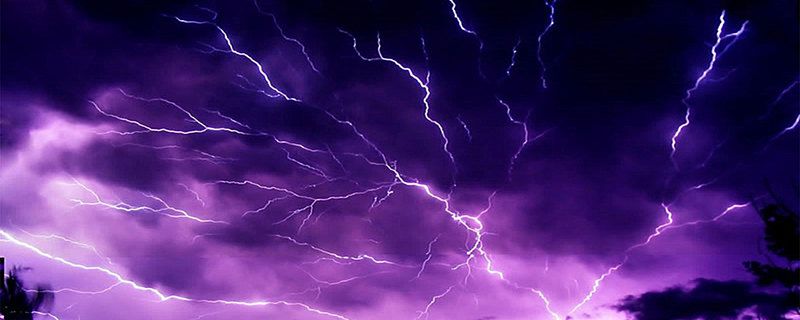 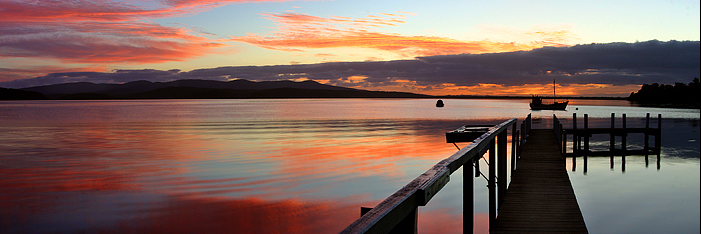 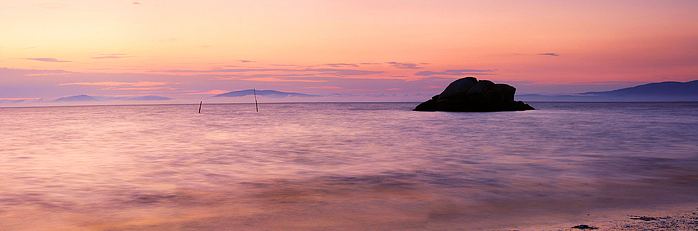 HOME
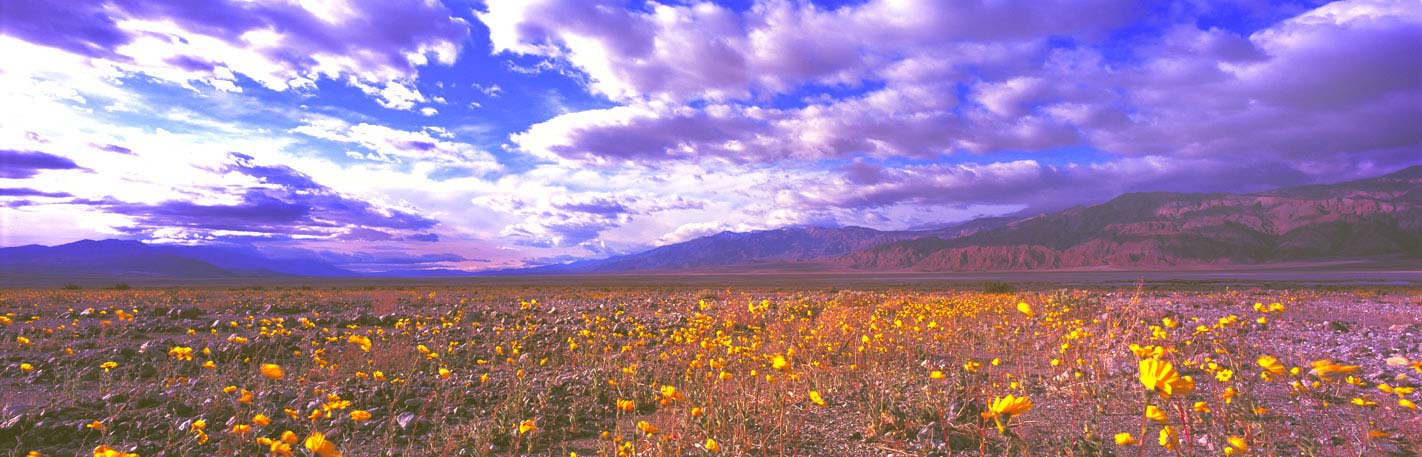 Then,	then, 	    then, then,Then,	 then, then,Then,	then,   then                Then,	     then,   then** BOOM!
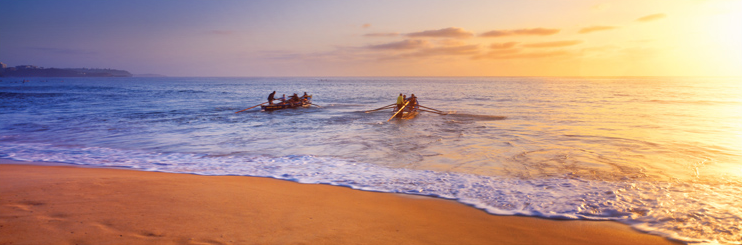 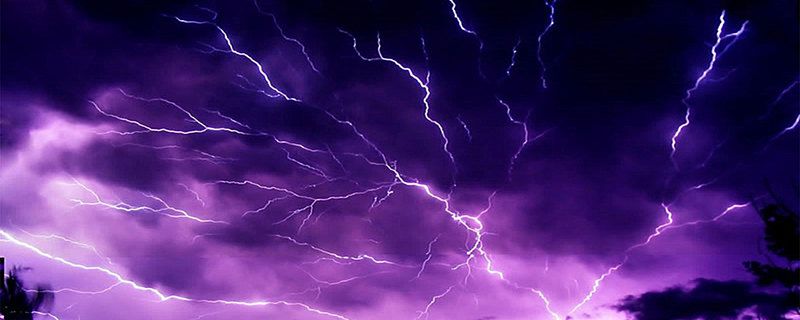 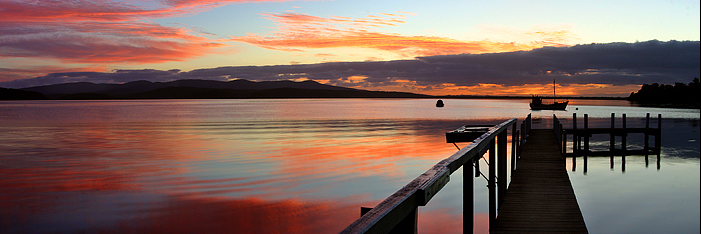 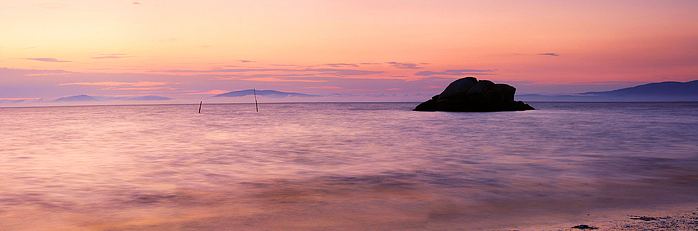 HOME
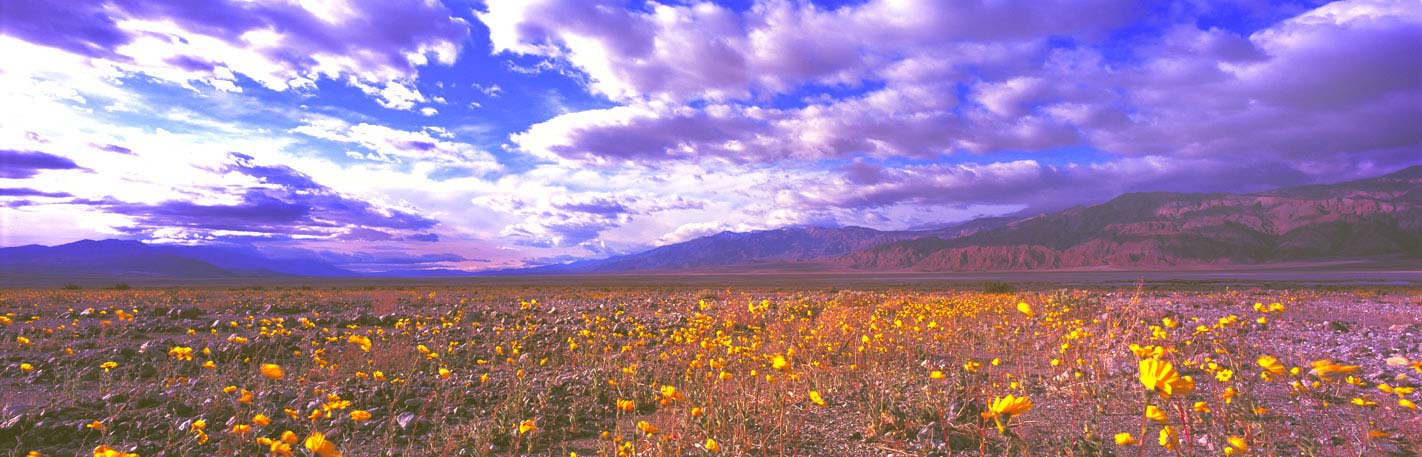 Electric fingers reaching, reaching.Skipping, darting, fleeting, fleeting.
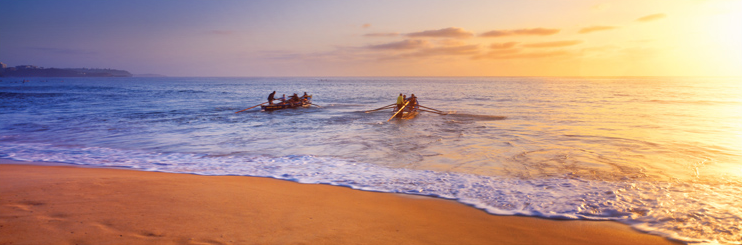 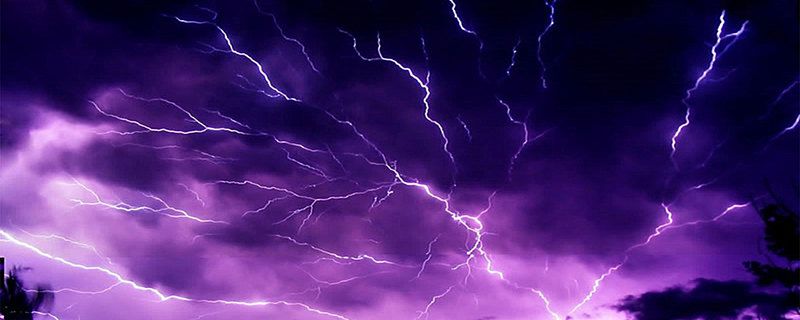 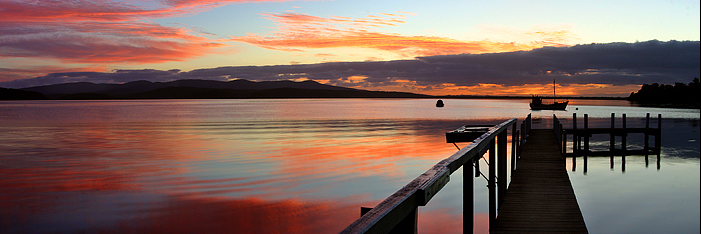 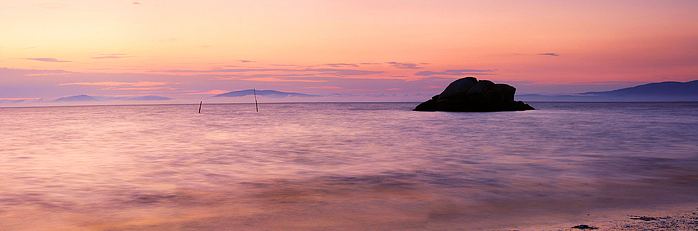 HOME
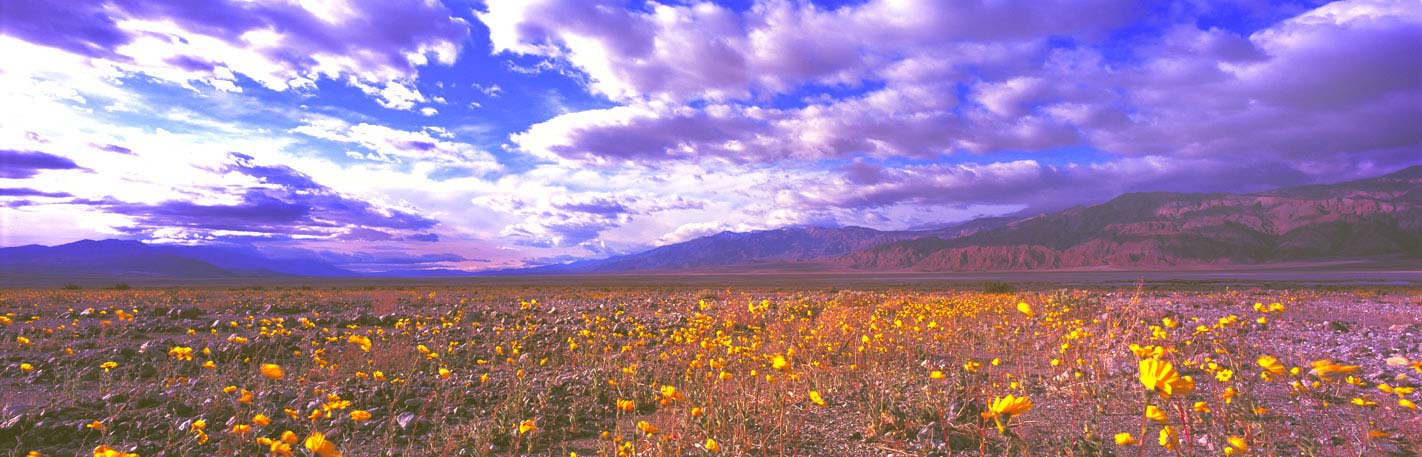 Tapping on the clouds,Rapping on their shroud of gray.Lightning, lightning, lightning, lightning!	(Lightning), (lightning),       (lightning!)
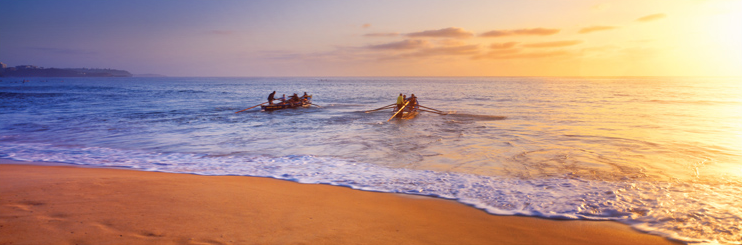 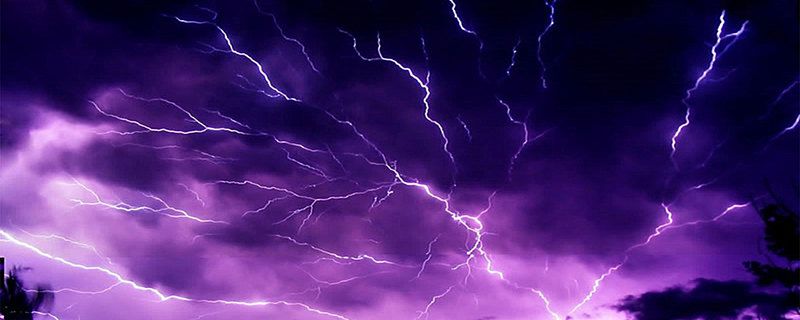 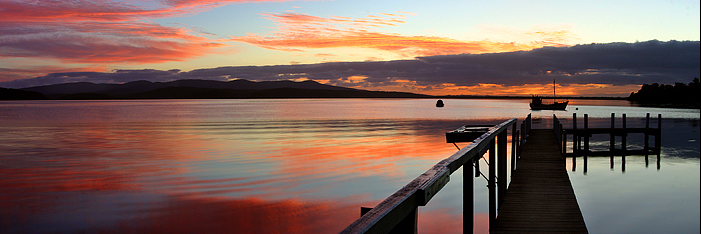 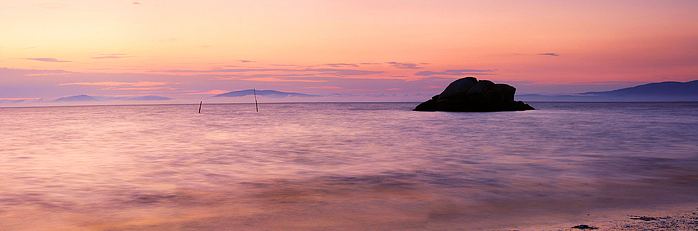 HOME
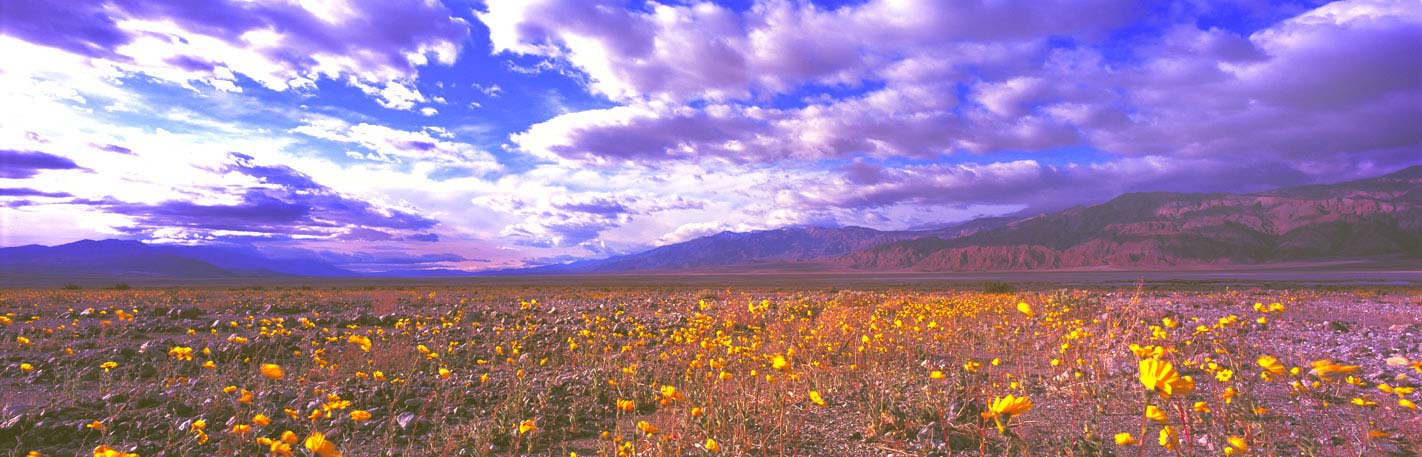 Now the night is waking, waking.See it sparkling, blinking, (blinking), Sizzling.
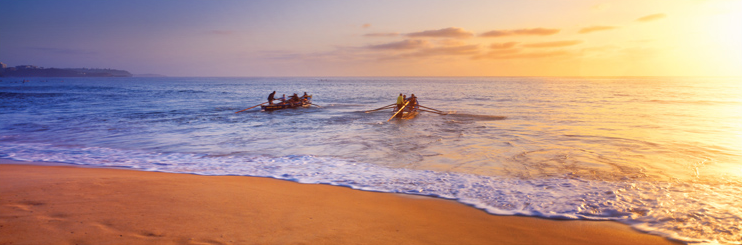 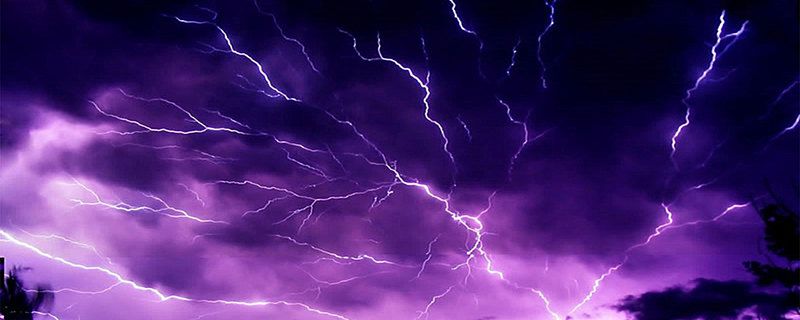 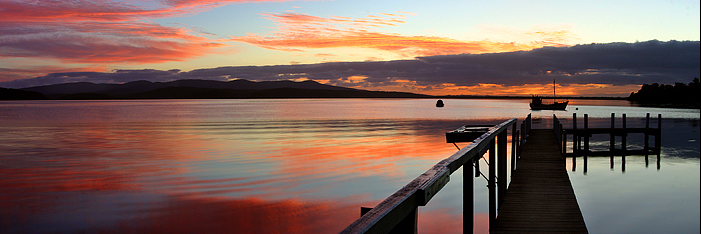 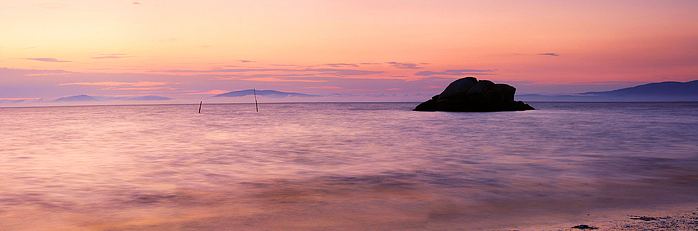 HOME
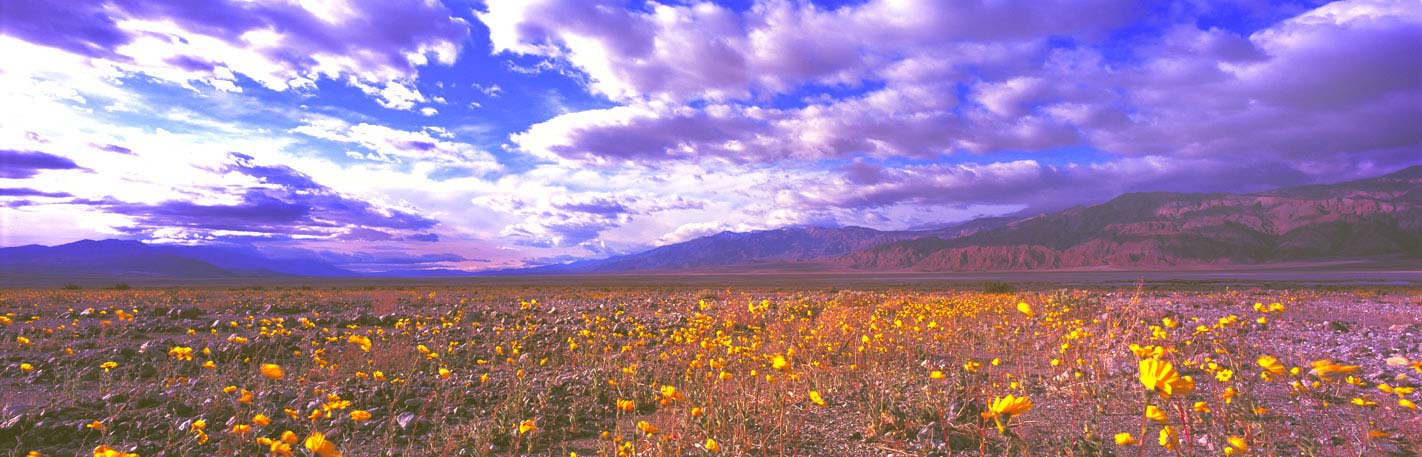 Oh, what a storm of energy,Crackling now, surrounding me!            I am not afraid. I am not afraid. Lightning. I am not afraid.           Lightning. I am not afraid. Lightning!
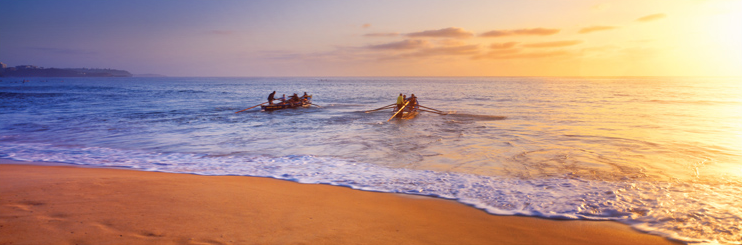 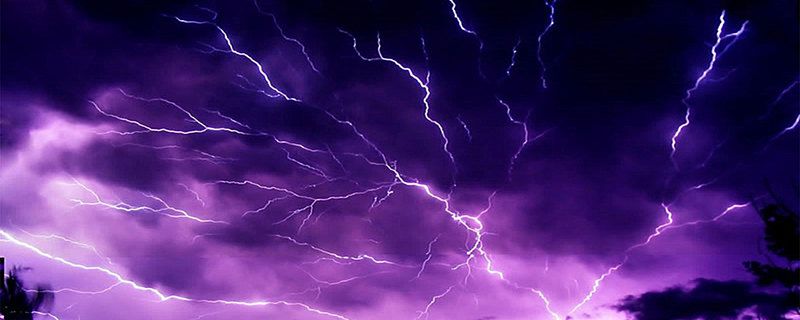 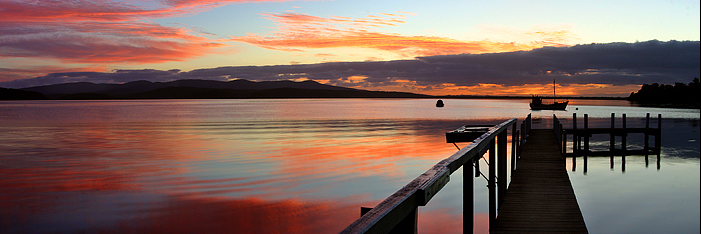 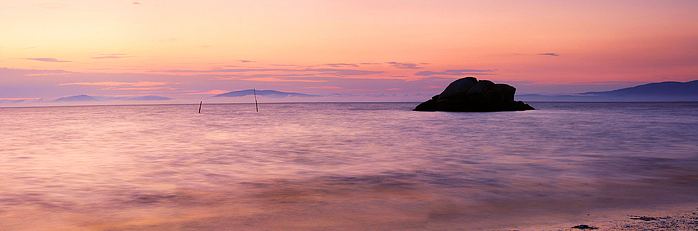 HOME
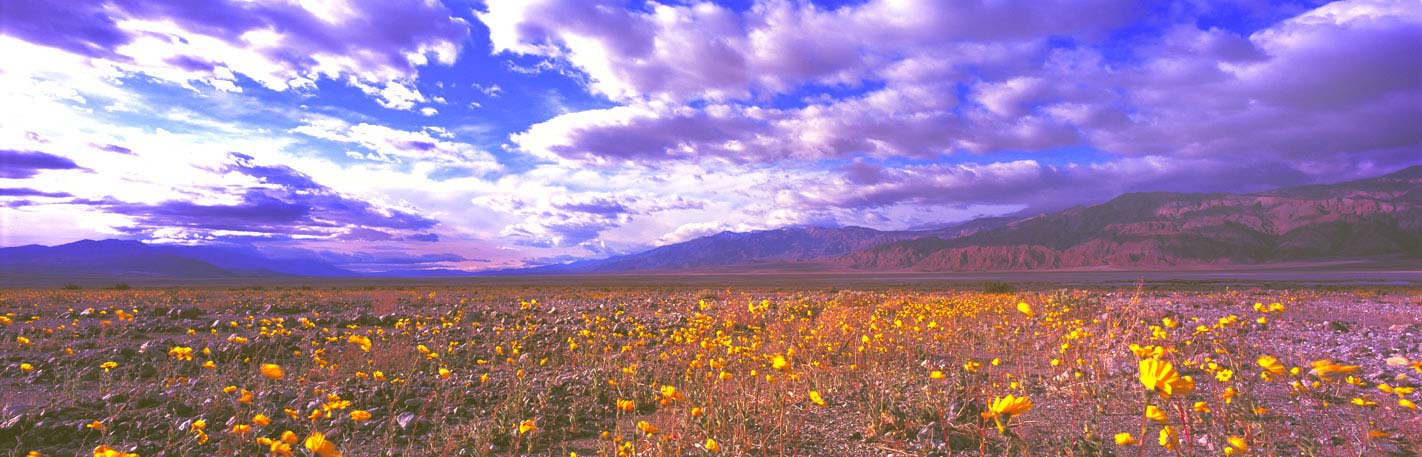 Oh, reaching. (Lightning, lightning)Oh, fleeting. (Lightning, lightning)Lightning	LightningLightning
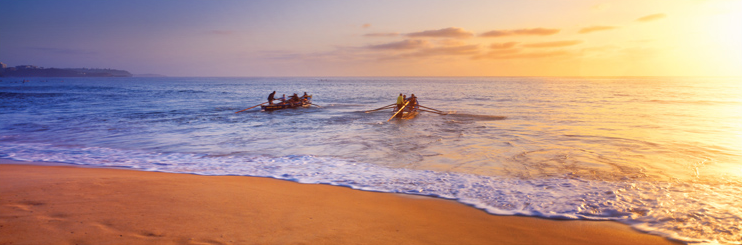 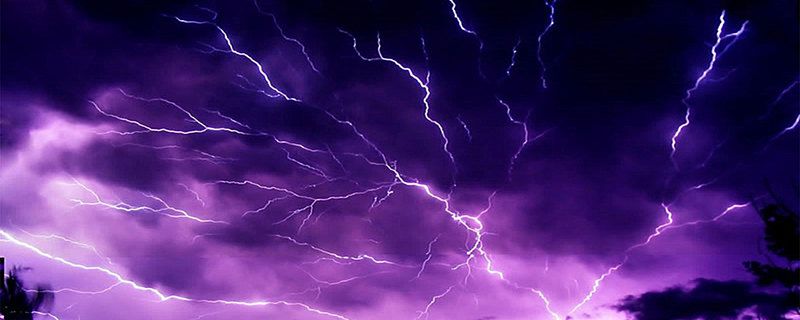 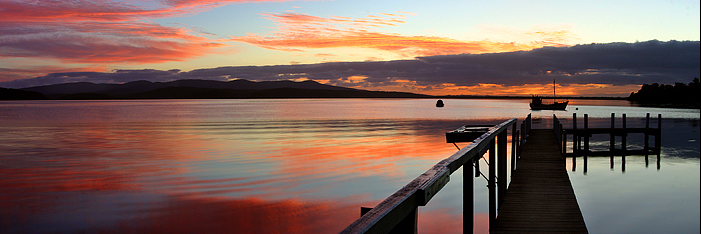 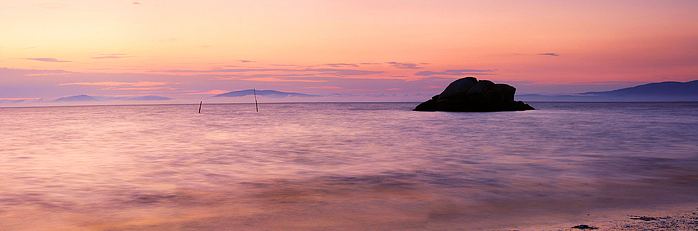 HOME
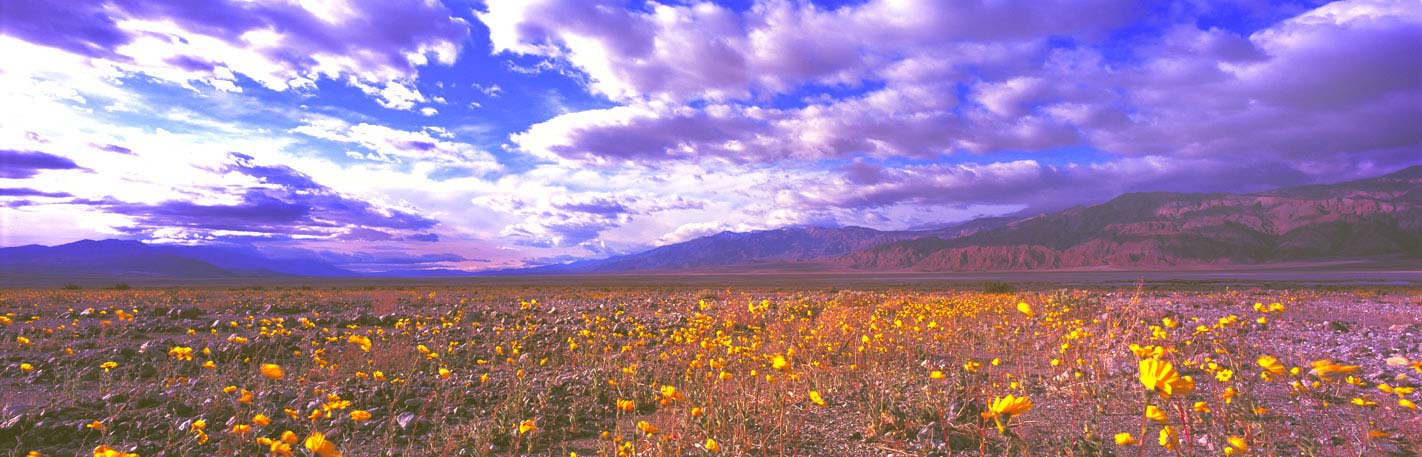 Sparkling, blinking, sizzlingNow the night is wakingLightningBOOM!
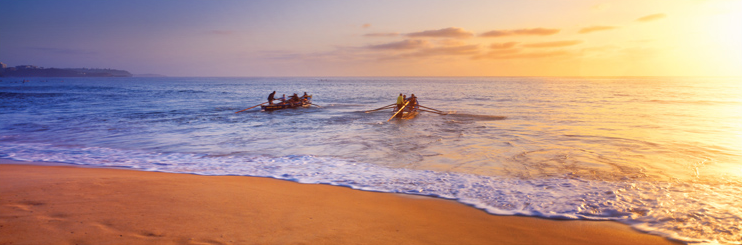 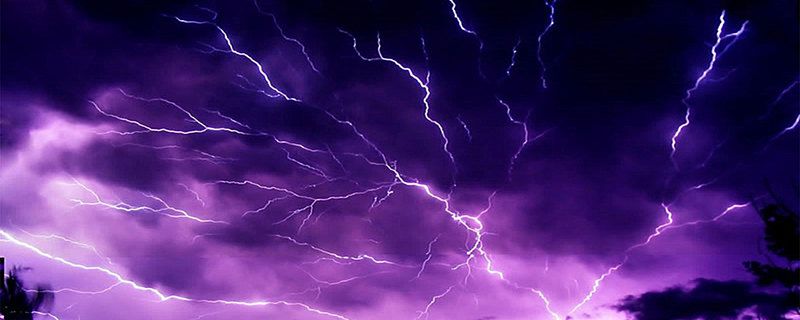 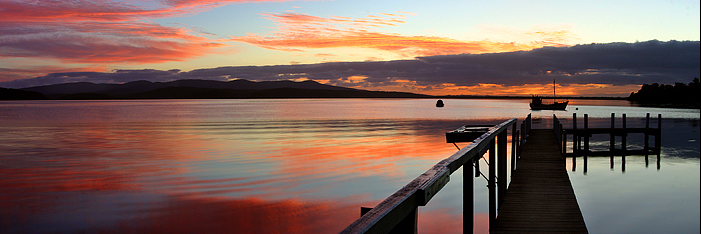 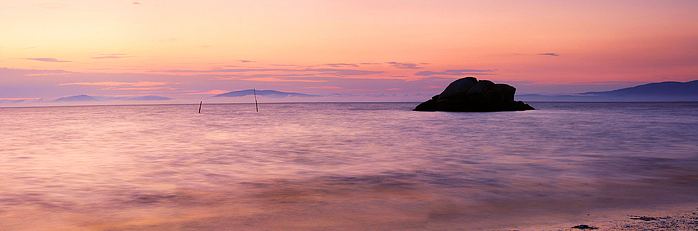 HOME
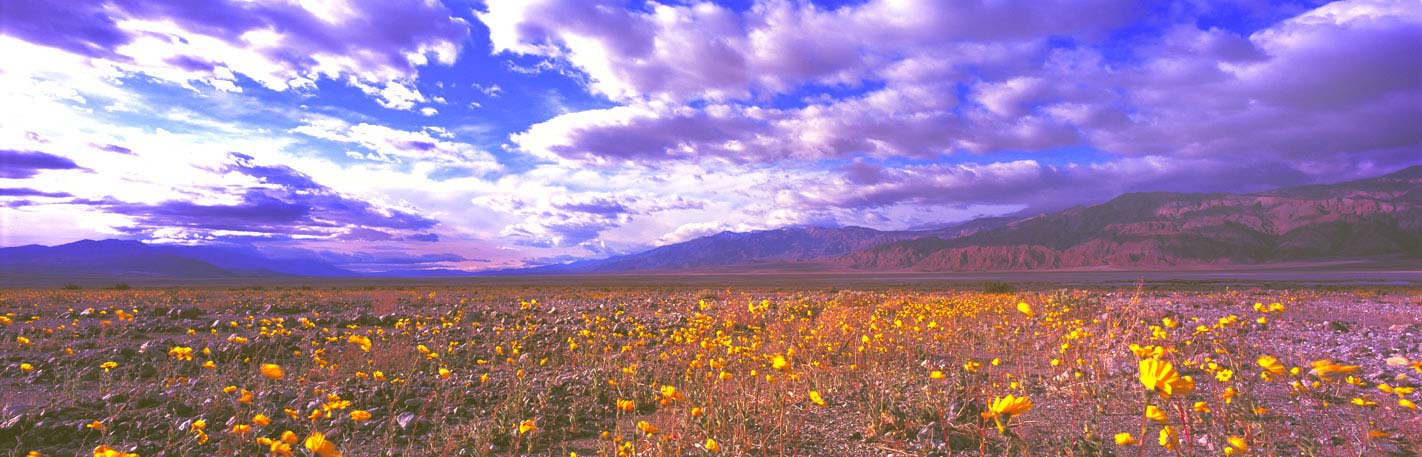 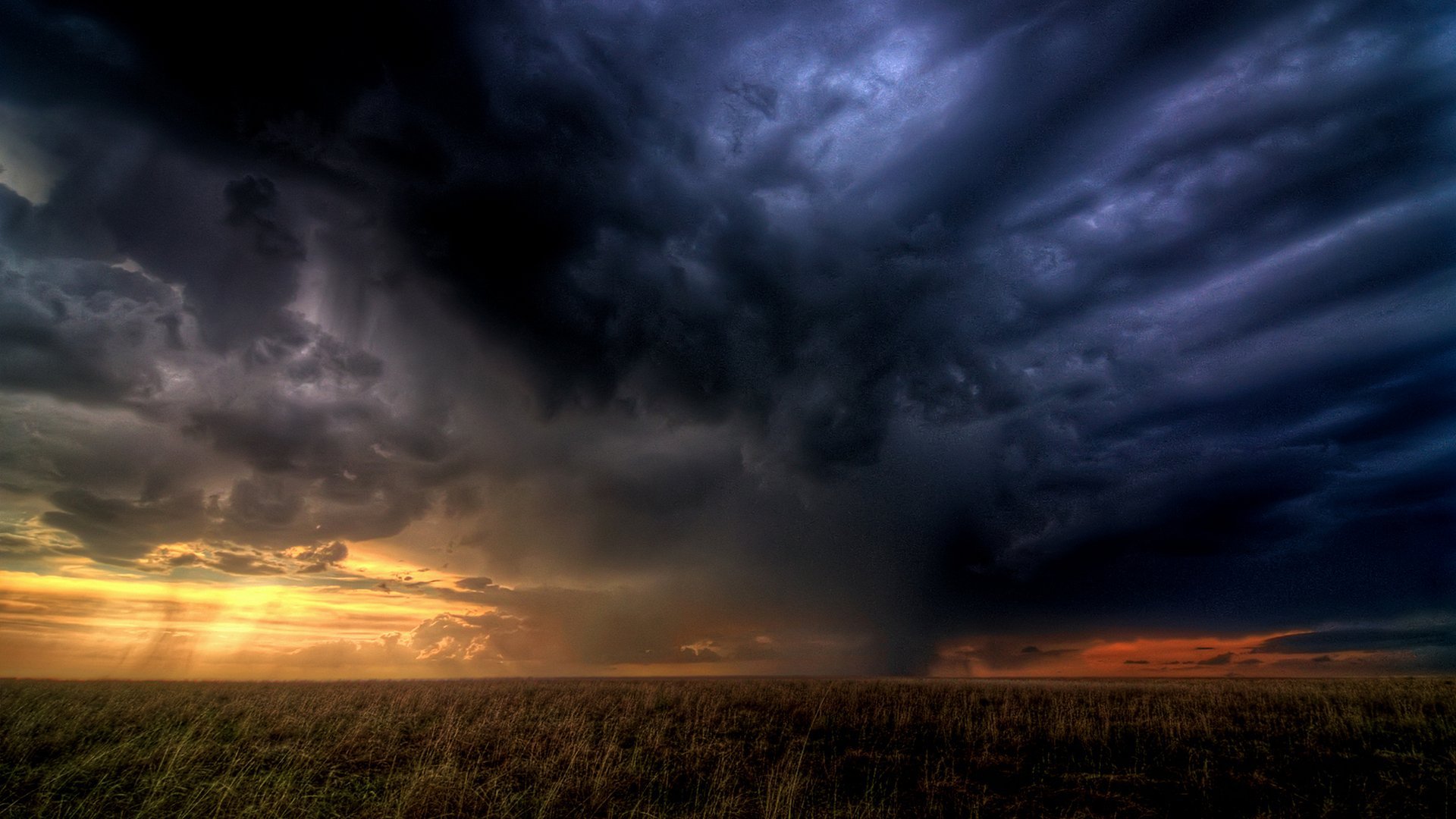 Storm
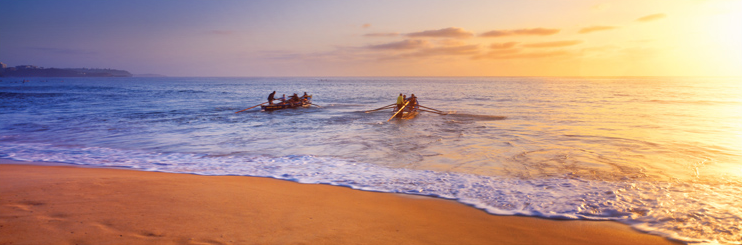 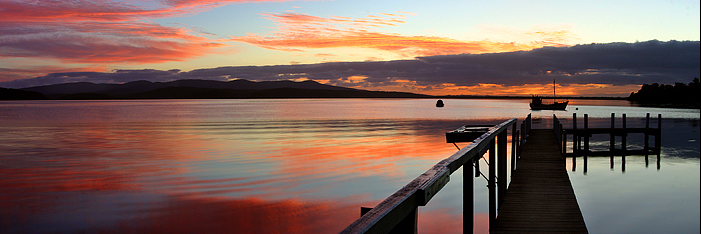 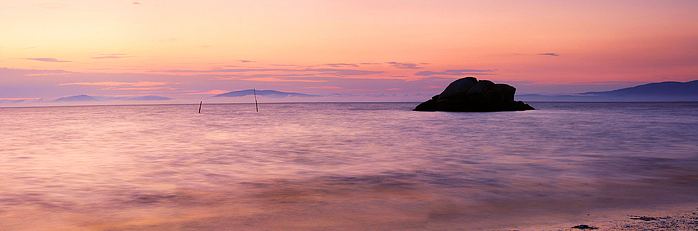 HOME
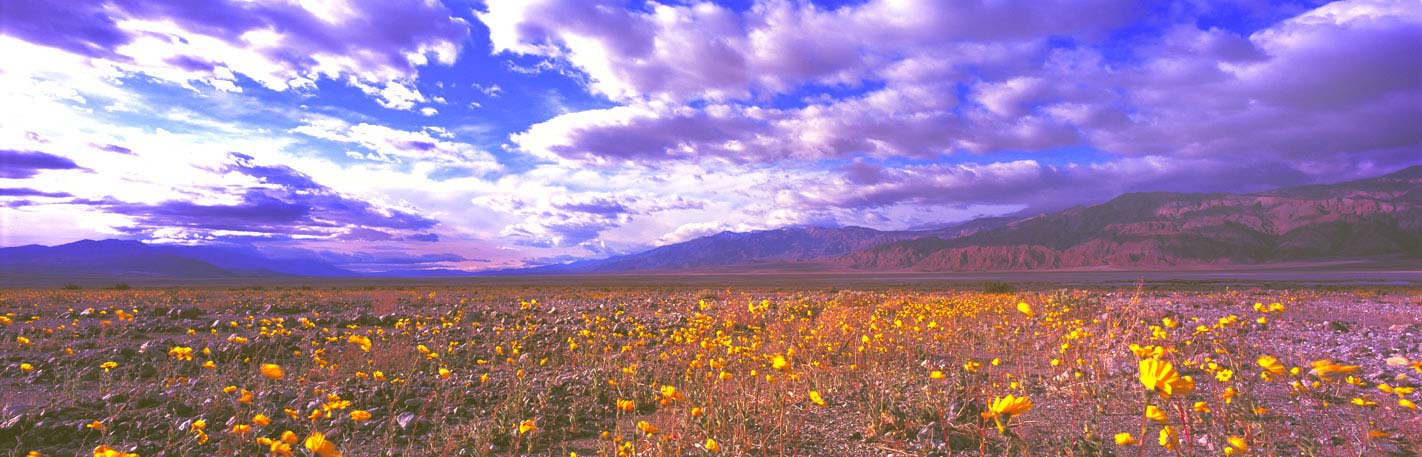 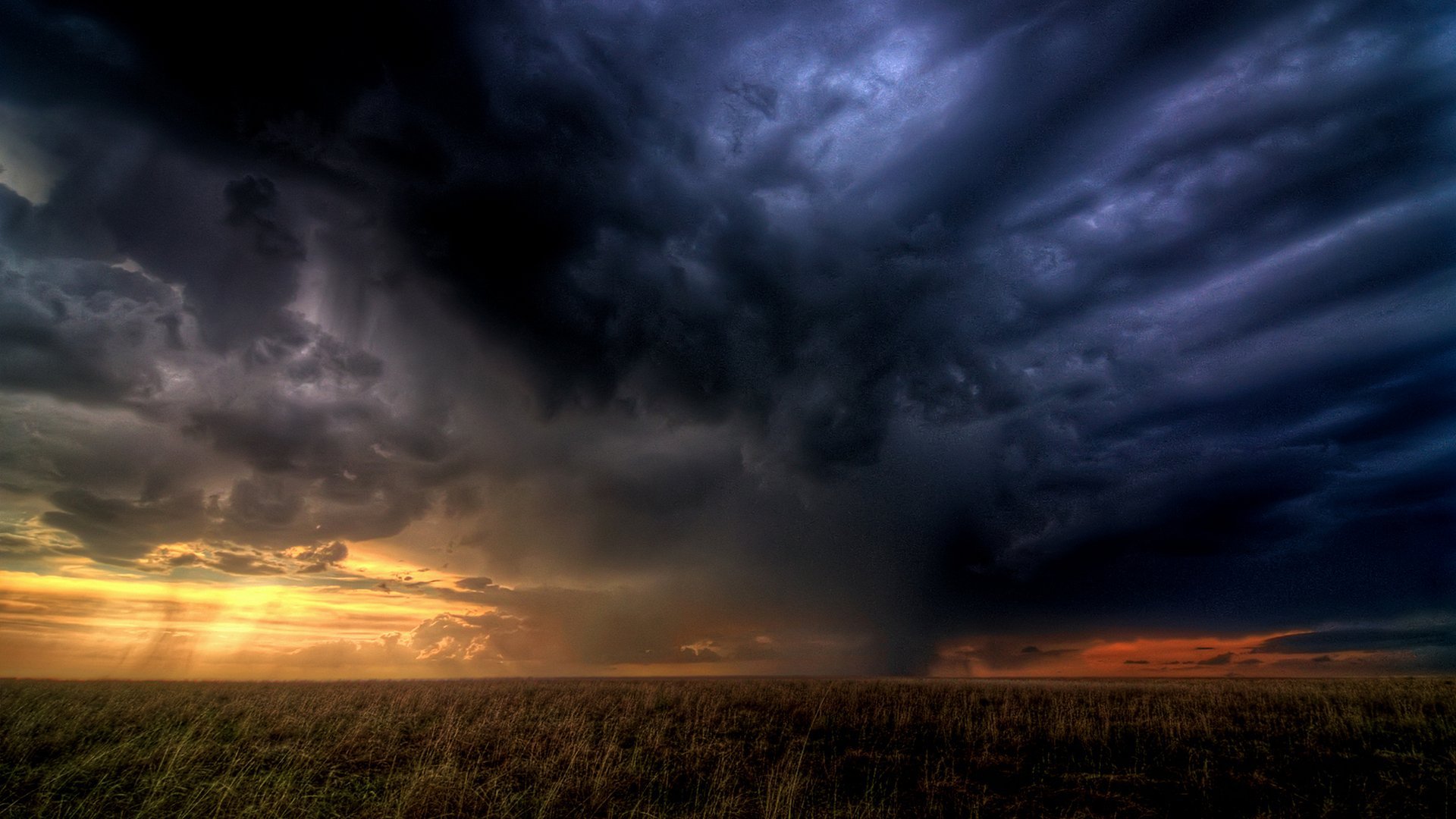 (Solo) Hear in the distance a rumbling roarGathering on the horizon.Towering nimbus preparing to pourGathering on the horizon.
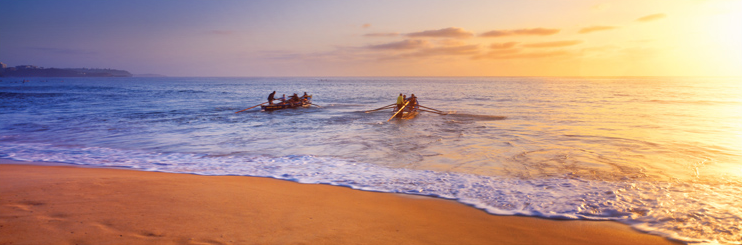 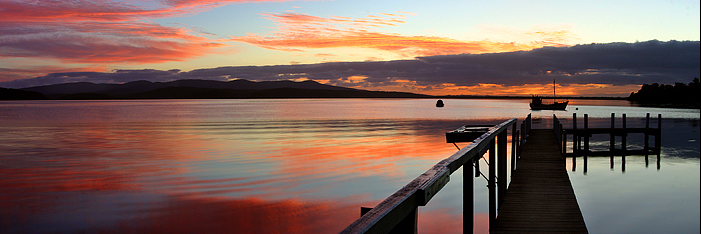 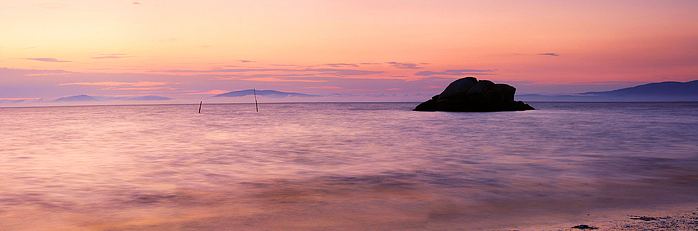 HOME
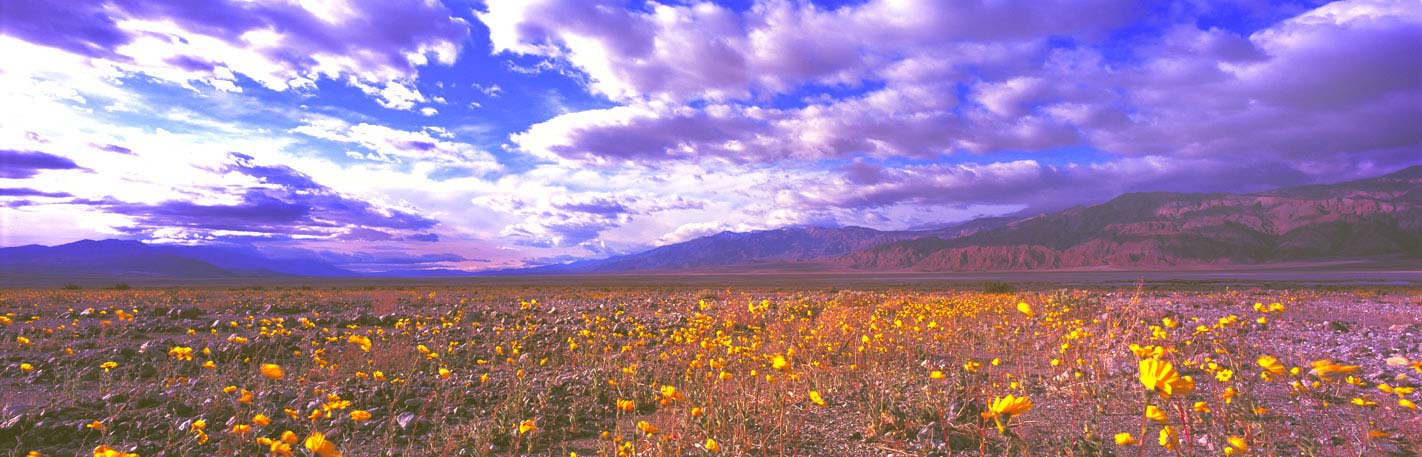 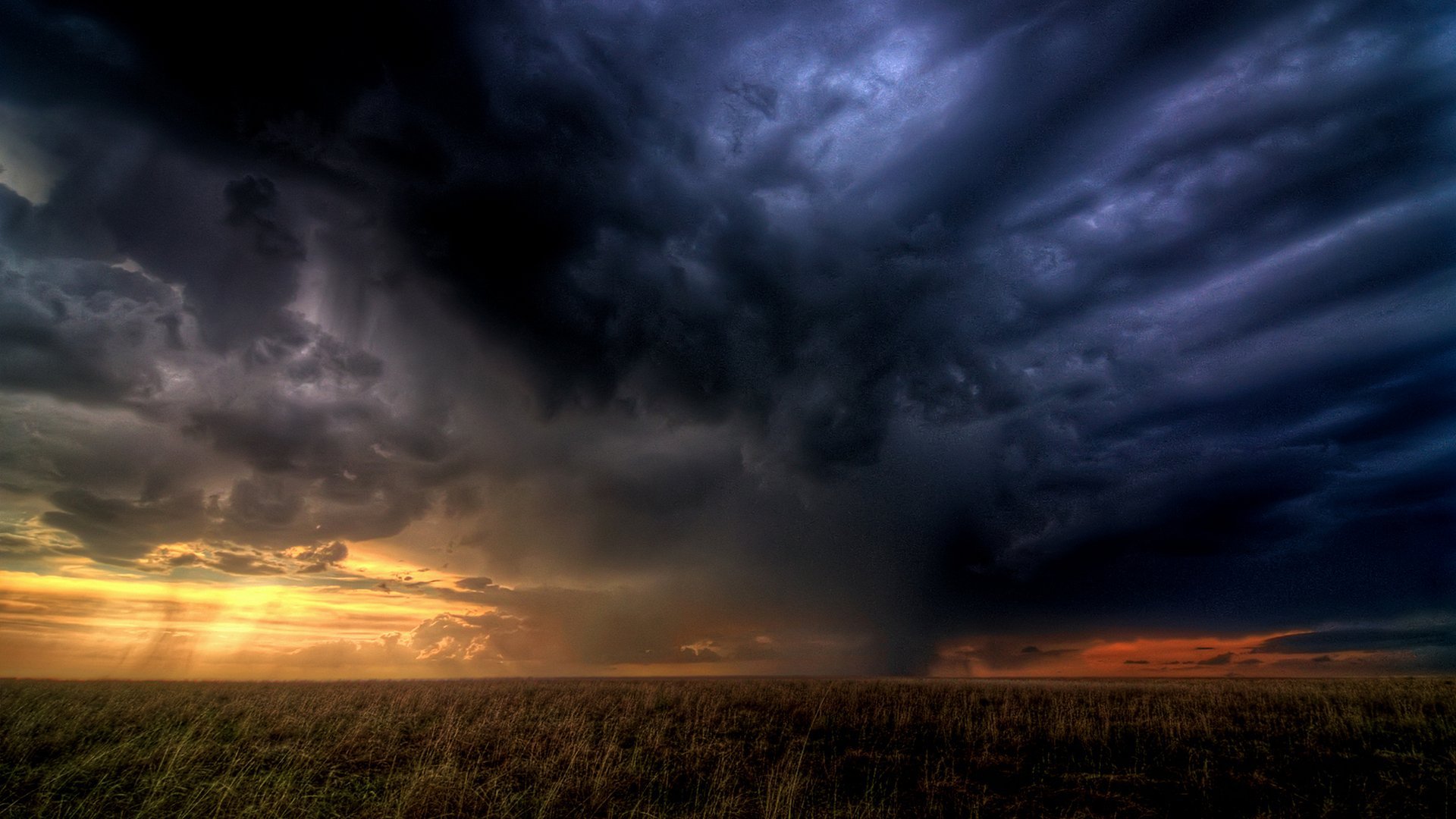 Winds blow, shaking the elements,Clouds roll over the sky.Rains flow, washing the earth As the storm rages on the horizon.
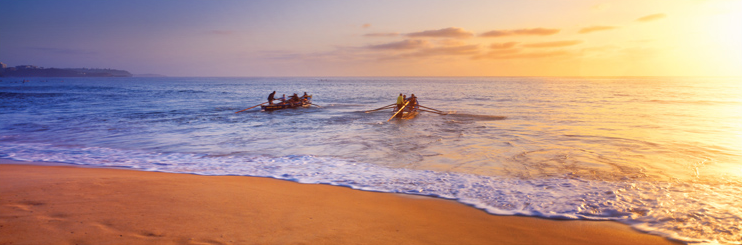 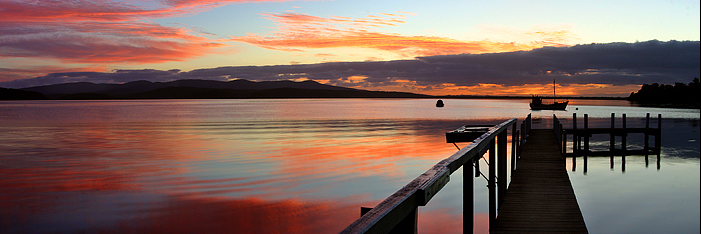 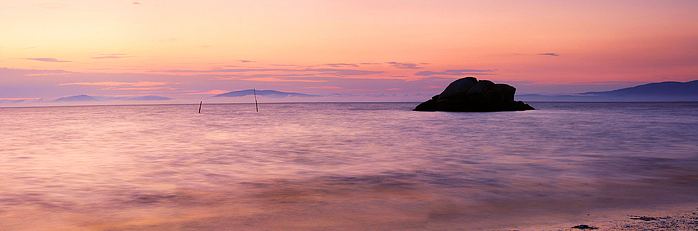 HOME
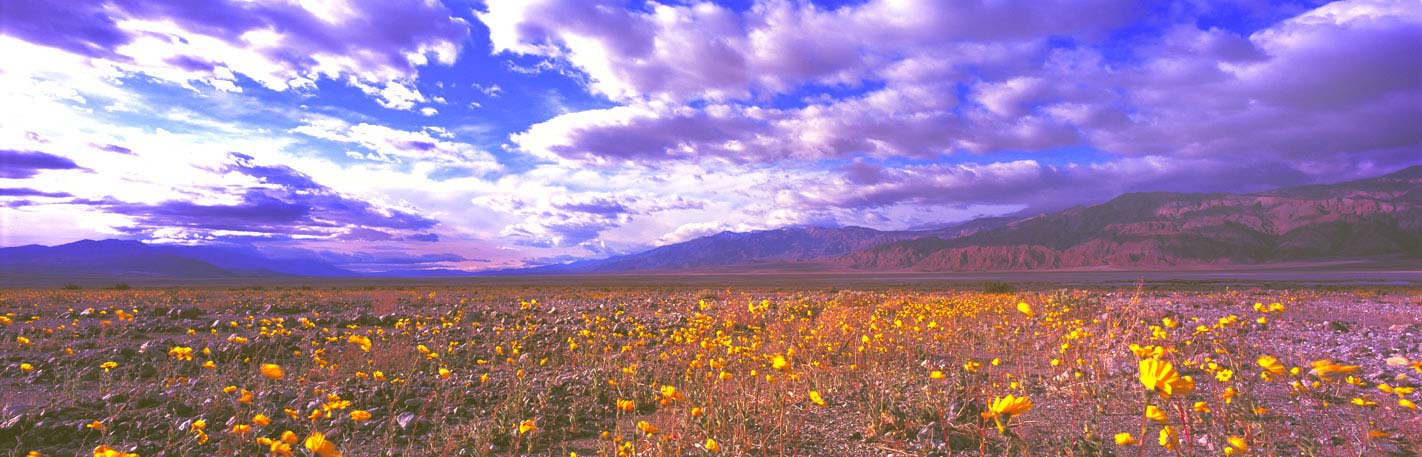 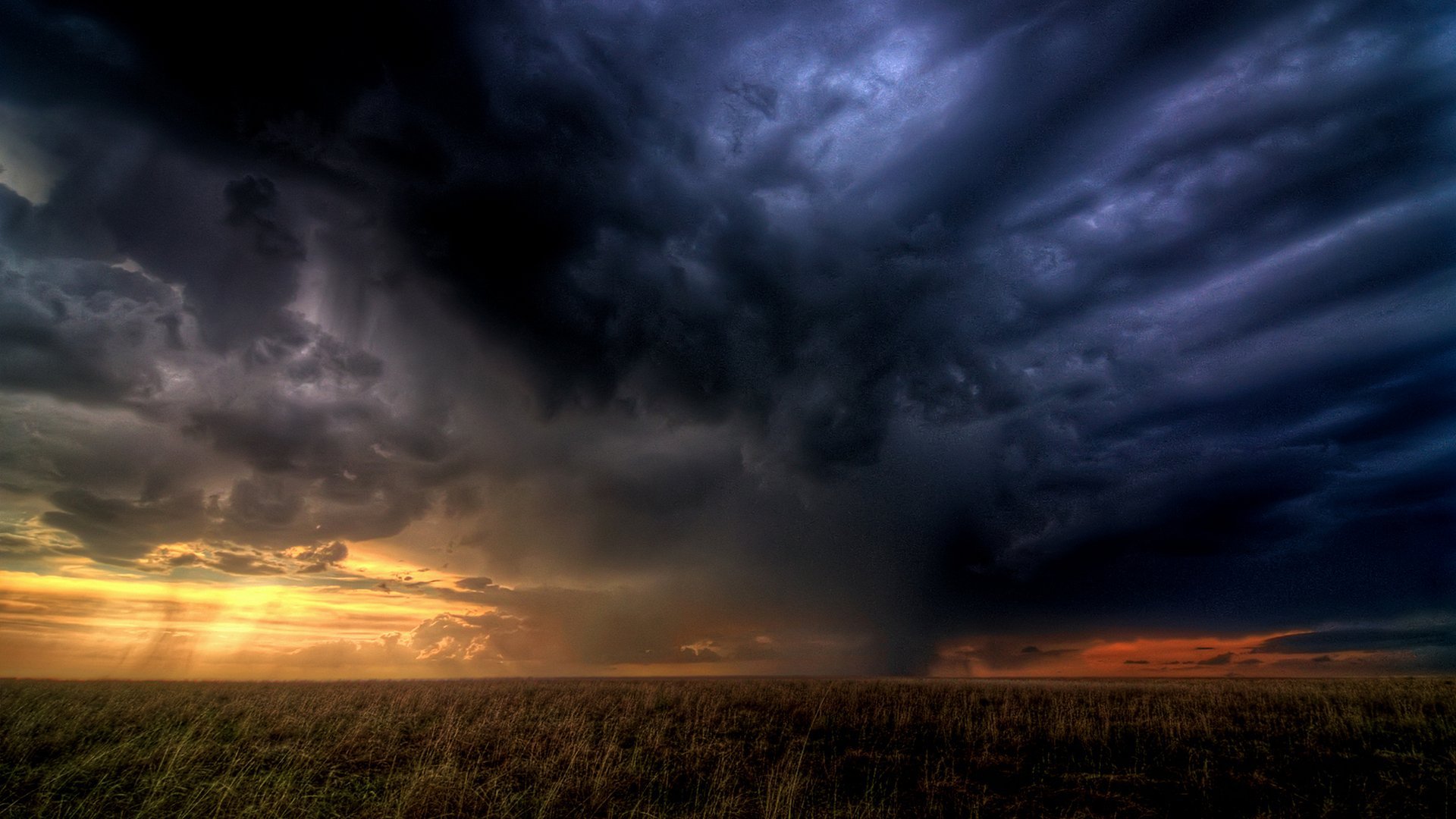 Through the night, flashing in sight,Running and racing, the storm takes flight.Through the night, flashing in sight,Dashing and crashing till morning light.
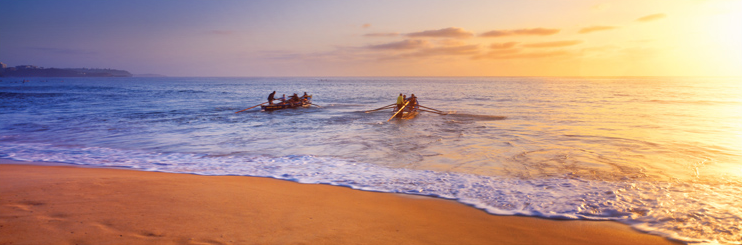 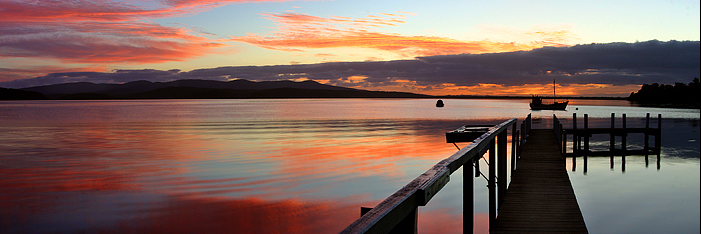 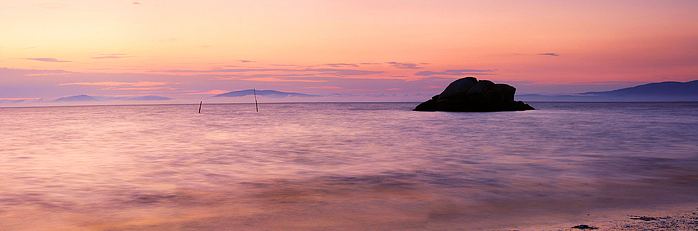 HOME
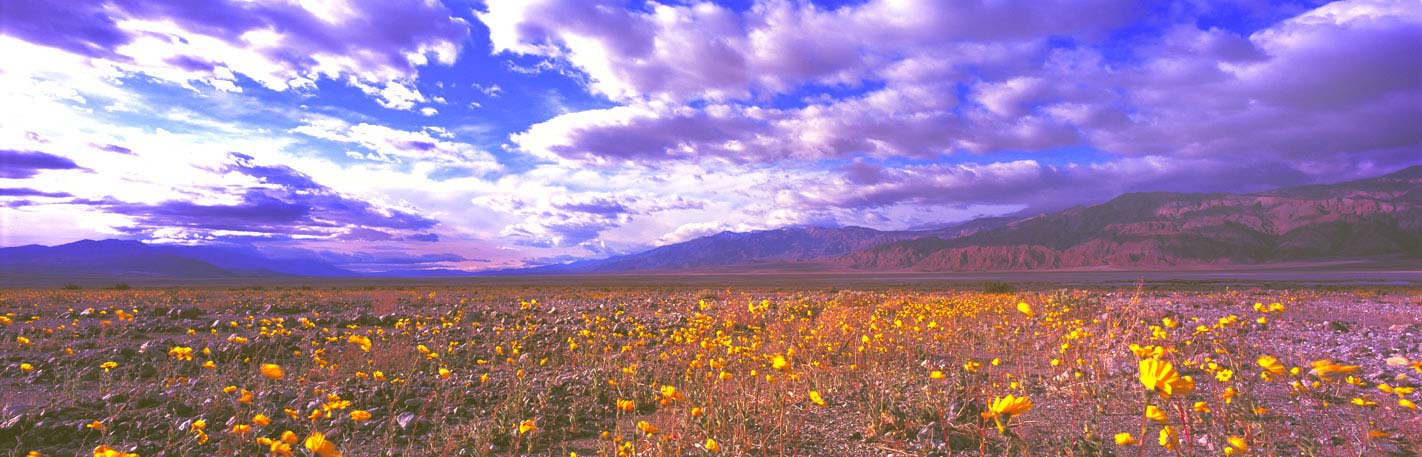 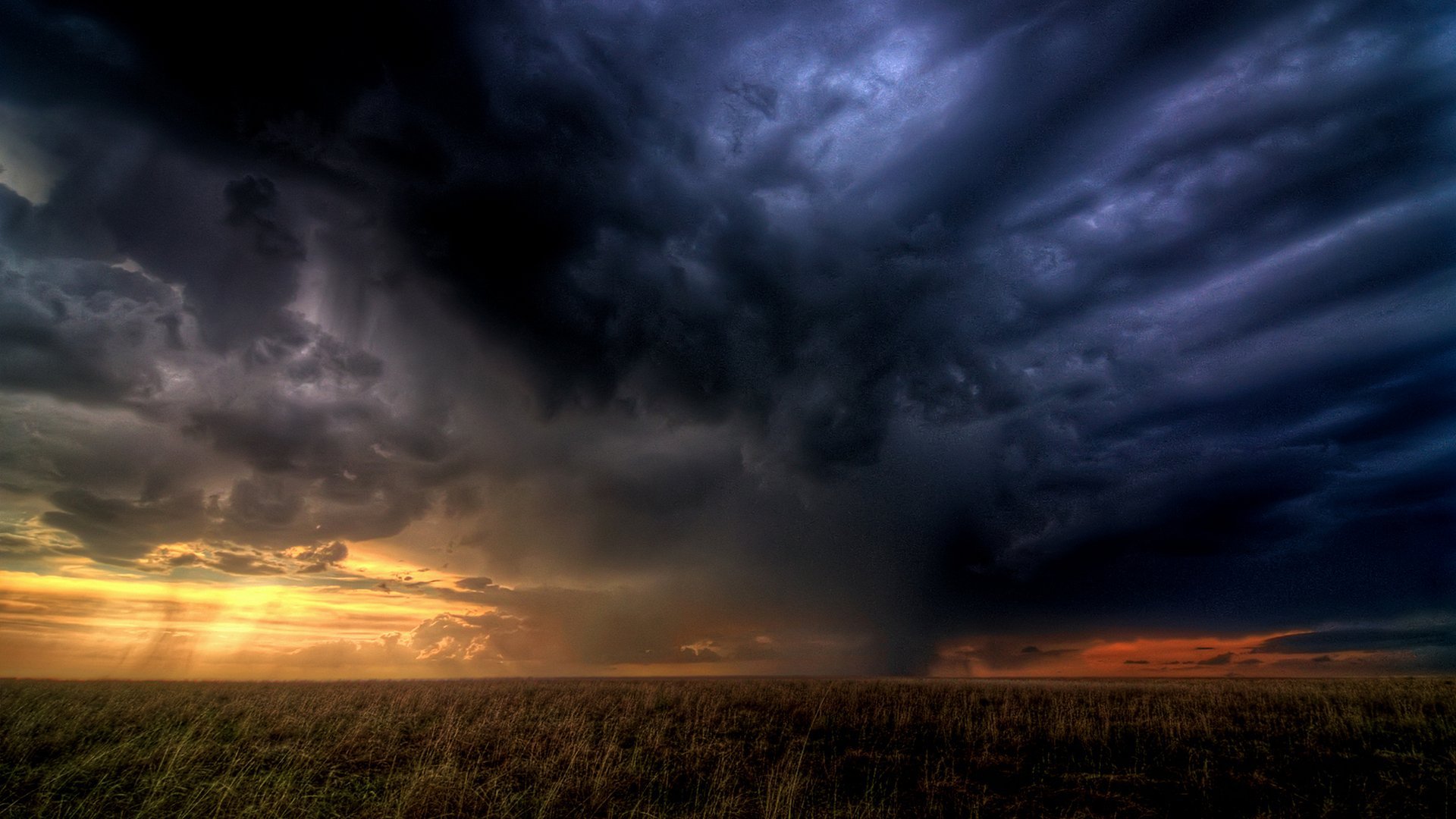 Thunder!  ***		***		  ***Lightning!  *	   *		    *Thunder!  ***		***		  ***Strike with power
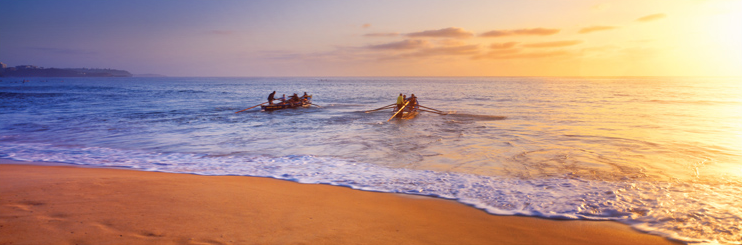 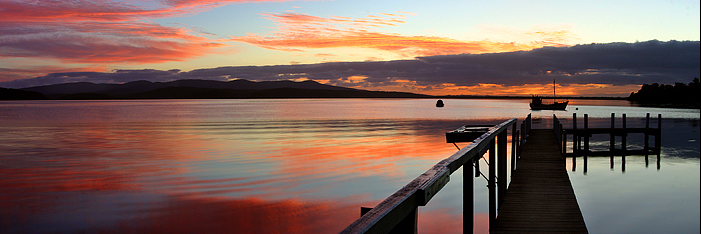 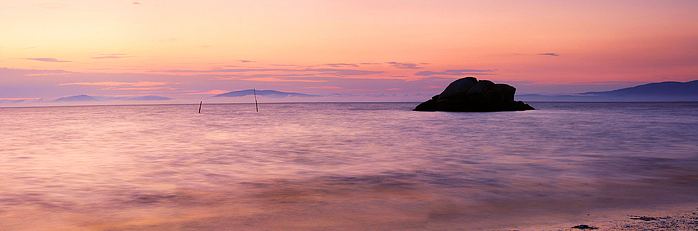 HOME
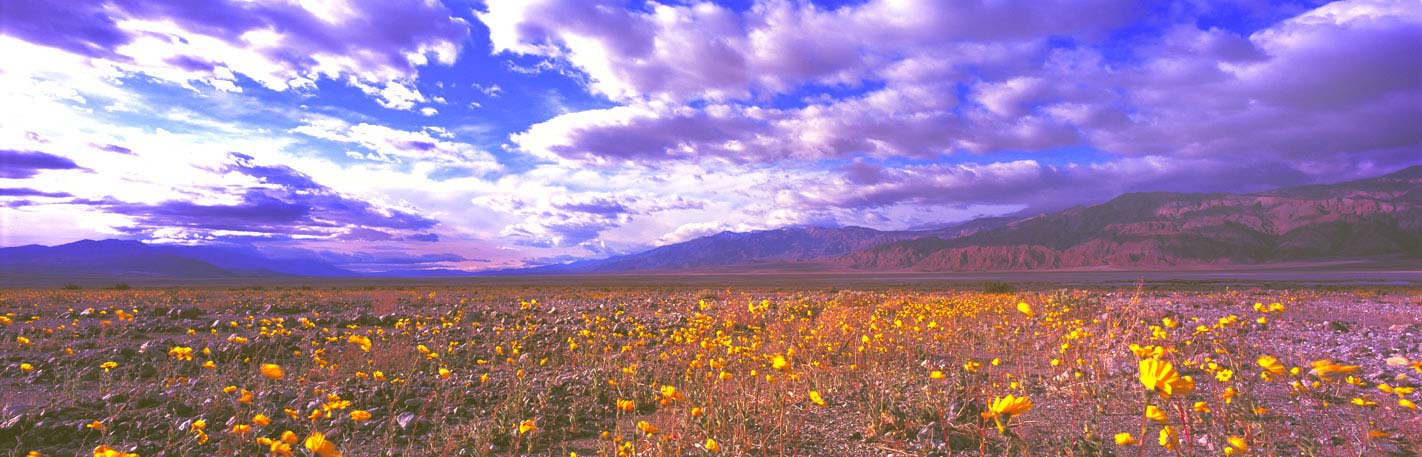 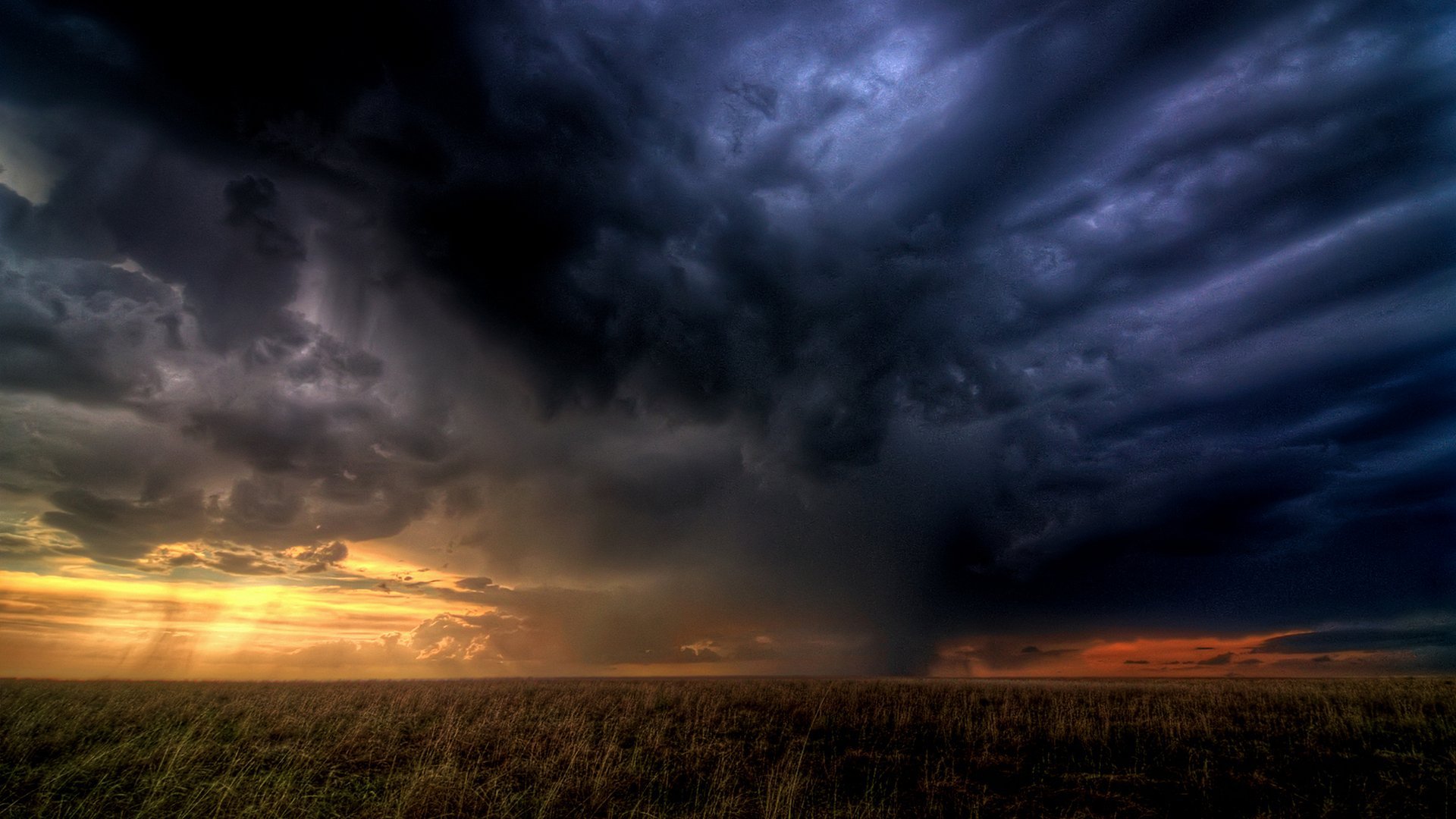 Thunder!  ***		***		  ***Lightning!  *	   *		    *Thunder!  ***		***		  ***Comes the storm.
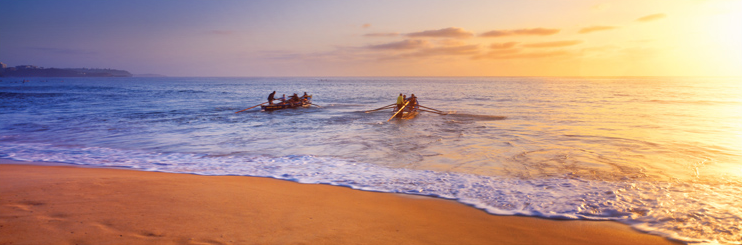 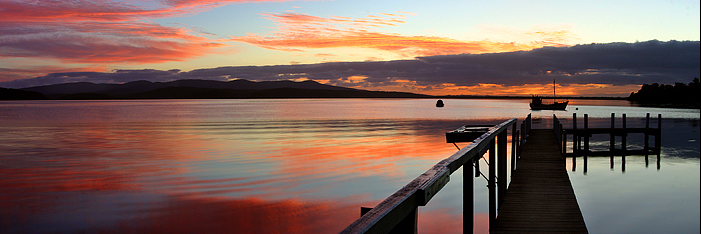 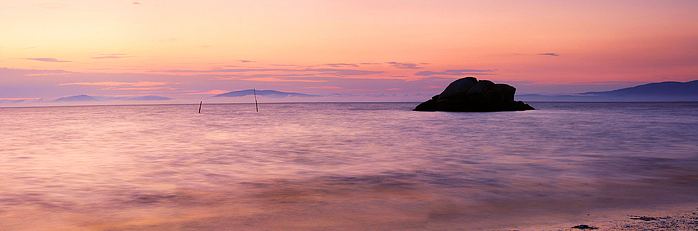 HOME
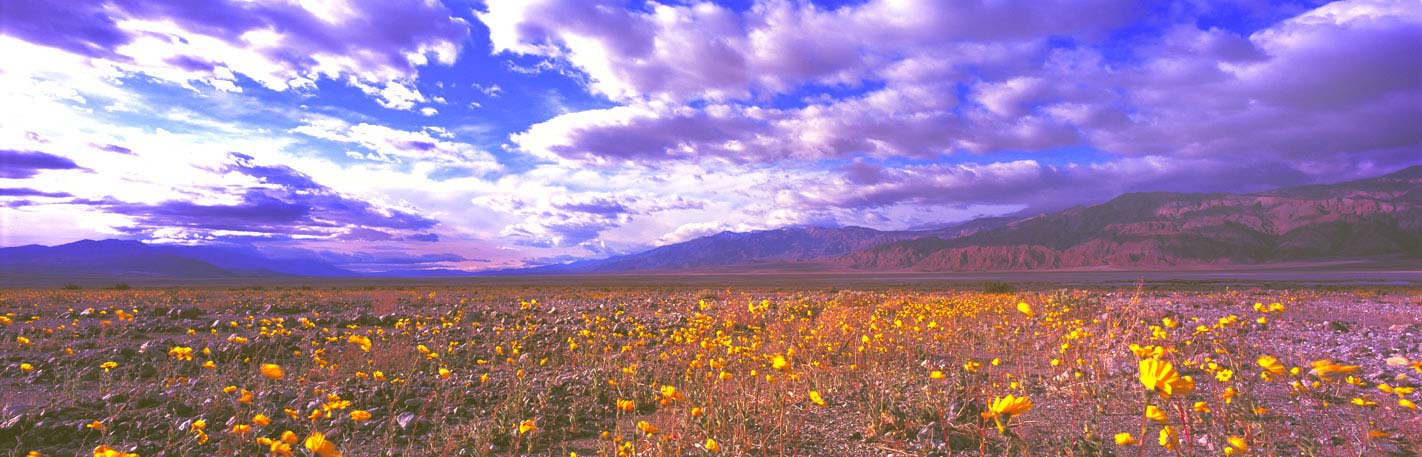 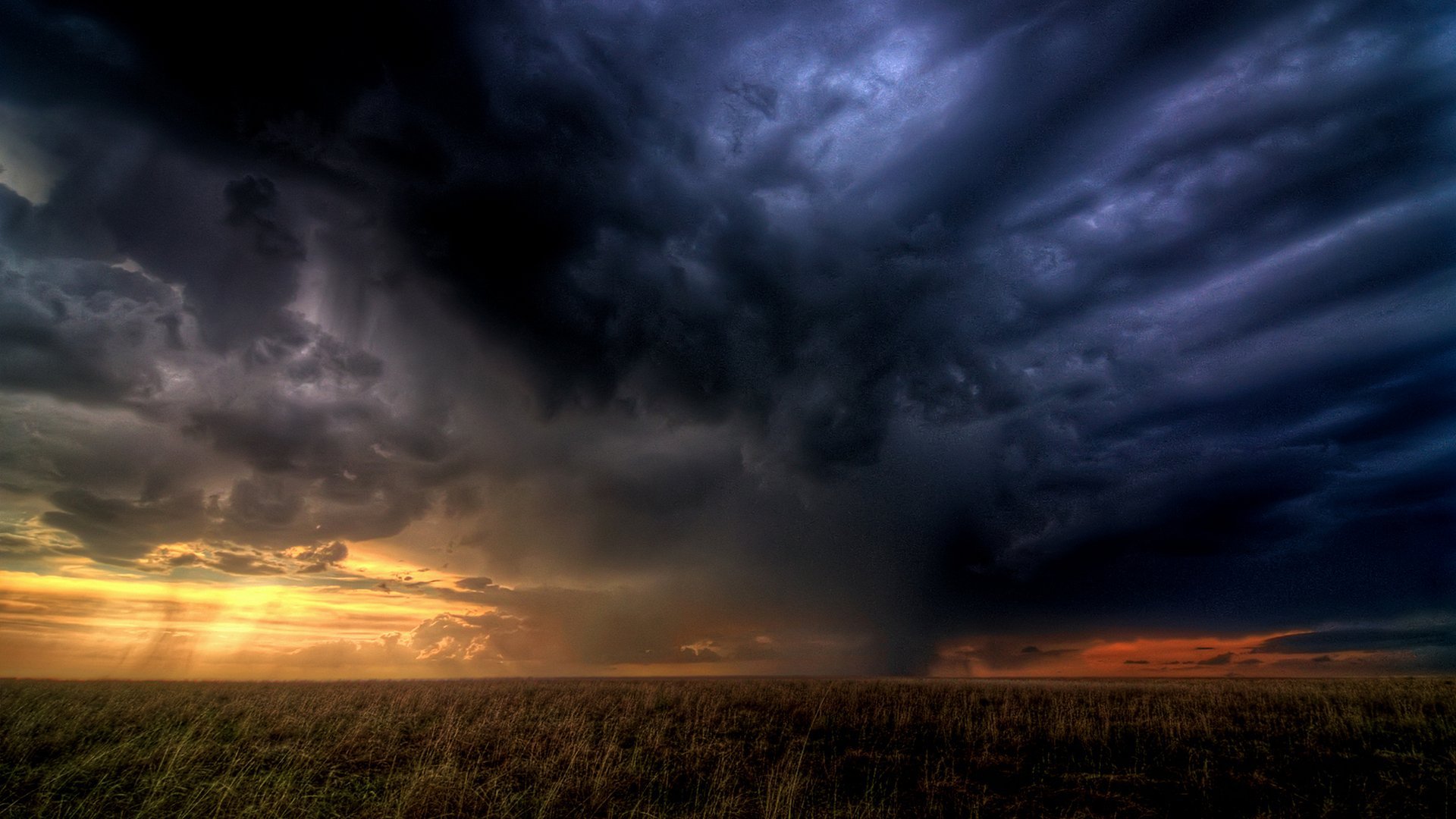 Restless, and relentless Comes the tempestIn a galloping furry4 x’s(6th, add 5th, add 4th, +1 time)
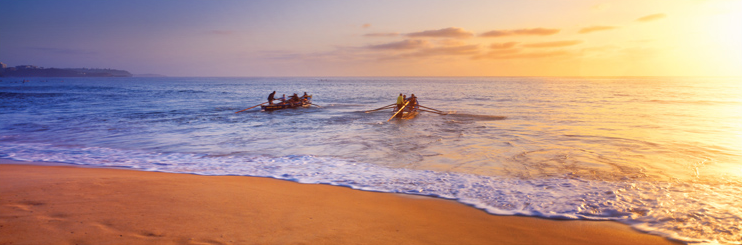 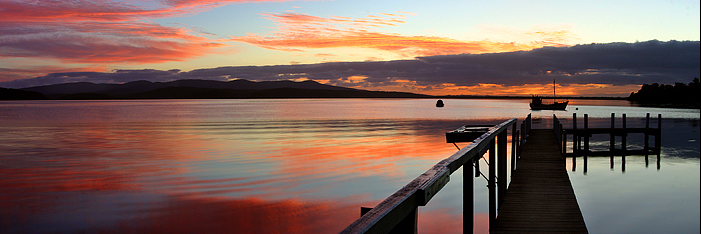 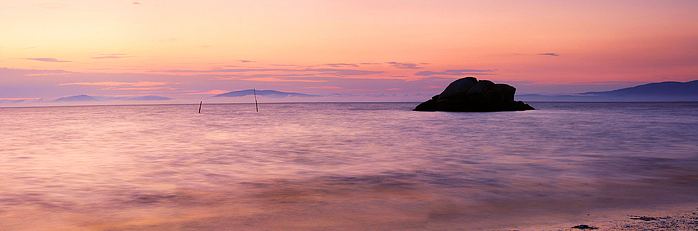 HOME
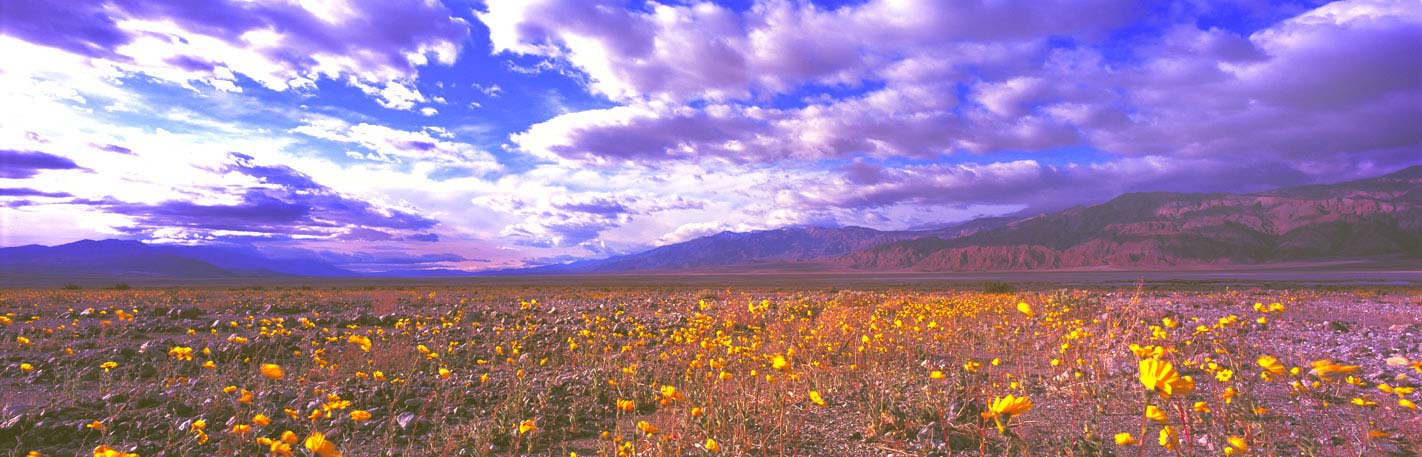 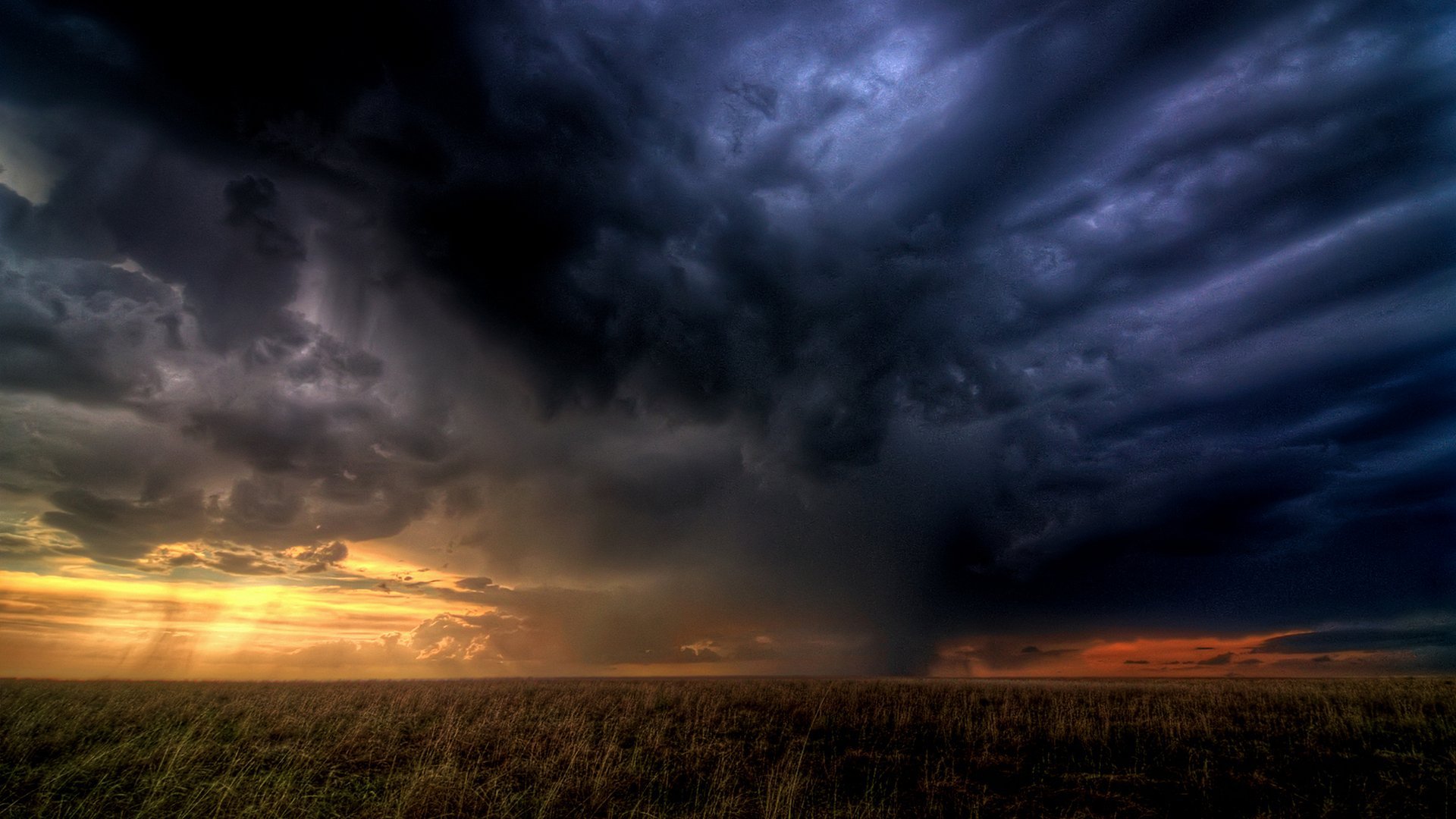 (Solo) Hear in the distance a rumbling roarGathering on the horizon.Towering nimbus preparing to pourGathering on the horizon.
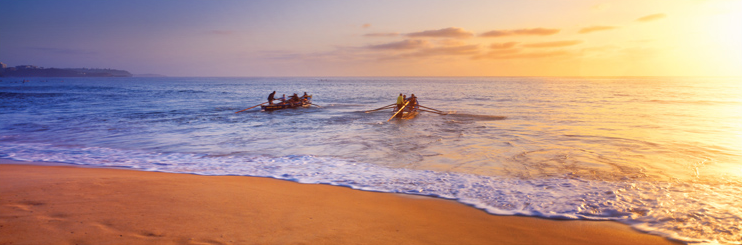 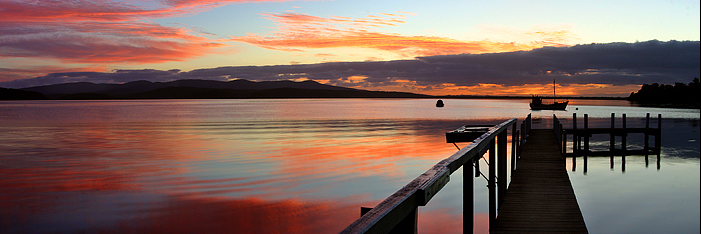 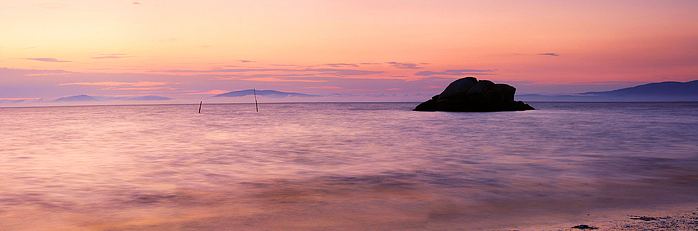 HOME
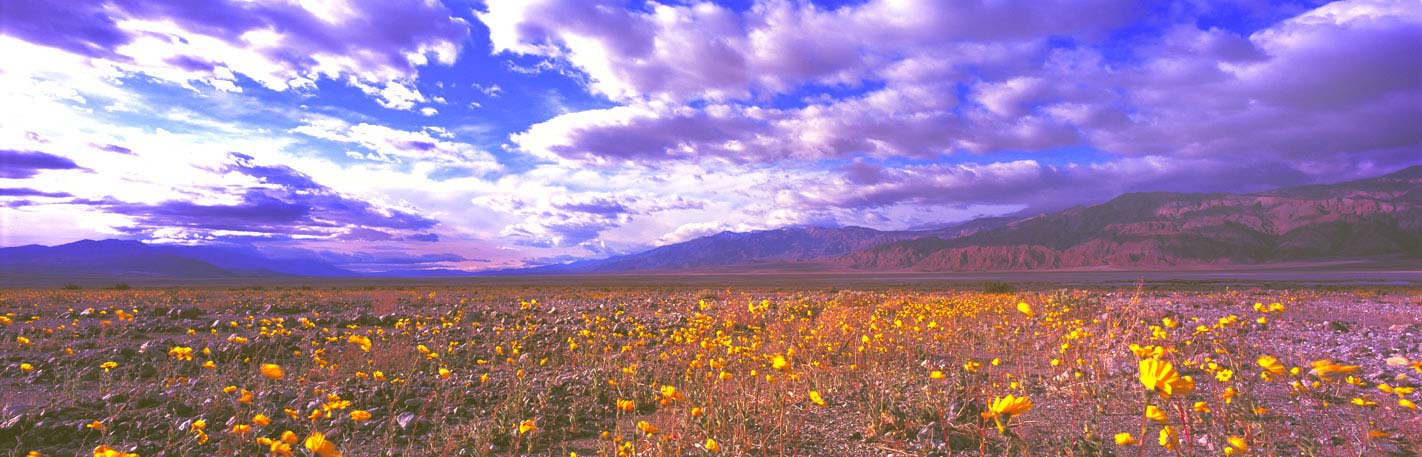 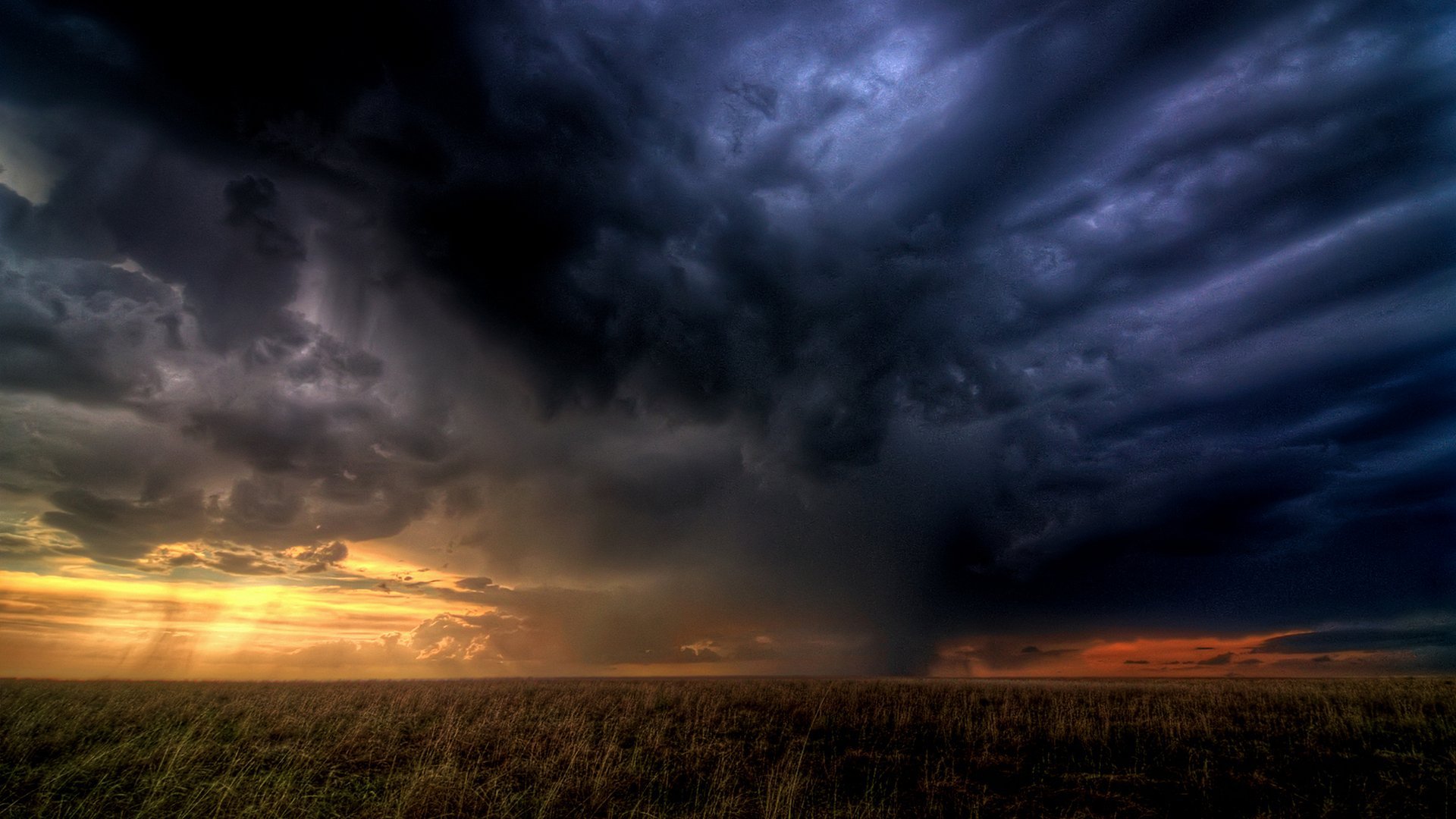 Winds blow, shaking the elements,Winds blow…………………………Clouds roll over the sky.Clouds roll……………..Rains flow, washing the earthRains flow………………….... As the storm rages on the horizon.
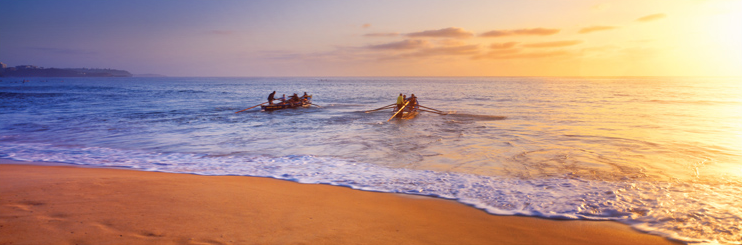 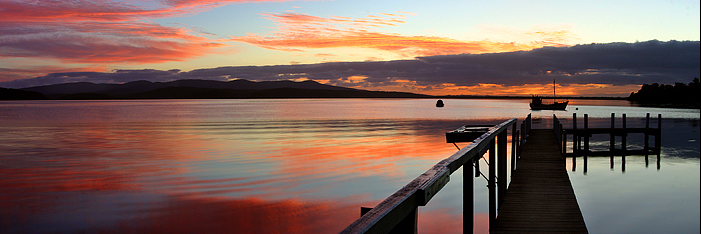 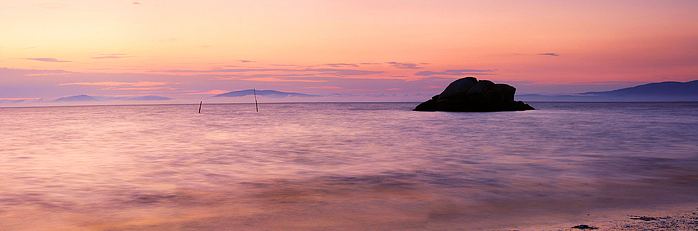 HOME
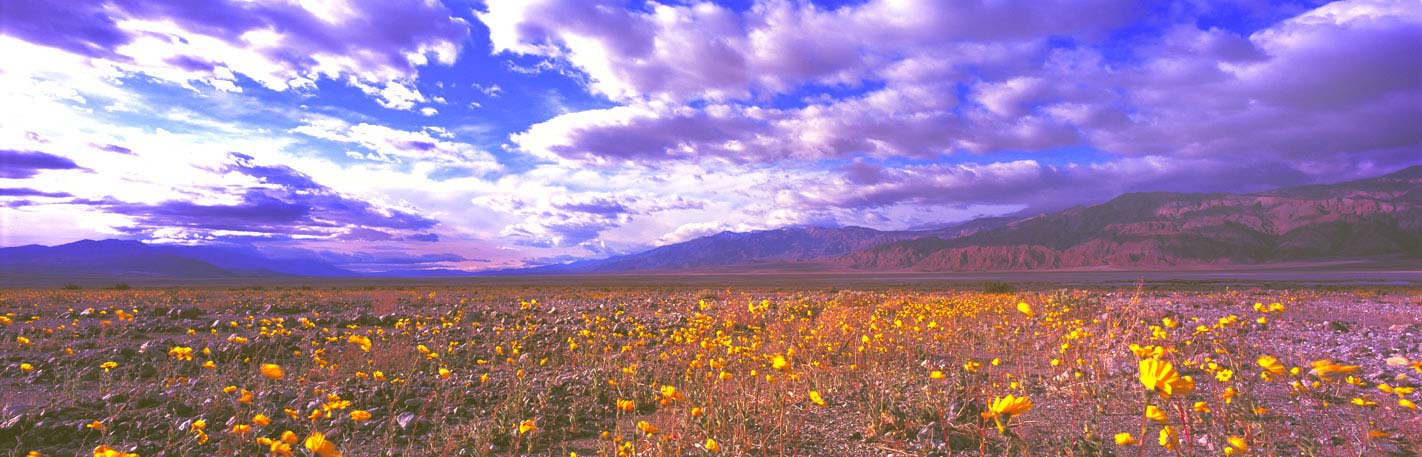 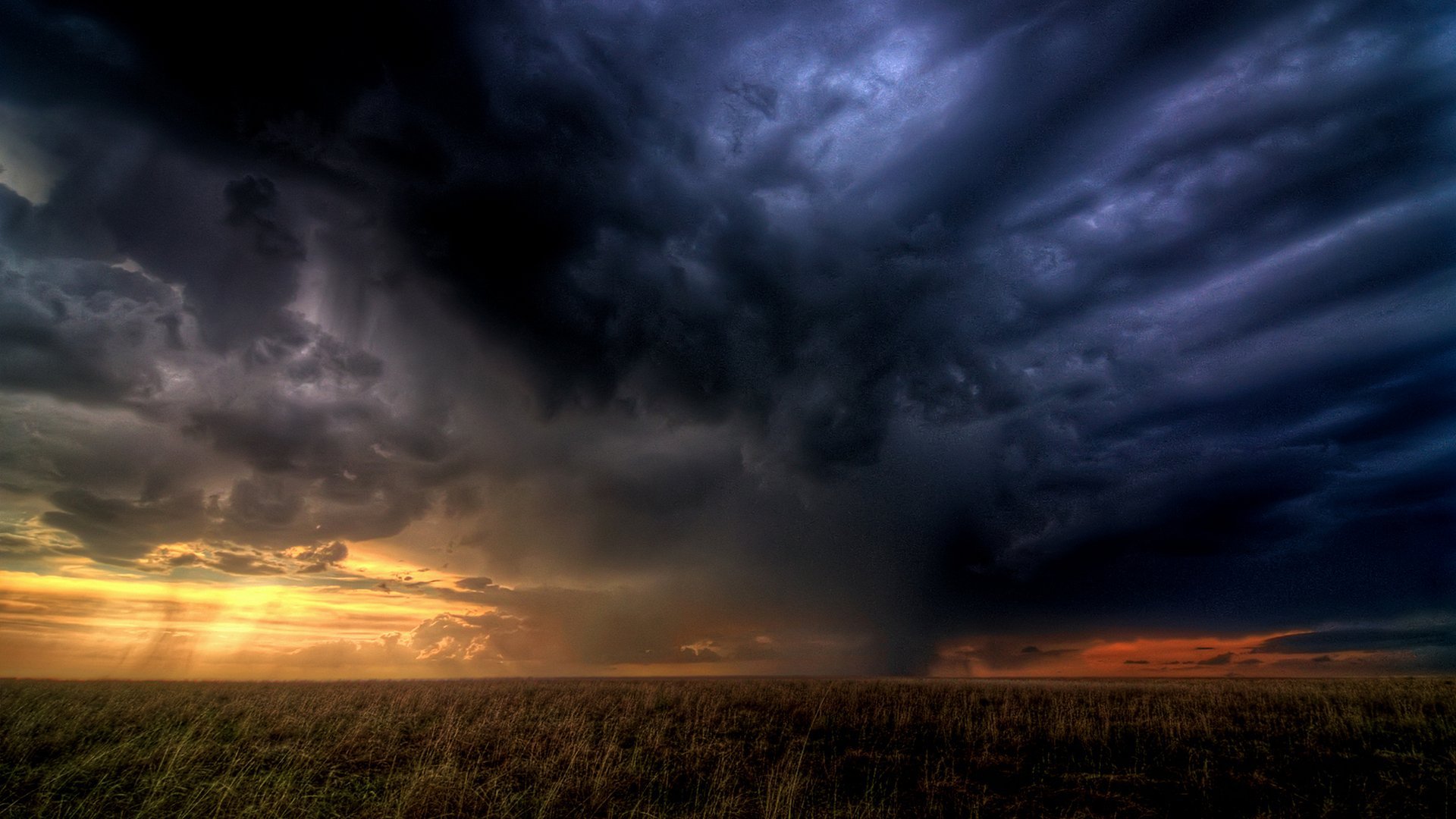 (Round) Through the night, flashing in sight,Running and racing, the storm takes flight.Through the night, flashing in sight,Dashing and crashing till morning light.
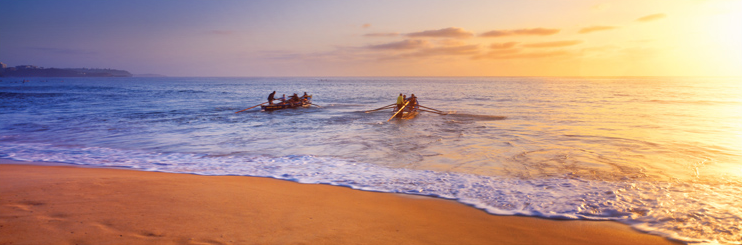 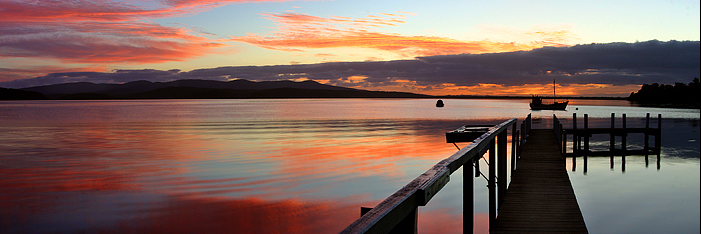 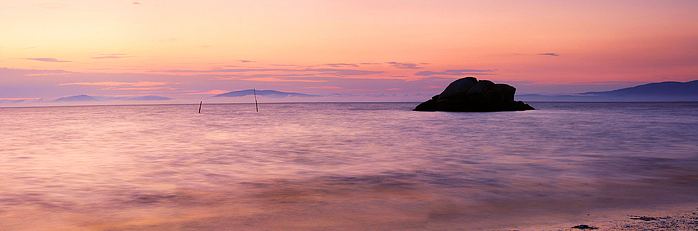 HOME
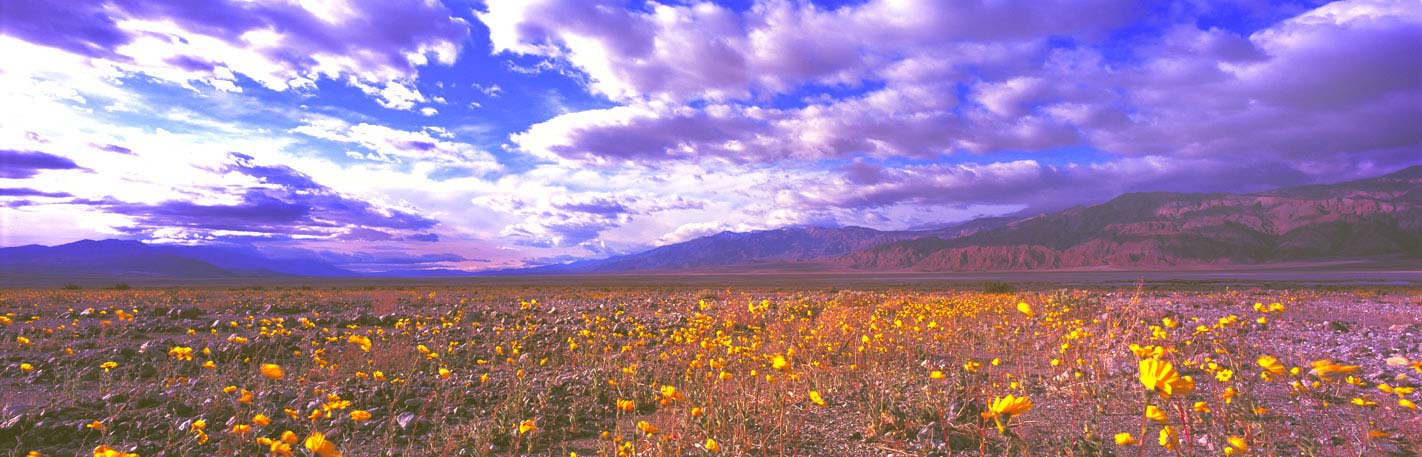 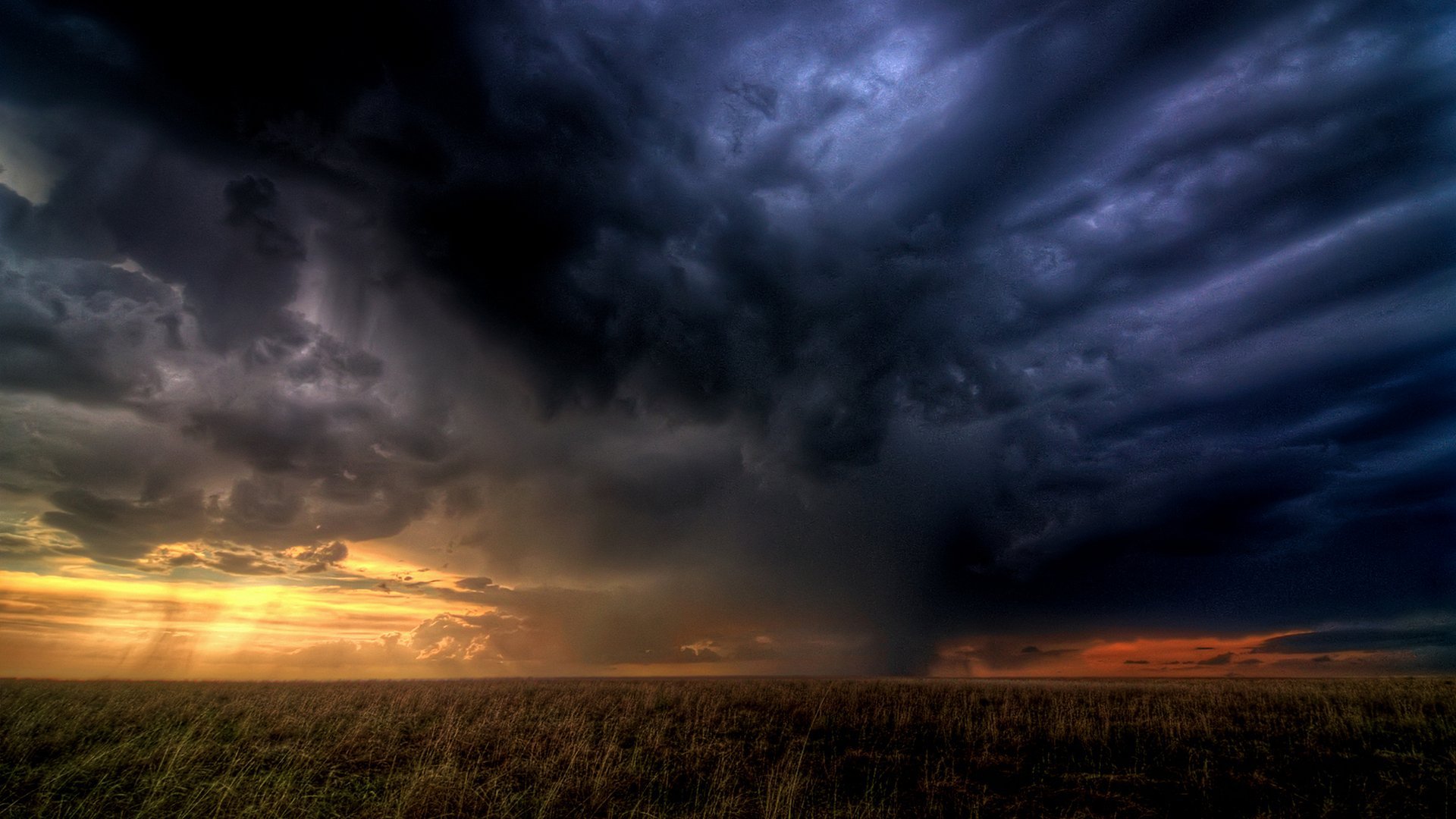 Thunder!  ***		***		  ***Lightning!  *	   *		    *Thunder!  ***		***		  ***Strike with power
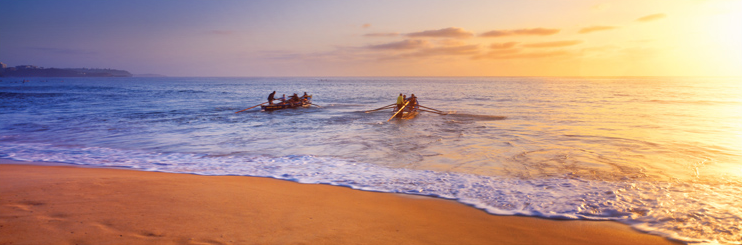 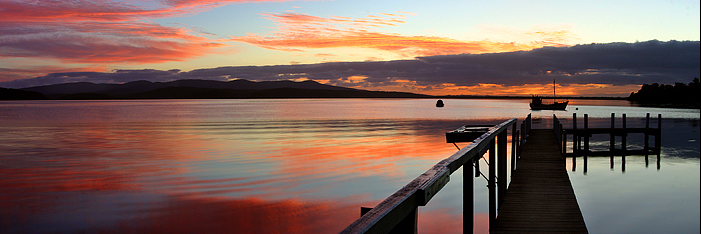 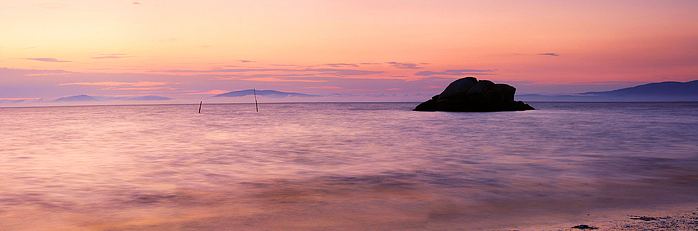 HOME
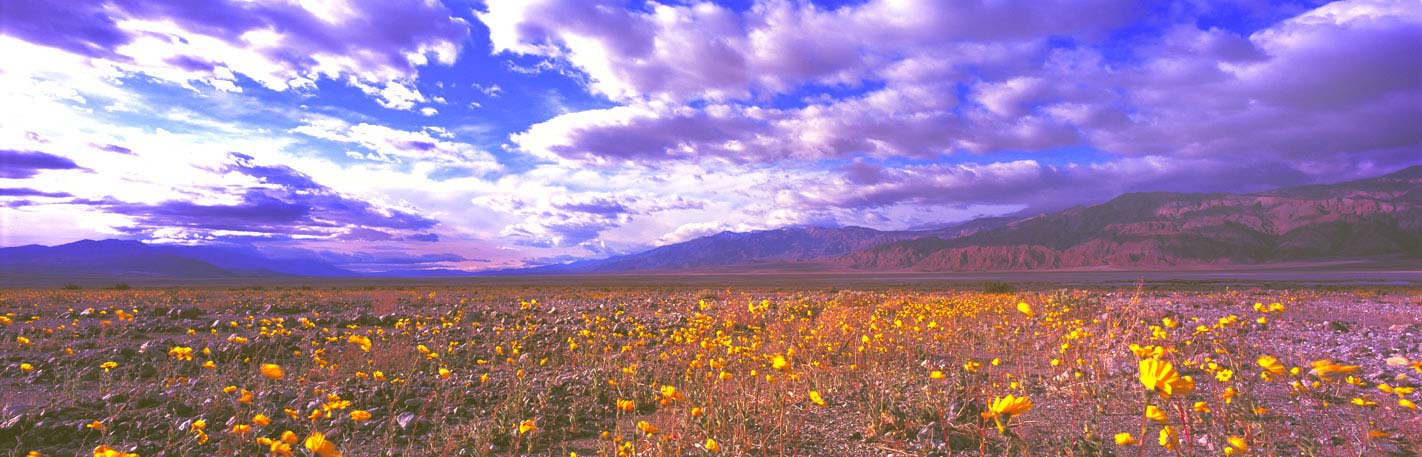 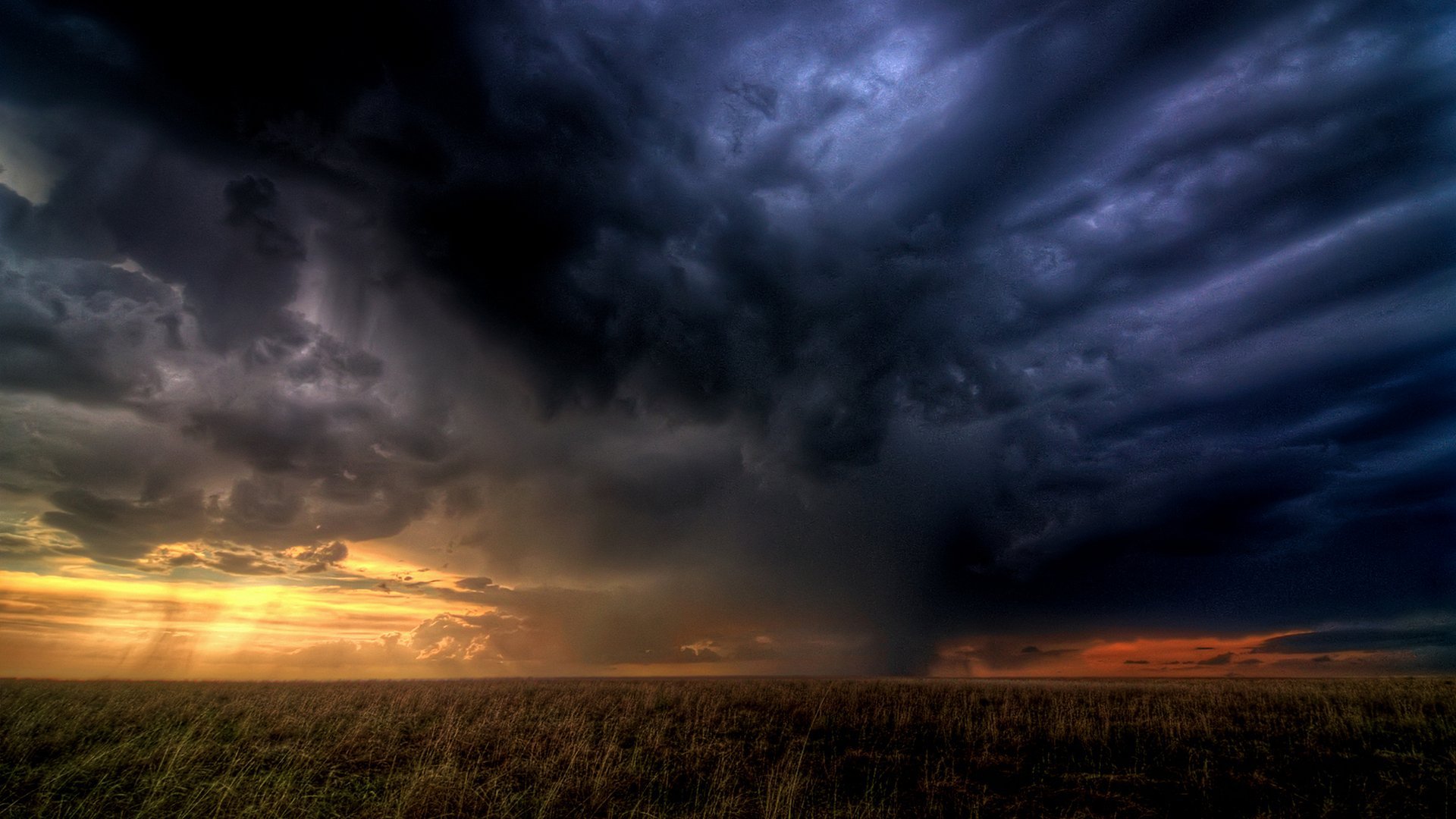 Thunder!  ***		***		  ***Lightning!  *	   *		    *Thunder!  ***		***		  ***Comes the storm.
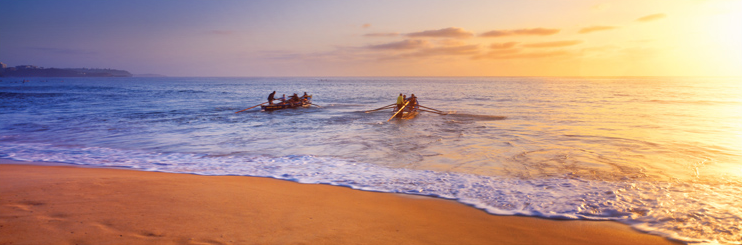 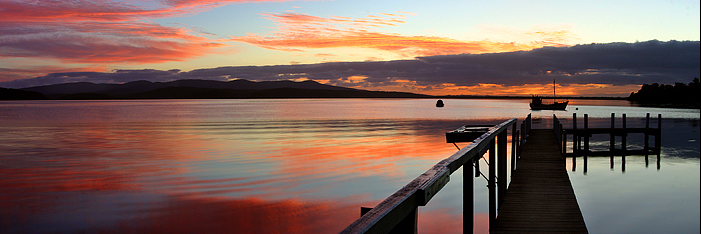 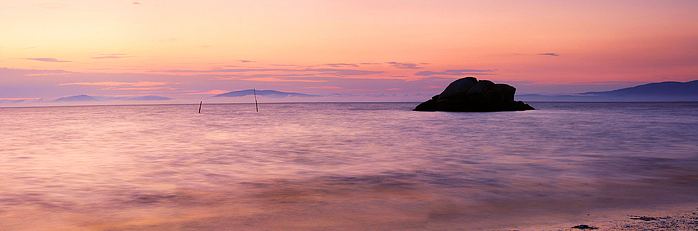 HOME
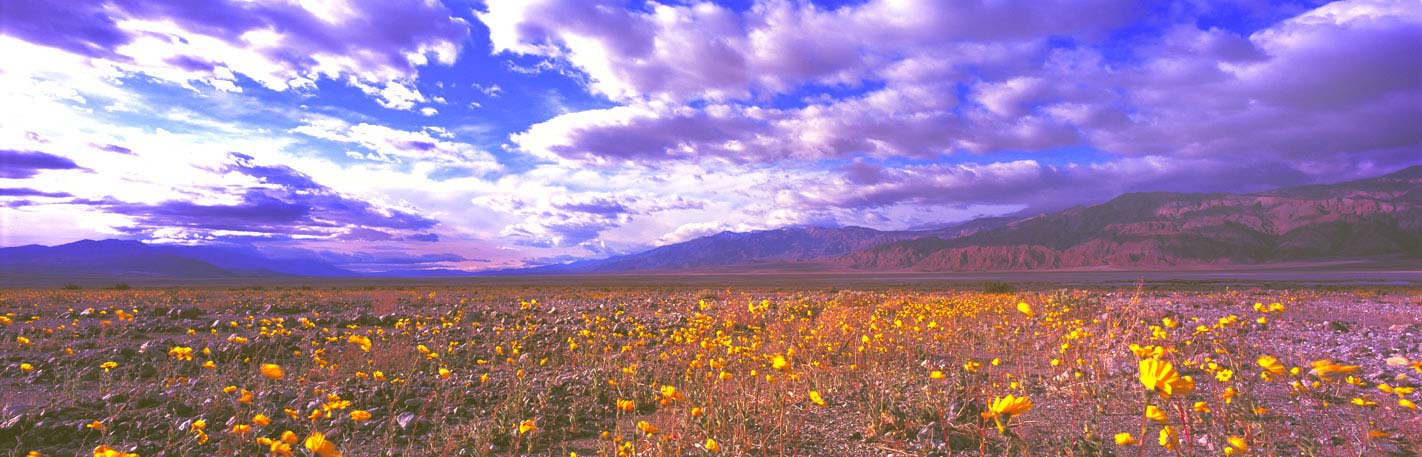 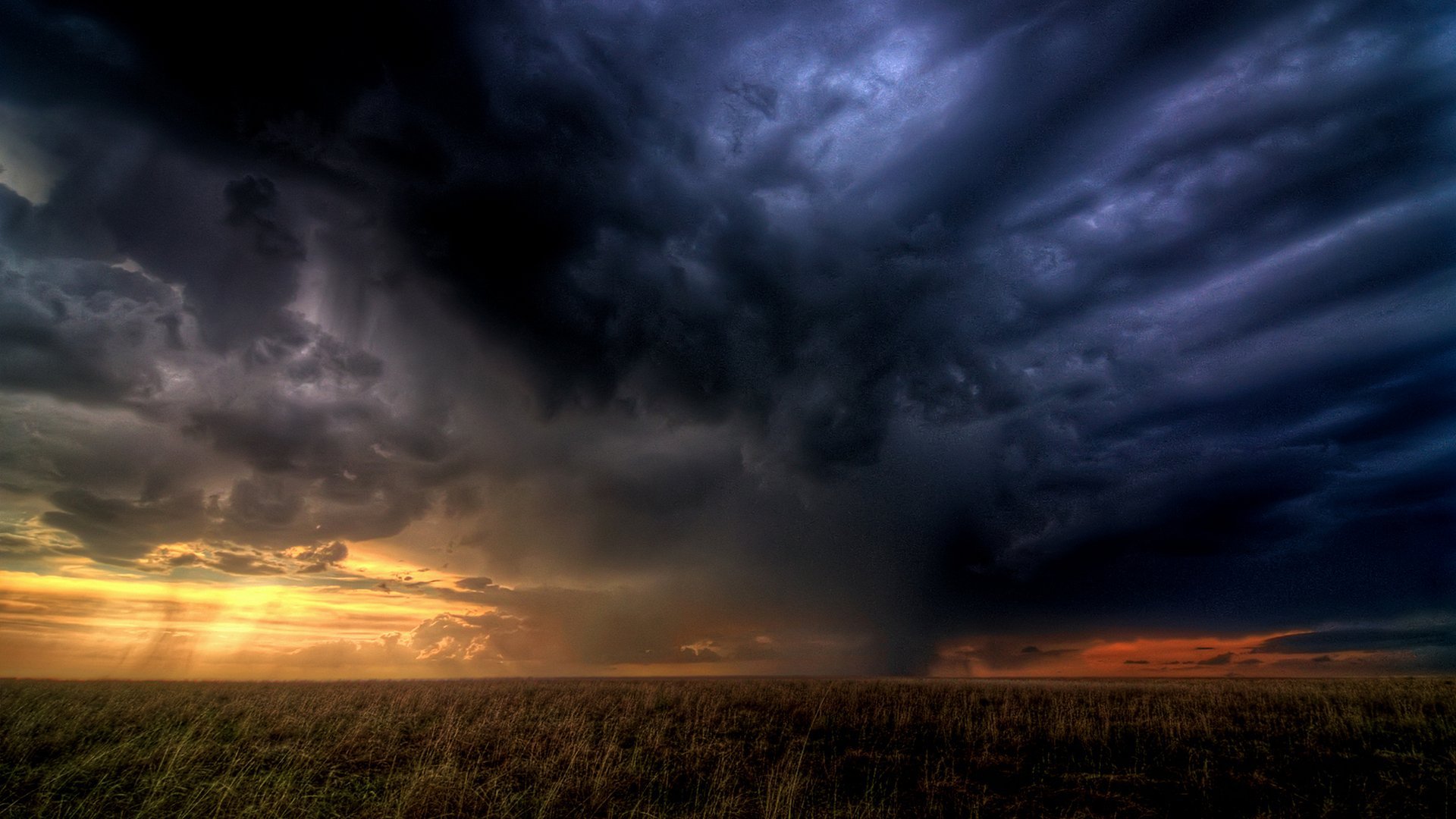 (Round) Through the night, flashing in sight,Running and racing, the storm takes flight.Through the night, flashing in sight,Dashing and crashing till morning light.Thunder!  ****
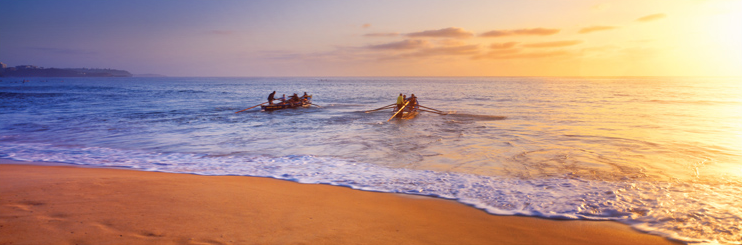 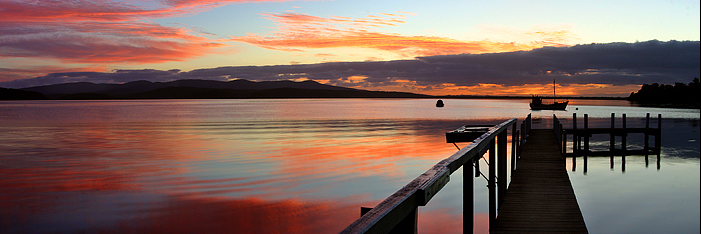 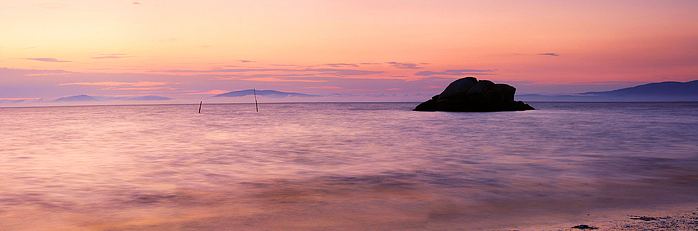 HOME
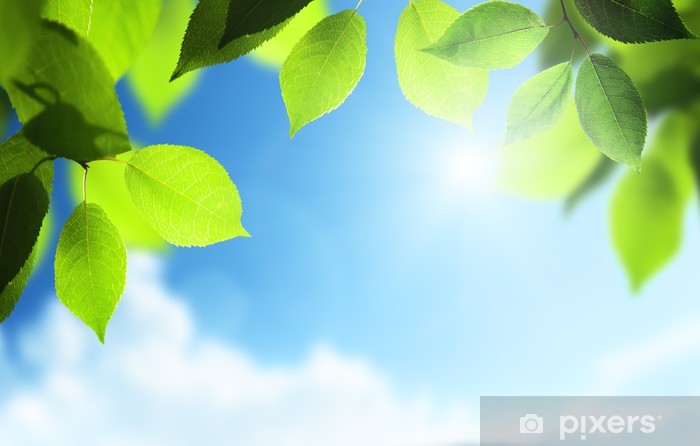 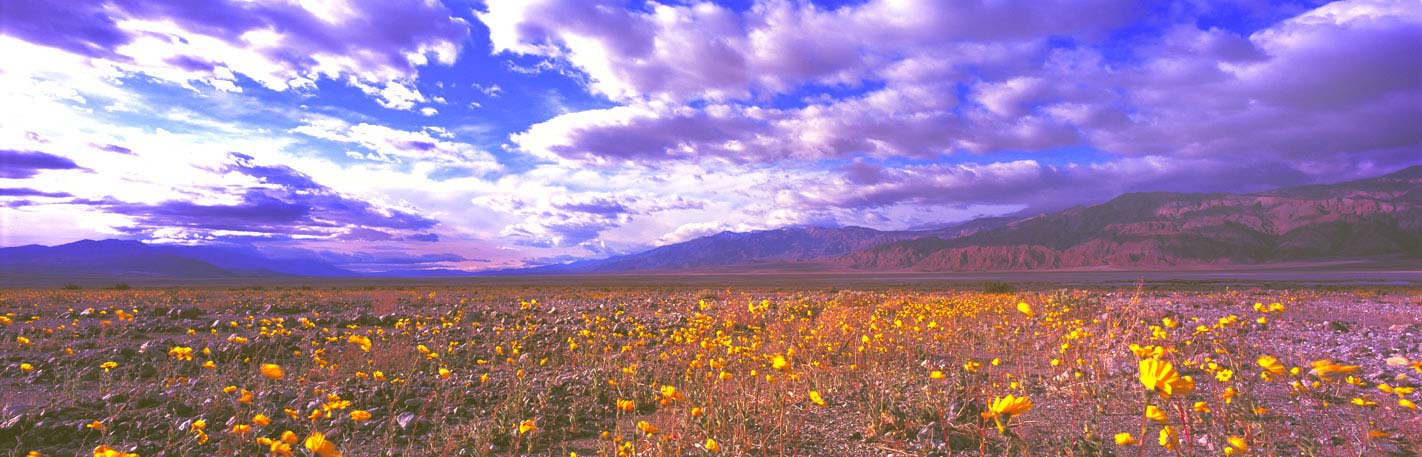 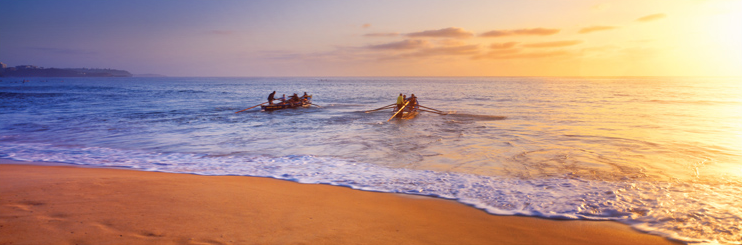 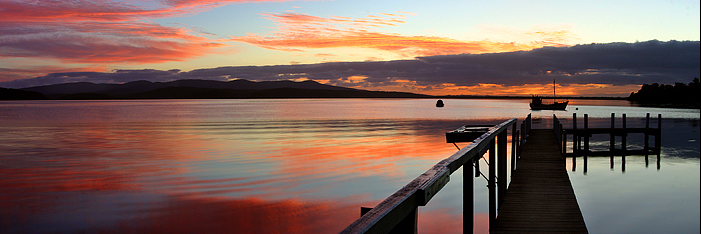 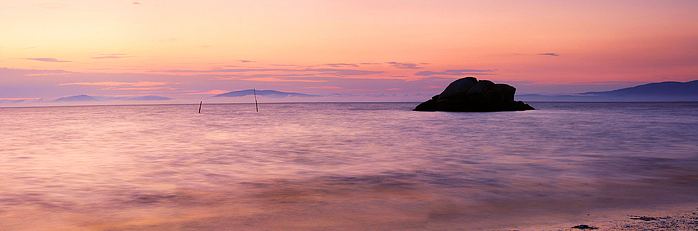 Let the Sun Shine Down
HOME
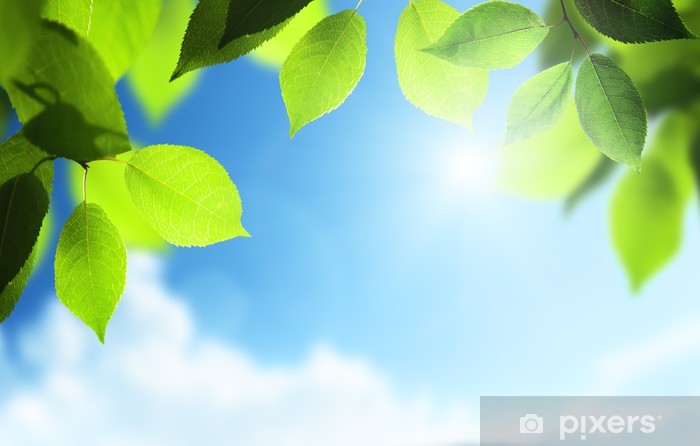 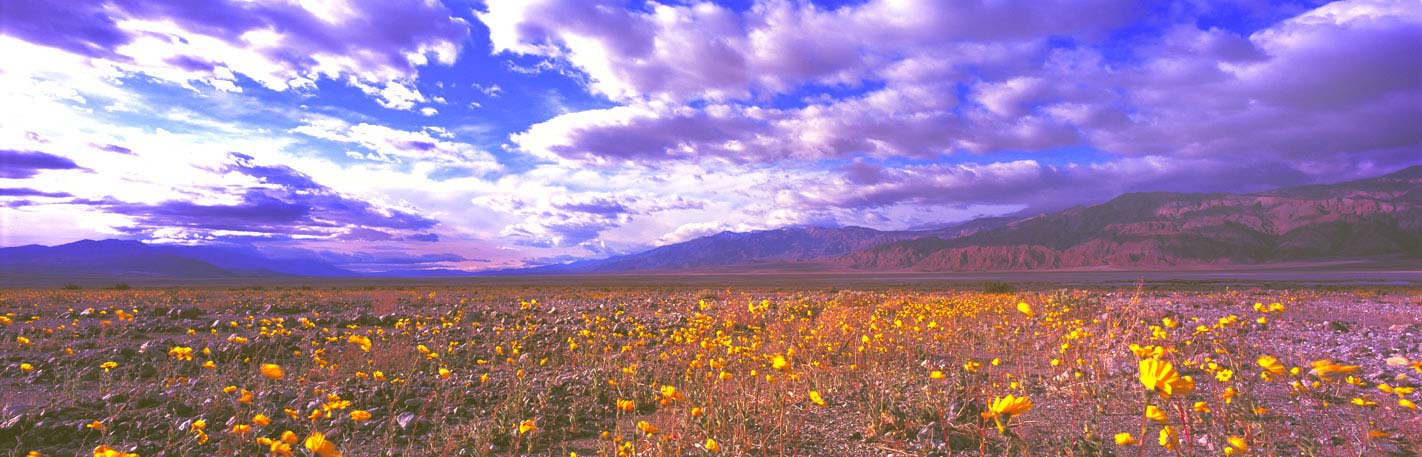 (Solo) May you have enough sunTo deep your heart smiling.May you have enough rain So your spirit can grow.
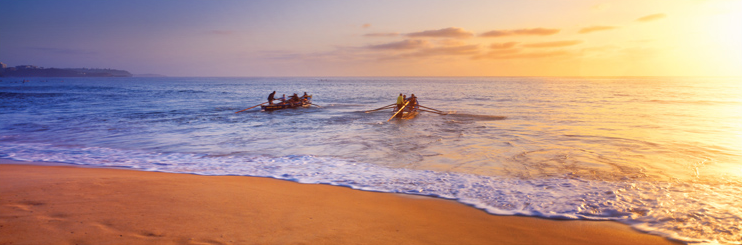 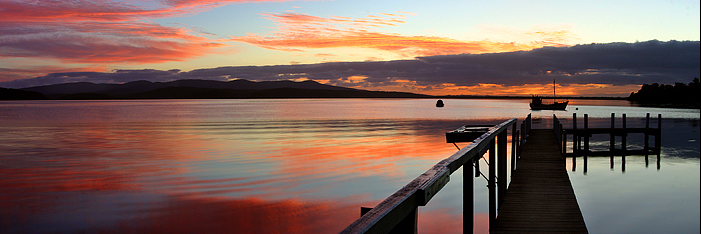 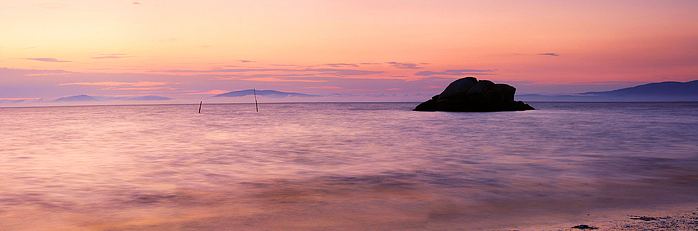 HOME
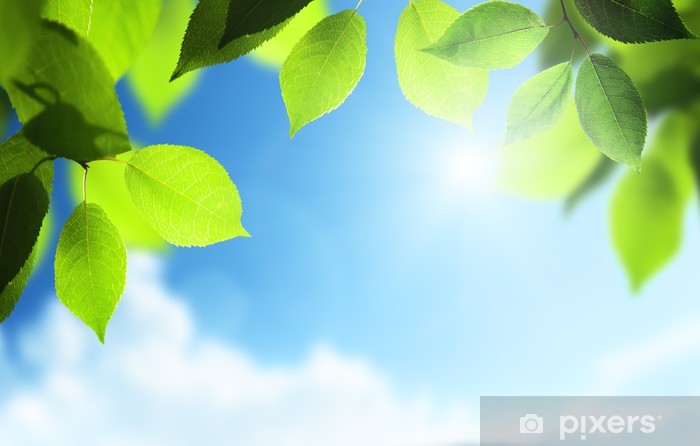 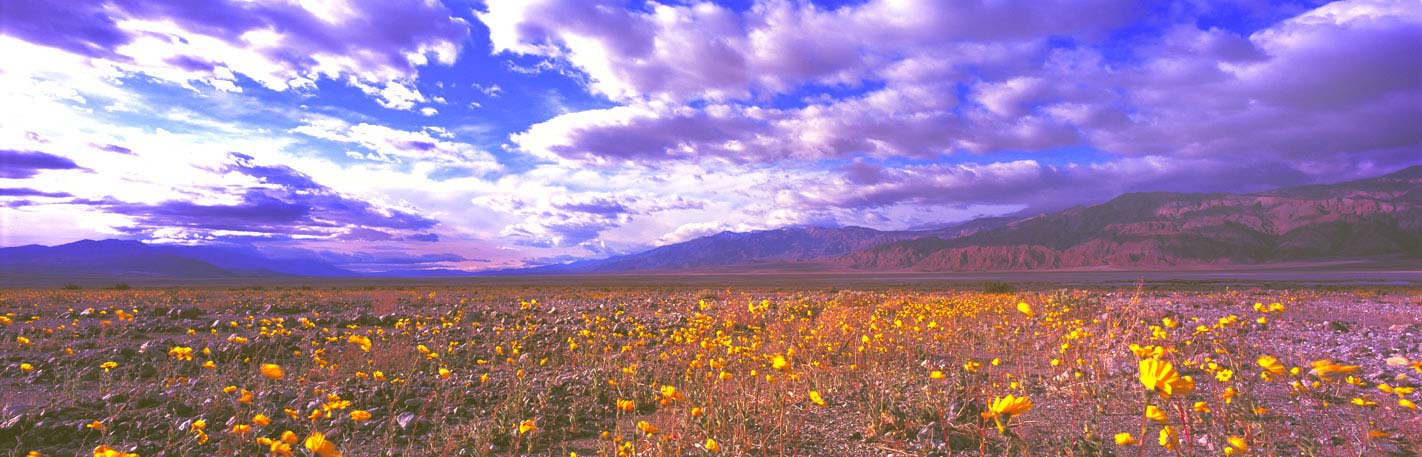 (Solo) May the storms that you weatherBe dim, distant memory.Godspeed wherever you go.
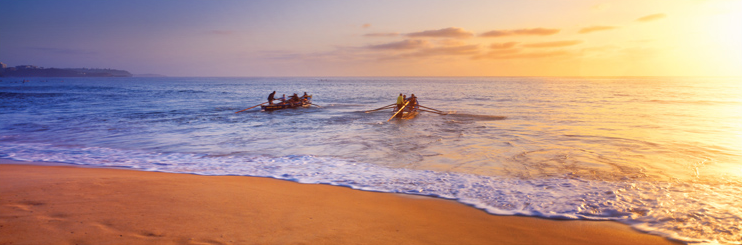 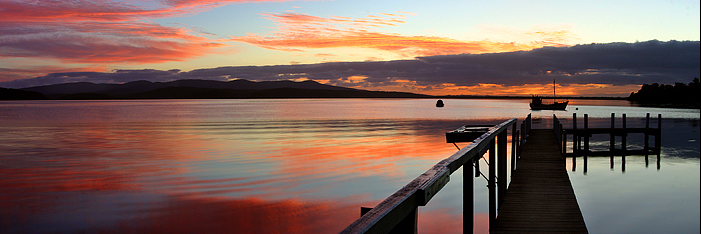 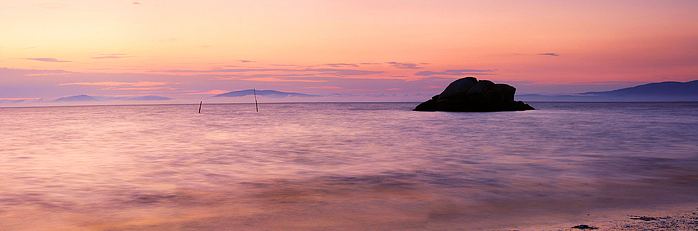 HOME
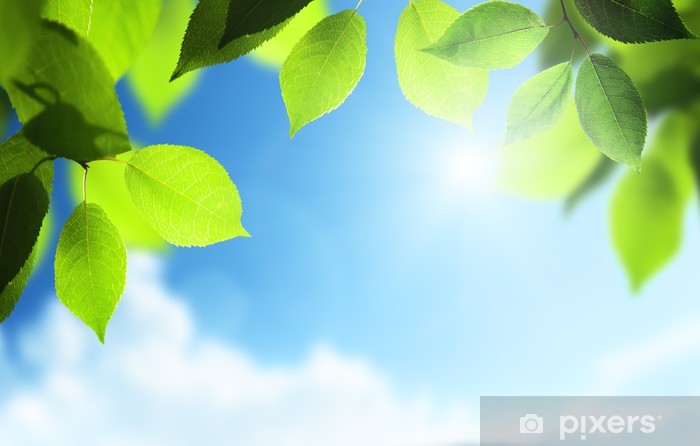 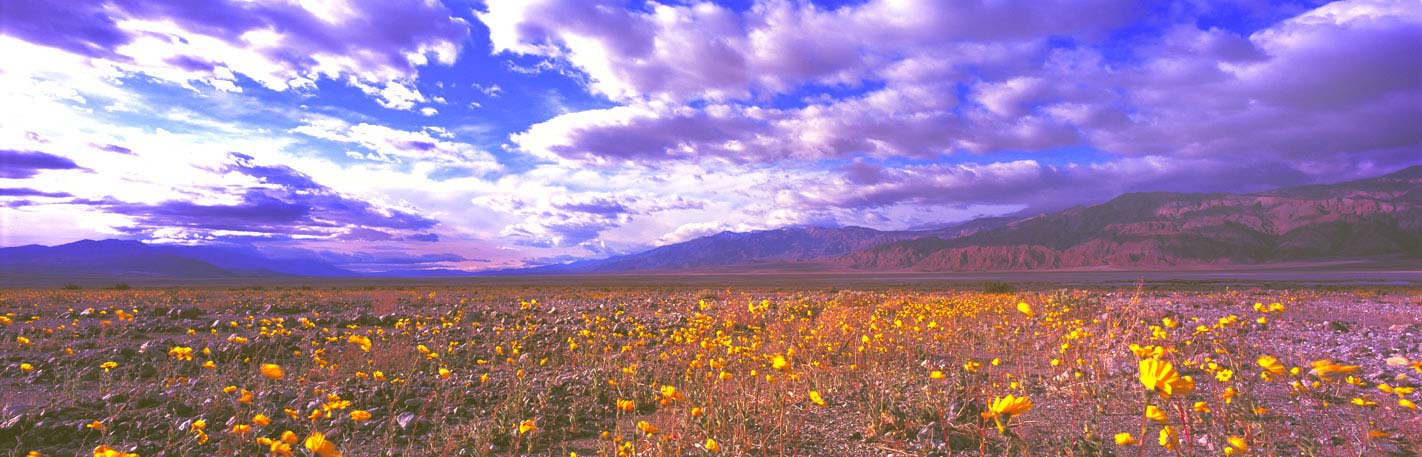 (Solo) With the wind at your backMay you walk to tomorrow.May the sun and the moon Guide your way day and night.
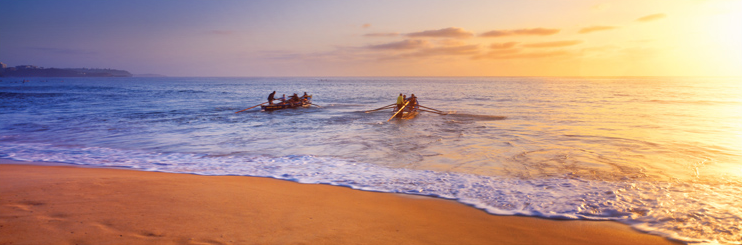 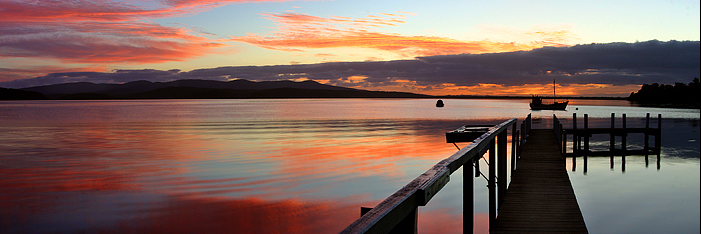 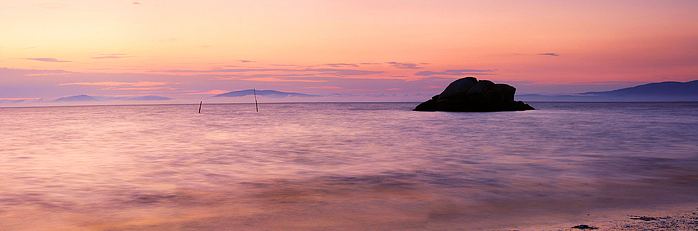 HOME
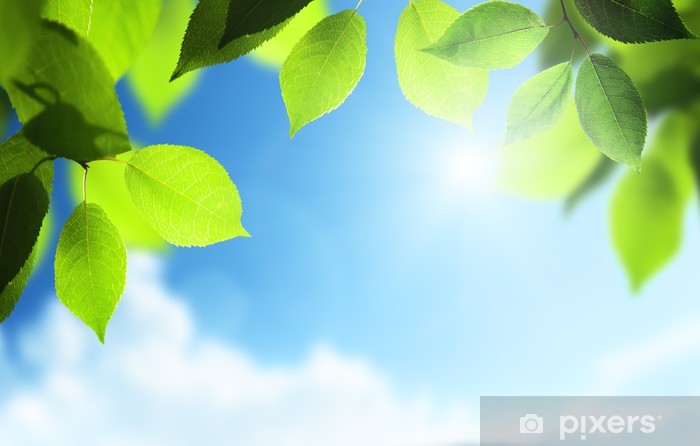 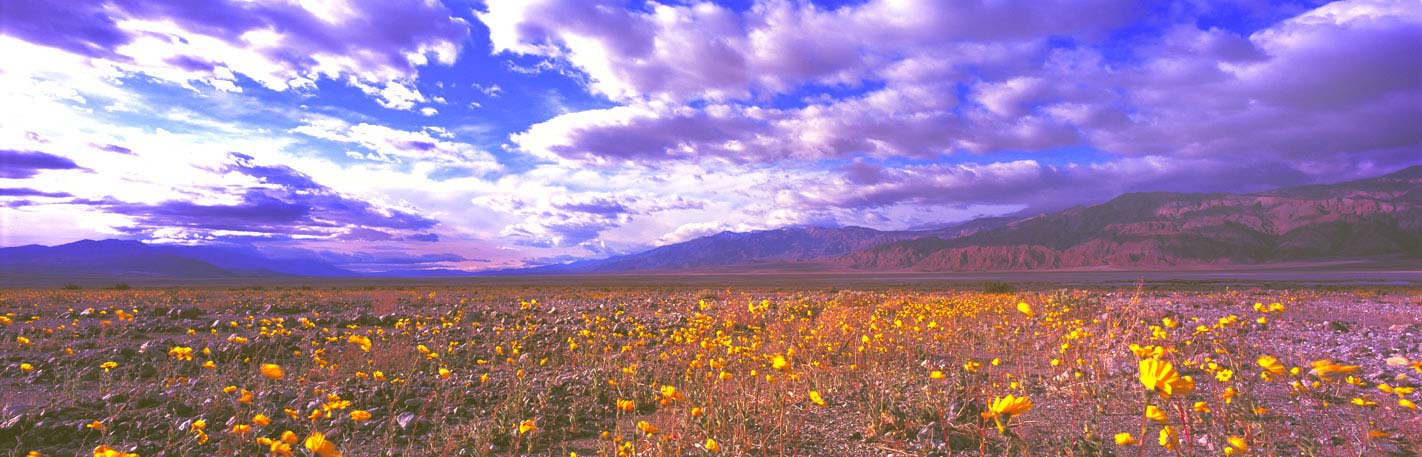 (Solo) Though the road may get rocky,We look to eternity,Trusting that God shines a light.
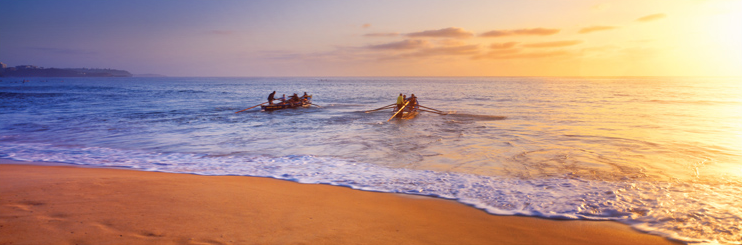 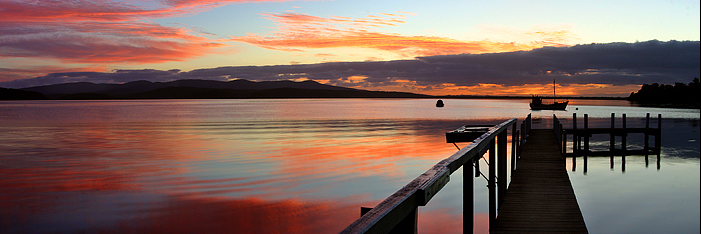 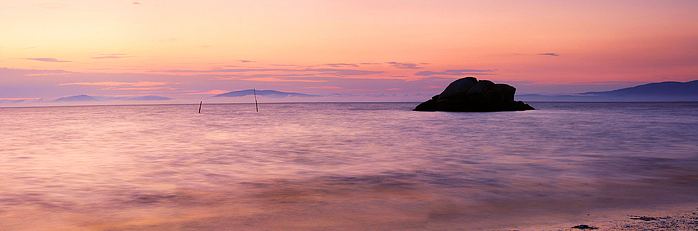 HOME
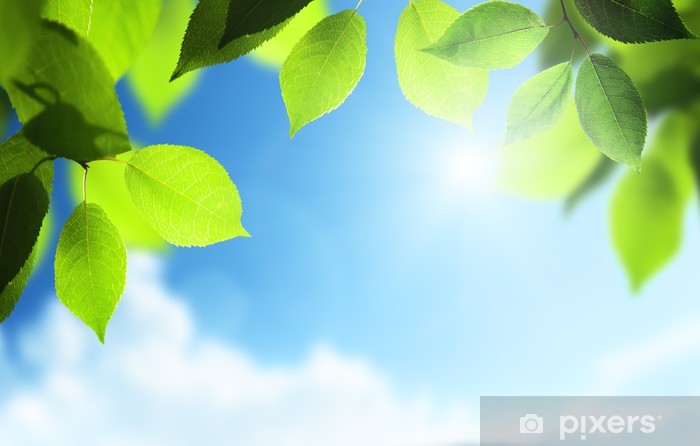 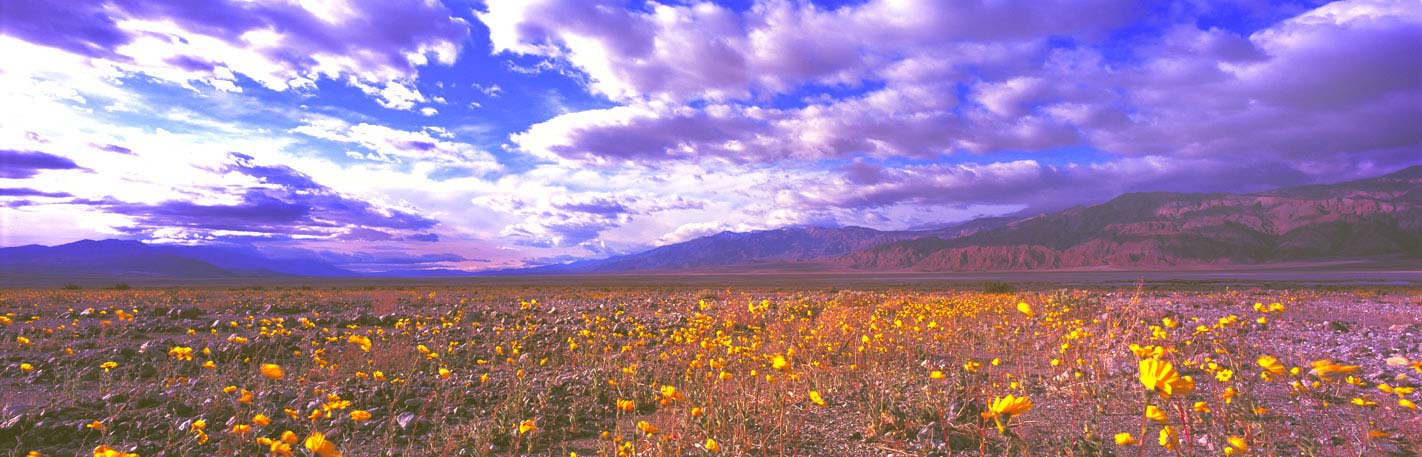 Let the sun shine down.Let the sun shine down.Let the sunshine guide you.Godspeed wherever, wherever you go.
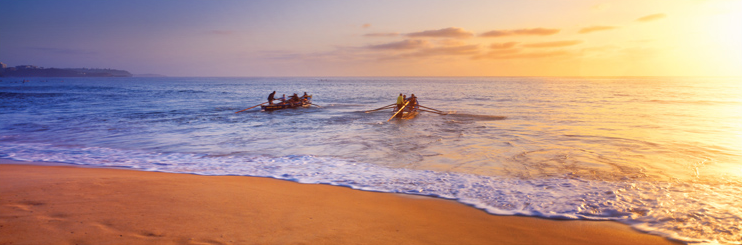 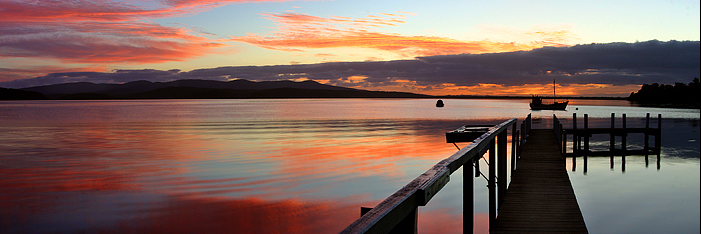 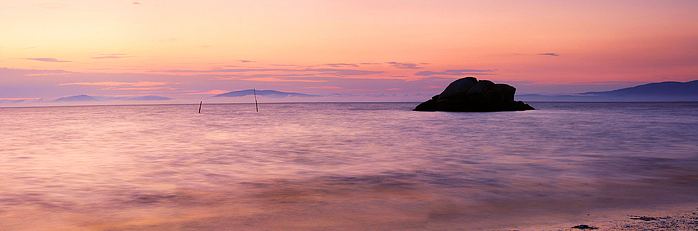 HOME
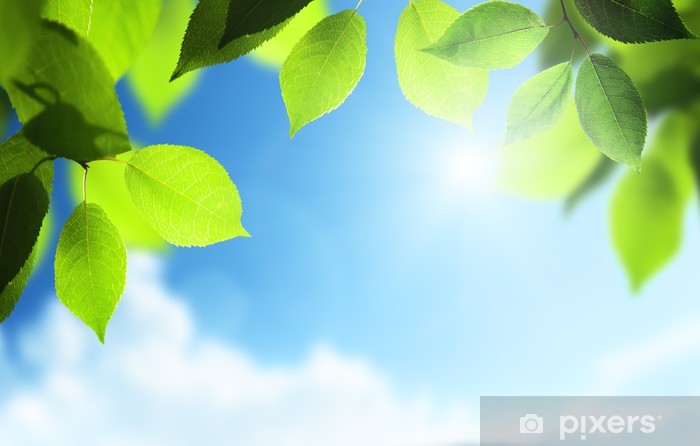 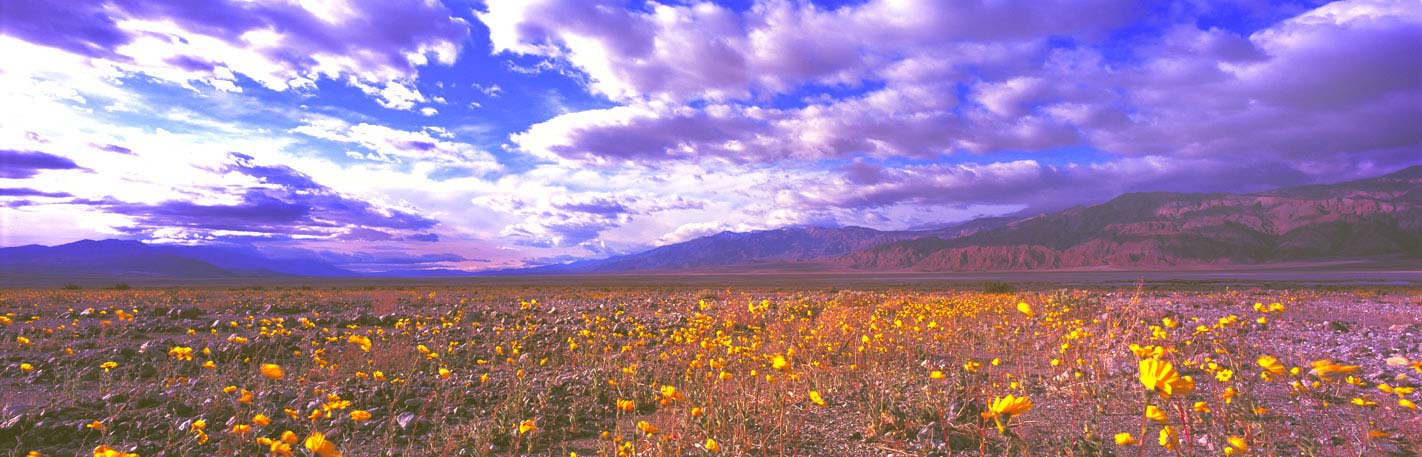 Let the sun shine down.Let the sun shine down.May your journey find youTrusting that God shines, That God shines a light.
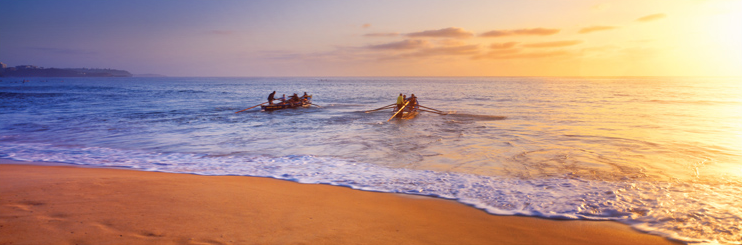 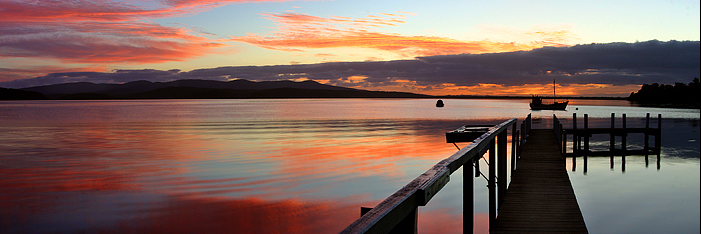 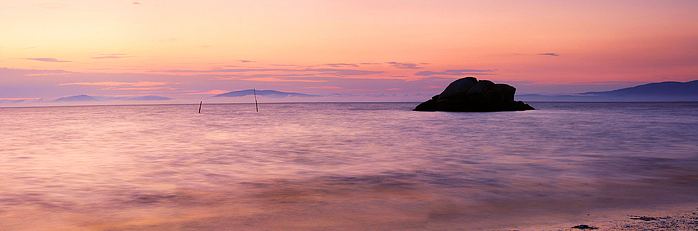 HOME
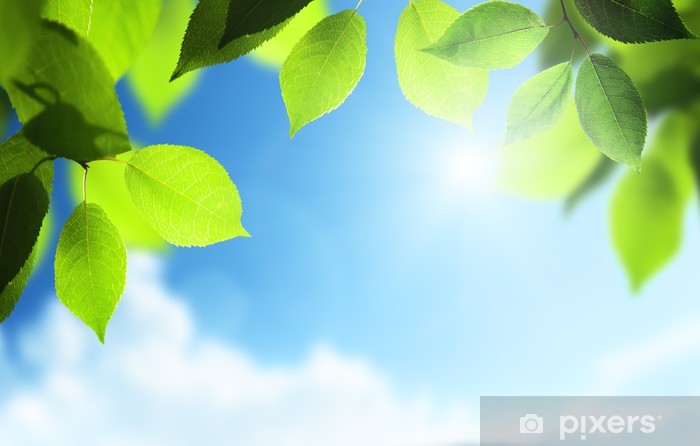 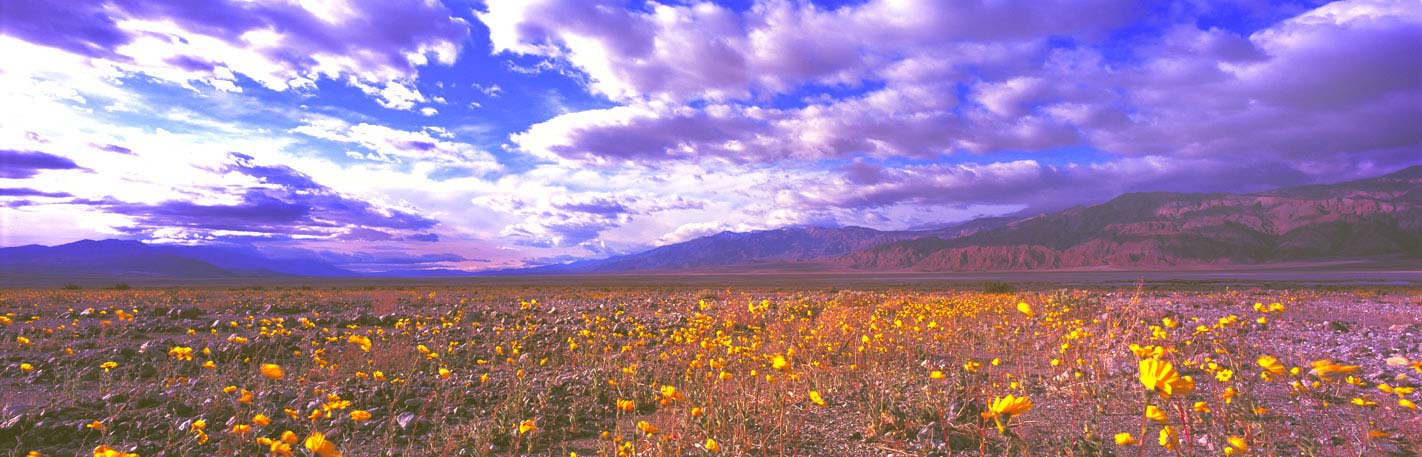 …
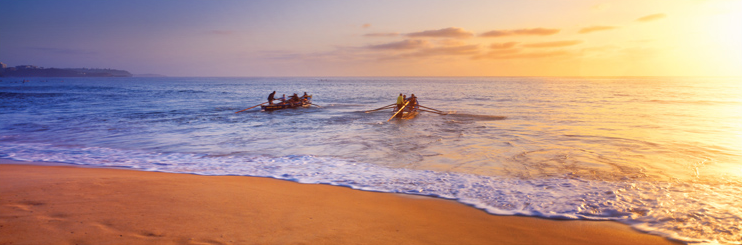 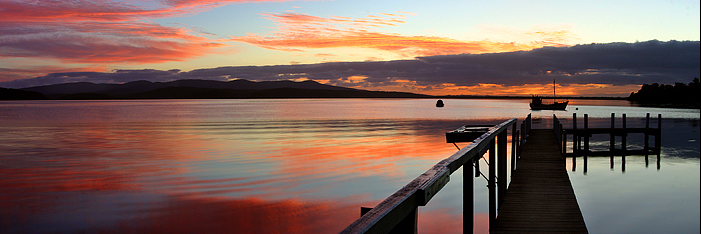 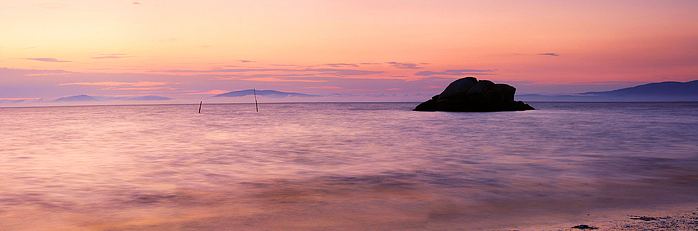 HOME
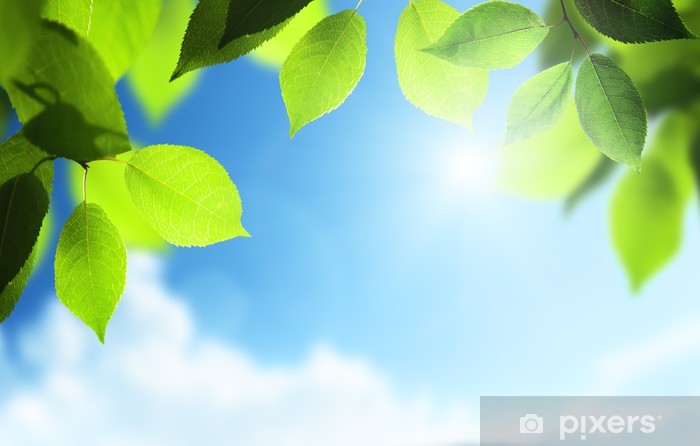 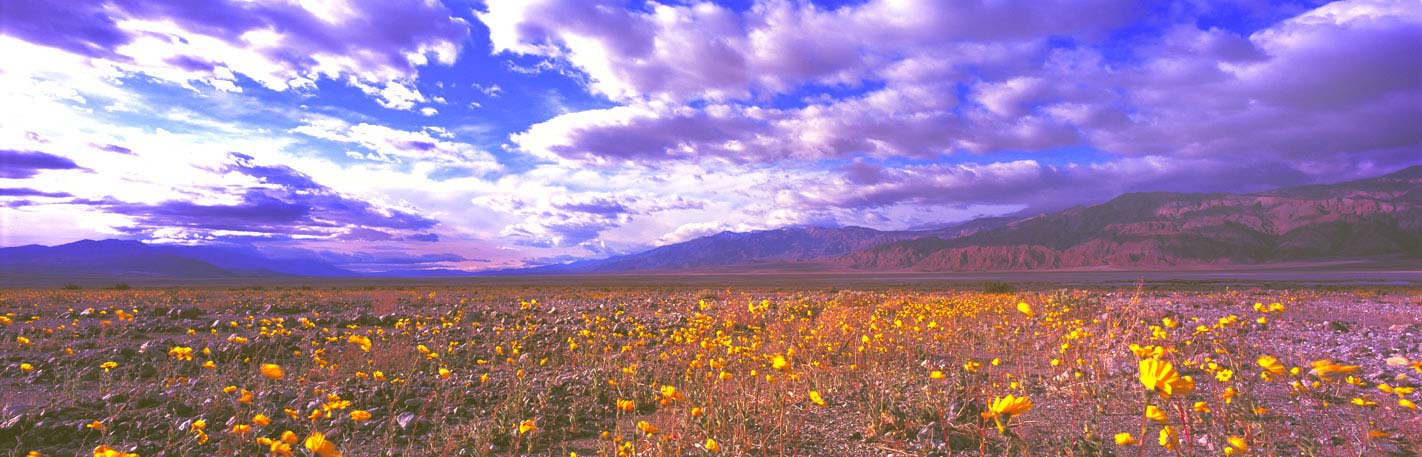 (Part 2 with solo) Let the sun shine down.Let the sun shine down.Let the sunshine guide you.Godspeed wherever, wherever you go.
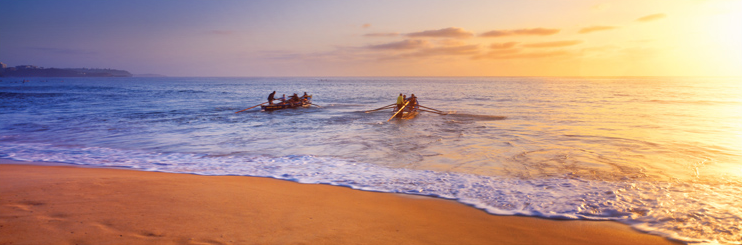 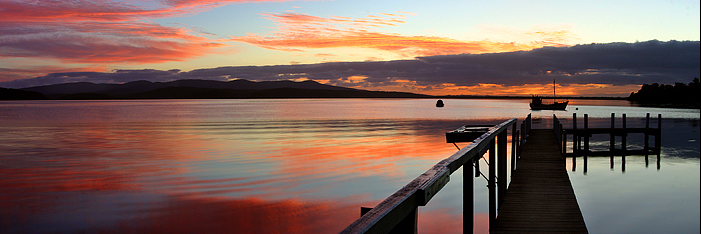 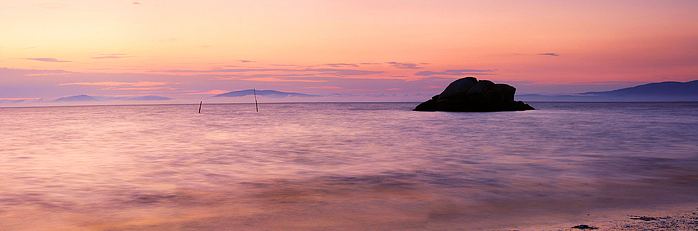 HOME
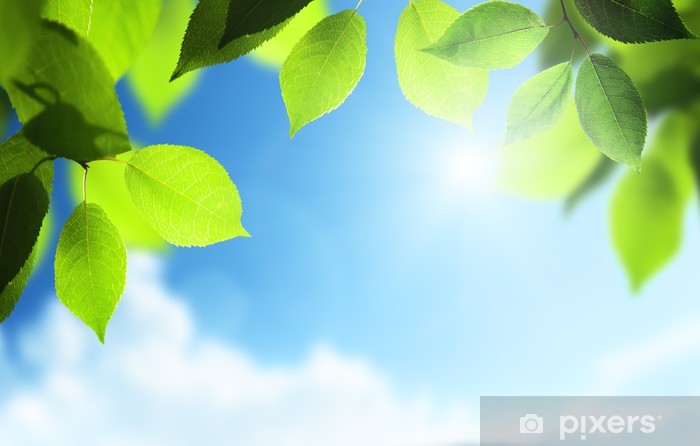 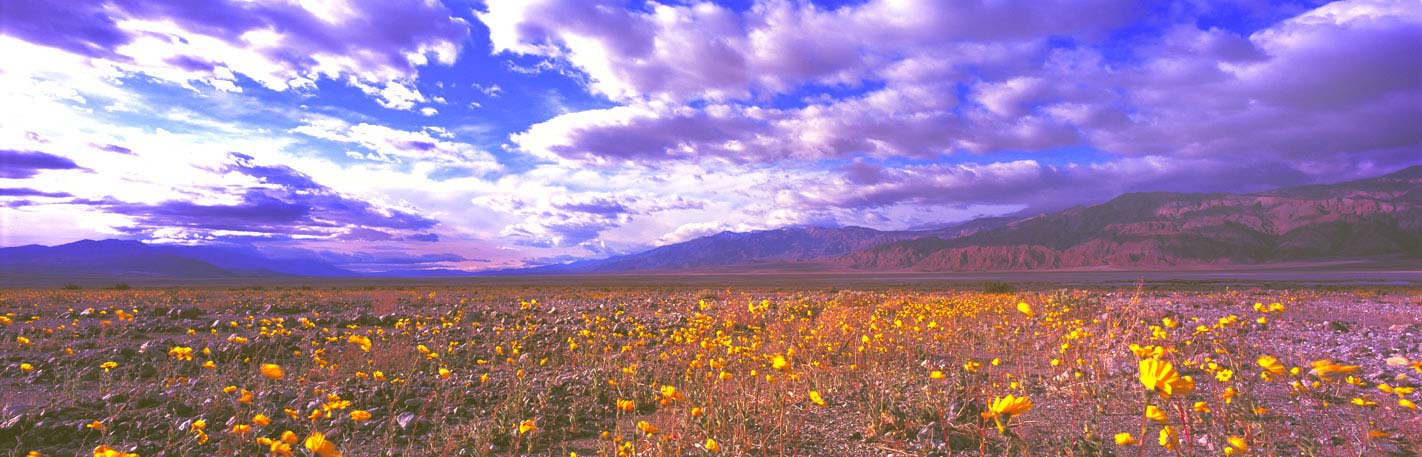 (Part 1+2 with solo) Let the sun shine down.Let the sun shine down.May your journey find youTrusting that God shines,That God shines a light.
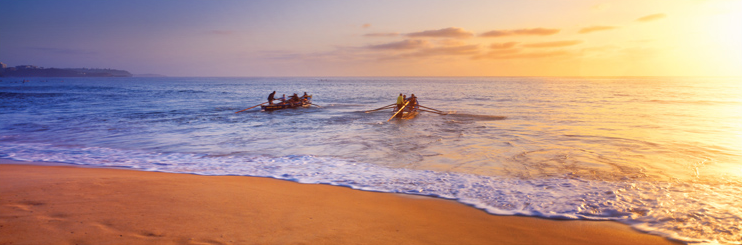 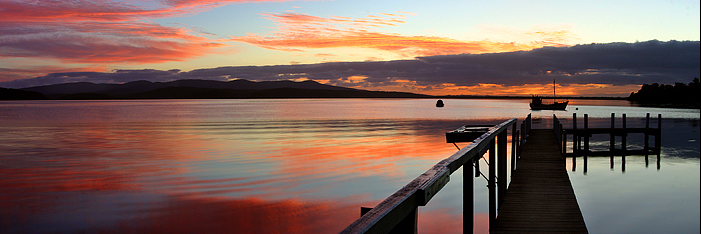 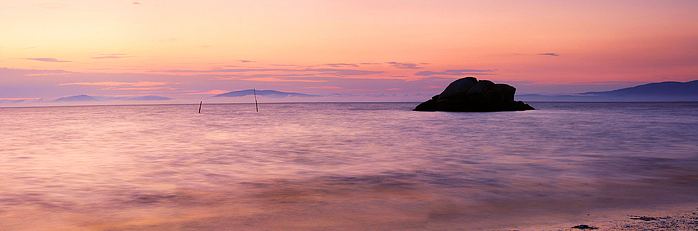 HOME
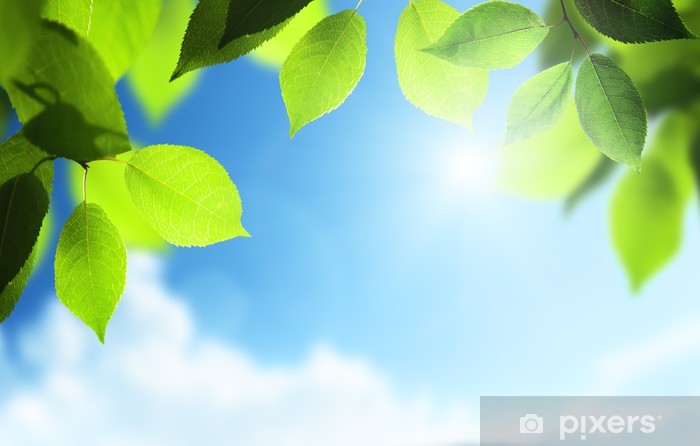 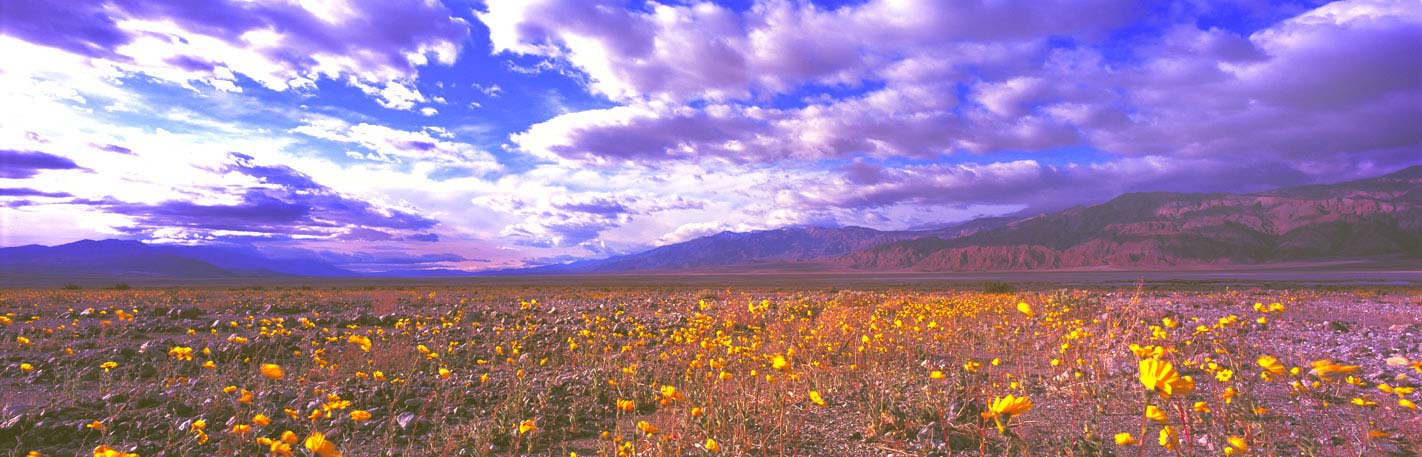 May the path you’ve begunLead you straight to the OneWho will fill up your journey with sun.
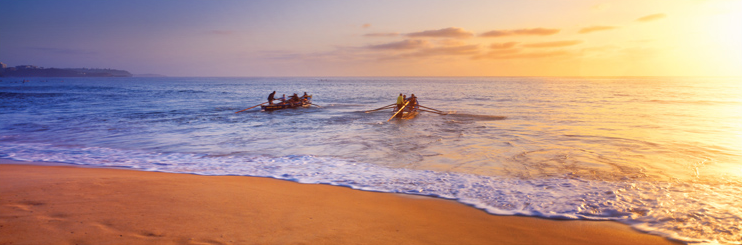 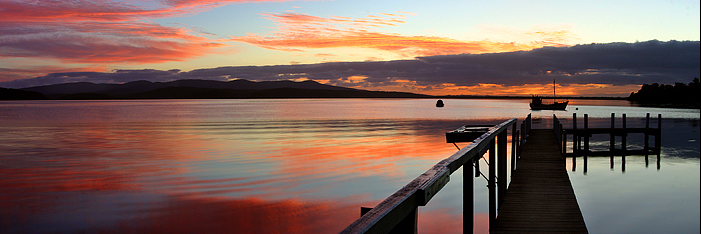 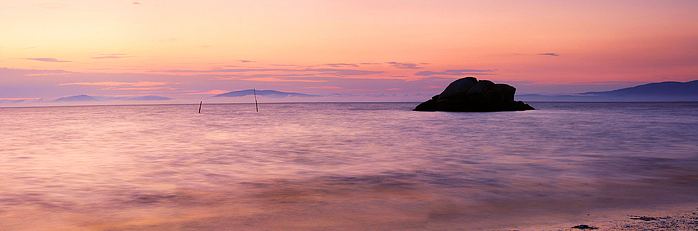 HOME